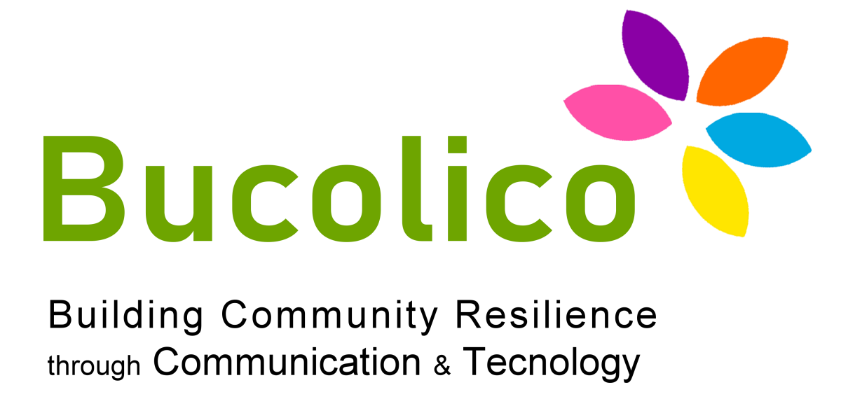 1.3 WEB & SOCIAL MEDIA MANAGEMENT, ANALYTICS
 & MARKETING
Een module over digitale networken
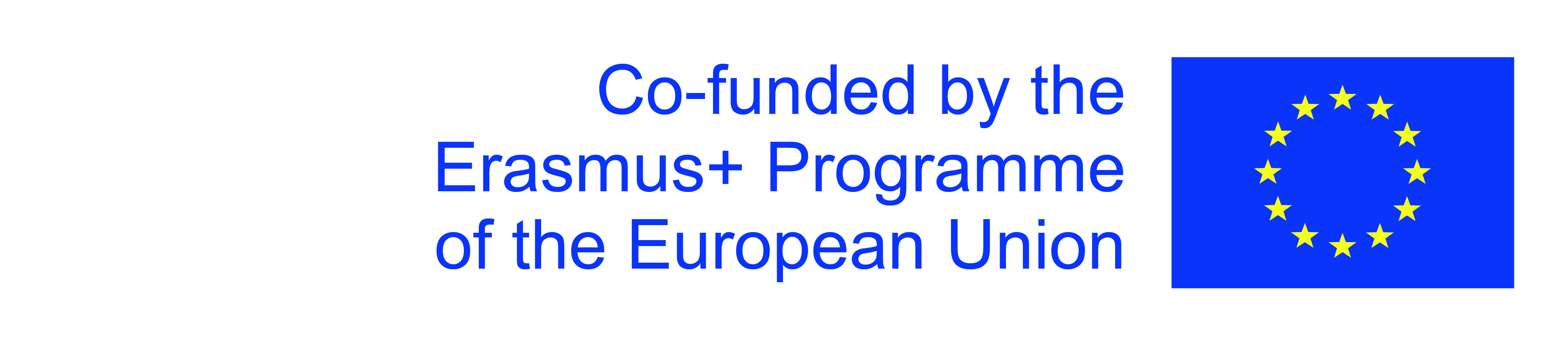 The European Commission's support for the production of this publication does not constitute an endorsement of the contents, which reflect the views only of the authors, and the Commission cannot be held responsible for any use which may be made of the information contained therein.
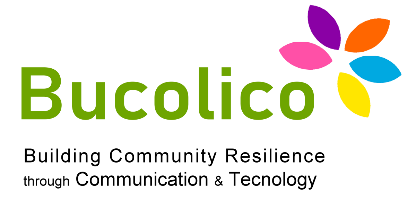 Resultaten
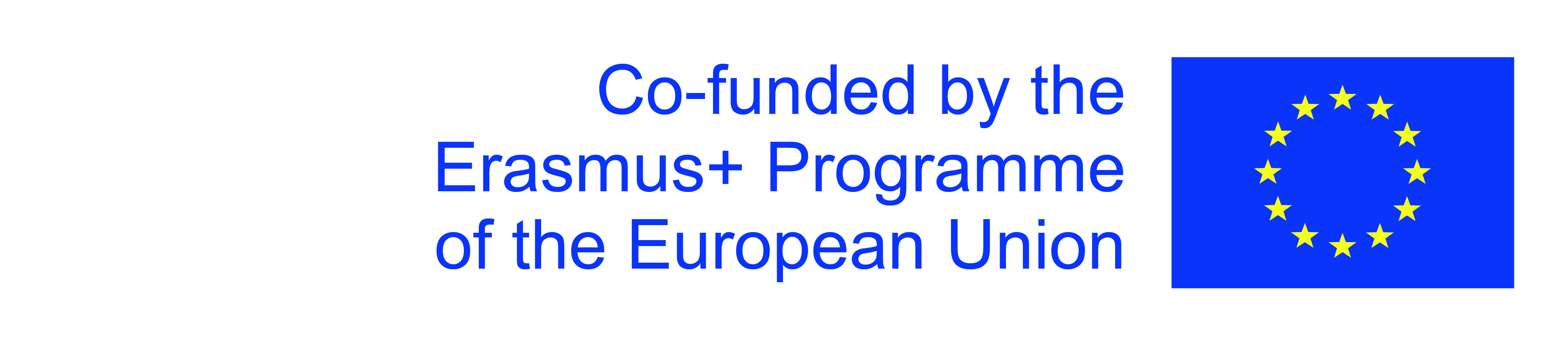 The European Commission's support for the production of this publication does not constitute an endorsement of the contents, which reflect the views only of the authors, and the Commission cannot be held responsible for any use which may be made of the information contained therein.
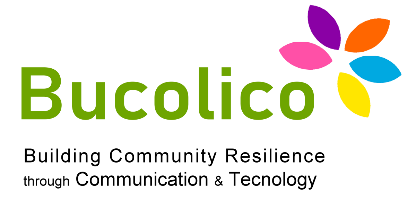 1.3: WEB & SOCIAL MEDIA
 MANAGEMENT, ANALYTICS & MARKETING
Het web en sociale media stellen ons in staat om:
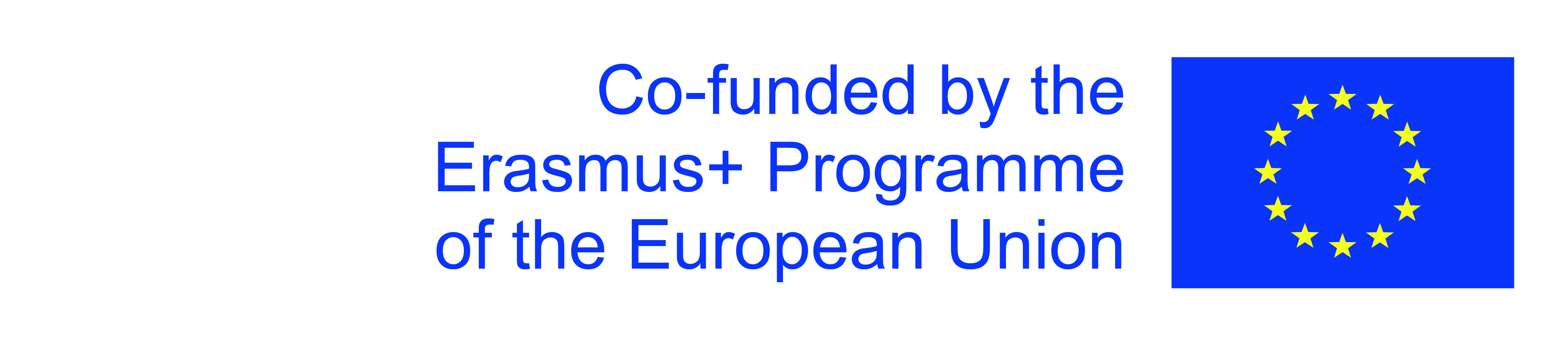 The European Commission's support for the production of this publication does not constitute an endorsement of the contents, which reflect the views only of the authors, and the Commission cannot be held responsible for any use which may be made of the information contained therein.
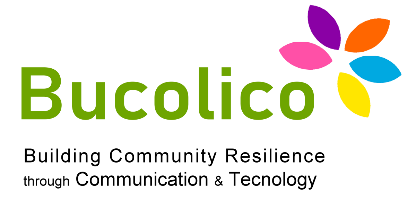 1.3: WEB & SOCIAL MEDIA
 MANAGEMENT, ANALYTICS & MARKETING
De planning van een succesvolle digitale marketingstrategie volgt duidelijk gedefinieerde fasen:
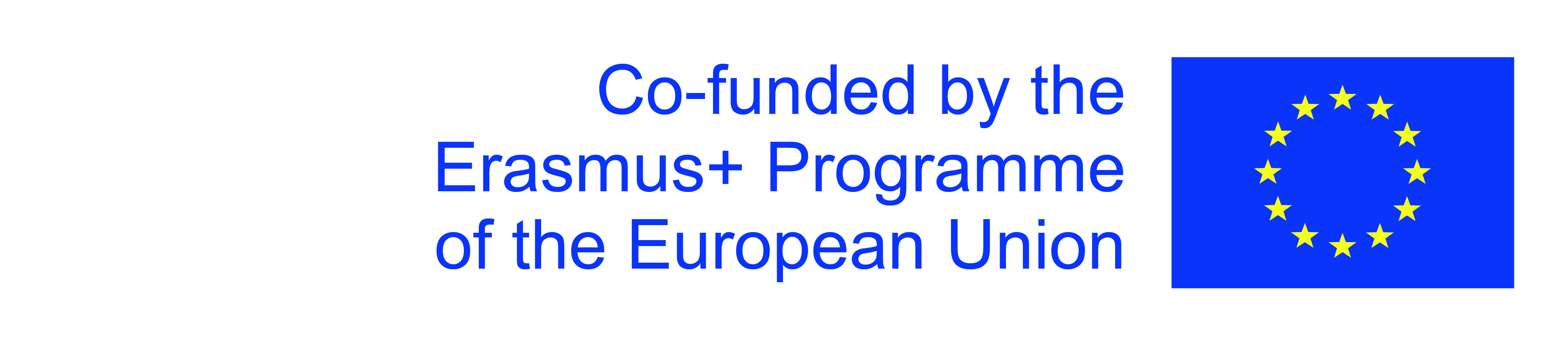 The European Commission's support for the production of this publication does not constitute an endorsement of the contents, which reflect the views only of the authors, and the Commission cannot be held responsible for any use which may be made of the information contained therein.
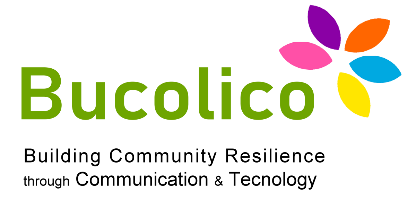 1.3: WEB & SOCIAL MEDIA
 MANAGEMENT, ANALYTICS & MARKETING
De basis van elke strategie is het formuleren van vijf vragen (de 5 "W's"):
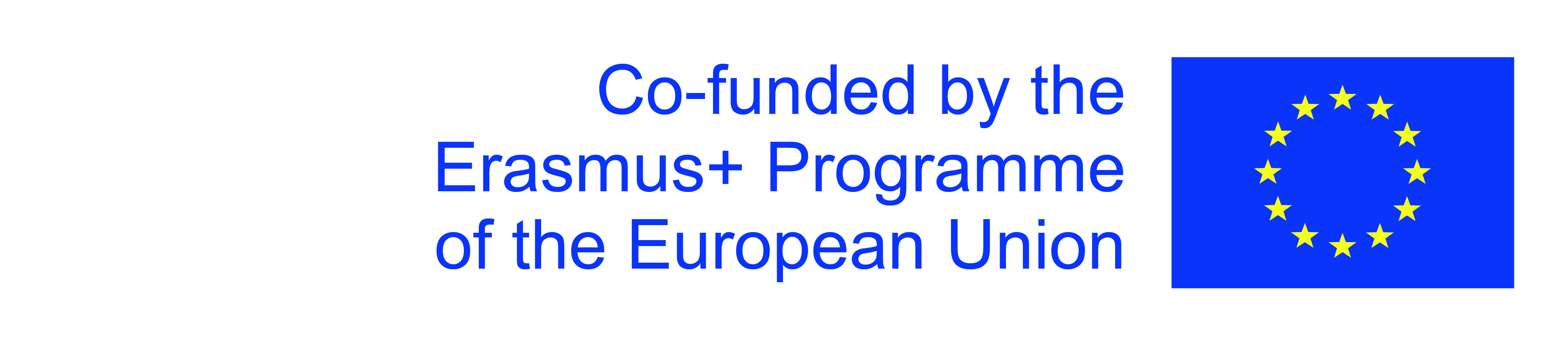 The European Commission's support for the production of this publication does not constitute an endorsement of the contents, which reflect the views only of the authors, and the Commission cannot be held responsible for any use which may be made of the information contained therein.
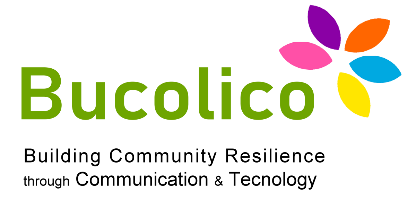 1.3: WEB & SOCIAL MEDIA
 MANAGEMENT, ANALYTICS & MARKETING
Digital Marketing en Social Media Marketing zijn marketingactiviteiten.

Digitale marketing volgt daarom de 4p, evenals elke andere marketingstrategie:
Product, Prijs, Promotie (communicatie), Plaats (Distributie).

De "4p" zijn recentelijk aangevuld/vervangen door de "4c": Klantoplossing, Kosten, Communicatie, Gemak. Deze integraties verschuiven de focus van de
bedrijf (van degenen die de marketingstrategie voorstellen) aan de klant.
4P
4C
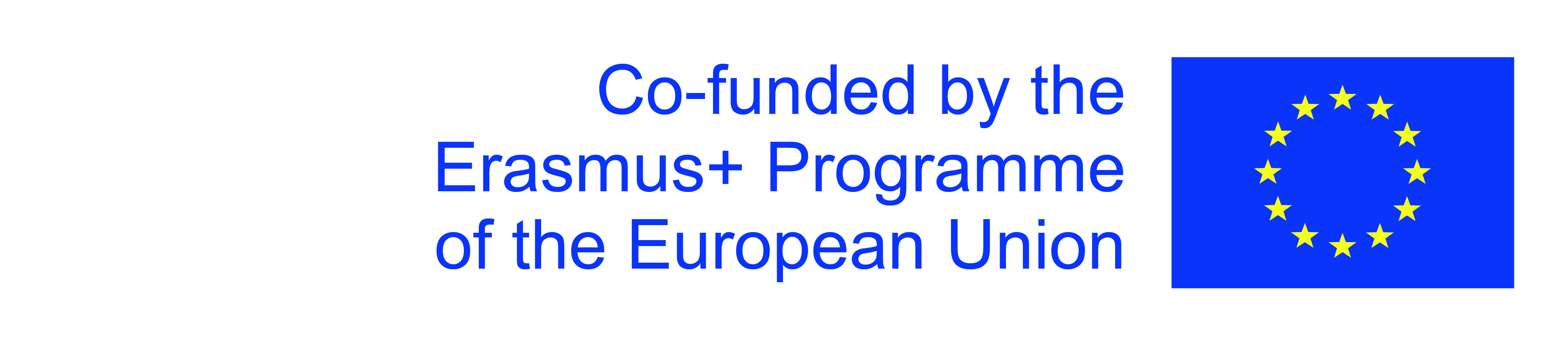 The European Commission's support for the production of this publication does not constitute an endorsement of the contents, which reflect the views only of the authors, and the Commission cannot be held responsible for any use which may be made of the information contained therein.
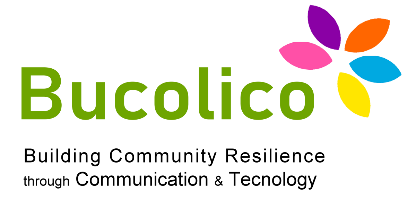 1.3: WEB & SOCIAL MEDIA
 MANAGEMENT, ANALYTICS & MARKETING
Social Media platforms worden allemaal gekenmerkt door eenvoud: we kunnen bijvoorbeeld allemaal een Facebook-pagina maken.
De platforms zijn in eerste instantie ook gratis: het gebruiksgemak zorgt ervoor dat we allemaal de strategische definitiefasen overslaan,
direct door naar executie.
Maar in werkelijkheid blijven plannen, denken en ontwerpen noodzakelijke fasen
om een ​​effectieve marketingstrategie te structureren
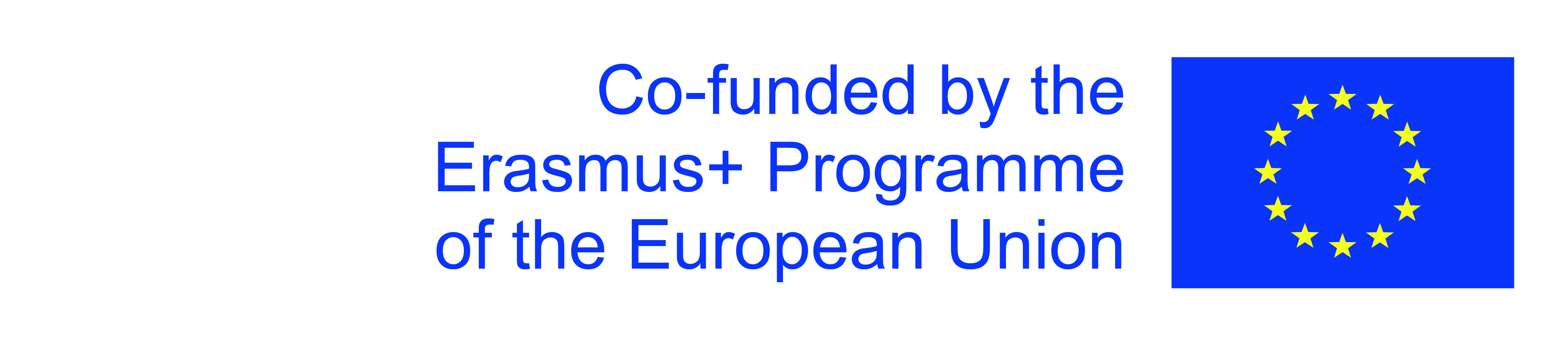 The European Commission's support for the production of this publication does not constitute an endorsement of the contents, which reflect the views only of the authors, and the Commission cannot be held responsible for any use which may be made of the information contained therein.
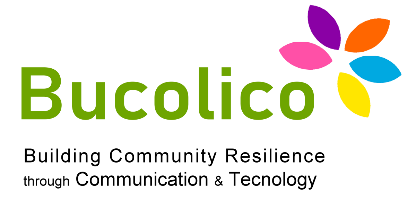 1.3: WEB & SOCIAL MEDIA
 MANAGEMENT, ANALYTICS & MARKETING
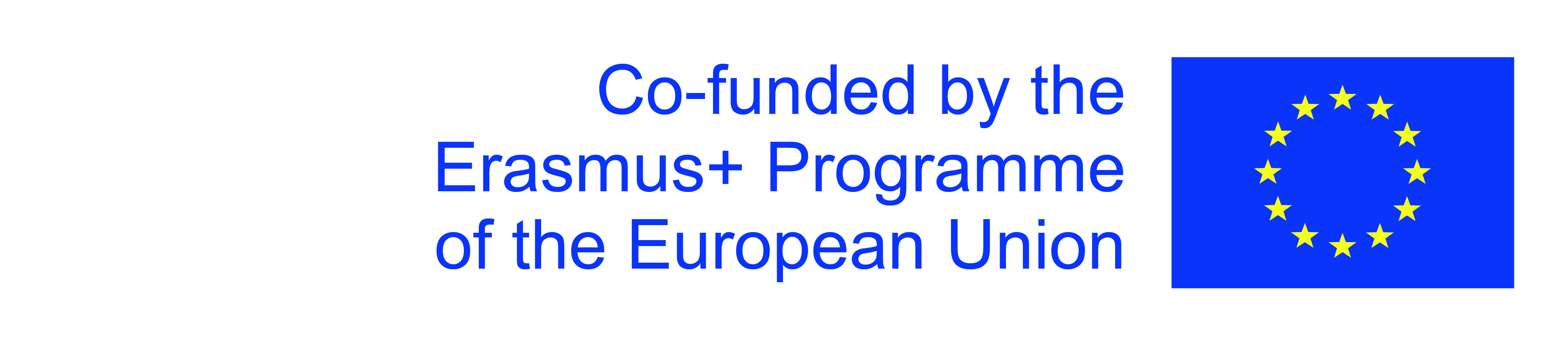 The European Commission's support for the production of this publication does not constitute an endorsement of the contents, which reflect the views only of the authors, and the Commission cannot be held responsible for any use which may be made of the information contained therein.
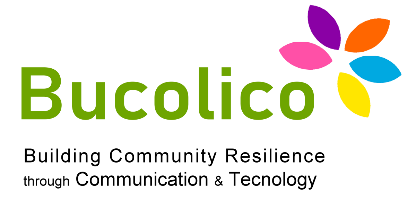 1.3: WEB & SOCIAL MEDIA
 MANAGEMENT, ANALYTICS & MARKETING
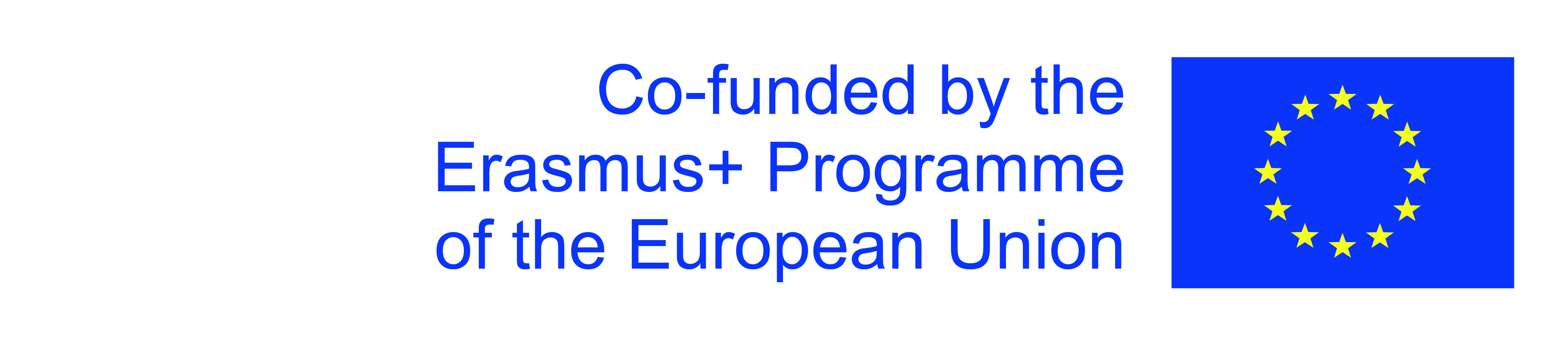 The European Commission's support for the production of this publication does not constitute an endorsement of the contents, which reflect the views only of the authors, and the Commission cannot be held responsible for any use which may be made of the information contained therein.
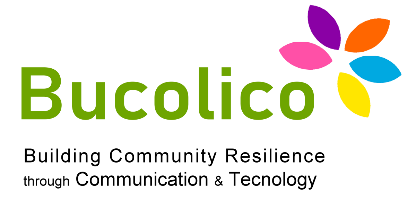 1.3: WEB & SOCIAL MEDIA
 MANAGEMENT, ANALYTICS & MARKETING
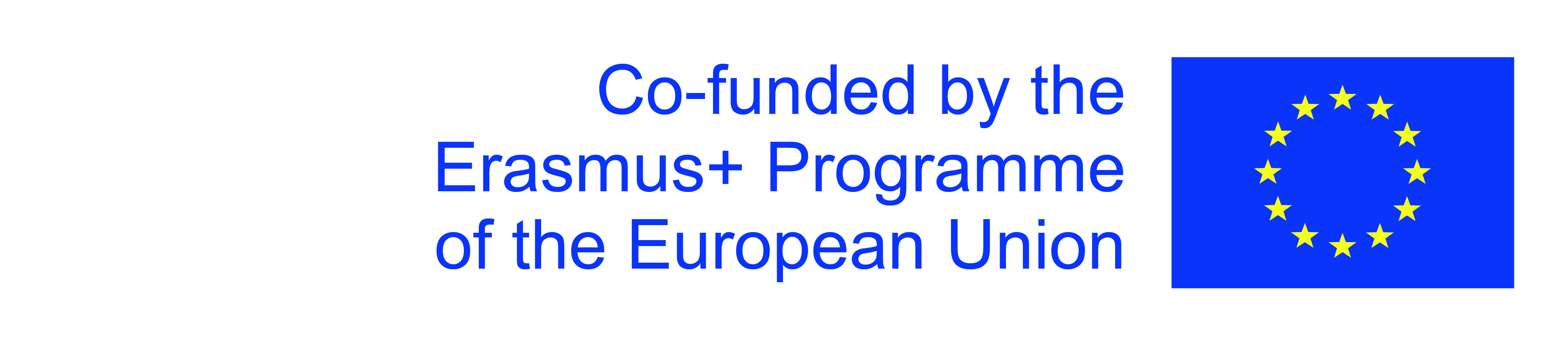 The European Commission's support for the production of this publication does not constitute an endorsement of the contents, which reflect the views only of the authors, and the Commission cannot be held responsible for any use which may be made of the information contained therein.
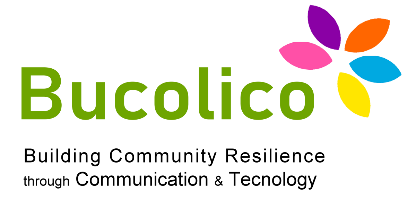 1.3: WEB & SOCIAL MEDIA
 MANAGEMENT, ANALYTICS & MARKETING
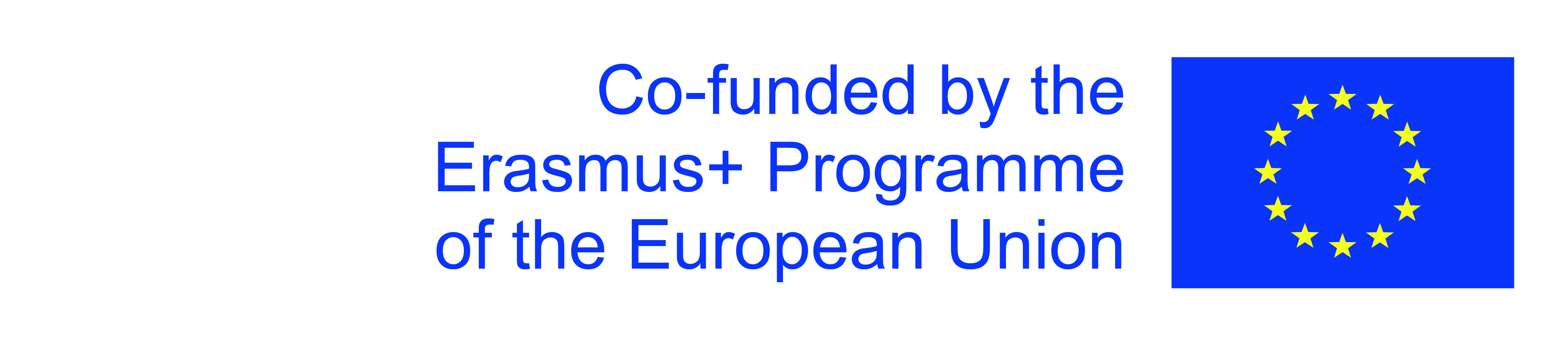 The European Commission's support for the production of this publication does not constitute an endorsement of the contents, which reflect the views only of the authors, and the Commission cannot be held responsible for any use which may be made of the information contained therein.
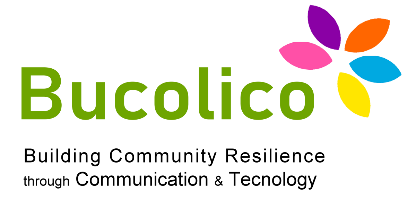 1.3: WEB & SOCIAL MEDIA
 MANAGEMENT, ANALYTICS & MARKETING
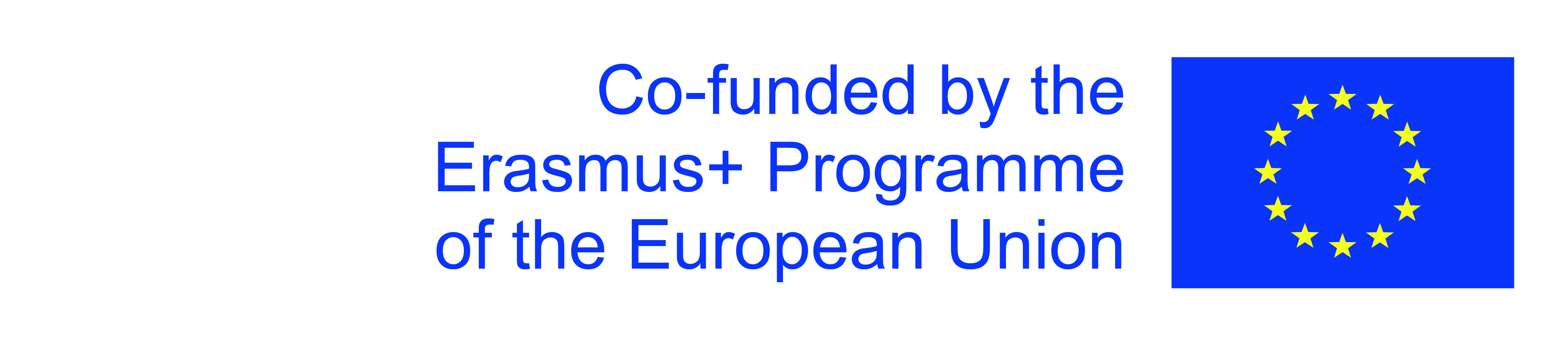 The European Commission's support for the production of this publication does not constitute an endorsement of the contents, which reflect the views only of the authors, and the Commission cannot be held responsible for any use which may be made of the information contained therein.
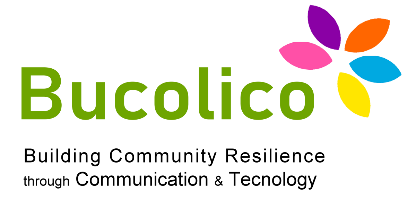 1.3: WEB & SOCIAL MEDIA
 MANAGEMENT, ANALYTICS & MARKETING
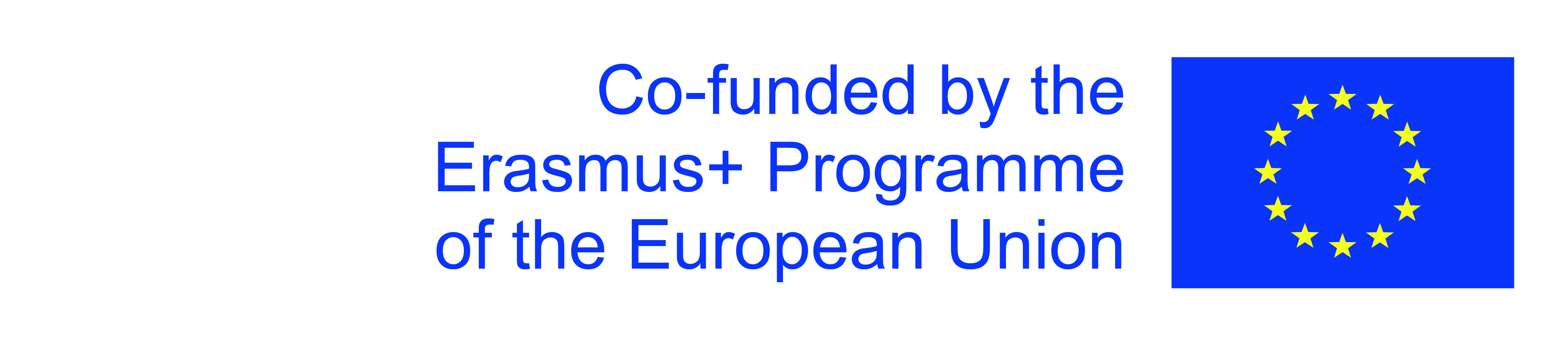 The European Commission's support for the production of this publication does not constitute an endorsement of the contents, which reflect the views only of the authors, and the Commission cannot be held responsible for any use which may be made of the information contained therein.
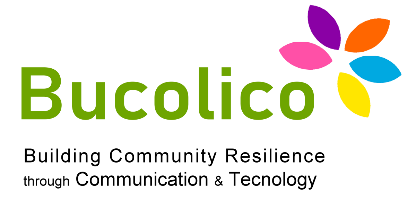 1.3: WEB & SOCIAL MEDIA
 MANAGEMENT, ANALYTICS & MARKETING
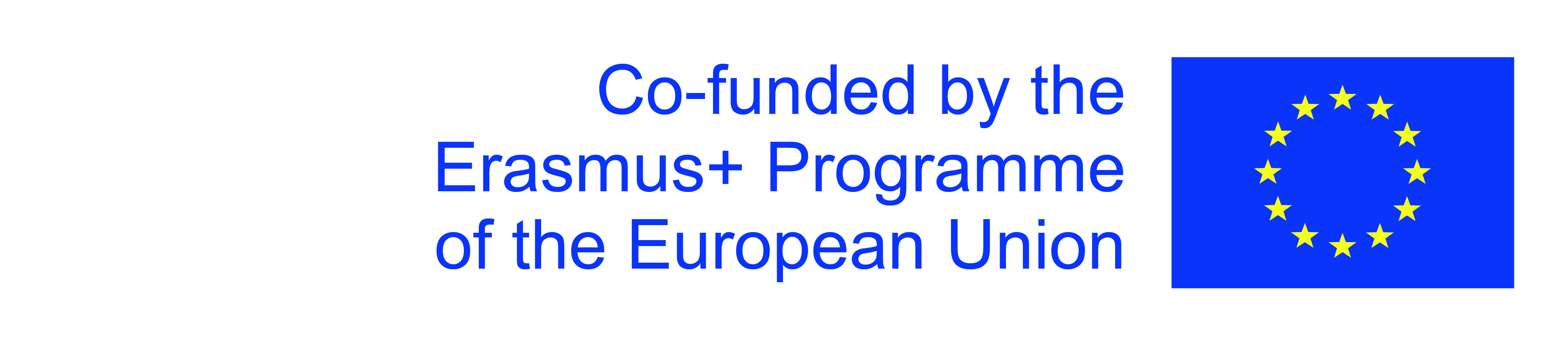 The European Commission's support for the production of this publication does not constitute an endorsement of the contents, which reflect the views only of the authors, and the Commission cannot be held responsible for any use which may be made of the information contained therein.
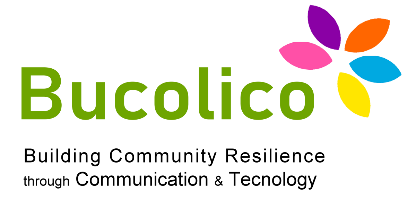 1.3: WEB & SOCIAL MEDIA
 MANAGEMENT, ANALYTICS & MARKETING
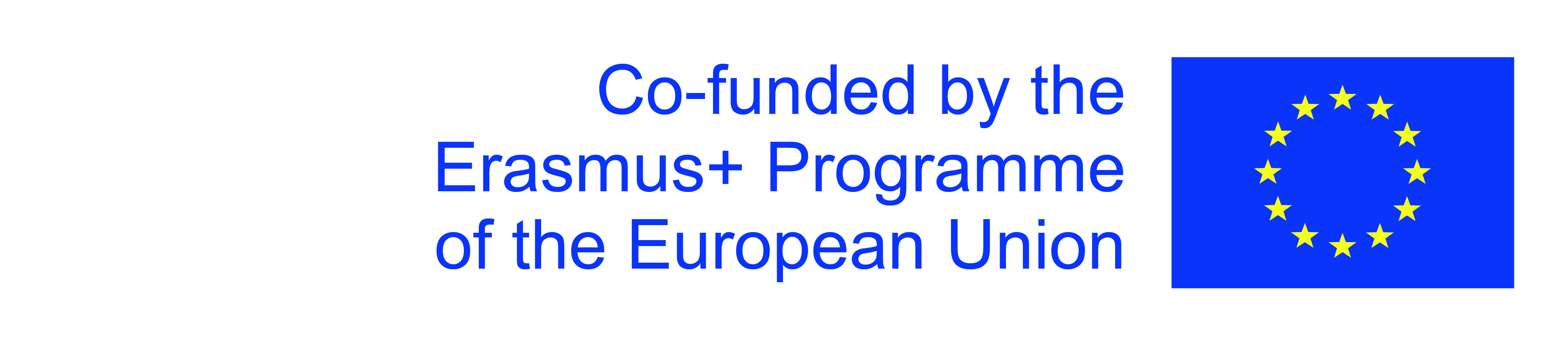 The European Commission's support for the production of this publication does not constitute an endorsement of the contents, which reflect the views only of the authors, and the Commission cannot be held responsible for any use which may be made of the information contained therein.
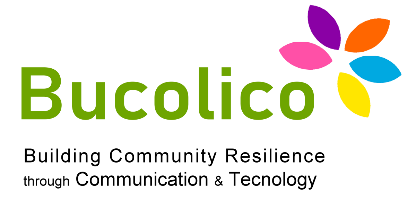 1.3: WEB & SOCIAL MEDIA
 MANAGEMENT, ANALYTICS & MARKETING
ANALYSE
De analysefase stelt ons in staat te begrijpen waar we ons als merk of bedrijf bevinden. Nu kunnen we de nieuwe digitale marketingstrategieën definiëren:

Dat wil zeggen, om een ​​operationeel plan te maken, een echt document dat over het algemeen is gestructureerd als een tijdschema, dat aangeeft:
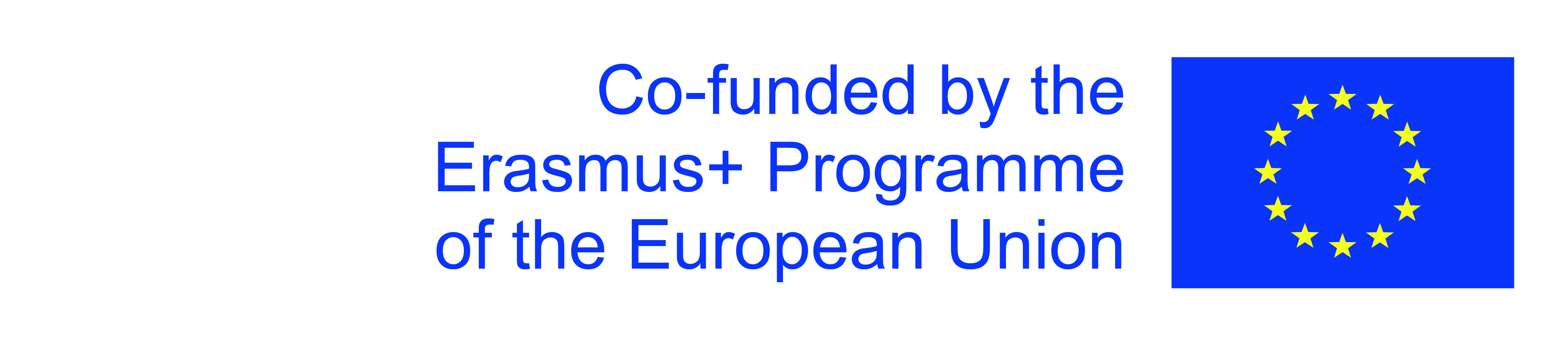 The European Commission's support for the production of this publication does not constitute an endorsement of the contents, which reflect the views only of the authors, and the Commission cannot be held responsible for any use which may be made of the information contained therein.
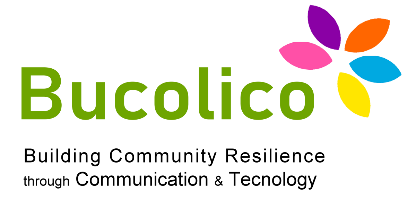 1.3: WEB & SOCIAL MEDIA
 MANAGEMENT, ANALYTICS & MARKETING
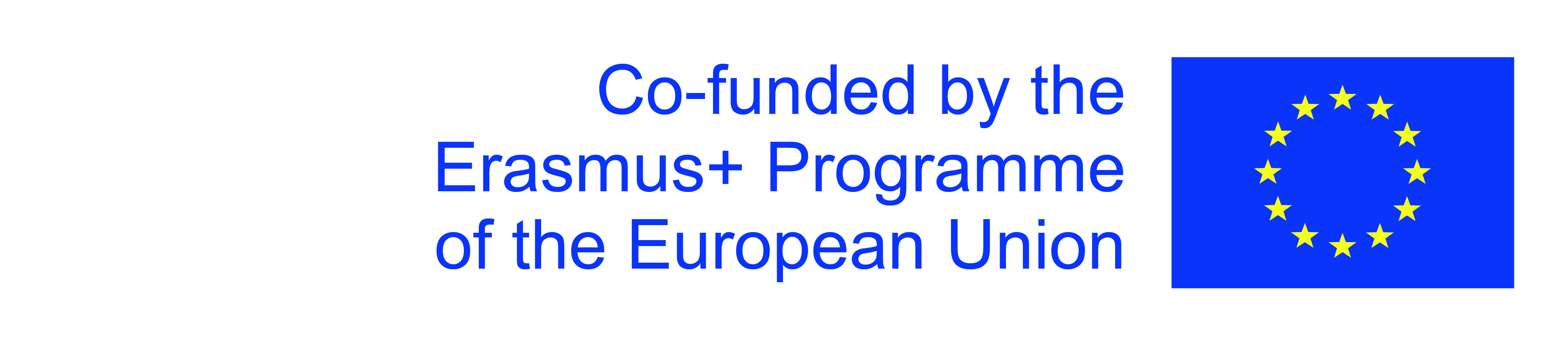 The European Commission's support for the production of this publication does not constitute an endorsement of the contents, which reflect the views only of the authors, and the Commission cannot be held responsible for any use which may be made of the information contained therein.
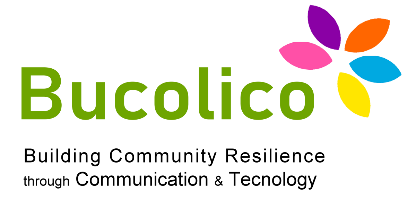 1.3: WEB & SOCIAL MEDIA
 MANAGEMENT, ANALYTICS & MARKETING
UITVOERING
Op dit punt kunt u doorgaan naar Uitvoering, rekening houdend met uw Operationele Plan moet het ontwerp, het website-ontwerp, het budget ...

Wat hier echt belangrijk is, is de mate van betrokkenheid van de mensen in het bedrijf Wie hebben de begeleiding van Digital Marketing-activiteiten (hoeveel ze erin geloven, wat is hun competentieniveau). Kortom: hun vakbekwaamheid.
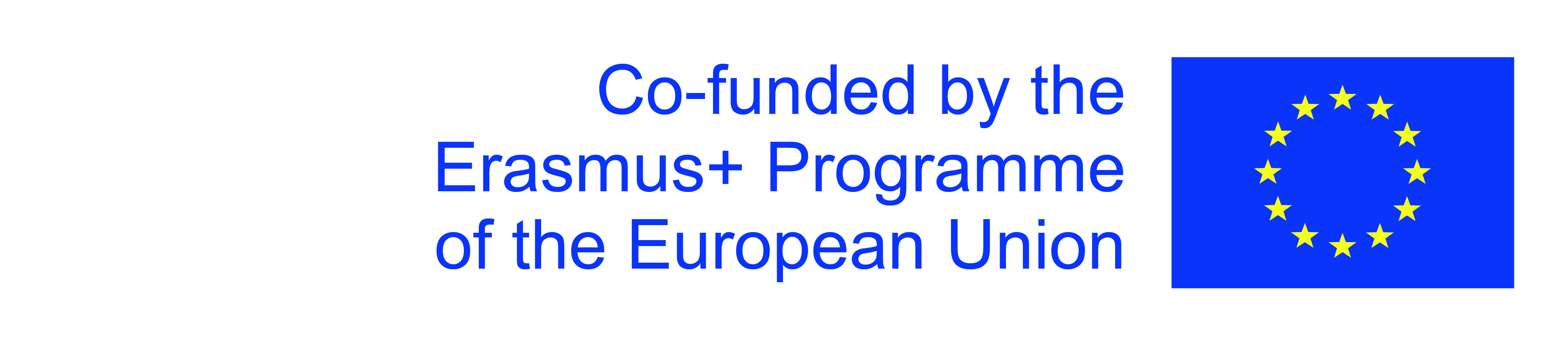 The European Commission's support for the production of this publication does not constitute an endorsement of the contents, which reflect the views only of the authors, and the Commission cannot be held responsible for any use which may be made of the information contained therein.
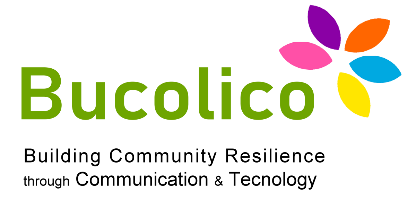 1.3: WEB & SOCIAL MEDIA
 MANAGEMENT, ANALYTICS & MARKETING
MEETING
Meting: dit is een primaire fase die optreedt tijdens de uitvoering van:
elke digitale marketingstrategie. Over het algemeen worden de volgende eenheden gemeten: het aantal contacten en interacties met de advertentie, hoeveel nieuwe klanten zijn geworven, wat is de mate van betrokkenheid.

Al deze gegevens vertellen ons wat werkte met ons digitale marketingplan en wat kan worden verbeterd. Door de gegevens te meten en te begrijpen, is het mogelijk om:
succesvolle initiatieven repliceren, waarbij wordt vermeden de initiatieven die niet effectief zijn te herhalen.
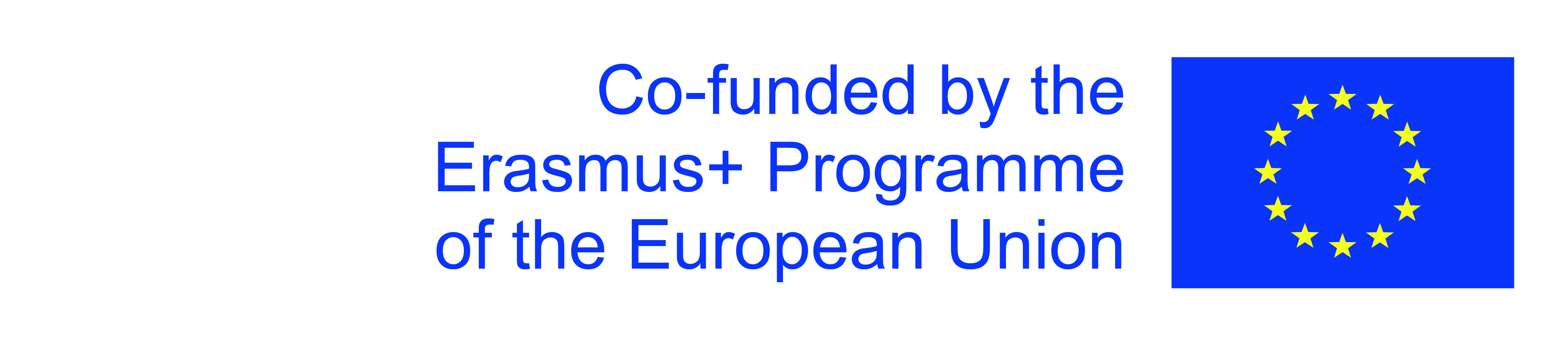 The European Commission's support for the production of this publication does not constitute an endorsement of the contents, which reflect the views only of the authors, and the Commission cannot be held responsible for any use which may be made of the information contained therein.
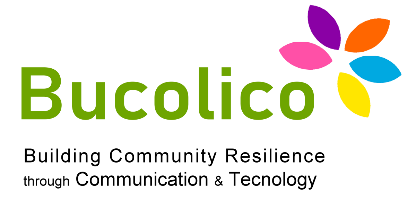 1.3: WEB & SOCIAL MEDIA
 MANAGEMENT, ANALYTICS & MARKETING
DE 5W + HOE-METHODE: DE JUISTE VRAGEN

Voor een effectieve digitale marketingstrategie...
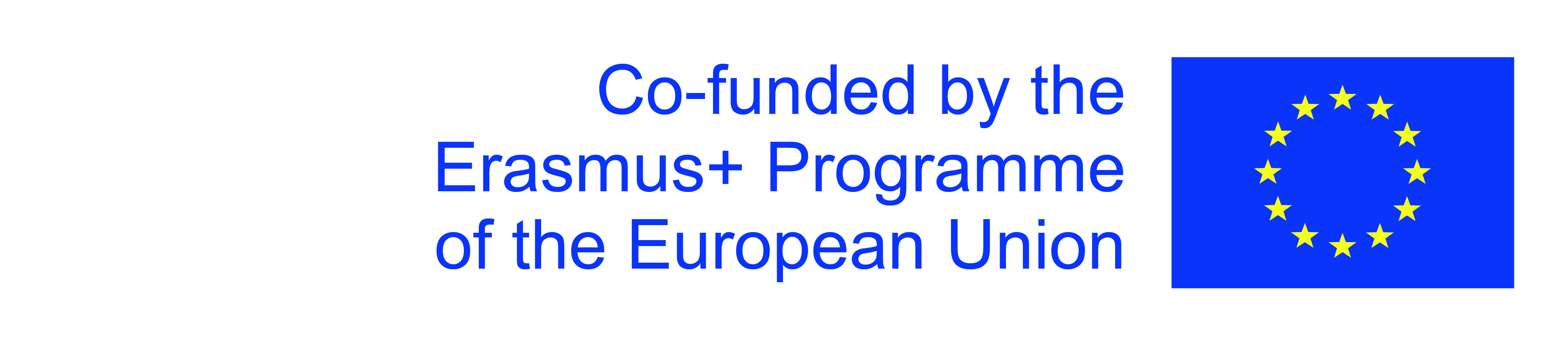 The European Commission's support for the production of this publication does not constitute an endorsement of the contents, which reflect the views only of the authors, and the Commission cannot be held responsible for any use which may be made of the information contained therein.
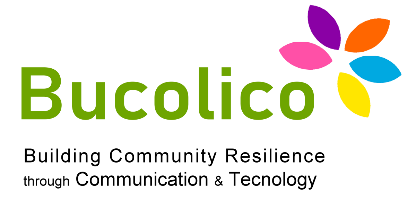 1.3: WEB & SOCIAL MEDIA
 MANAGEMENT, ANALYTICS & MARKETING
WAAROM?
Waarom: welke doelstellingen willen we bereiken: zoals gezegd is Digital Marketing een “echte” Marketingtool: elke strategie moet bedrijfsdoelen halen. Dus allereerst moet je duidelijke zakelijke doelstellingen hebben (wat wil het bedrijf bereiken?)








Doelen moeten realistisch zijn (als we een klein familiebedrijf hebben dat meubels produceert, kunnen we niet verwachten dat het verkoopvolume van Ikea zal worden bereikt). En ze moeten meetbaar zijn (naast elk doel moeten we een kunnen schrijven) nummer dat het kan meten)
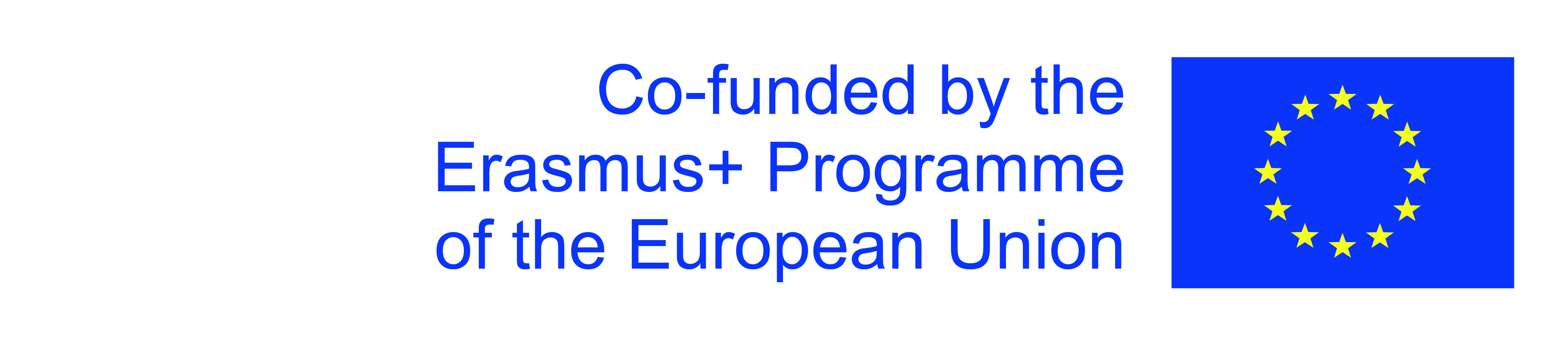 The European Commission's support for the production of this publication does not constitute an endorsement of the contents, which reflect the views only of the authors, and the Commission cannot be held responsible for any use which may be made of the information contained therein.
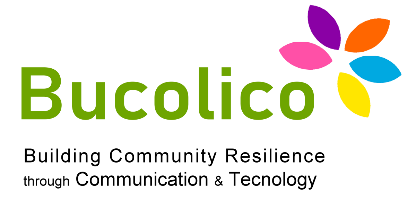 1.3: WEB & SOCIAL MEDIA
 MANAGEMENT, ANALYTICS & MARKETING
Het is daarom noodzakelijk om rekening te houden met de lange, middellange en korte termijn horizon

In feite hebben goed gestructureerde bedrijven meerjarige ontwikkelingsplannen, terwijl minder gestructureerde bedrijven jaarlijkse of halfjaarlijkse ontwikkelingsplannen hebben.

In digitale marketing is het in ieder geval:
nodig om langetermijndoelen te voorspellen en tussentijdse doelen.
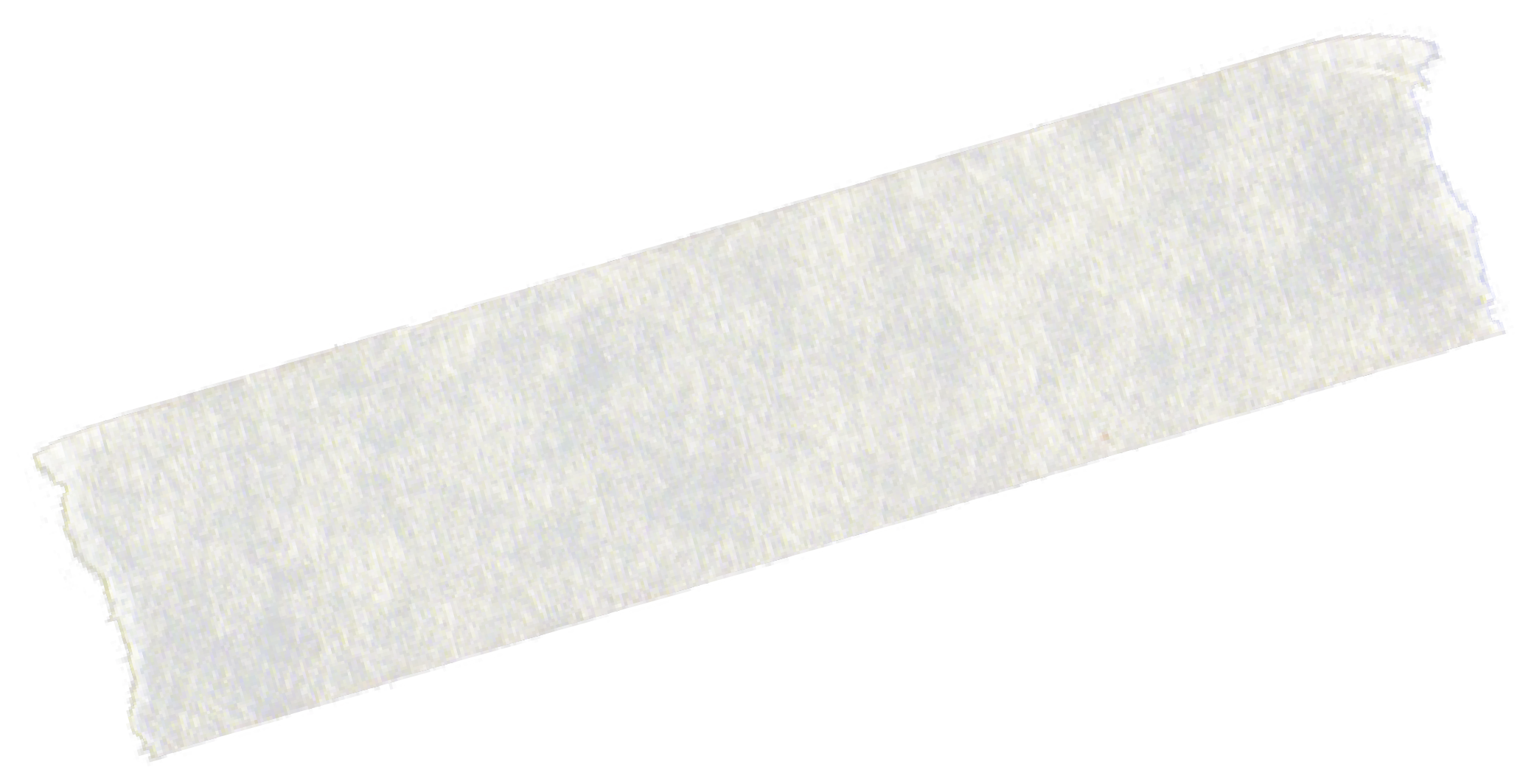 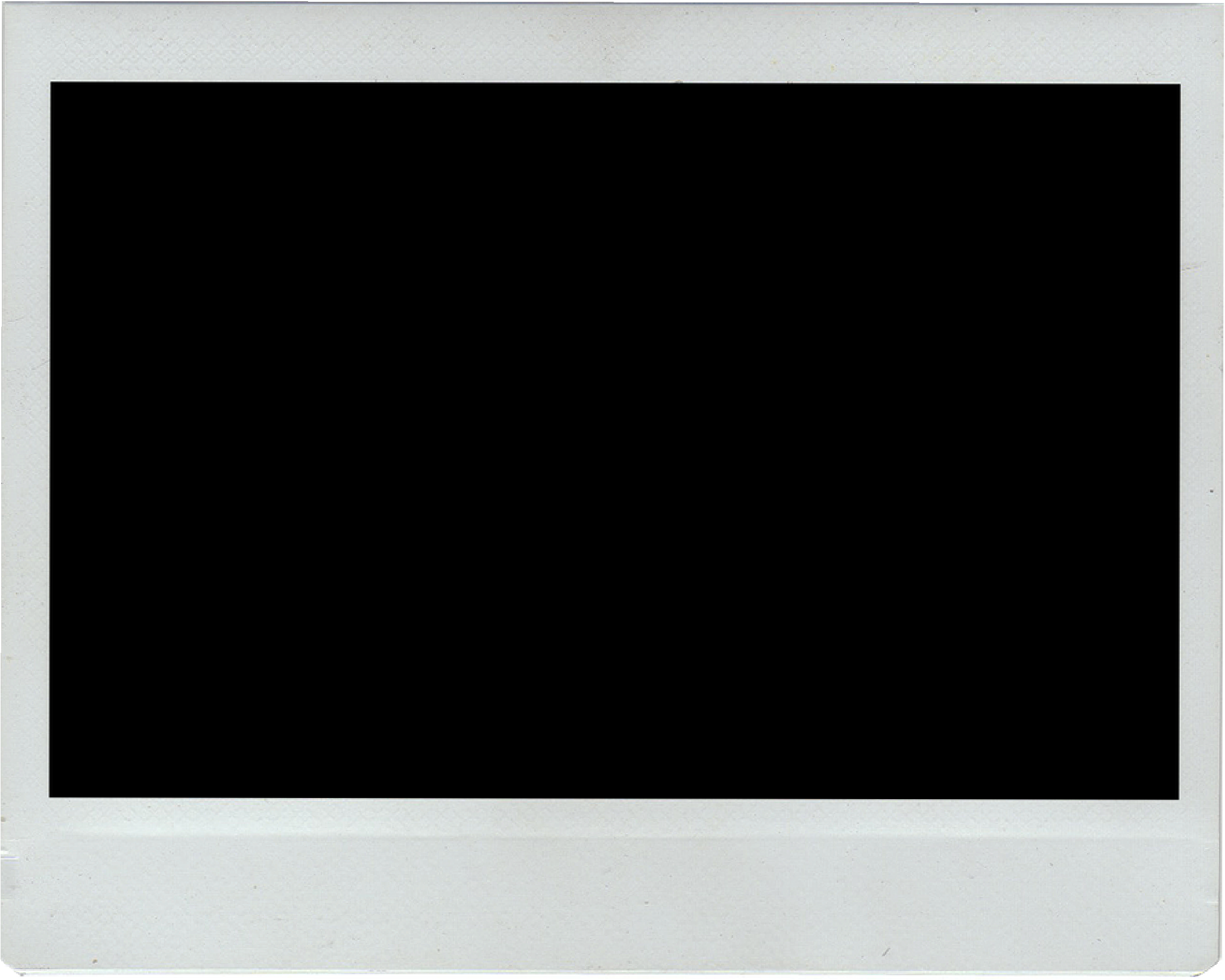 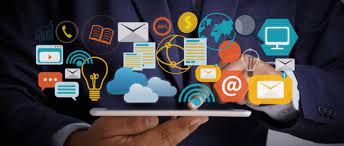 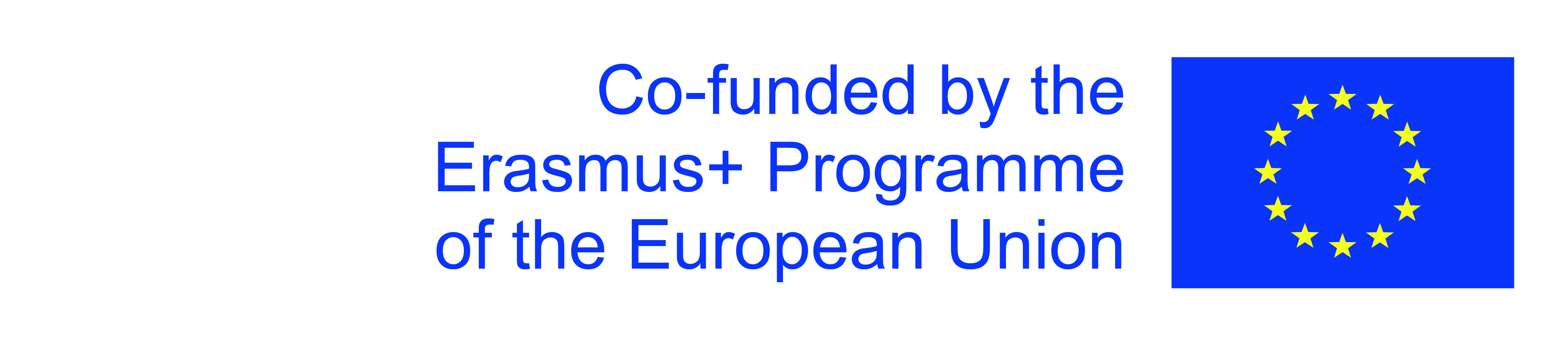 The European Commission's support for the production of this publication does not constitute an endorsement of the contents, which reflect the views only of the authors, and the Commission cannot be held responsible for any use which may be made of the information contained therein.
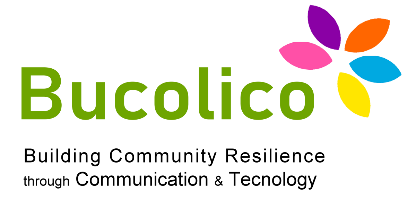 1.3: WEB & SOCIAL MEDIA
 MANAGEMENT, ANALYTICS & MARKETING
WIE?
Wie: dat zijn de mensen. Voor wie zijn onze producten bedoeld?
We moeten daarom aan Mensen denken. Bijvoorbeeld:

Een Engelse taalschool is geschikt voor twee categorieën van mensen: studenten die hun Engels willen verbeteren en volwassenen die het om professionele redenen nodig hebben. De twee categorieën mensen hebben totaal verschillende kenmerken, gewoonten, verwachtingen en interesses. Een centraal onderdeel van de digitale strategie definieert deze groepen mensen, segmenteren).
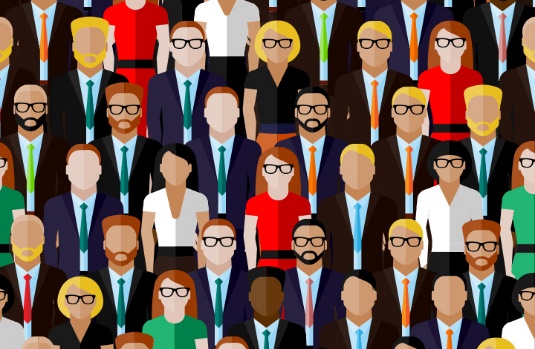 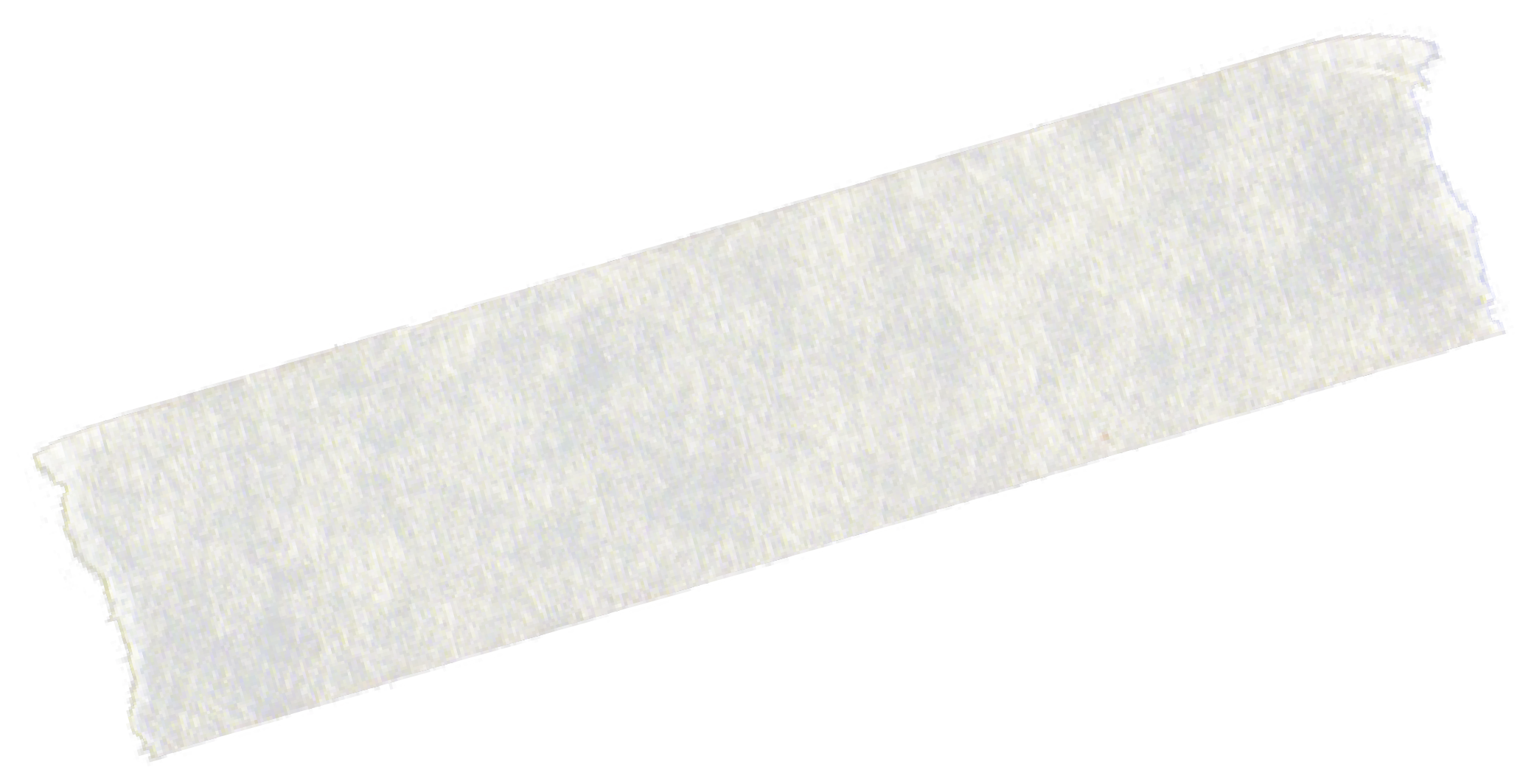 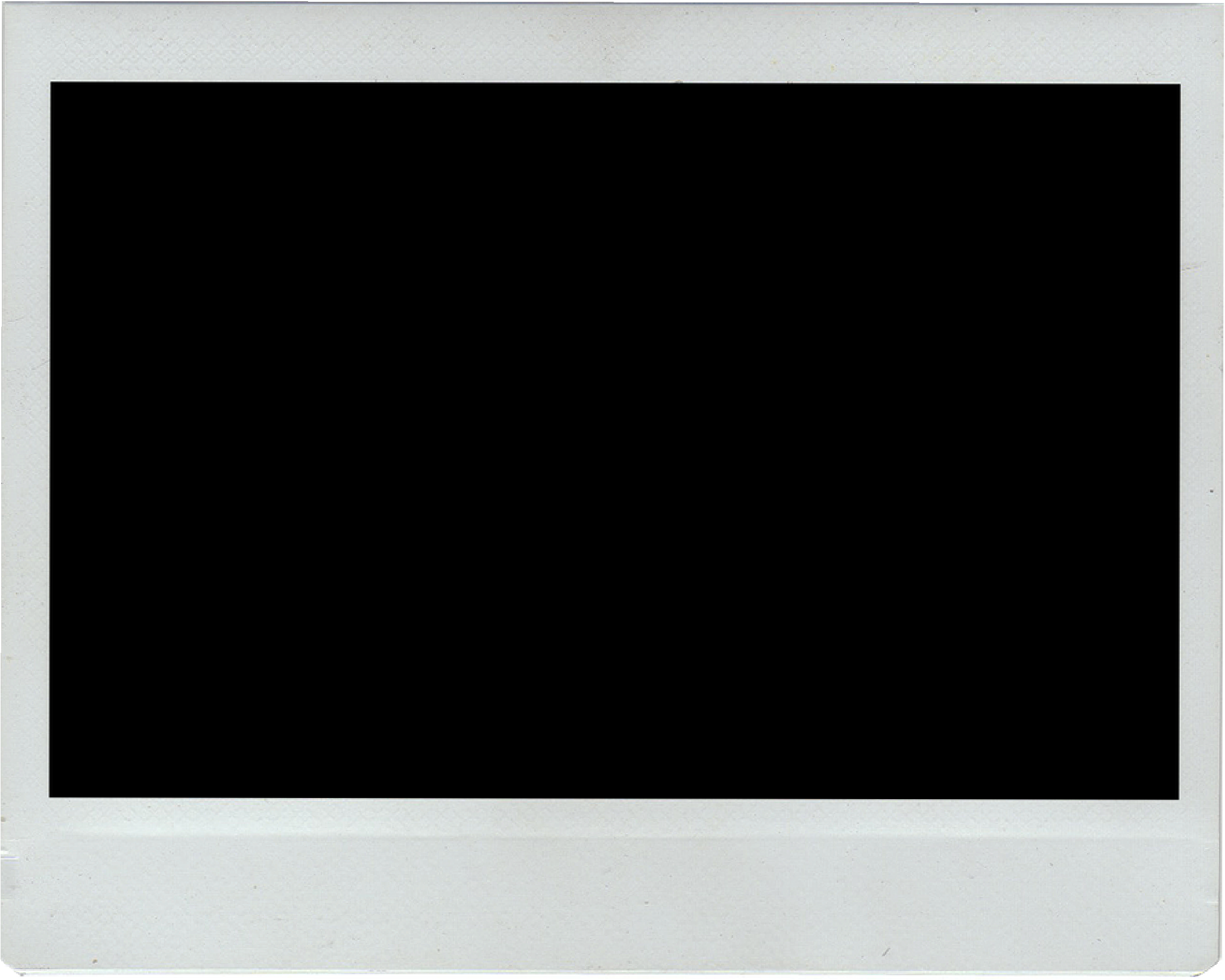 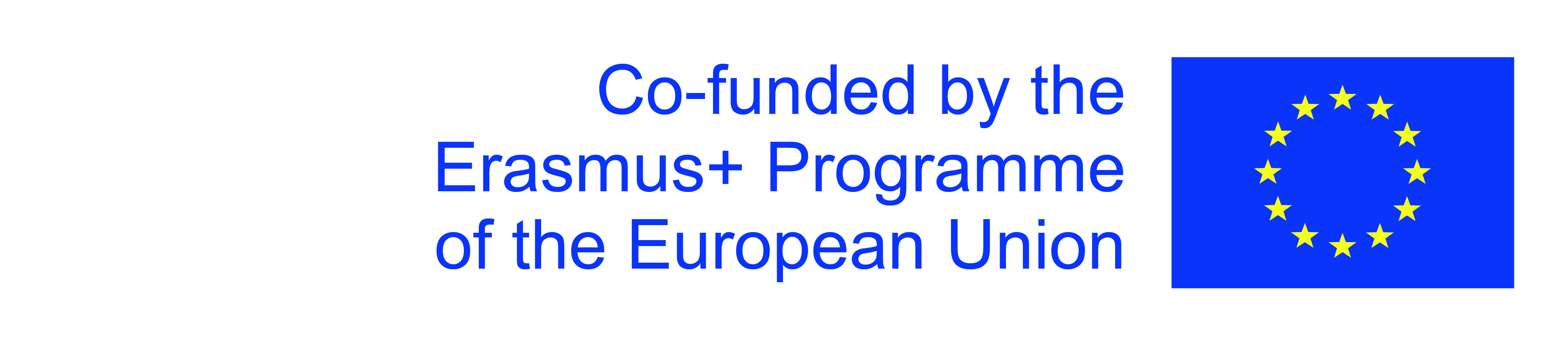 The European Commission's support for the production of this publication does not constitute an endorsement of the contents, which reflect the views only of the authors, and the Commission cannot be held responsible for any use which may be made of the information contained therein.
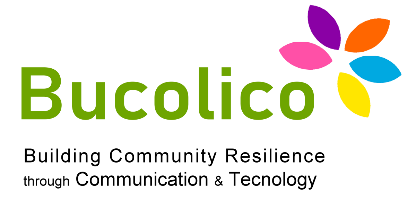 1.3: WEB & SOCIAL MEDIA
 MANAGEMENT, ANALYTICS & MARKETING
WAAR?
Waar: Deze vraag betekent twee dingen:
Het scenario (wat is er rond de?
Bedrijf: trends, bedreigingen, concurrenten, kansen,
wettelijke beperkingen). Maar ook Aardrijkskunde: de geografische, culturele markt. Waar is het bedrijf gevestigd? Hoe verder je van ons "waar" gaat, hoe meer we onze moeten aanpassen strategieën en onze producten.
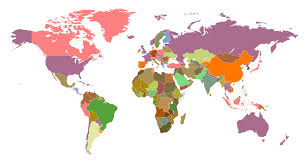 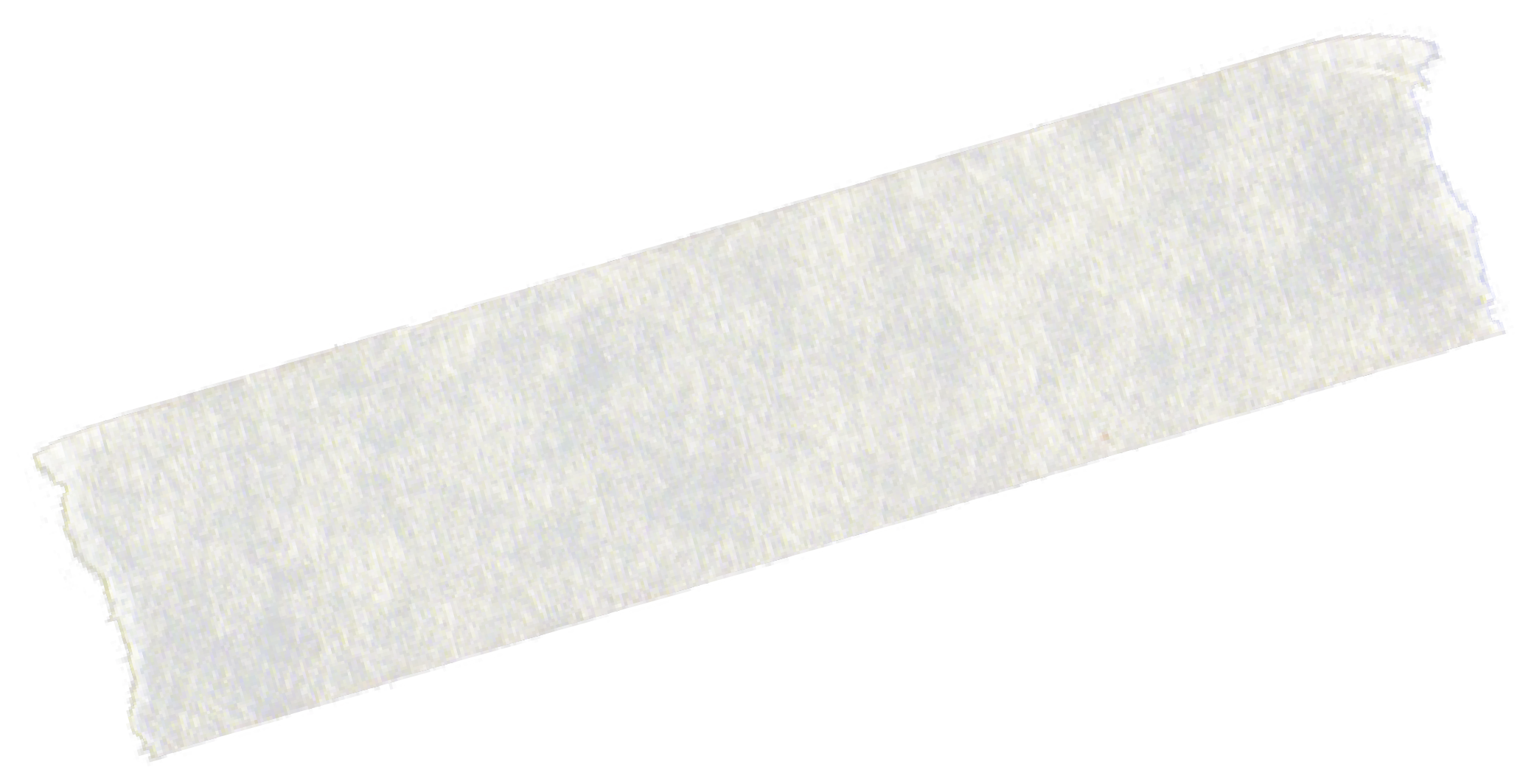 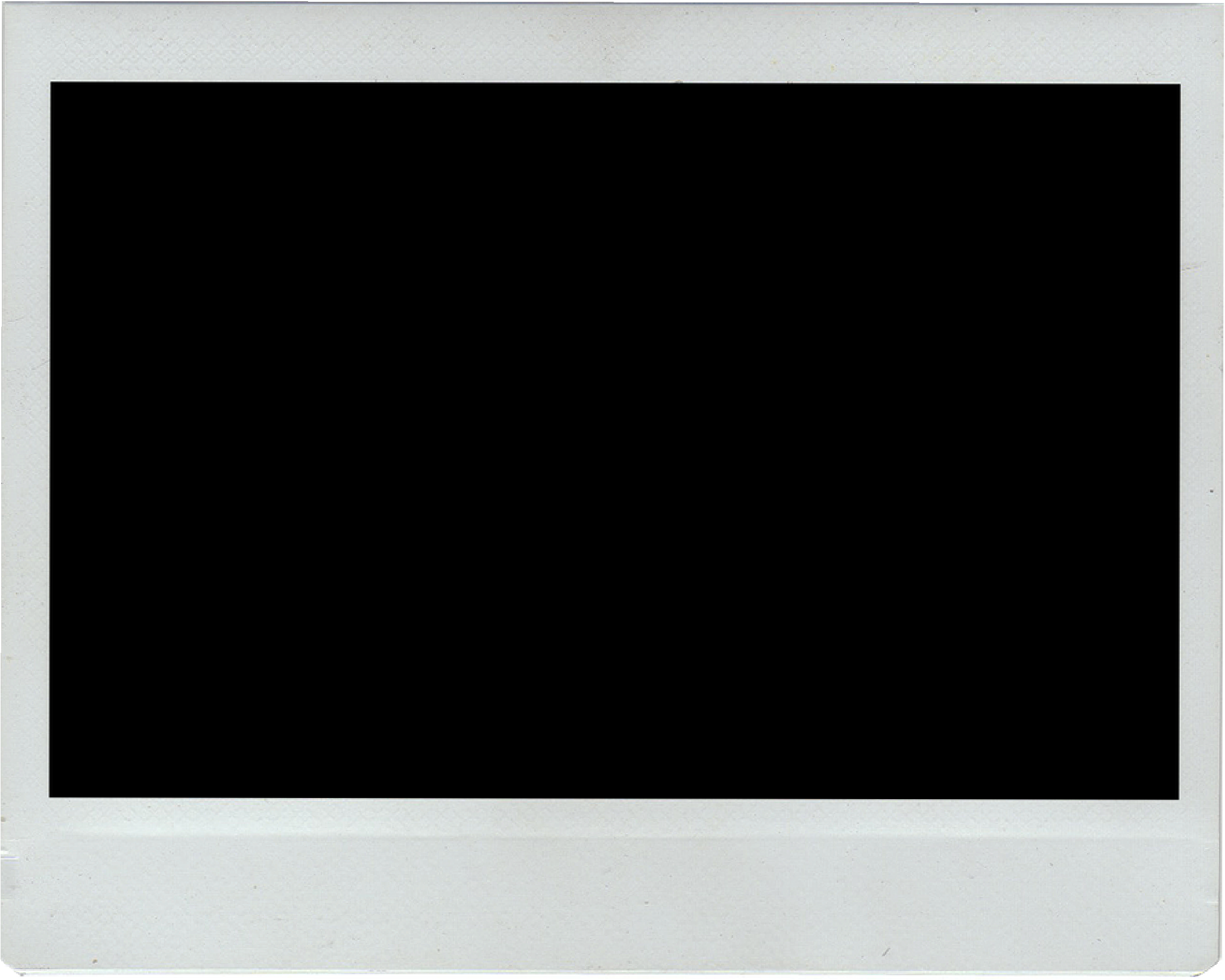 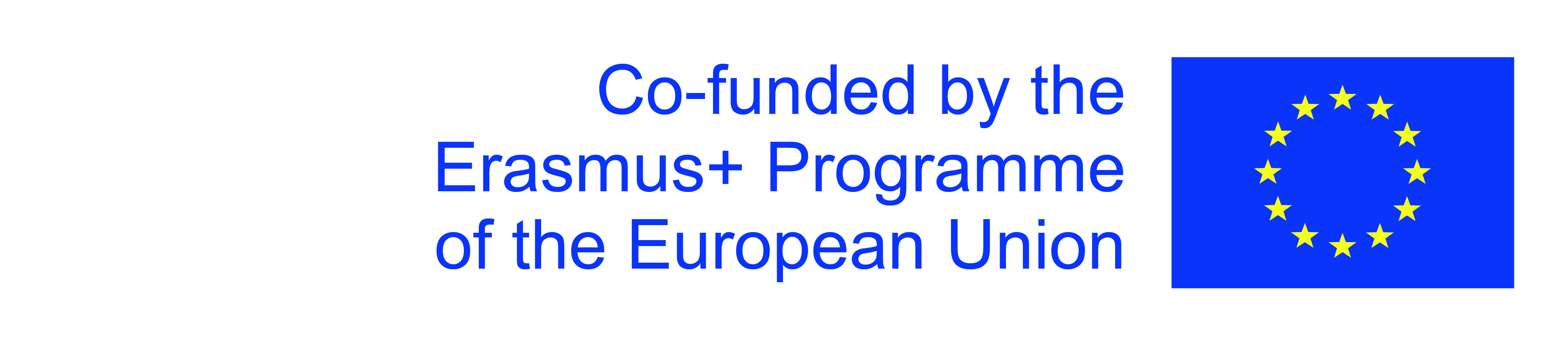 The European Commission's support for the production of this publication does not constitute an endorsement of the contents, which reflect the views only of the authors, and the Commission cannot be held responsible for any use which may be made of the information contained therein.
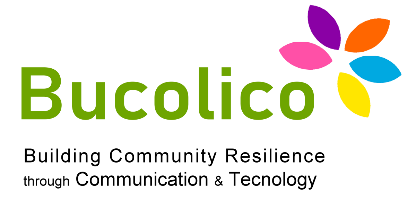 1.3: WEB & SOCIAL MEDIA
 MANAGEMENT, ANALYTICS & MARKETING
WANNEER?
Wanneer: de tijdas.

Een van de belangrijkste veranderingen die digitaal heeft gebracht, is de snelheid. We zijn altijd verbonden, net als onze klanten (onze sociale kanalen gaan niet op vakantie). De Digitale Marketing Plannen voorzien om te werken aan lange periodes (12 of meer maanden) en korte periodes (bijvoorbeeld slechts één week). Door de tijdas te vergroten, kun je overwegen voor welk tijdstip van de dag het beste is bijvoorbeeld om iets op Twitter te plaatsen.
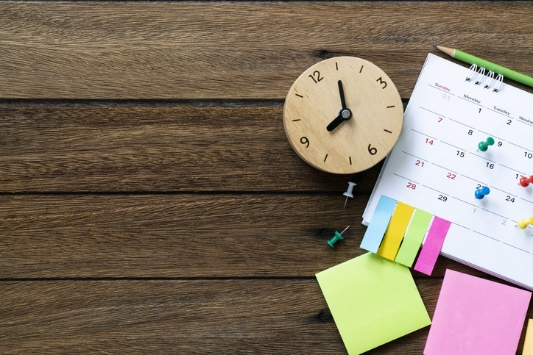 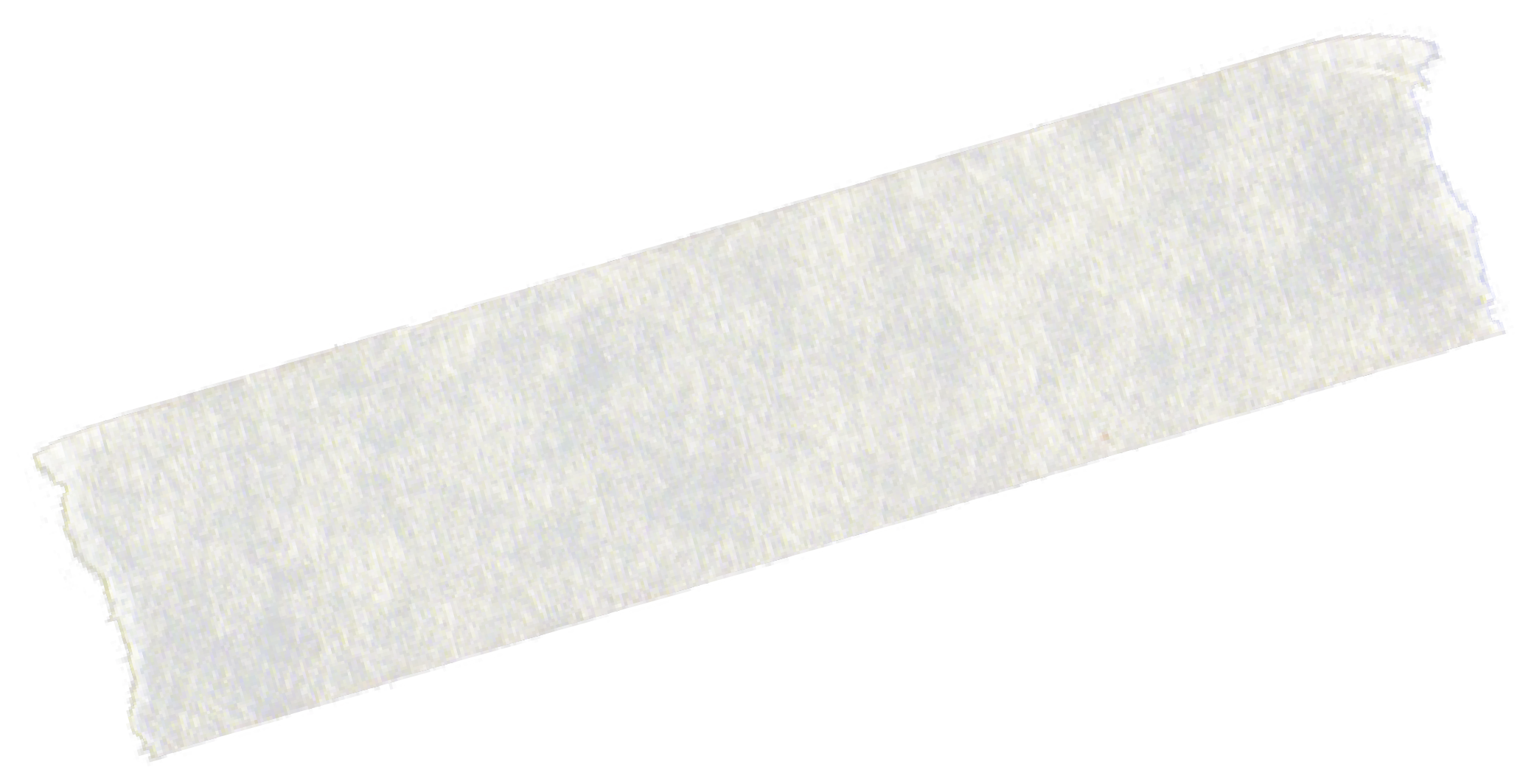 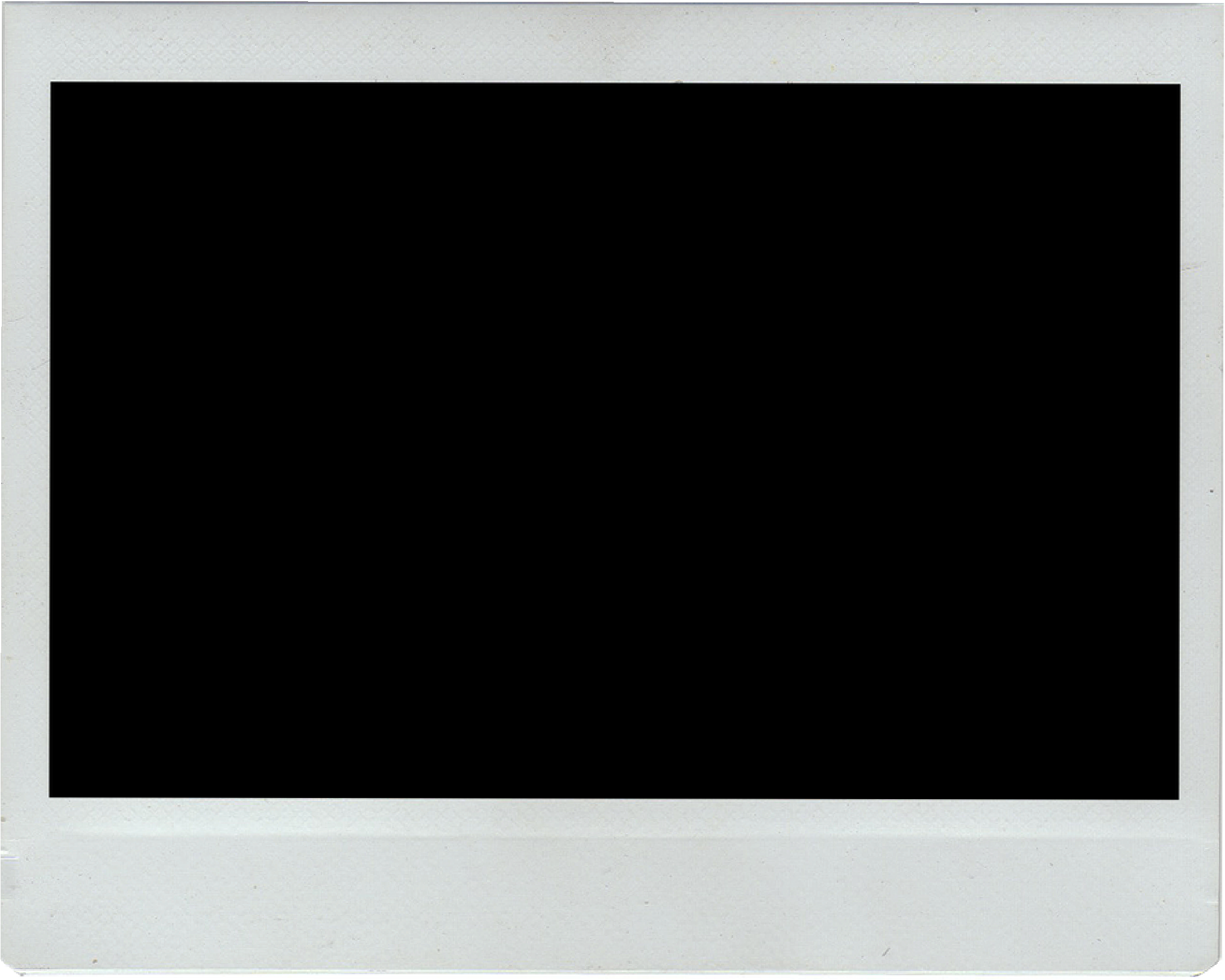 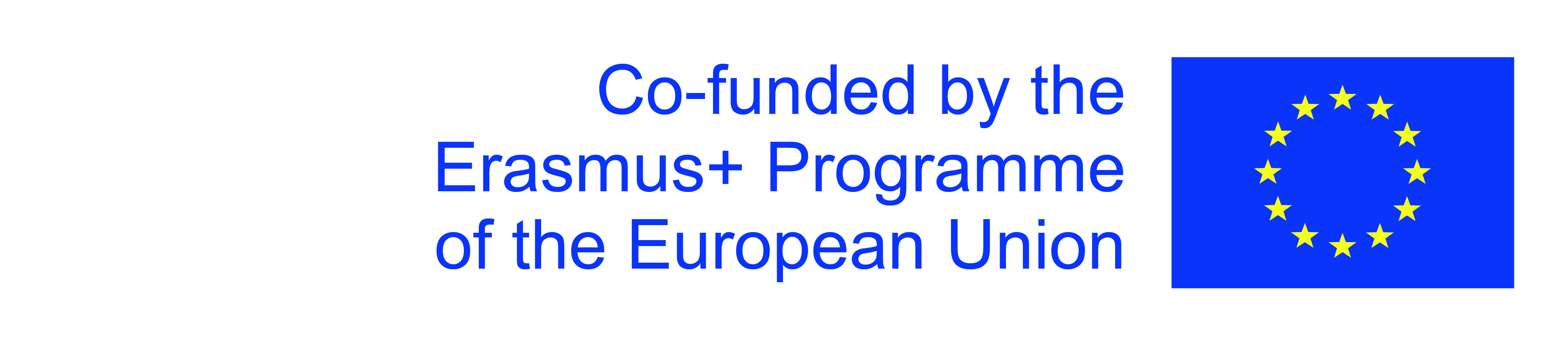 The European Commission's support for the production of this publication does not constitute an endorsement of the contents, which reflect the views only of the authors, and the Commission cannot be held responsible for any use which may be made of the information contained therein.
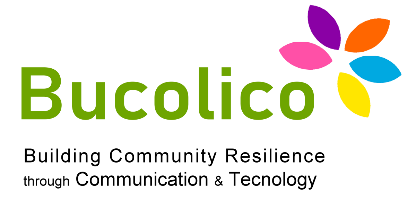 1.3: WEB & SOCIAL MEDIA
 MANAGEMENT, ANALYTICS & MARKETING
WAT?
Wat: de inhoud zelf. Het Modern Marketing Manifest benadrukt het belang van inhoud van welke aard dan ook: tekst, afbeeldingen, video's.
Inhoud is het hart van elke digitale marketingstrategie: ze stellen ons in staat het merk te optimaliseren, klantloyaliteit en verkoopprocessen te vergemakkelijken.

Digitaal heeft het mogelijk gemaakt dat degenen die slechts een ontvanger waren, kunnen worden
producenten van inhoud.

Zodra je een foto deelt of iets vertelt, wordt er content gegenereerd. Geen enkele contentmarketingstrategie is succesvol als deze niet begint met duidelijke doelstellingen.
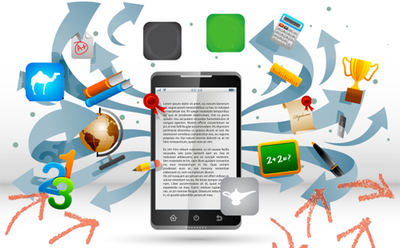 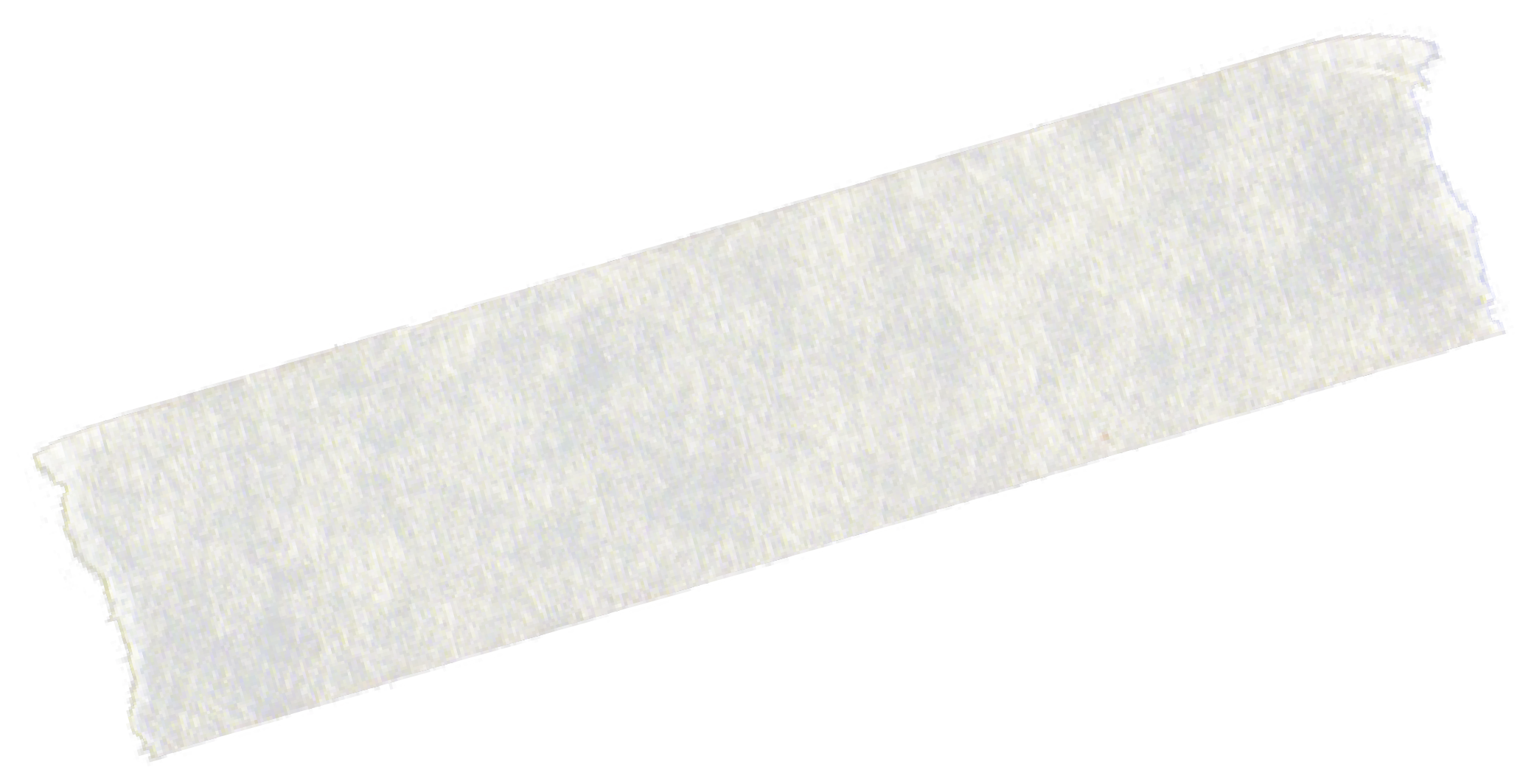 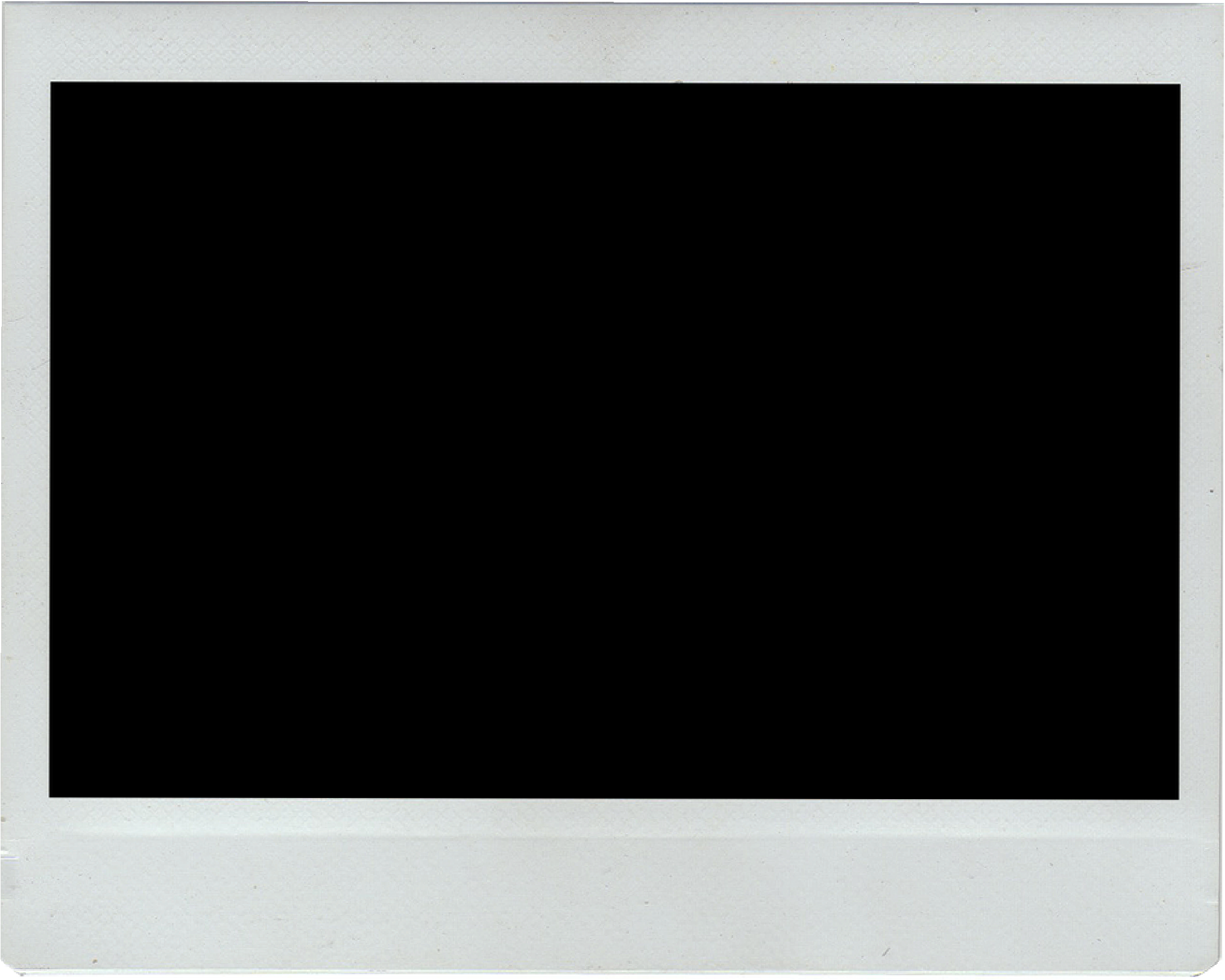 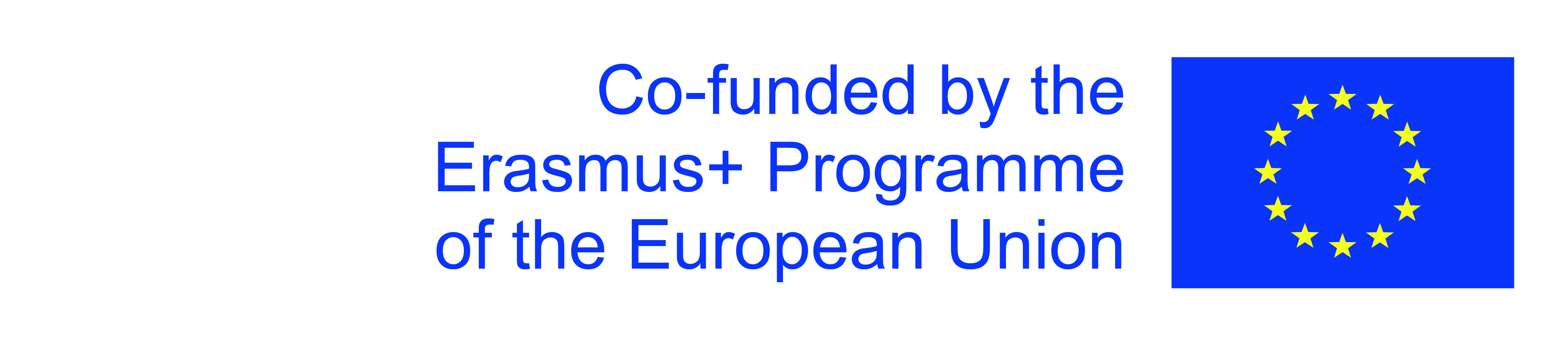 The European Commission's support for the production of this publication does not constitute an endorsement of the contents, which reflect the views only of the authors, and the Commission cannot be held responsible for any use which may be made of the information contained therein.
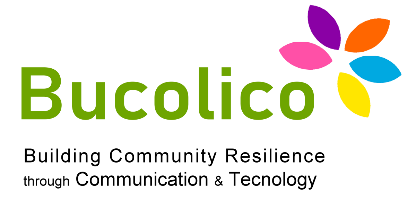 1.3: WEB & SOCIAL MEDIA
 MANAGEMENT, ANALYTICS & MARKETING
HOE?
Hoe: de daadwerkelijk gebruikte strategie en tools. Beginnen met de juiste vragen maakt het makkelijker om een ​​goede strategie te maken. Dit neemt de vorm aan van een plan dat omvat: de tools die we willen gebruiken (website, app, nieuwsbrief, promotionele campagnes).
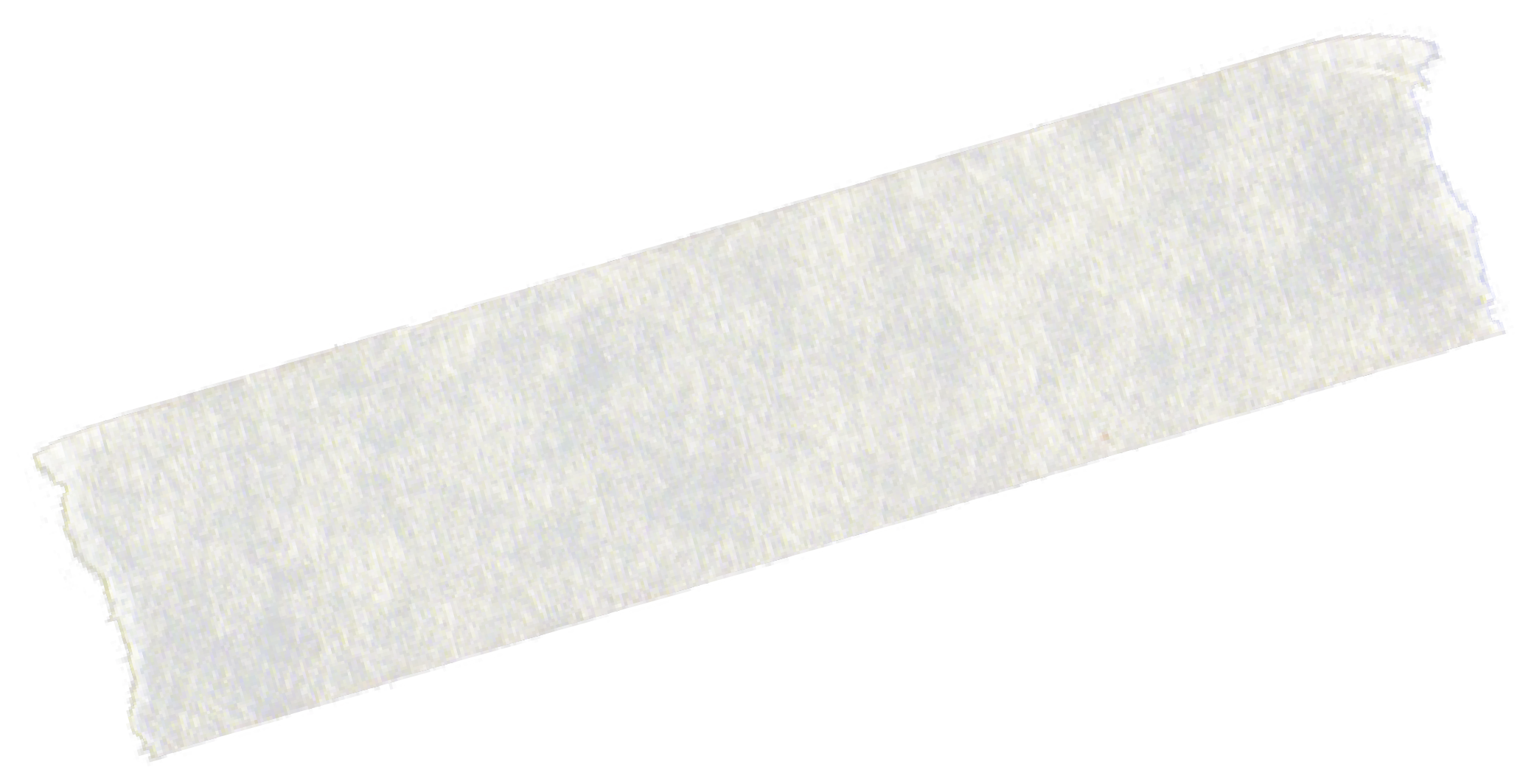 Het uiteindelijke doel is het behalen van bedrijfsdoelen en dat kan alleen als we online en offline integreren. Het snijpunt van doelstellingen, mensen, scenario's, markten, tijden, inhoud, beschikbare tools en offline initiatieven leidt tot de strategie en tot de juiste definitie van het online operationele plan.
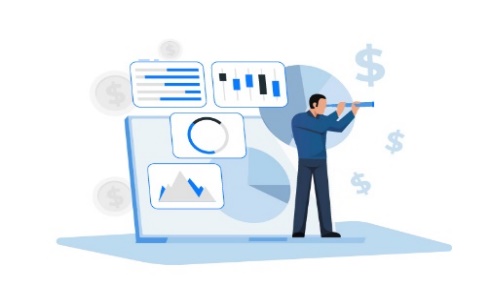 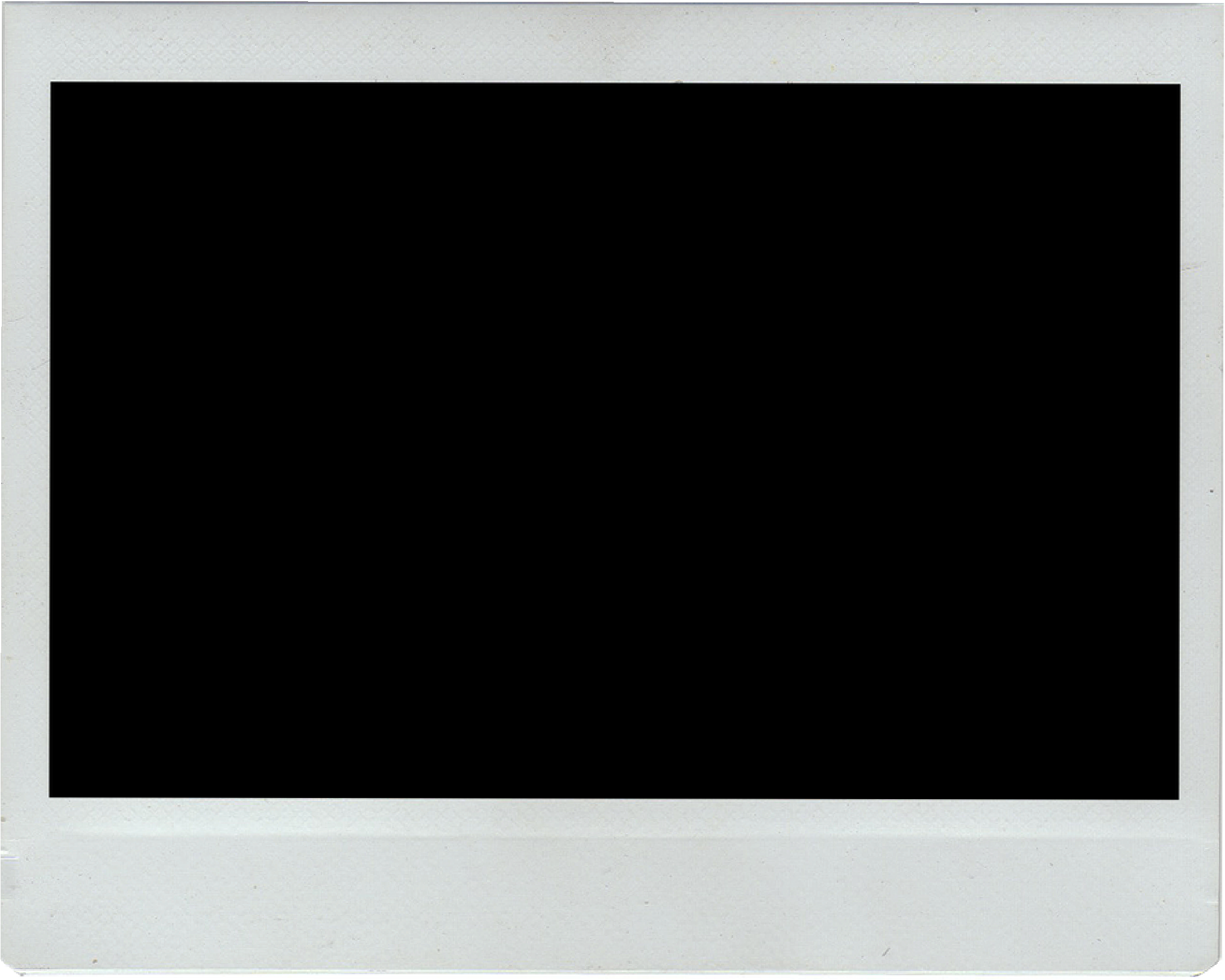 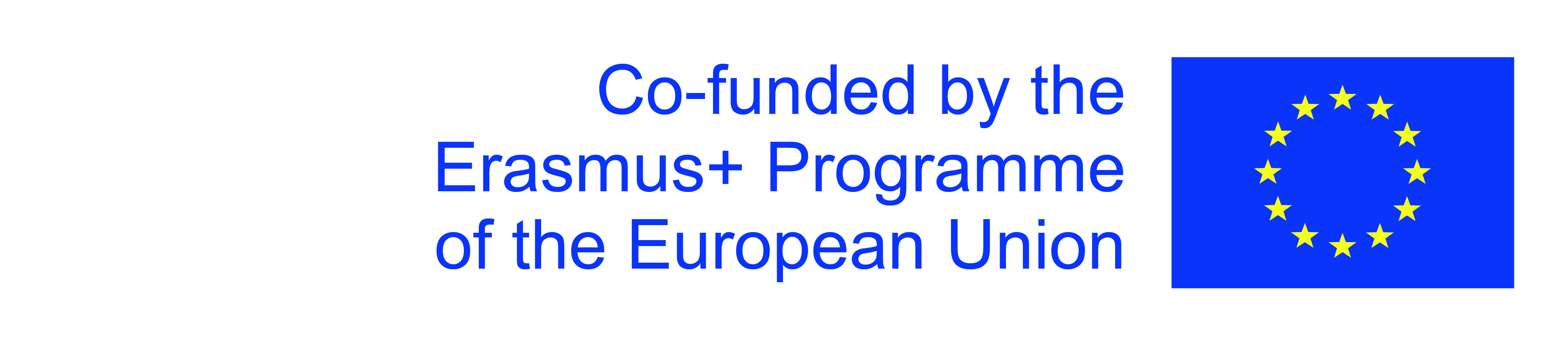 The European Commission's support for the production of this publication does not constitute an endorsement of the contents, which reflect the views only of the authors, and the Commission cannot be held responsible for any use which may be made of the information contained therein.
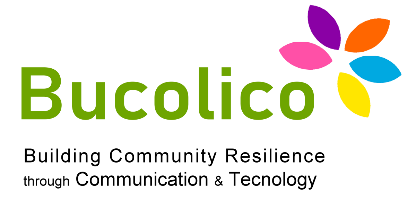 1.3: WEB & SOCIAL MEDIA
 MANAGEMENT, ANALYTICS & MARKETING
Om het te laten werken... Mensen en processen

Zoals hierboven gezien, zijn de vaardigheden van degenen die zorgen voor de uitvoering van een digitaal marketingplan de succesfactoren. Er zijn twee opties:










Er zijn gemengde oplossingen, met goede interne vaardigheden en een externe begeleider.
Intern: degenen die al binnen het bedrijf zijn, hebben een betere kennis van haar producten en projecten. Het kan sneller, maar het is een kost die meestal niet houdbaar is
bedrijven.
1
Extern: outsourcing is de meest voorkomende oplossing: een Sector Agency, een Consultant
2
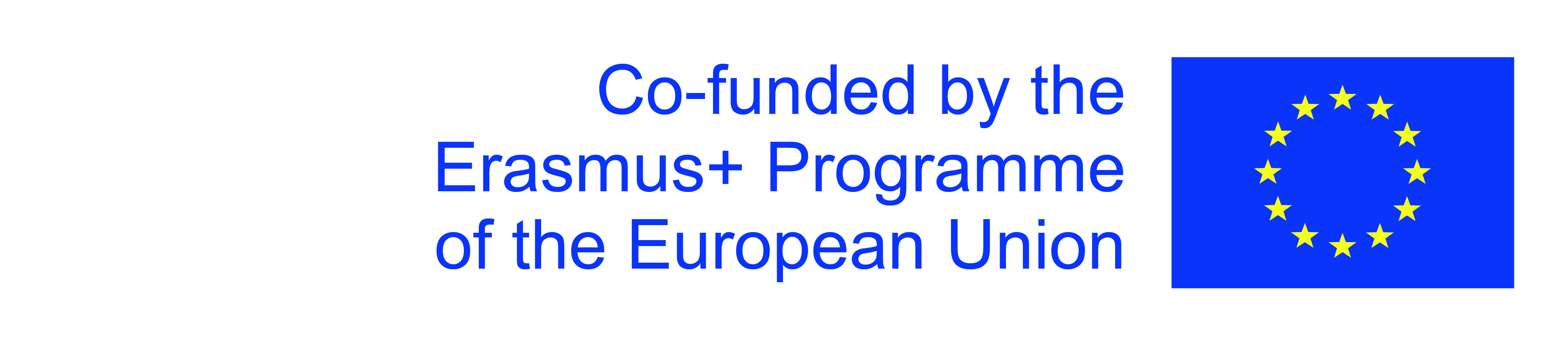 The European Commission's support for the production of this publication does not constitute an endorsement of the contents, which reflect the views only of the authors, and the Commission cannot be held responsible for any use which may be made of the information contained therein.
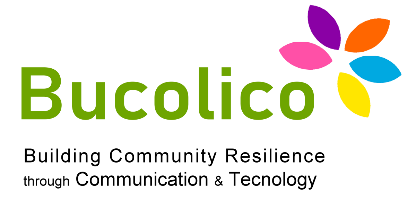 1.3: WEB & SOCIAL MEDIA
 MANAGEMENT, ANALYTICS & MARKETING
Trefwoorden: geleidelijk, eenvoudig en flexibel
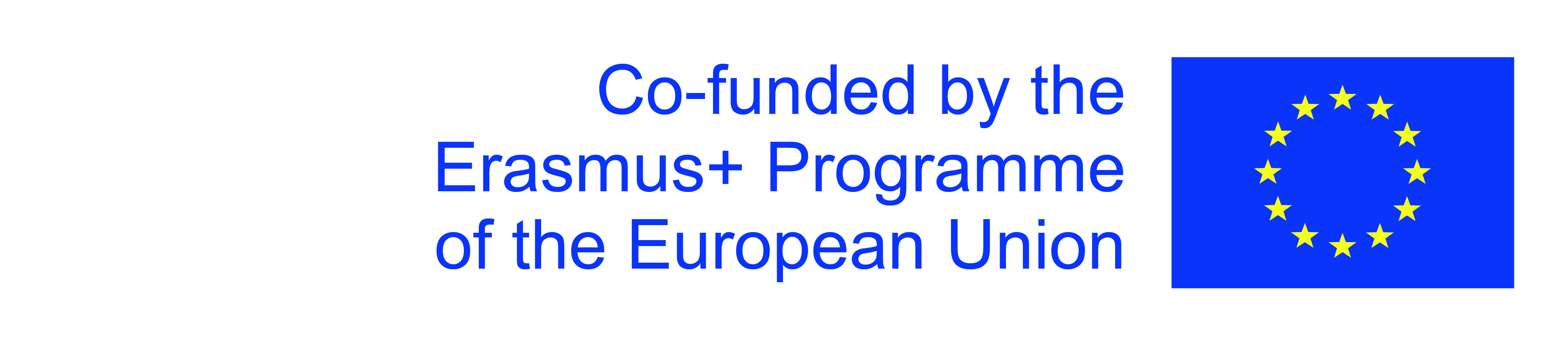 The European Commission's support for the production of this publication does not constitute an endorsement of the contents, which reflect the views only of the authors, and the Commission cannot be held responsible for any use which may be made of the information contained therein.
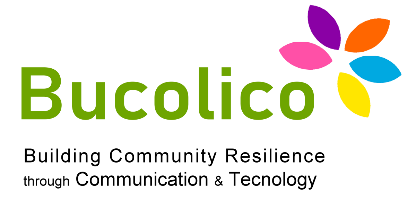 1.3: WEB & SOCIAL MEDIA
 MANAGEMENT, ANALYTICS & MARKETING
HET DRAAIT ALLEMAAL OM INHOUD

Met de komst van sociale media, de machtsverhouding die typisch is voor traditionele Media is veranderd. Nu kan elk individu dat op het netwerk is aangesloten: content produceren die wereldwijd kan worden overgebracht en daardoor dezelfde zichtbaarheid kan krijgen die in het verleden alleen mogelijk was dankzij massamedia.
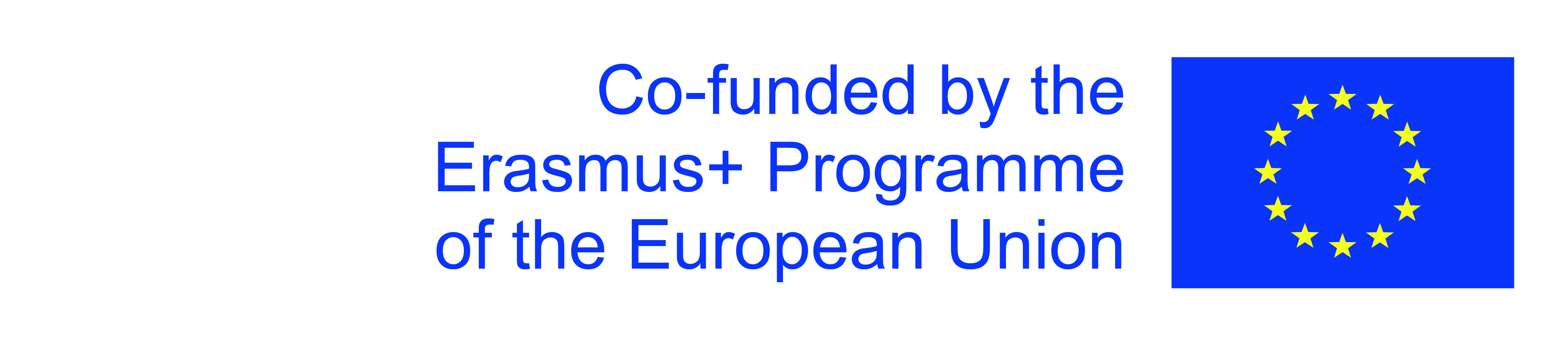 The European Commission's support for the production of this publication does not constitute an endorsement of the contents, which reflect the views only of the authors, and the Commission cannot be held responsible for any use which may be made of the information contained therein.
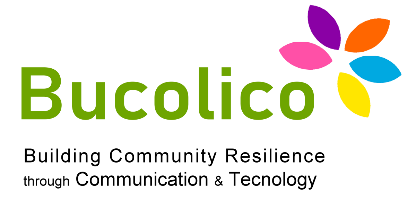 1.3: WEB & SOCIAL MEDIA
 MANAGEMENT, ANALYTICS & MARKETING
De productie van content, zowel door experts als dankzij betaalde tools voor Digital Marketing is onderhevig aan asymmetrieën: economische beschikbaarheid, personeel, vaardigheden.

Maar digitale marketingtools zijn ook gratis: economische middelen alleen niet
zichtbaarheid of effectiviteit te garanderen. Zelfs het kleinste bedrijf kan bereiken uitstekende resultaten dankzij low budget en sociale kanalen.
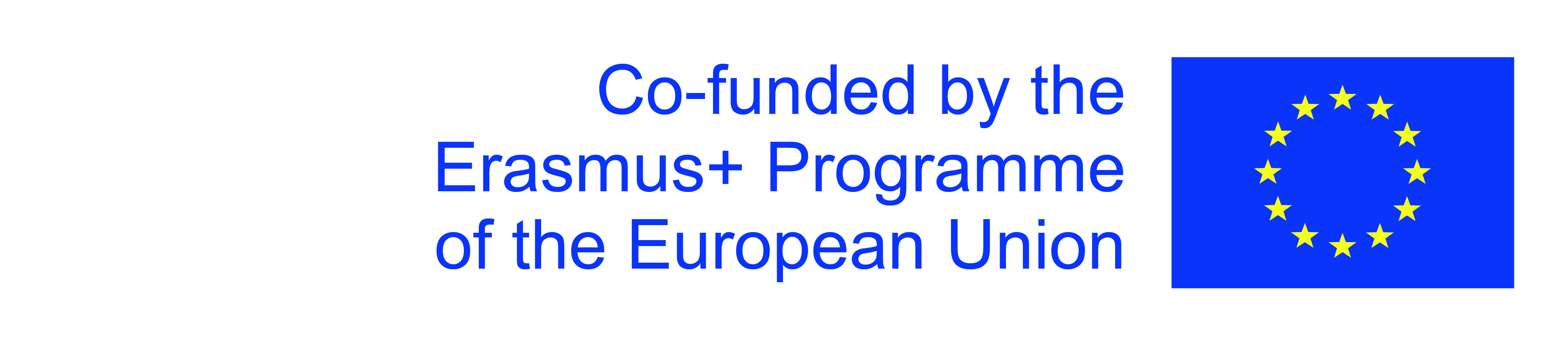 The European Commission's support for the production of this publication does not constitute an endorsement of the contents, which reflect the views only of the authors, and the Commission cannot be held responsible for any use which may be made of the information contained therein.
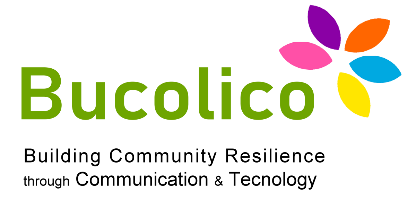 1.3: WEB & SOCIAL MEDIA
 MANAGEMENT, ANALYTICS & MARKETING
Het nadeel is dat sociale platforms, waardoor iedereen kan creëren en publiceren
inhoud, een echte overbelasting veroorzaken:

Objectief gezien is het voor een bedrijf lastig om zijn plek te veroveren.

Daarom blijft Content de succesfactor voor elke marketingactiviteit.
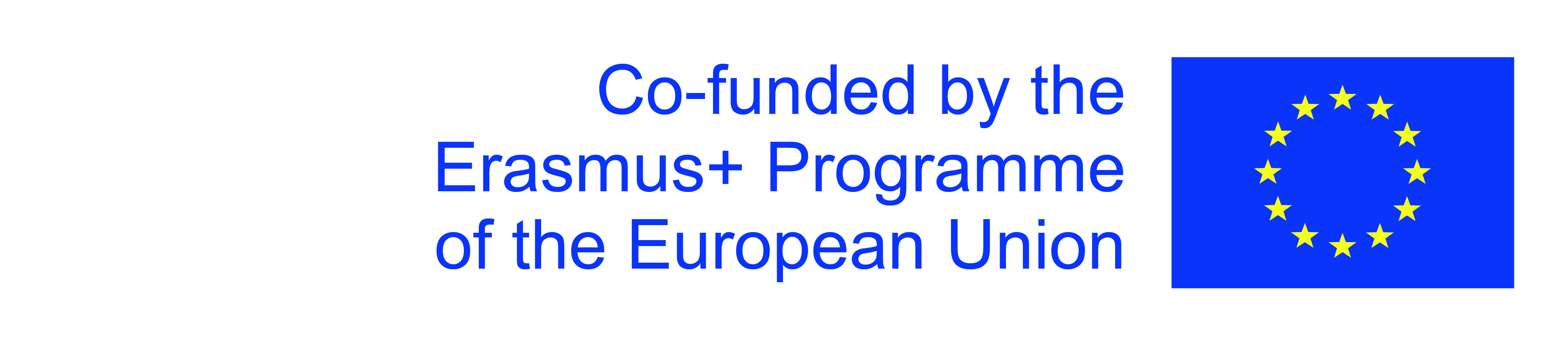 The European Commission's support for the production of this publication does not constitute an endorsement of the contents, which reflect the views only of the authors, and the Commission cannot be held responsible for any use which may be made of the information contained therein.
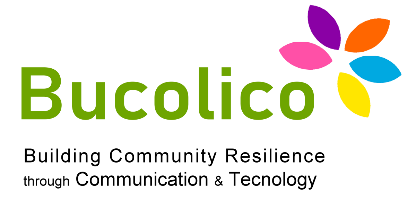 1.3: WEB & SOCIAL MEDIA
 MANAGEMENT, ANALYTICS & MARKETING
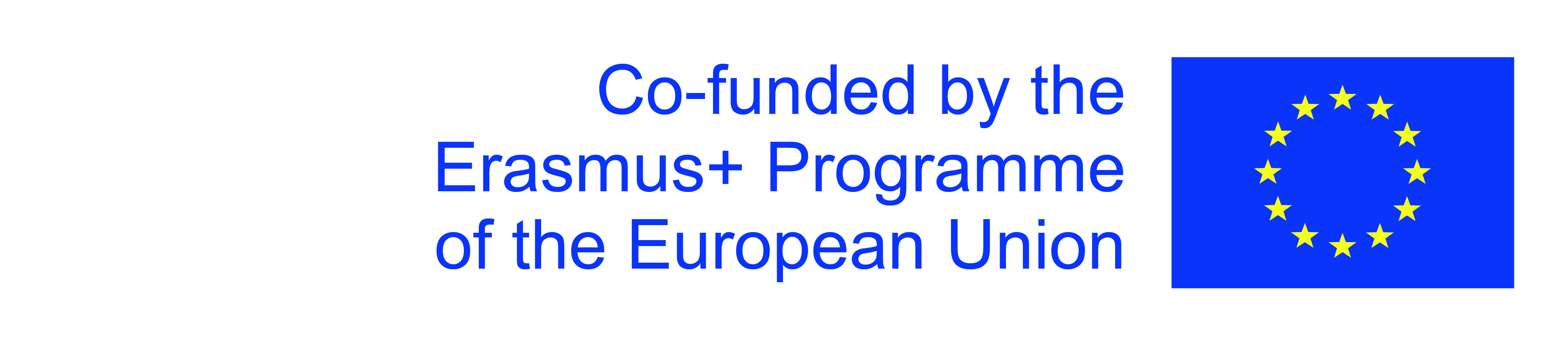 The European Commission's support for the production of this publication does not constitute an endorsement of the contents, which reflect the views only of the authors, and the Commission cannot be held responsible for any use which may be made of the information contained therein.
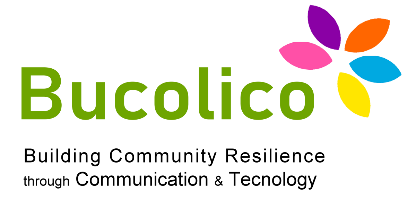 1.3: WEB & SOCIAL MEDIA
 MANAGEMENT, ANALYTICS & MARKETING
Alle inbound marketing (de interne marketingplannen van het bedrijf) die de
doel om meer verkeer te genereren op de digitale kanalen van het bedrijf om te verwerven nieuwe klanten is gebaseerd op de inhoud en op hun kwaliteit.

Een onderzoek uit 2015 geeft aan hoe, van de 529 marketingmanagers, slechts 3% van plan is om: hun investeringen in inhoud verminderen. Uit hetzelfde onderzoek blijkt dat elk bedrijf gemiddeld 25% van zijn marketingbudget uitsluitend aan inhoud investeert.
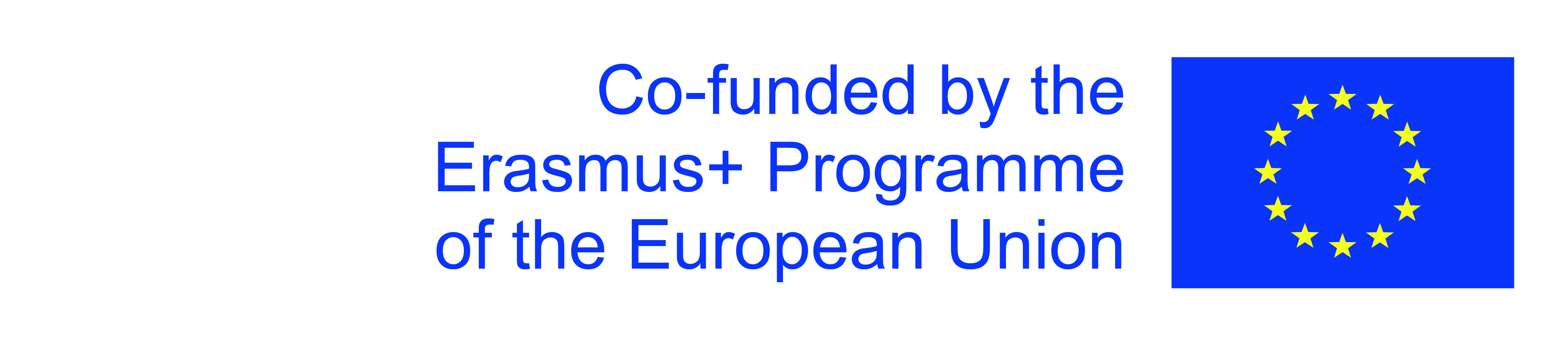 The European Commission's support for the production of this publication does not constitute an endorsement of the contents, which reflect the views only of the authors, and the Commission cannot be held responsible for any use which may be made of the information contained therein.
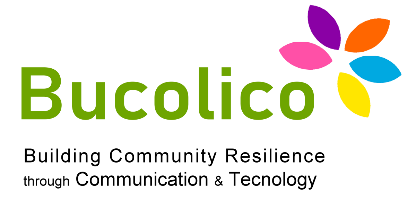 1.3: WEB & SOCIAL MEDIA
 MANAGEMENT, ANALYTICS & MARKETING
Maar wat betekent het om aan digitale marketing te doen door te focussen op inhoud?

Het betekent het structureren van de digitale marketingplannen, beginnend met een onderzoek naar de mogelijke belangen van klanten die het bedrijf al bezit en op die van potentiële klanten.

Elk bedrijf moet daarom zijn eigen uitgever zijn om effectief te kunnen opereren in de nieuw communicatiescenario.
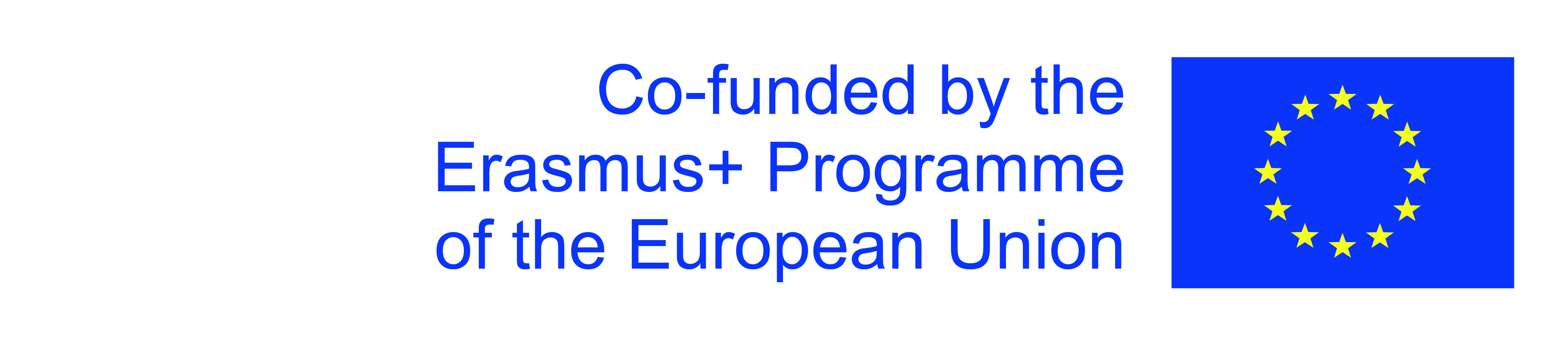 The European Commission's support for the production of this publication does not constitute an endorsement of the contents, which reflect the views only of the authors, and the Commission cannot be held responsible for any use which may be made of the information contained therein.
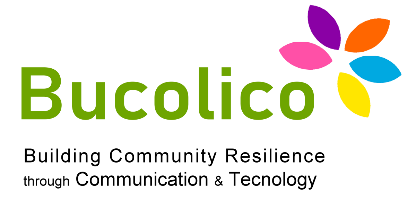 1.3: WEB & SOCIAL MEDIA
 MANAGEMENT, ANALYTICS & MARKETING
Om succesvol te zijn, in een wereld vol inhoud, advertenties en concurrenten, wat we produceren en publiceren moet interessant zijn voor ons publiek door te voldoen aan hun behoeften. De behoeften die door media-inhoud kunnen worden bevredigd, zijn uiteraard beperkt:
informatie, educatie, entertainment, diensten: de klassieke behoeften waaraan we dankzij sociale media actieve participatie kunnen toevoegen
Een strategisch plan suggereert wat de beste manier is om een ​​specifiek publiek en hun behoeften te bereiken.
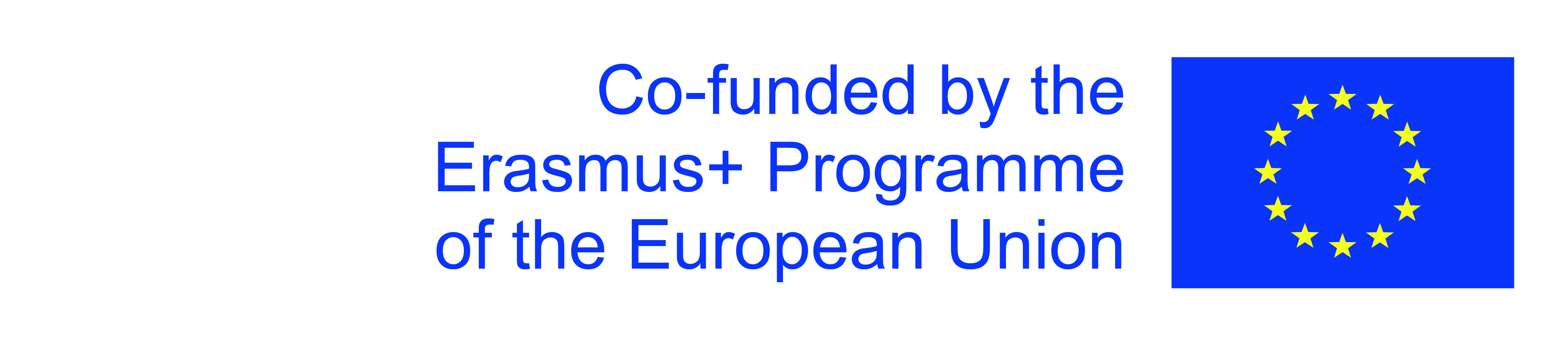 The European Commission's support for the production of this publication does not constitute an endorsement of the contents, which reflect the views only of the authors, and the Commission cannot be held responsible for any use which may be made of the information contained therein.
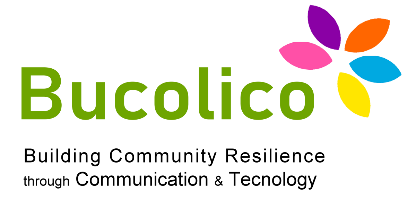 1.3: WEB & SOCIAL MEDIA
 MANAGEMENT, ANALYTICS & MARKETING
2) Om waardevolle content te genereren, is creativiteit niet genoeg.

3) De bureaus die de inhoud maken, moeten over de middelen en vaardigheden beschikken om dit te doen dus, maar zij zijn niet de eigenaren van de inhoud zelf.

Desalniettemin moet het bedrijf over de nodige vaardigheden beschikken om inhoud te produceren: het Bedrijf moet toezicht kunnen houden op het werk van het Agentschap (bijvoorbeeld de Het bedrijf moet de gegevens kunnen lezen die zijn verzameld door de analysetools en de resultaten begrijpen die het Agentschap daadwerkelijk heeft bereikt)
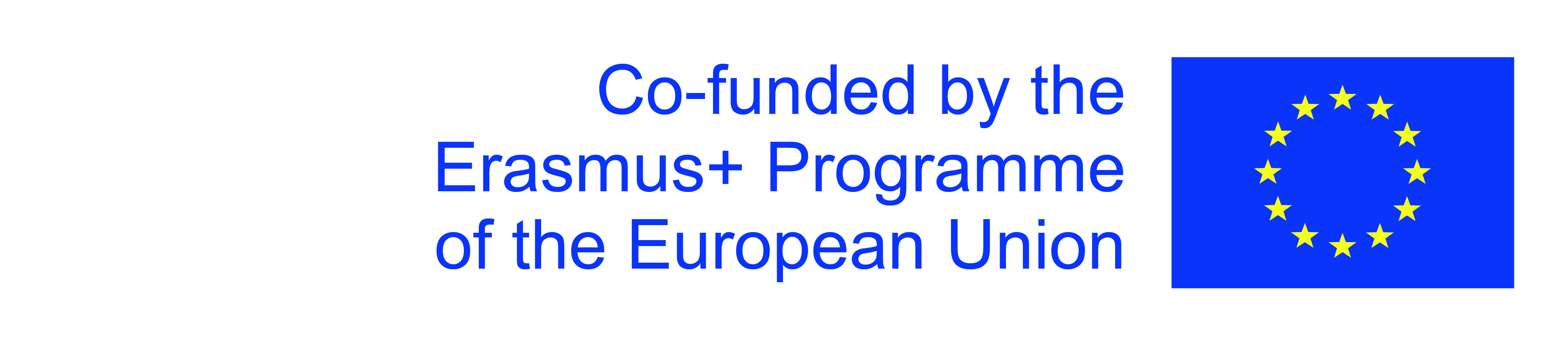 The European Commission's support for the production of this publication does not constitute an endorsement of the contents, which reflect the views only of the authors, and the Commission cannot be held responsible for any use which may be made of the information contained therein.
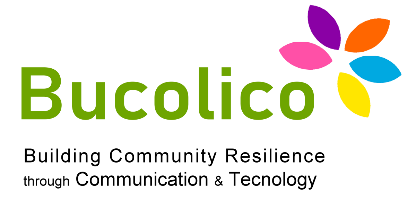 1.3: WEB & SOCIAL MEDIA
 MANAGEMENT, ANALYTICS & MARKETING
Merkbekendheid: vergroot de naamsbekendheid.

Content is een uitstekende tool om de bekendheid van merken te genereren of te versterken, effectiever dan "push"-communicatie (degene die zijn producten "duwt") door middel van reclame. Het tegenovergestelde is een "pull"-communicatie: dit werkt om de bekendheid van het product vergroten, de belangstelling van het publiek vergroten).

Nogmaals, de inhoud moet voldoen aan ten minste één behoefte van zijn specifieke doelgroep.
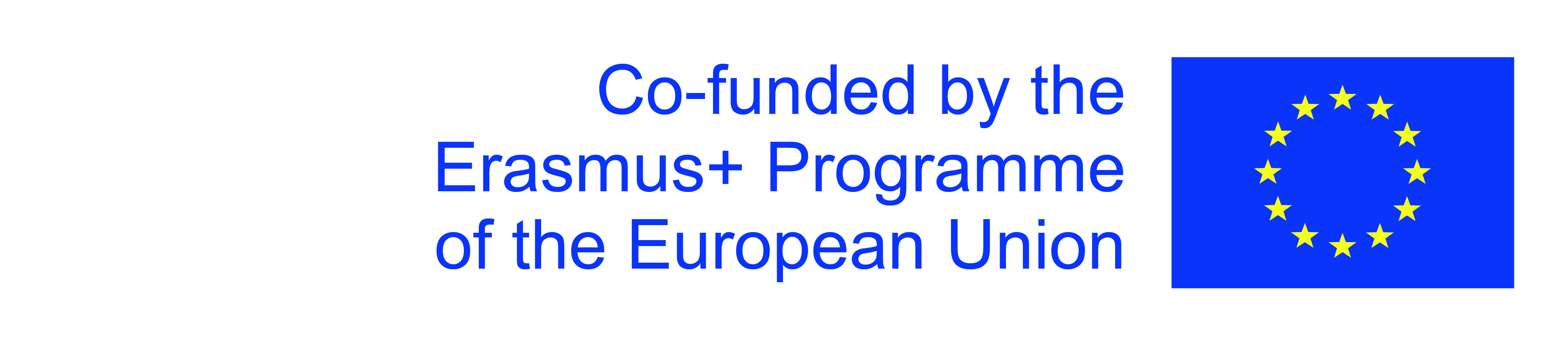 The European Commission's support for the production of this publication does not constitute an endorsement of the contents, which reflect the views only of the authors, and the Commission cannot be held responsible for any use which may be made of the information contained therein.
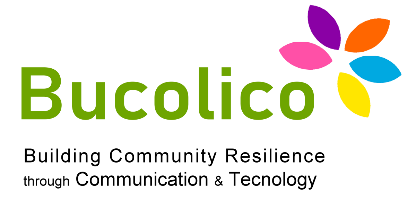 1.3: WEB & SOCIAL MEDIA
 MANAGEMENT, ANALYTICS & MARKETING
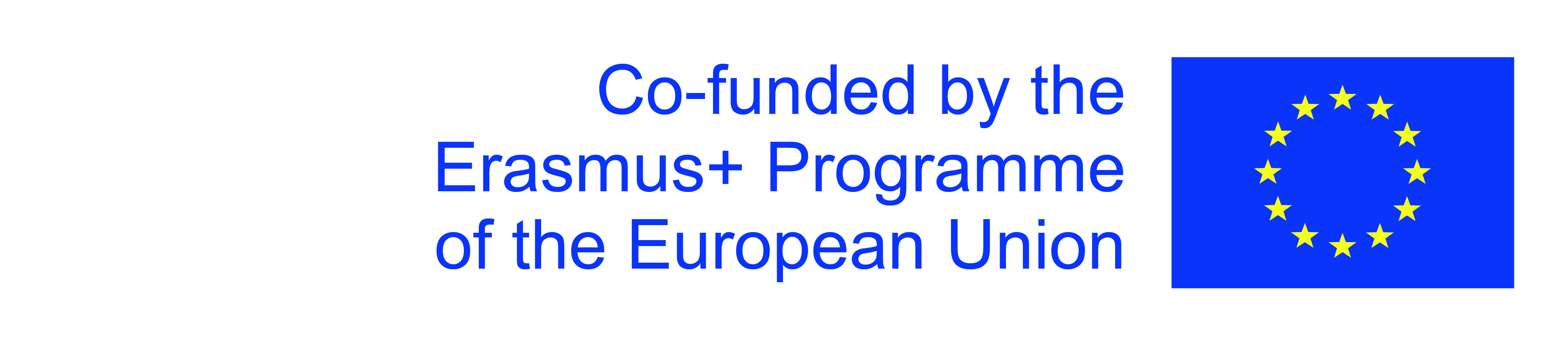 The European Commission's support for the production of this publication does not constitute an endorsement of the contents, which reflect the views only of the authors, and the Commission cannot be held responsible for any use which may be made of the information contained therein.
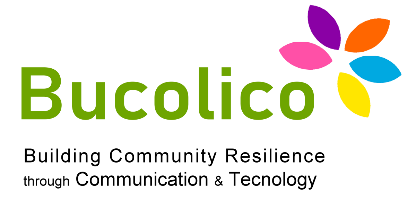 1.3: WEB & SOCIAL MEDIA
 MANAGEMENT, ANALYTICS & MARKETING
Loyaliteit en "Upsell":

Een goed digitaal marketingplan wil bestaande klanten behouden om ze te pushen tot verdere aankopen. In dit geval moet de inhoud persoonlijker zijn.
Upselling is een strategie die de klant naar een ander product leidt dan het
originele. Een product dat al dezelfde functionaliteit heeft als het eerste
gekocht maar die van een hoger niveau is: de klant, die de tweede koopt
product, zal de toegevoegde waarde waarderen.
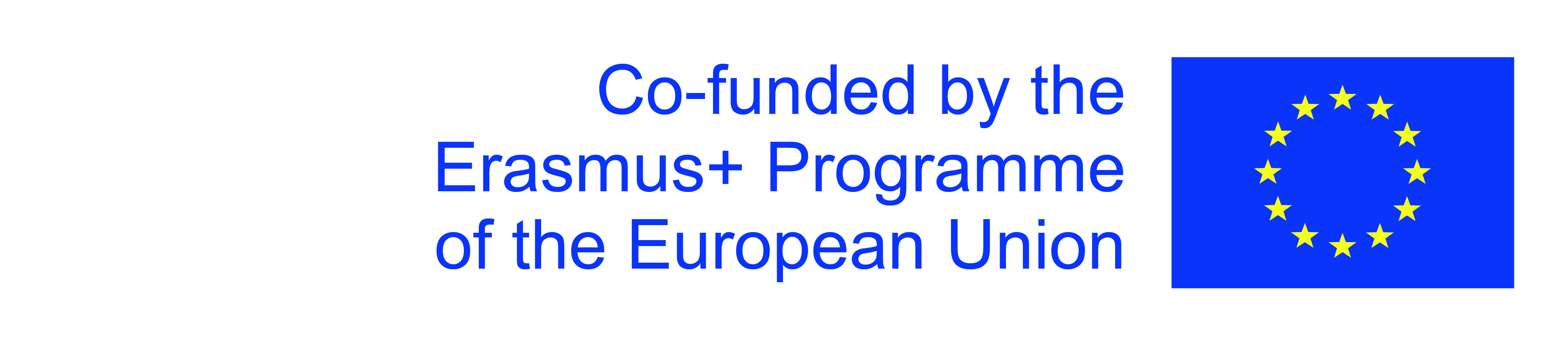 The European Commission's support for the production of this publication does not constitute an endorsement of the contents, which reflect the views only of the authors, and the Commission cannot be held responsible for any use which may be made of the information contained therein.
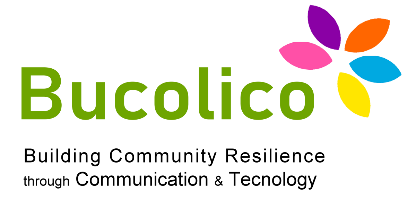 1.3: WEB & SOCIAL MEDIA
 MANAGEMENT, ANALYTICS & MARKETING
Creëer enthousiaste klanten en maak ze promotors van het merk

Een klant kan zo loyaal zijn dat hij de producten of diensten kent die door het bedrijf worden aangeboden. De klant wordt zo een promotiemiddel: Social Media, mond-tot-mondreclame, interpersoonlijke relaties. Een "gemeenschap" van loyale klanten is een strategische hulpbron van enorme waarde.
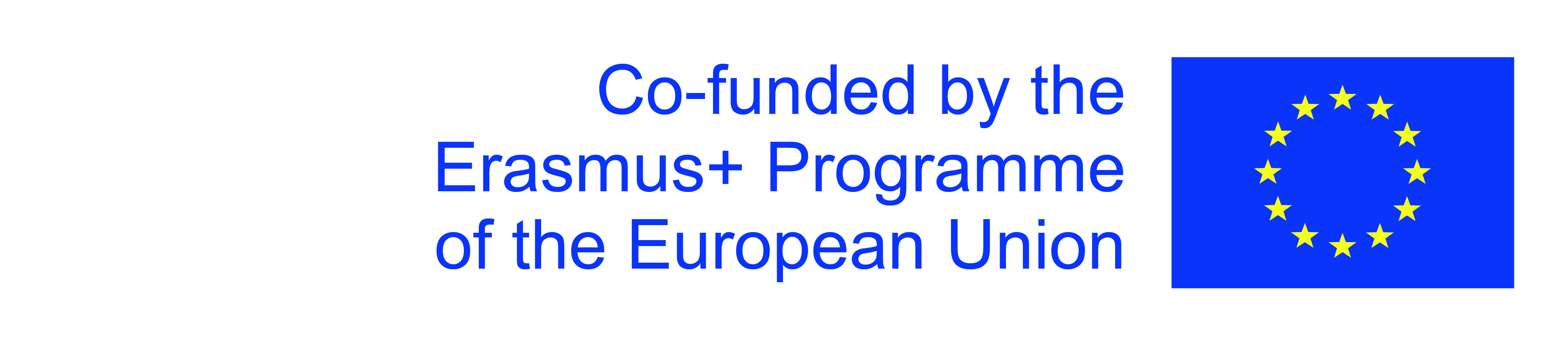 The European Commission's support for the production of this publication does not constitute an endorsement of the contents, which reflect the views only of the authors, and the Commission cannot be held responsible for any use which may be made of the information contained therein.
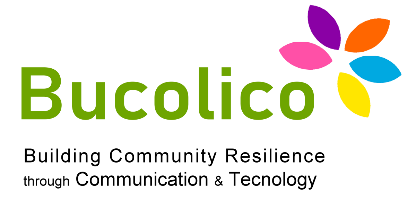 1.3: WEB & SOCIAL MEDIA
 MANAGEMENT, ANALYTICS & MARKETING
Idee
Als onze content-based strategie eenmaal is opgezet, moet u weten hoe u deze concreet kunt implementeren. Het is een proces dat meestal uit 4 fasen bestaat:
Productie
Disseminatie
Analyse van resultaten
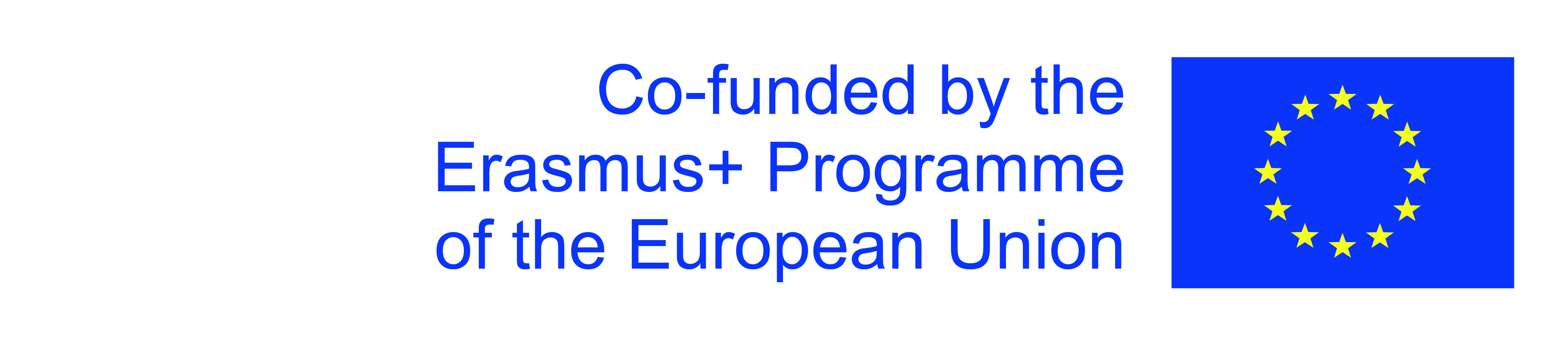 The European Commission's support for the production of this publication does not constitute an endorsement of the contents, which reflect the views only of the authors, and the Commission cannot be held responsible for any use which may be made of the information contained therein.
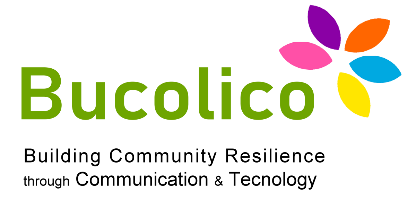 1.3: WEB & SOCIAL MEDIA
 MANAGEMENT, ANALYTICS & MARKETING
HET PERSONAS-MODEL

Nadat we zoveel mogelijk informatie hebben verzameld over de doelgroep waarop we ons richten, moeten we deze informatie geschikt maken voor onze doeleinden. Om dit te doen, is het "Personas-model" handig: elke persona is een verzameling consumenten. Gebruik makend van dit model betekent het opbouwen van een "profiel": een set van klanten, consumenten, burgers die verschillende kenmerken, interesses, attitudes gemeen hebben en die geïnteresseerd zijn in de goederen en diensten van het bedrijf.
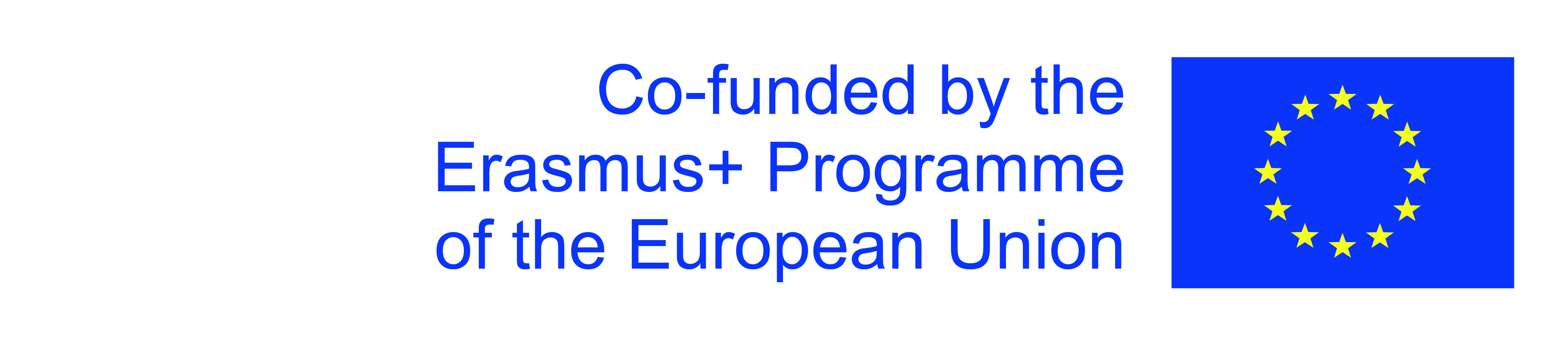 The European Commission's support for the production of this publication does not constitute an endorsement of the contents, which reflect the views only of the authors, and the Commission cannot be held responsible for any use which may be made of the information contained therein.
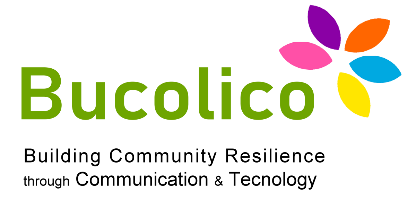 1.3: WEB & SOCIAL MEDIA
 MANAGEMENT, ANALYTICS & MARKETING
De informatie die het "profiel" moet bevatten kan variëren, maar het "profiel" moet informatie bevatten zoals naam, sociale en demografische indicaties,
Beroep, doelen, waarden, interesses, gebruik van sociale media.
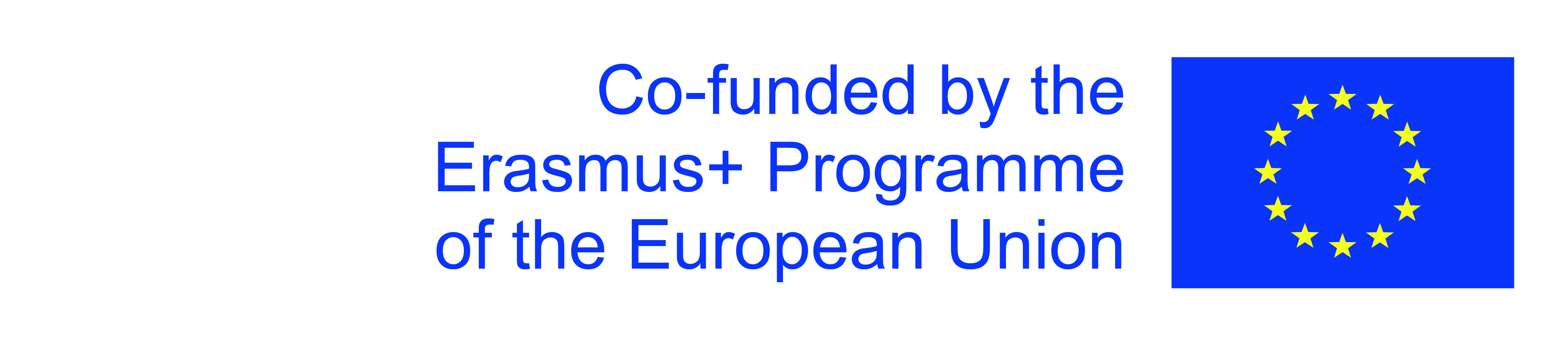 The European Commission's support for the production of this publication does not constitute an endorsement of the contents, which reflect the views only of the authors, and the Commission cannot be held responsible for any use which may be made of the information contained therein.
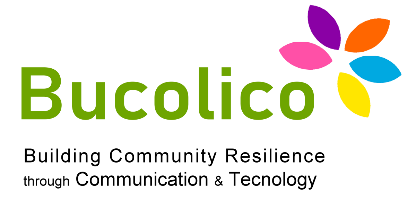 1.3: WEB & SOCIAL MEDIA
 MANAGEMENT, ANALYTICS & MARKETING
DE PRODUCTIE VAN INHOUD

Alles wat we op onze doelgroepen richten, moet relevant zijn en aan verschillende regels voldoen: van vorm, van techniek, ook relevant zijn. De Communicatieve Stijl is een belangrijk element. Idealiter zou de inhoud die door het bedrijf wordt gepromoot en gepubliceerd één uniforme en herkenbare communicatie stijl.
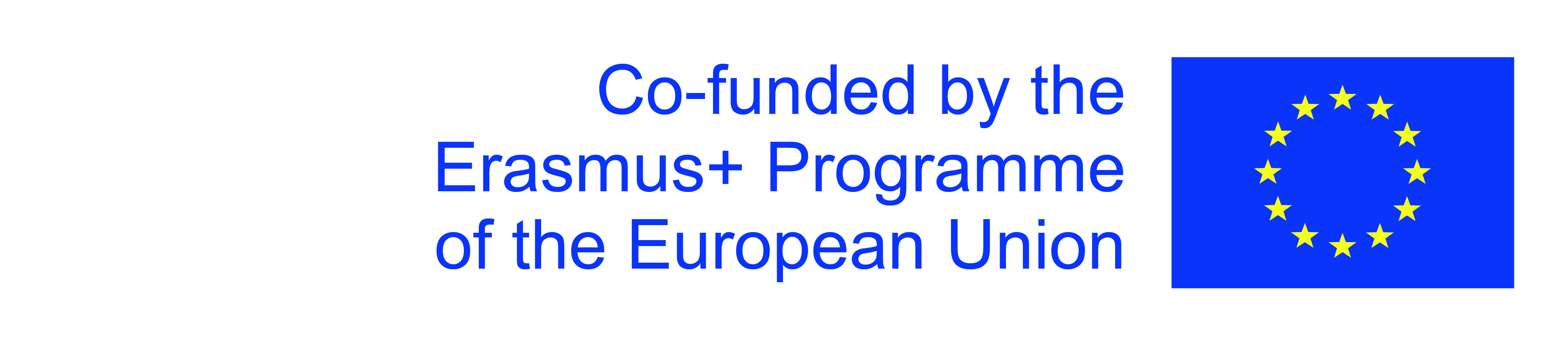 The European Commission's support for the production of this publication does not constitute an endorsement of the contents, which reflect the views only of the authors, and the Commission cannot be held responsible for any use which may be made of the information contained therein.
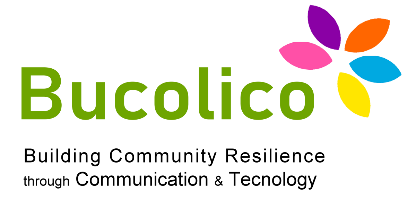 1.3: WEB & SOCIAL MEDIA
 MANAGEMENT, ANALYTICS & MARKETING
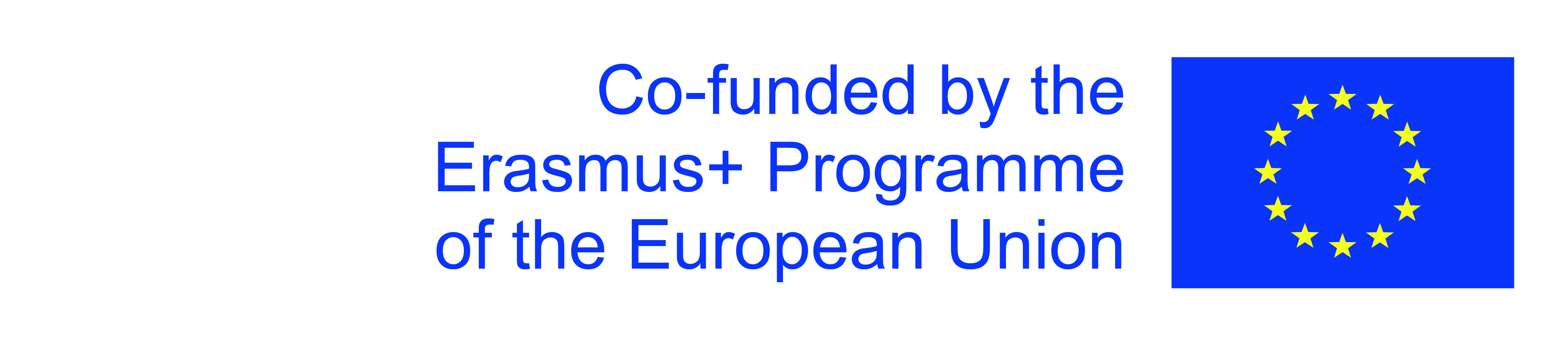 The European Commission's support for the production of this publication does not constitute an endorsement of the contents, which reflect the views only of the authors, and the Commission cannot be held responsible for any use which may be made of the information contained therein.
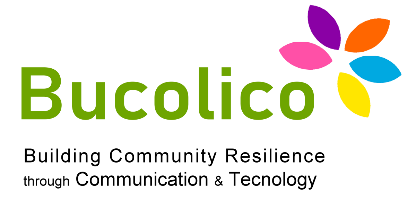 1.3: WEB & SOCIAL MEDIA
 MANAGEMENT, ANALYTICS & MARKETING
Stijlen en codes hebben een oneindige verscheidenheid aan mogelijke combinaties.
Bij het produceren van inhoud moet rekening worden gehouden met een aantal elementen: 







Om gebruikers te stimuleren inhoud te creëren, zijn er enkele specifieke formaten zoals: wedstrijden en vragenlijsten, maar buiten deze moet elke inhoud worden voorgesteld zodanig dat proactief gedrag van gebruikers wordt geproduceerd (een like, een share, een opmerking)
1
2
3
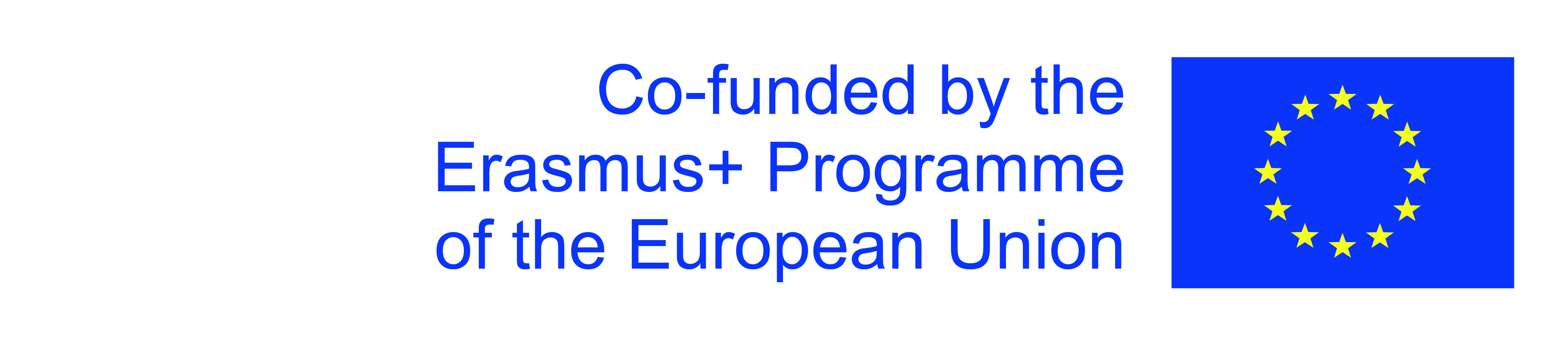 The European Commission's support for the production of this publication does not constitute an endorsement of the contents, which reflect the views only of the authors, and the Commission cannot be held responsible for any use which may be made of the information contained therein.
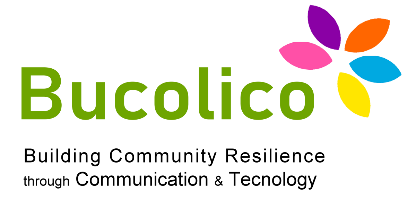 1.3: WEB & SOCIAL MEDIA
 MANAGEMENT, ANALYTICS & MARKETING
Het bereiken van dit resultaat moet het doel zijn van elke communicatie op Social Media (een voorbeeld: de bedankpagina die de gebruiker te zien krijgt nadat hij heeft) zijn gegevens heeft verstrekt en die hem uitnodigt om andere vrienden uit te nodigen).

Op sociale media moet elke communicatieve handeling worden gezien als:
a «Turn to Speak»: een gesprek met de gebruiker dat na verloop van tijd moet worden voortgezet.
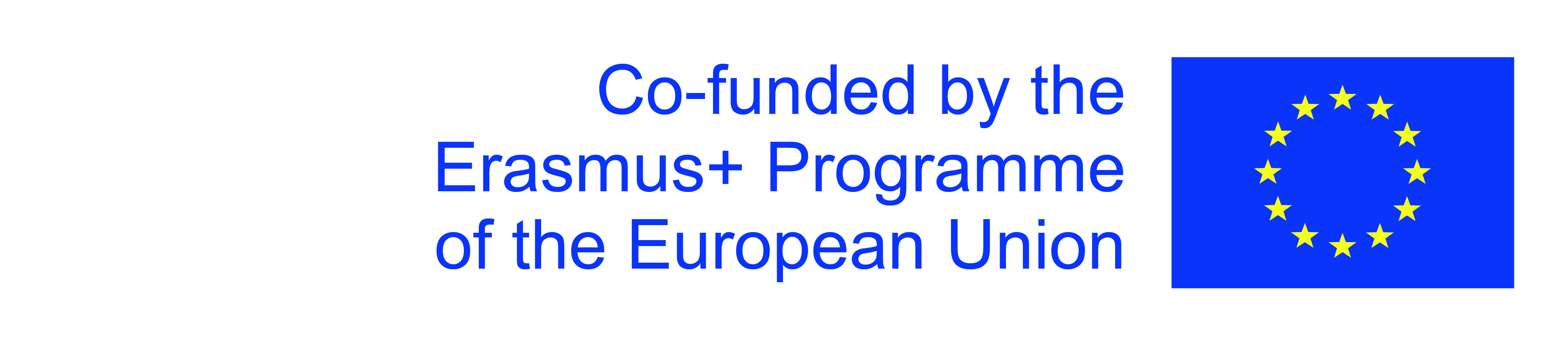 The European Commission's support for the production of this publication does not constitute an endorsement of the contents, which reflect the views only of the authors, and the Commission cannot be held responsible for any use which may be made of the information contained therein.
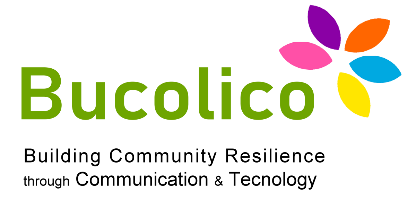 1.3: WEB & SOCIAL MEDIA
 MANAGEMENT, ANALYTICS & MARKETING
VERSPREID DE INHOUD

Als het ontwerpen van inhoud een creatief moment is, zijn de productie en publicatie ervan een operationeel moment dat moet worden georganiseerd, rekening houdend met: vaardigheden, tijd / man, processen. Bijvoorbeeld: om een ​​Facebook-pagina te beheren die u moet weten in onze case Engels, sommige afbeeldingen, sommige fotobewerkingsprogramma's, programma's voor video en audiobewerking.
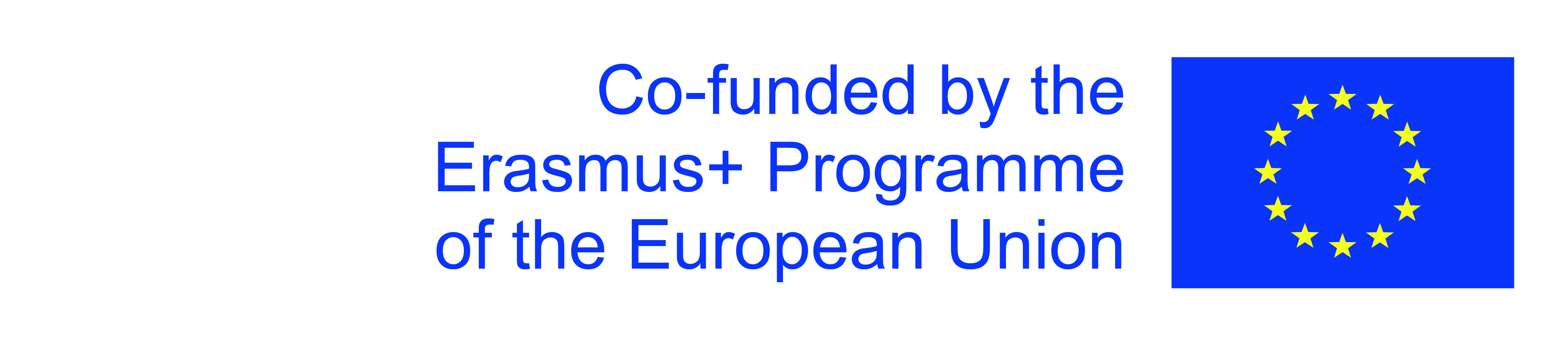 The European Commission's support for the production of this publication does not constitute an endorsement of the contents, which reflect the views only of the authors, and the Commission cannot be held responsible for any use which may be made of the information contained therein.
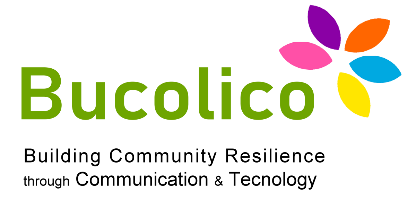 1.3: WEB & SOCIAL MEDIA
 MANAGEMENT, ANALYTICS & MARKETING
VERSPREIDING VAN INHOUD EN ANALYSE VAN RESULTATEN

Vanaf het moment dat een geproduceerde inhoud wordt gepubliceerd, staan ​​we nog maar aan het begin van het proces: hoewel de inhoud van hoge kwaliteit is en in staat is te beantwoorden aan de belangen van de personen waarvoor het is ontworpen, blijft het probleem bestaan het publiek. De hefbomen waarop we kunnen handelen om het publiek zelf te kanaliseren inhoud zijn SEO, SEM, Digital People Relation en Syndacation
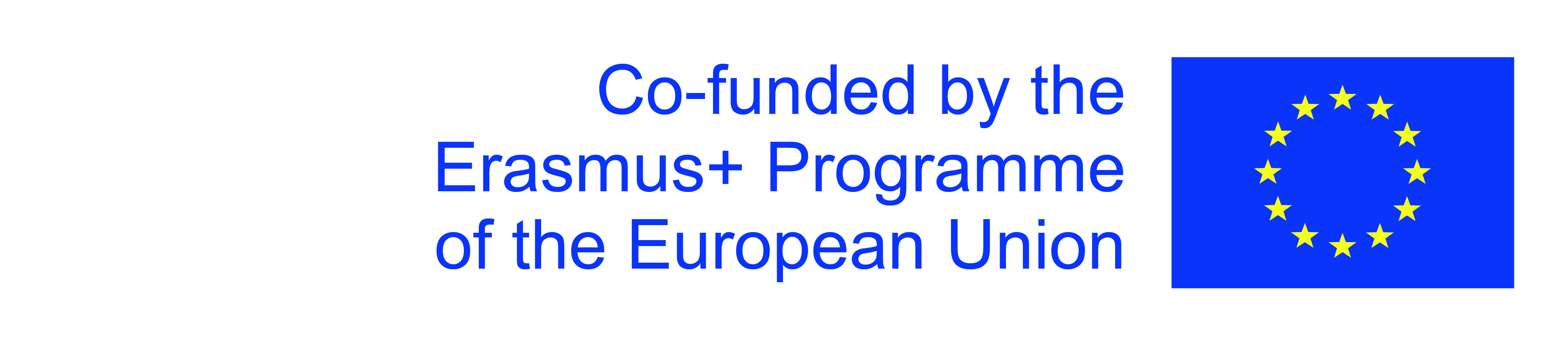 The European Commission's support for the production of this publication does not constitute an endorsement of the contents, which reflect the views only of the authors, and the Commission cannot be held responsible for any use which may be made of the information contained therein.
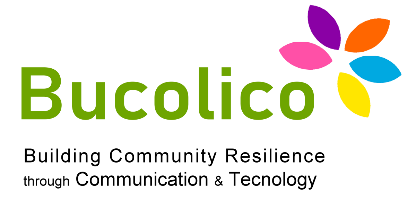 1.3: WEB & SOCIAL MEDIA
 MANAGEMENT, ANALYTICS & MARKETING
Het gebruik van betaalde functies om onze inhoud te verspreiden is nu echter
besluitvol

Bijvoorbeeld: Google AdWords-campagnes, sociale advertenties zoals op Facebook en Instagram. Het doel is om ontmoetingen tussen de geproduceerde inhoud aan te moedigen en een groot aantal onderwerpen en/of persona's.
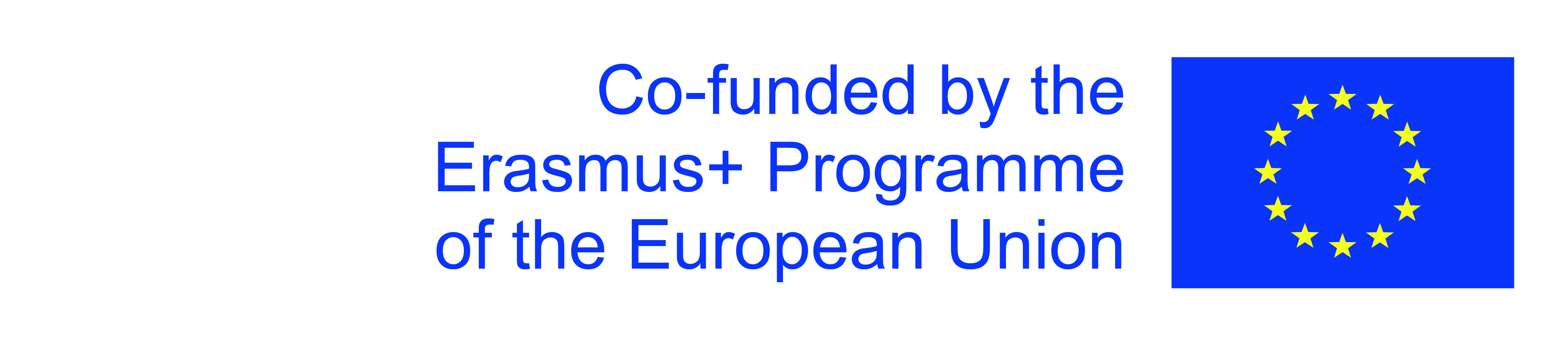 The European Commission's support for the production of this publication does not constitute an endorsement of the contents, which reflect the views only of the authors, and the Commission cannot be held responsible for any use which may be made of the information contained therein.
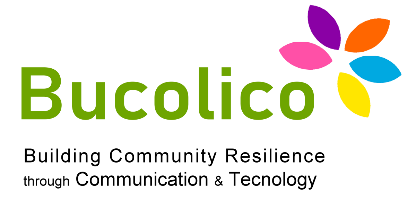 1.3: WEB & SOCIAL MEDIA
 MANAGEMENT, ANALYTICS & MARKETING
LUISTEREN, METEN EN METRISCHEN VOOR DIGITALE MARKETINGAND
SOCIALE MEDIA

Wat is de "ROI" van activiteiten op sociale media en hoe wordt deze gemeten?

De "ROI" geeft een eenvoudige formule aan voor het berekenen van de winstgevendheid van kapitaal geïnvesteerd (een financiële maatstaf die bijvoorbeeld de vraag beantwoordt "welke ROI kan worden verwacht als 10% van de middelen van de afdeling in het volgende semester wordt geïnvesteerd in klantenservice op Facebook?)
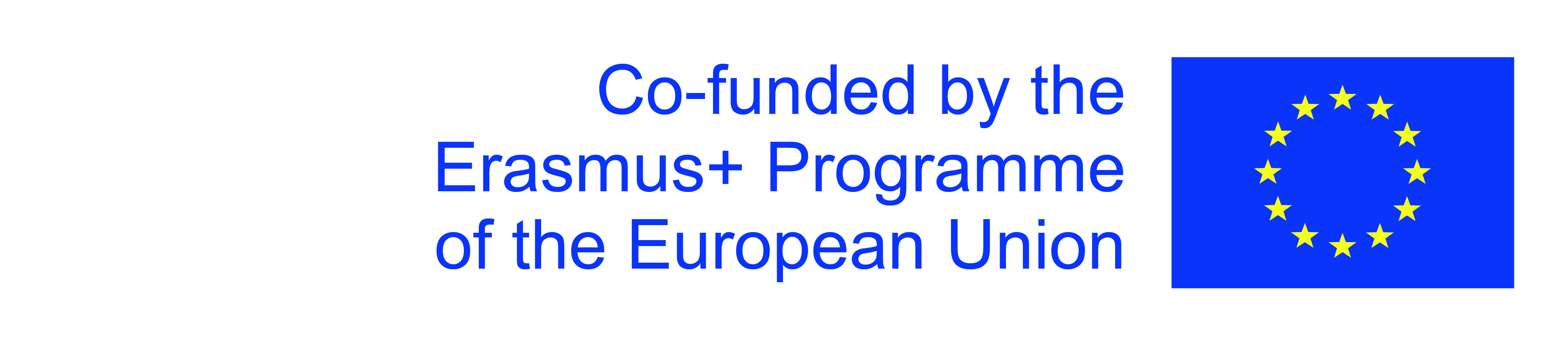 The European Commission's support for the production of this publication does not constitute an endorsement of the contents, which reflect the views only of the authors, and the Commission cannot be held responsible for any use which may be made of the information contained therein.
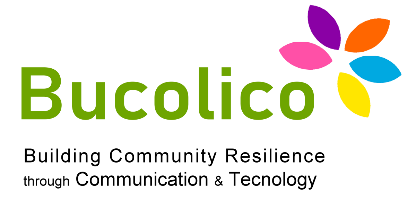 1.3: WEB & SOCIAL MEDIA
 MANAGEMENT, ANALYTICS & MARKETING
De meest voorkomende fouten in de Meetaanpak (inclusief ROI) zijn bijvoorbeeld het hebben van een te korte termijn perspectief: het negeren van de positieve effecten die een goede impact kunnen hebben op de reputatie van de onderneming.

Maar laat u vooral leiden door de metrische gegevens die worden "opgelegd" door sociale platforms, bijvoorbeeld het aantal "volgers", dat ons in werkelijkheid weinig vertelt over de werkelijke capaciteit om onze doelgroep betrekken. Een andere veelgemaakte fout is om geen framework te gebruiken waarin we de acties en de resultaten kunnen lezen en begrijpen.

Een andere fout is om de doelstellingen van het bedrijf niet in overweging te nemen, maar ze wel in overweging te nemen losgekoppeld van de activiteit die wordt uitgevoerd op sociale media.
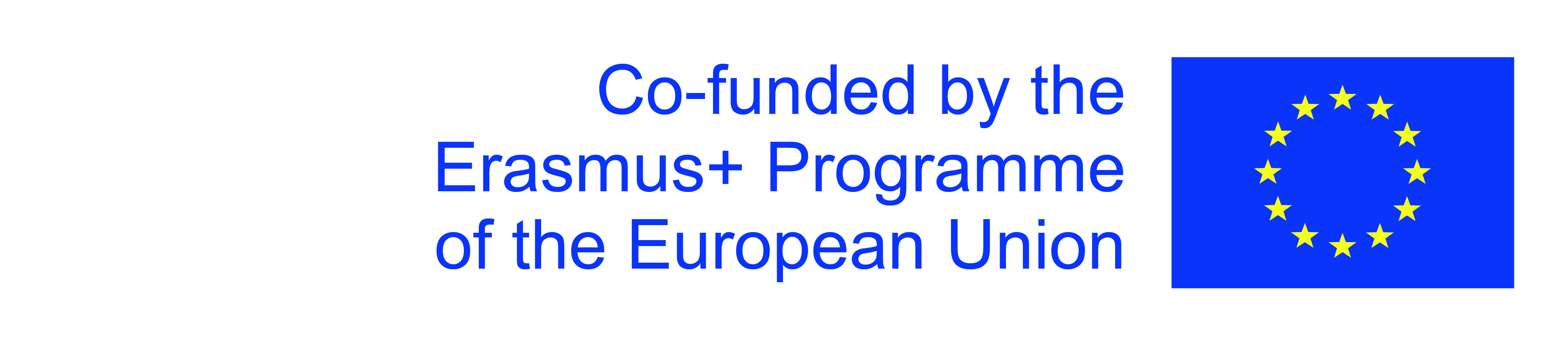 The European Commission's support for the production of this publication does not constitute an endorsement of the contents, which reflect the views only of the authors, and the Commission cannot be held responsible for any use which may be made of the information contained therein.
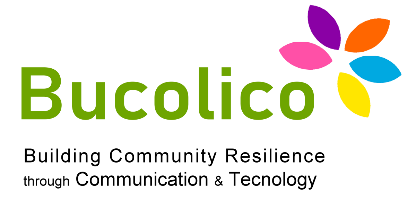 1.3: WEB & SOCIAL MEDIA
 MANAGEMENT, ANALYTICS & MARKETING
BEHEER ONZE REPUTATIE ONLINE

Als de marketing ooit geloofde dat de ontevreden consument kon klagen bij tien andere mensen, heeft in het nieuwe tijdperk van sociale media een ontevreden klant de macht om tien miljoen mensen te vertellen.

Het bedrijf verliest de controle over de informatie die rond zijn merk circuleert, over zijn producten en diensten. Het wordt noodzakelijk om constant uw
kanalen om eventuele negativiteit te onderscheppen en mogelijk te activeren
acties als reactie.
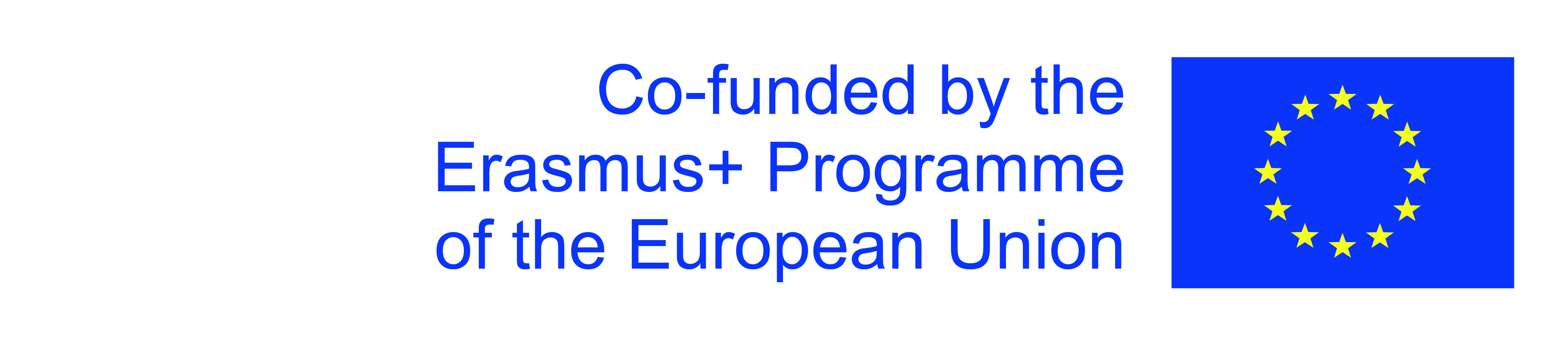 The European Commission's support for the production of this publication does not constitute an endorsement of the contents, which reflect the views only of the authors, and the Commission cannot be held responsible for any use which may be made of the information contained therein.
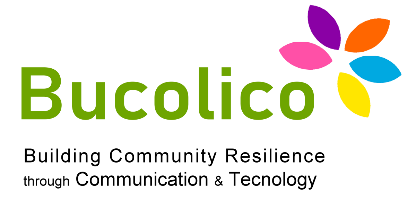 1.3: WEB & SOCIAL MEDIA
 MANAGEMENT, ANALYTICS & MARKETING
Om deze reden zijn er realtime monitoringtools waarmee u kunt ontdekken:
"trends", "hashtags" en opkomende relaties en om op de hoogte te worden gesteld om het ontwikkelen van digitale marketingactiviteiten in realtime.
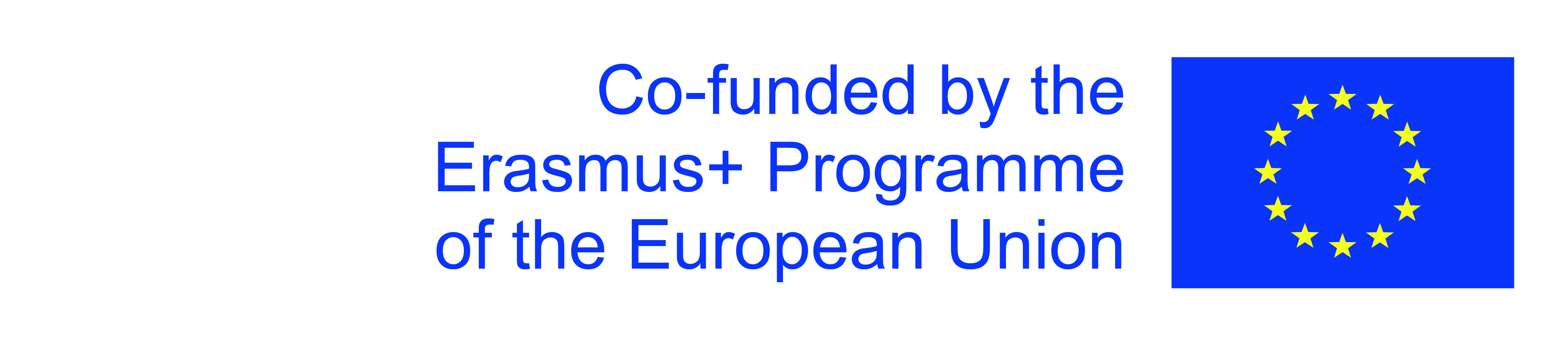 The European Commission's support for the production of this publication does not constitute an endorsement of the contents, which reflect the views only of the authors, and the Commission cannot be held responsible for any use which may be made of the information contained therein.
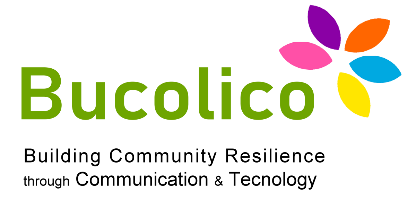 1.3: WEB & SOCIAL MEDIA
 MANAGEMENT, ANALYTICS & MARKETING
De activiteit van Public Relations moet zich aanpassen aan deze nieuwe manieren van interactie en informatiecirculatie, niet alleen in de context van strategieën, maar ook gericht op een eenvoudig beheer en op het opbouwen van een reputatie.
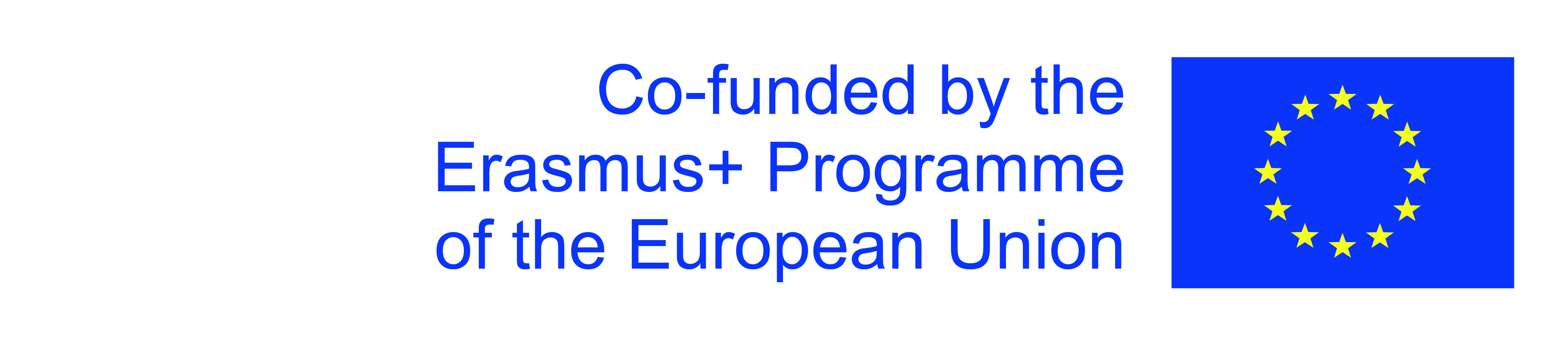 The European Commission's support for the production of this publication does not constitute an endorsement of the contents, which reflect the views only of the authors, and the Commission cannot be held responsible for any use which may be made of the information contained therein.
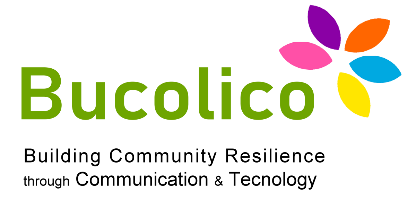 1.3: WEB & SOCIAL MEDIA
 MANAGEMENT, ANALYTICS & MARKETING
Analyse van sociale media is over het algemeen verdeeld in 3 fasen, ondersteund door verschillende technologieën en vaardigheden
Deze fasen worden gevolgd door een vierde, namelijk die van het managen van het geleerde van Social Media: bijvoorbeeld door het produceren van antwoorden op de vragen van gebruikers, het creëren van betrokkenheid bij deze laatste.
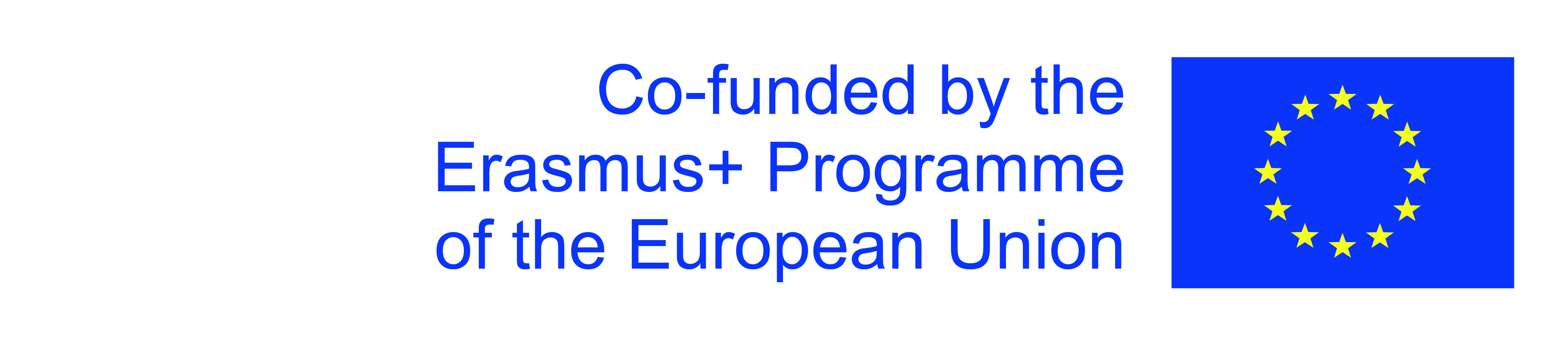 The European Commission's support for the production of this publication does not constitute an endorsement of the contents, which reflect the views only of the authors, and the Commission cannot be held responsible for any use which may be made of the information contained therein.
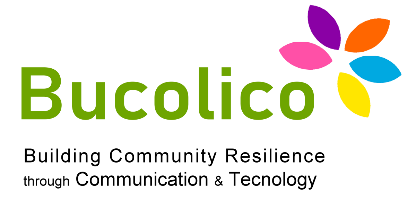 1.3: WEB & SOCIAL MEDIA
 MANAGEMENT, ANALYTICS & MARKETING
Luisteren: zoals eerder vermeld, is dit de fase gewijd aan data
acquisitie dankzij de "User-Generated Content" (Social Media) platforms.


Gezien het aantal sociale media, moeten we voor elke bron de meeste identificeren geschikt mechanisme en technologie. De meest voorkomende technologieën zijn de "RSS", die bijvoorbeeld zijn uitgerust met de blogs en nieuwssites (bekend om hun RSS-feeds waarmee u op de hoogte kunt blijven van nieuwe opmerkingen of artikelen die op de interessante sites zijn gepubliceerd) en de "API" van sociale netwerken
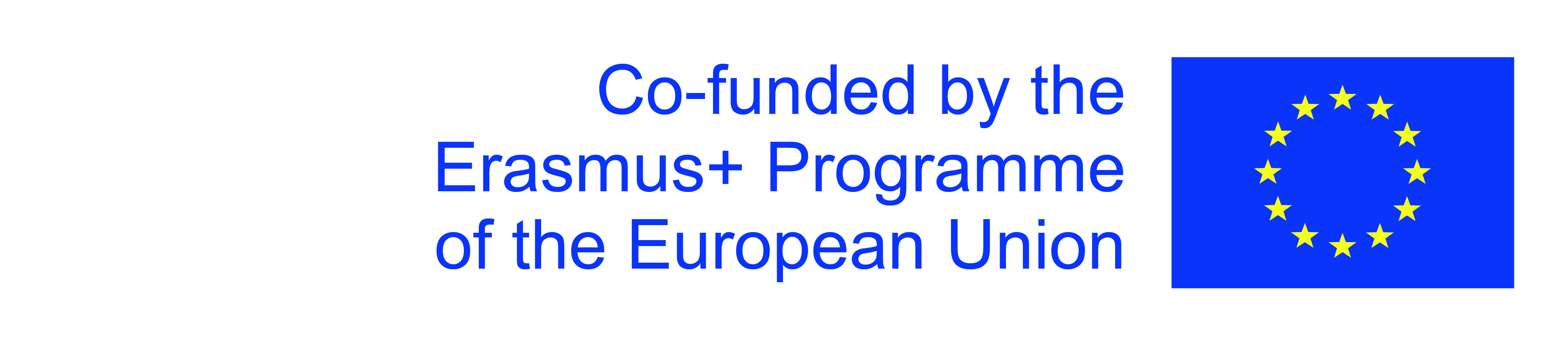 The European Commission's support for the production of this publication does not constitute an endorsement of the contents, which reflect the views only of the authors, and the Commission cannot be held responsible for any use which may be made of the information contained therein.
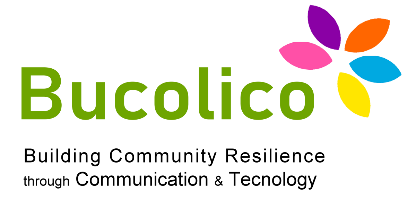 1.3: WEB & SOCIAL MEDIA
 MANAGEMENT, ANALYTICS & MARKETING
2) Classificatie: De centrale fase van het monitoringproces is de classificatie en het begrip van de verzamelde gegevens. Dit vereist de identificatie van een
onderzoeksdomein, om de perimeter van de analyse te omschrijven: bijvoorbeeld de "Modesector":
Het zal nodig zijn om de analyse-drivers te identificeren, dat wil zeggen de takken van de boom (in het geval van mode: merken, producten, thema's), om vervolgens te kunnen definieer "trefwoorden" die geschikt zijn voor het detecteren van alle berichten die al relevant zijn (bijvoorbeeld: "LV", «Louis Vuitton», «louisvuitton») om de berichten te verzamelen die spreken van het bekende modemerk.
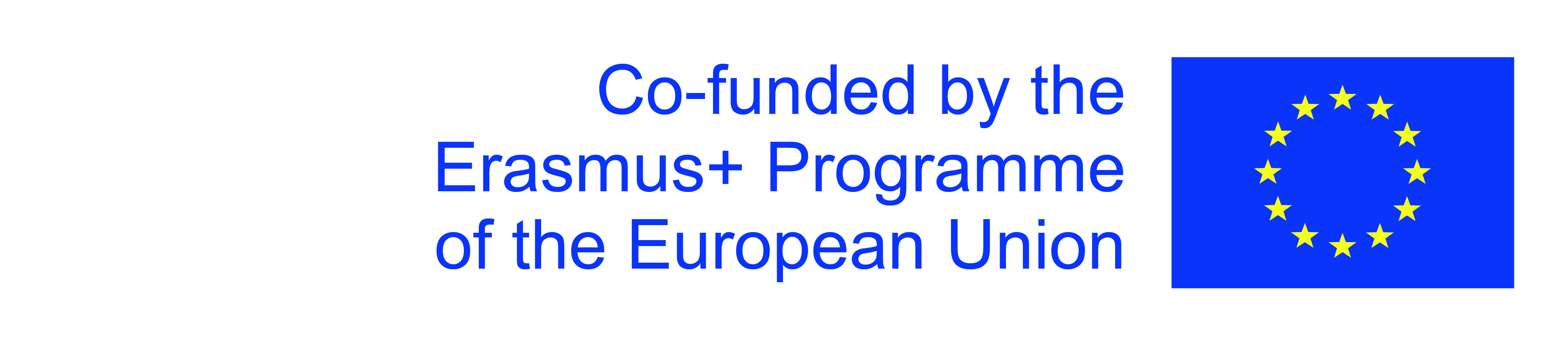 The European Commission's support for the production of this publication does not constitute an endorsement of the contents, which reflect the views only of the authors, and the Commission cannot be held responsible for any use which may be made of the information contained therein.
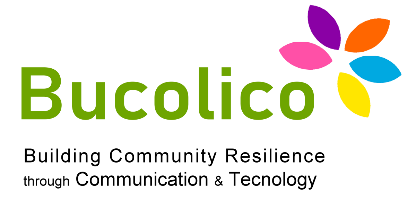 1.3: WEB & SOCIAL MEDIA
 MANAGEMENT, ANALYTICS & MARKETING
3) Analyse: de laatste fase waarin de gegevens worden geanalyseerd. Het is handig om onszelf enkele vragen te stellen, bijvoorbeeld:

Analyse uitbesteden?

Veel kanalen en/of sociale media bieden intuïtieve tools waarmee de medewerkers van elk bedrijf hun eigen analyse en overwegingen kunnen maken. Als dit echter
positief voor een competente staf, wordt het een extra obstakel voor degenen die:
weinig competentie in de sector.
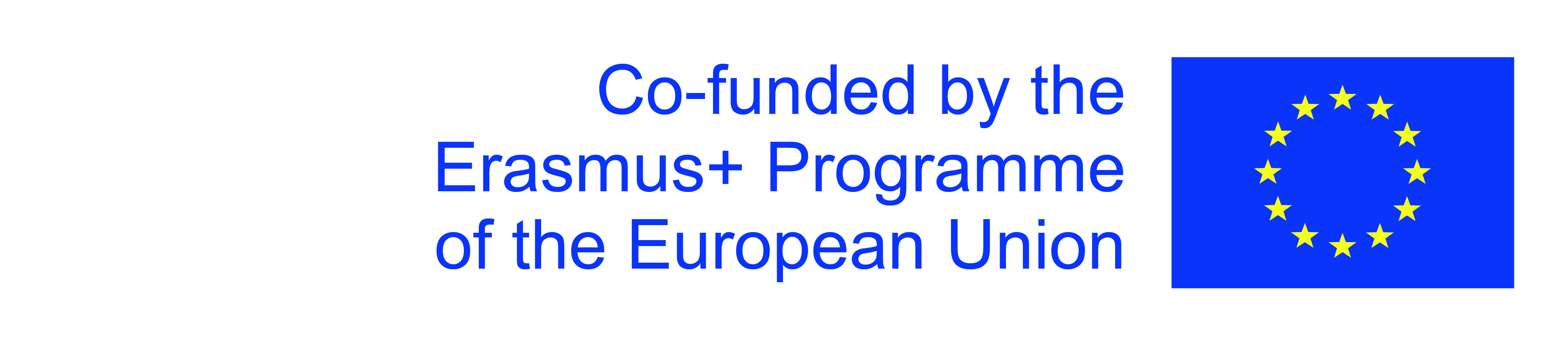 The European Commission's support for the production of this publication does not constitute an endorsement of the contents, which reflect the views only of the authors, and the Commission cannot be held responsible for any use which may be made of the information contained therein.
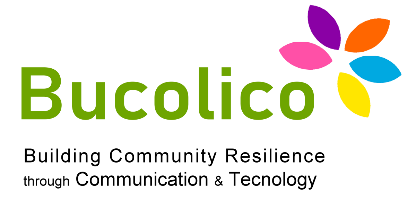 1.3: WEB & SOCIAL MEDIA
 MANAGEMENT, ANALYTICS & MARKETING
GRATIS GEREEDSCHAP EN BETAALD GEREEDSCHAP

Gezien de huidige verspreiding van Social Media hebben ze daardoor de
tools voor hun "monitoring": er zijn zowel gratis tools als betaalde tools. Een voorbeeld van een gratis tool is de eenvoudige "zoekmachine": deze kan ook worden gebruikt voor een monitoring werkzaamheid. De resultaten zijn echter vaak niet erg bevredigend.
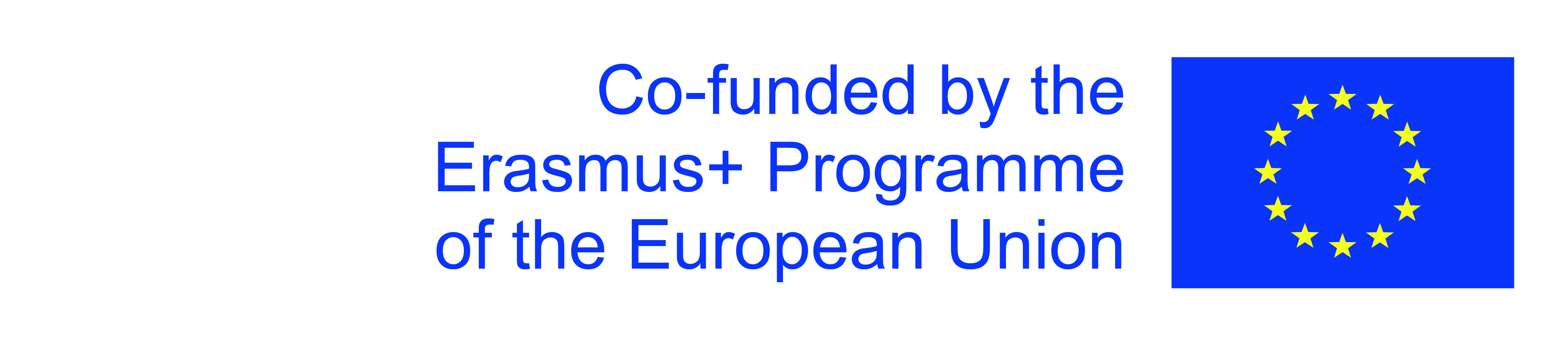 The European Commission's support for the production of this publication does not constitute an endorsement of the contents, which reflect the views only of the authors, and the Commission cannot be held responsible for any use which may be made of the information contained therein.
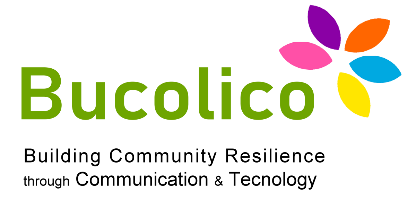 1.3: WEB & SOCIAL MEDIA
 MANAGEMENT, ANALYTICS & MARKETING
DE RELEVANTIE VAN DE INHOUD

Niet alle berichten op Social Media hebben dezelfde relevantie. Het is nodig voor
elk bedrijf om zowel dit als nuttige strategieën te begrijpen om de meest relevante inhoud te produceren: correct gebruik van bronnen, selectie van het platform, auteur.

Relevantie wordt over het algemeen gemeten met behulp van 4 tools:
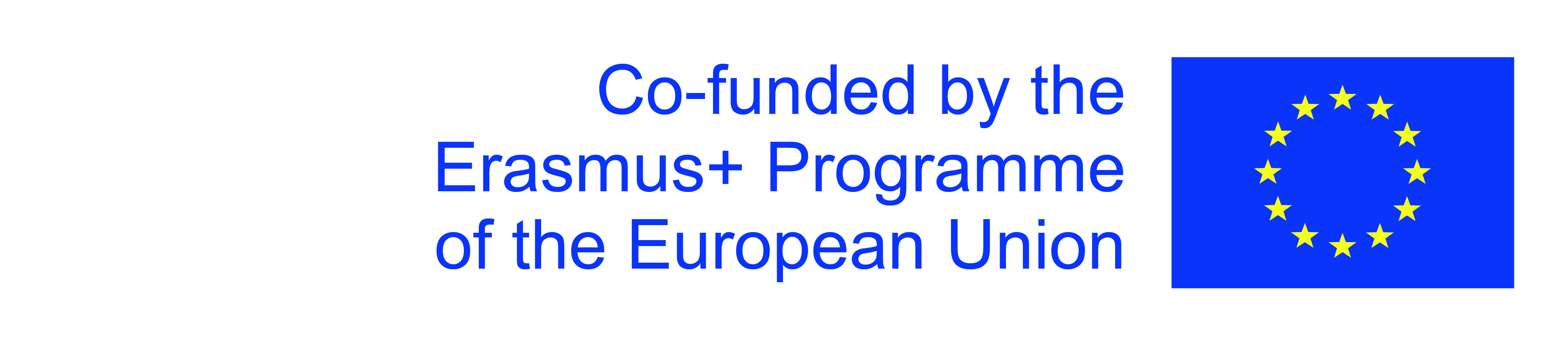 The European Commission's support for the production of this publication does not constitute an endorsement of the contents, which reflect the views only of the authors, and the Commission cannot be held responsible for any use which may be made of the information contained therein.
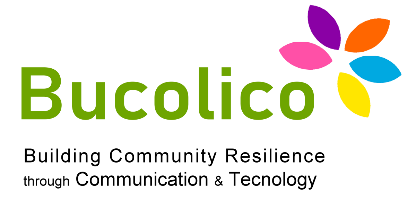 1.3: WEB & SOCIAL MEDIA
 MANAGEMENT, ANALYTICS & MARKETING
Wie is het onderwerp van het bericht:

Als het onderwerp van het bericht bijvoorbeeld het merk zelf is (bijvoorbeeld: "In de ochtend ontbijt ik altijd met Gocciole, ik vind ze erg lekker!". In dit geval is het merk duidelijk het centrale onderwerp).

Of als de gebruiker direct betrokken is bij het uiten van meningen over anderen, meer in het algemeen vraagstukken die in ieder geval verband houden met de branche waar het onderwerp en/of het Merk behoren.
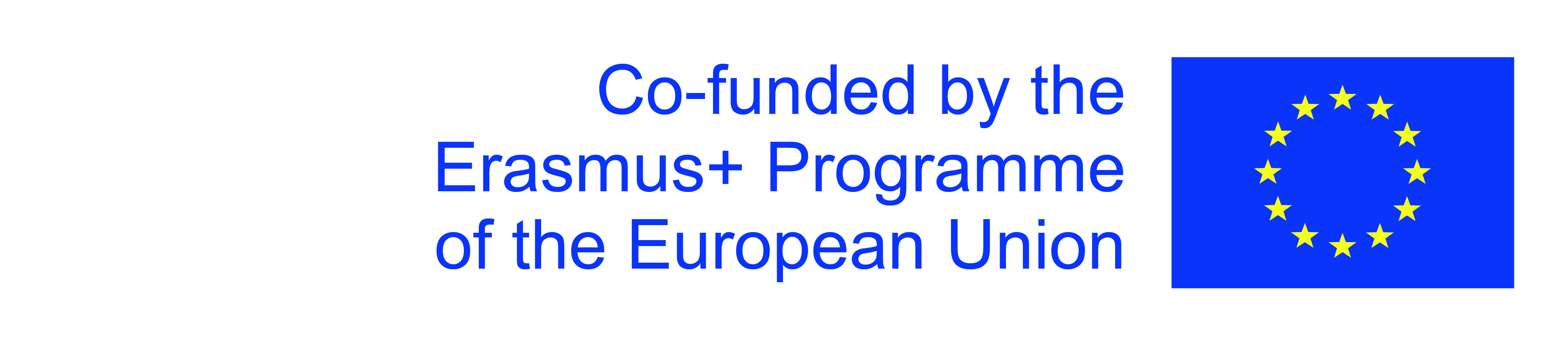 The European Commission's support for the production of this publication does not constitute an endorsement of the contents, which reflect the views only of the authors, and the Commission cannot be held responsible for any use which may be made of the information contained therein.
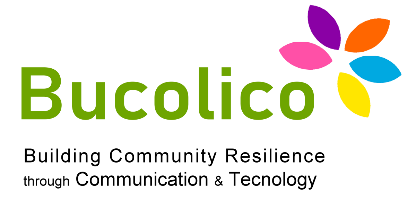 1.3: WEB & SOCIAL MEDIA
 MANAGEMENT, ANALYTICS & MARKETING
Wat is de thematische relevantie van de bron: Hoe wordt de inhoud geproduceerd? betrekking hebben op de bron waartoe het behoort?

Het verwijst met name naar de mate van affiniteit van de bron met betrekking tot de sector in analyse. U kunt bijvoorbeeld een schatting krijgen door het aantal posts gerelateerd aan de sector te vergelijken met het aantal posts geproduceerd door de bron in kwestie.
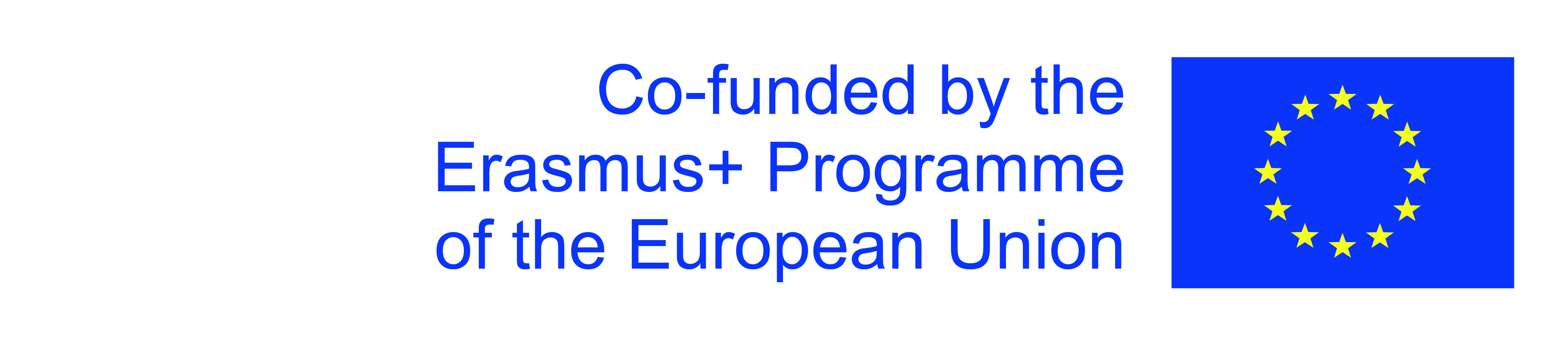 The European Commission's support for the production of this publication does not constitute an endorsement of the contents, which reflect the views only of the authors, and the Commission cannot be held responsible for any use which may be made of the information contained therein.
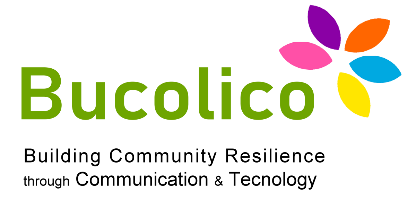 1.3: WEB & SOCIAL MEDIA
 MANAGEMENT, ANALYTICS & MARKETING
Betrokkenheid:
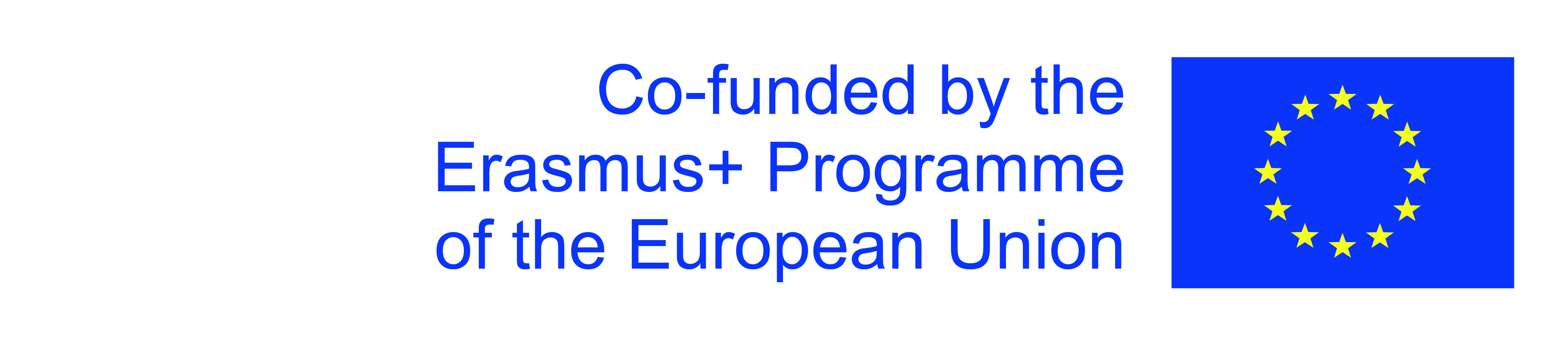 The European Commission's support for the production of this publication does not constitute an endorsement of the contents, which reflect the views only of the authors, and the Commission cannot be held responsible for any use which may be made of the information contained therein.
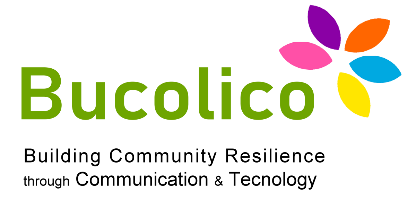 1.3: WEB & SOCIAL MEDIA
 MANAGEMENT, ANALYTICS & MARKETING
Zichtbaarheid
Deze parameter houdt idealiter rekening met het algemene "publiek" van de gepubliceerde inhoud.

Deze gegevens zijn echter bijna nooit beschikbaar, maar we kunnen vertrouwen op indicatoren zoals Google Page Rank of het aantal "volgers" als we rekening houden met Twitter (of het aantal "fans" als we het over Facebook hebben).
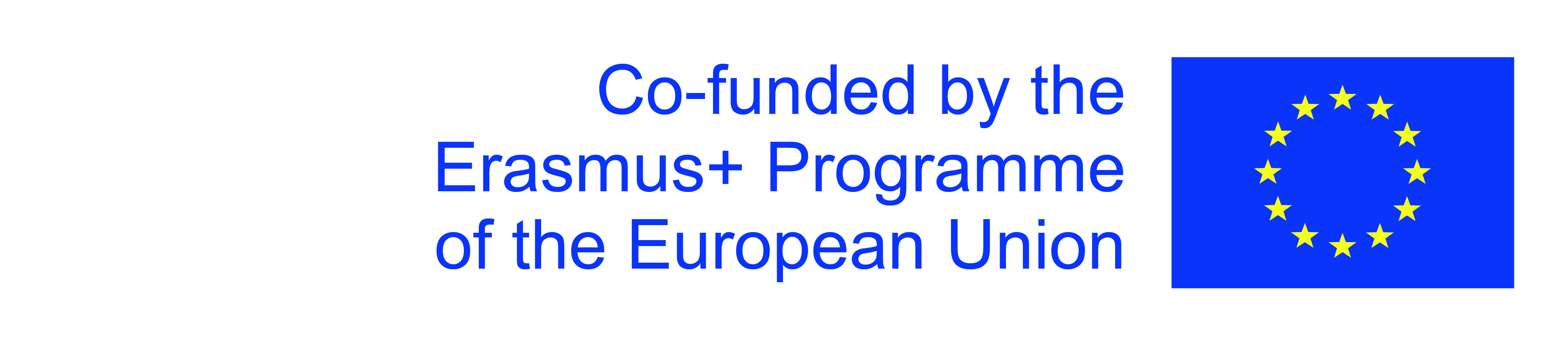 The European Commission's support for the production of this publication does not constitute an endorsement of the contents, which reflect the views only of the authors, and the Commission cannot be held responsible for any use which may be made of the information contained therein.
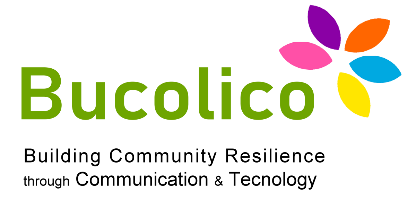 1.3: WEB & SOCIAL MEDIA
 MANAGEMENT, ANALYTICS & MARKETING
MEET DE PRESTATIES VAN BEDRIJFSPROFIELEN OP SOCIAAL
NETWERKEN:SOCIALE ANALYTICS

Gesprekken op sociale netwerken groeien voortdurend. Het wordt daarom
essentieel voor bedrijven om hun eigen aanwezigheidsstrategie te ontwikkelen.

Wat is "SOCIALE ANALYTICS" en waar is het voor?
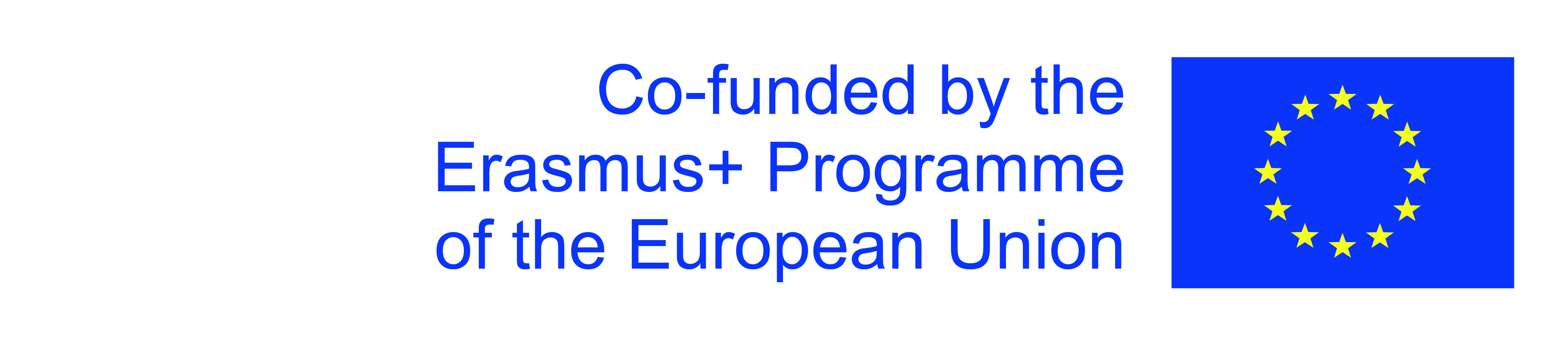 The European Commission's support for the production of this publication does not constitute an endorsement of the contents, which reflect the views only of the authors, and the Commission cannot be held responsible for any use which may be made of the information contained therein.
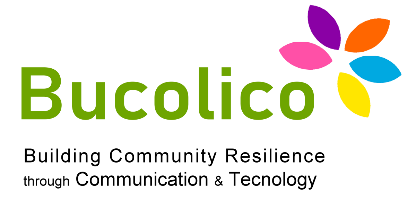 1.3: WEB & SOCIAL MEDIA
 MANAGEMENT, ANALYTICS & MARKETING
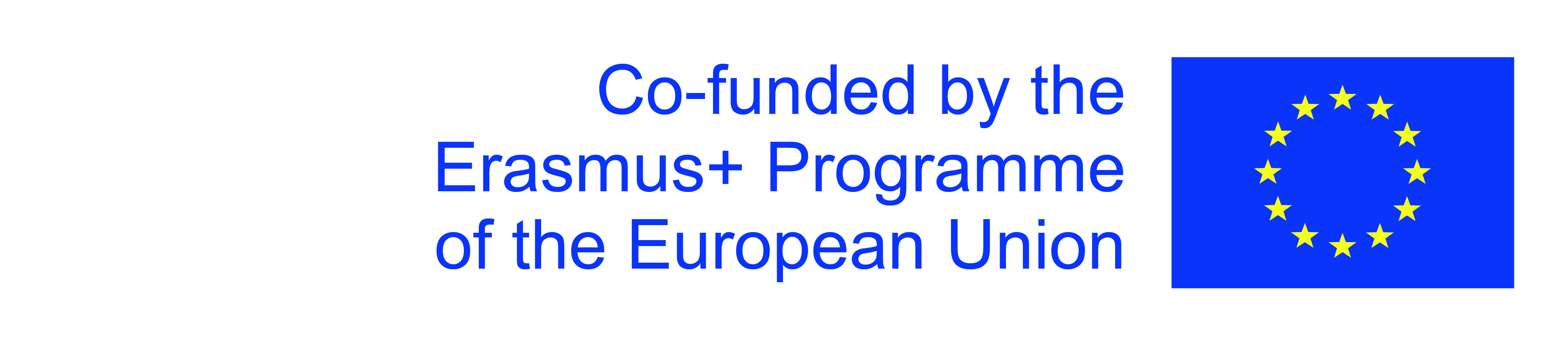 The European Commission's support for the production of this publication does not constitute an endorsement of the contents, which reflect the views only of the authors, and the Commission cannot be held responsible for any use which may be made of the information contained therein.
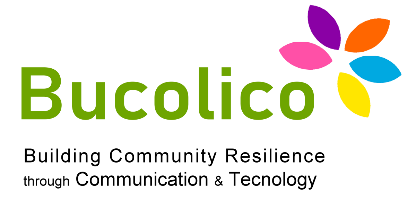 1.3: WEB & SOCIAL MEDIA
 MANAGEMENT, ANALYTICS & MARKETING
Bijvoorbeeld "Facebook Analytics":



Facebook heeft een intuïtief analysepaneel ontwikkeld (het toont het "bereik" van de inhoud: betrokken gebruikers, delen). Dit kan echter wel binnen 92 dagen na we hebben het bericht daadwerkelijk gepubliceerd.
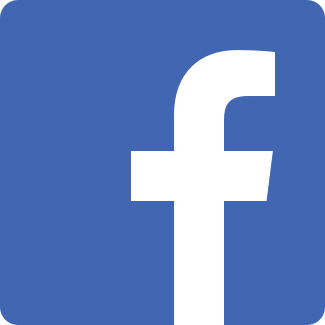 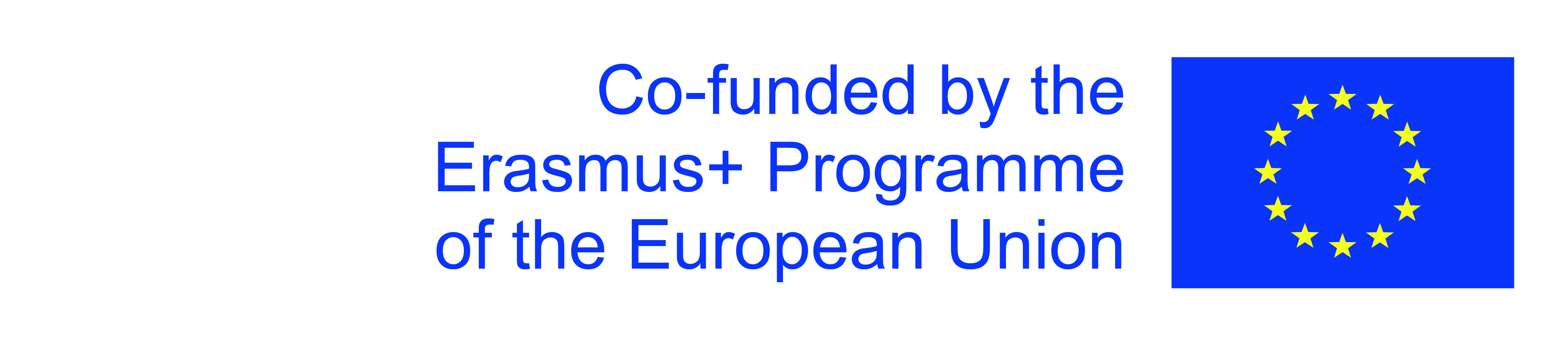 The European Commission's support for the production of this publication does not constitute an endorsement of the contents, which reflect the views only of the authors, and the Commission cannot be held responsible for any use which may be made of the information contained therein.
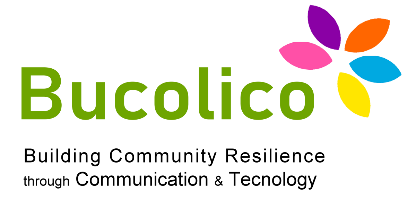 1.3: WEB & SOCIAL MEDIA
 MANAGEMENT, ANALYTICS & MARKETING
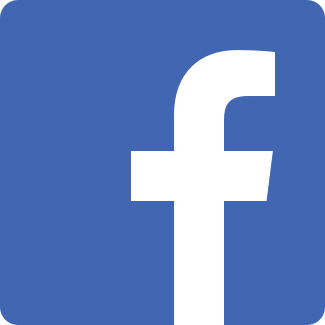 Meer in detail: Facebook Analytics biedt ons tal van statistieken om evalueer de effectiviteit van uw digitale marketingstrategie.

De metrieken moeten worden geselecteerd op basis van de gestelde doelen: Liker of fan: de meest overwogen en de meest gepubliceerde van het platform zelf, maar niet de meest relevante. Het geeft de pool van . Aan potentiële lezers van de gepubliceerde inhoud.
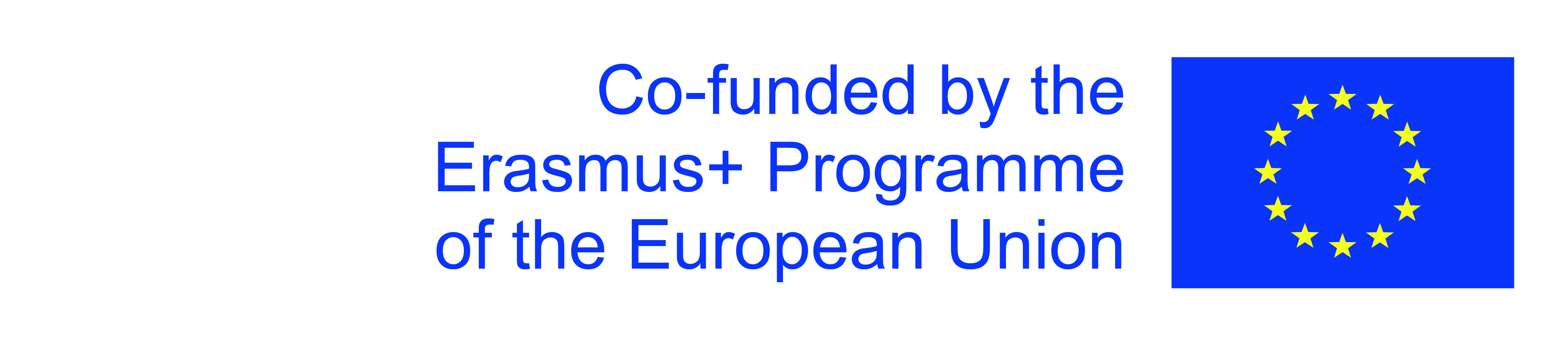 The European Commission's support for the production of this publication does not constitute an endorsement of the contents, which reflect the views only of the authors, and the Commission cannot be held responsible for any use which may be made of the information contained therein.
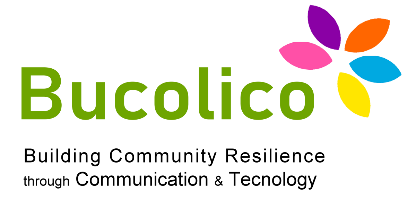 1.3: WEB & SOCIAL MEDIA
 MANAGEMENT, ANALYTICS & MARKETING
2) Totale betrokkenheid: namelijk het aantal van alle interacties dat activiteiten op de
pagina erin geslaagd om te produceren
3) Page Engagement: de relatie tussen Total Engagement en fans
en/of leuk vindt. Het is het aantal interacties dat gemiddeld door elk wordt geproduceerd
"volger" of "fan": dit is een uitstekende parameter voor het meten van "betrokkenheid"
effectiever
4) Totaal bereik: aantal unieke mensen dat de inhoud daadwerkelijk heeft gezien.
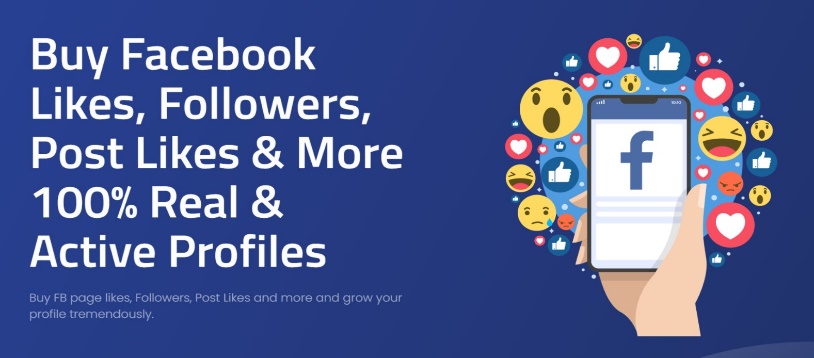 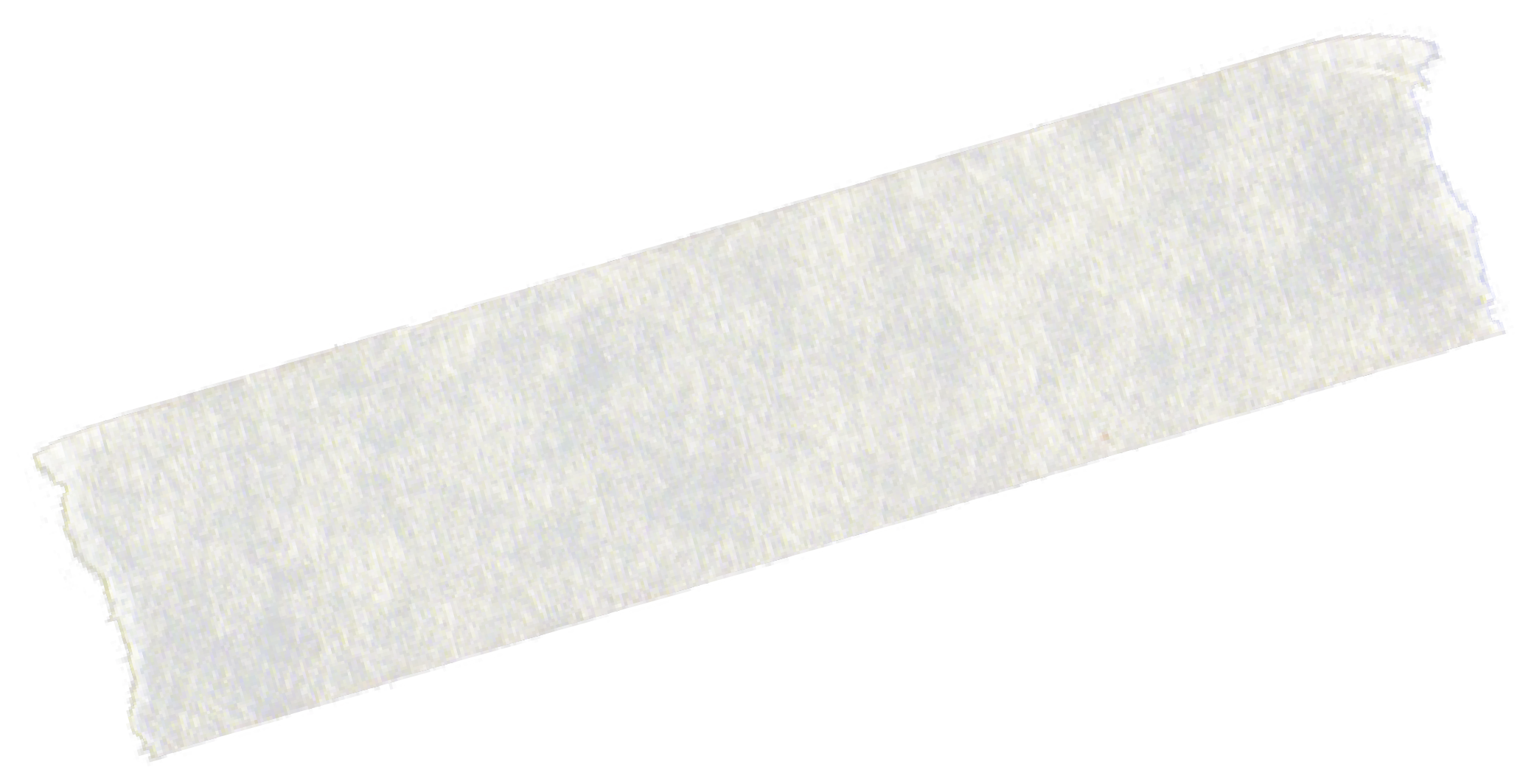 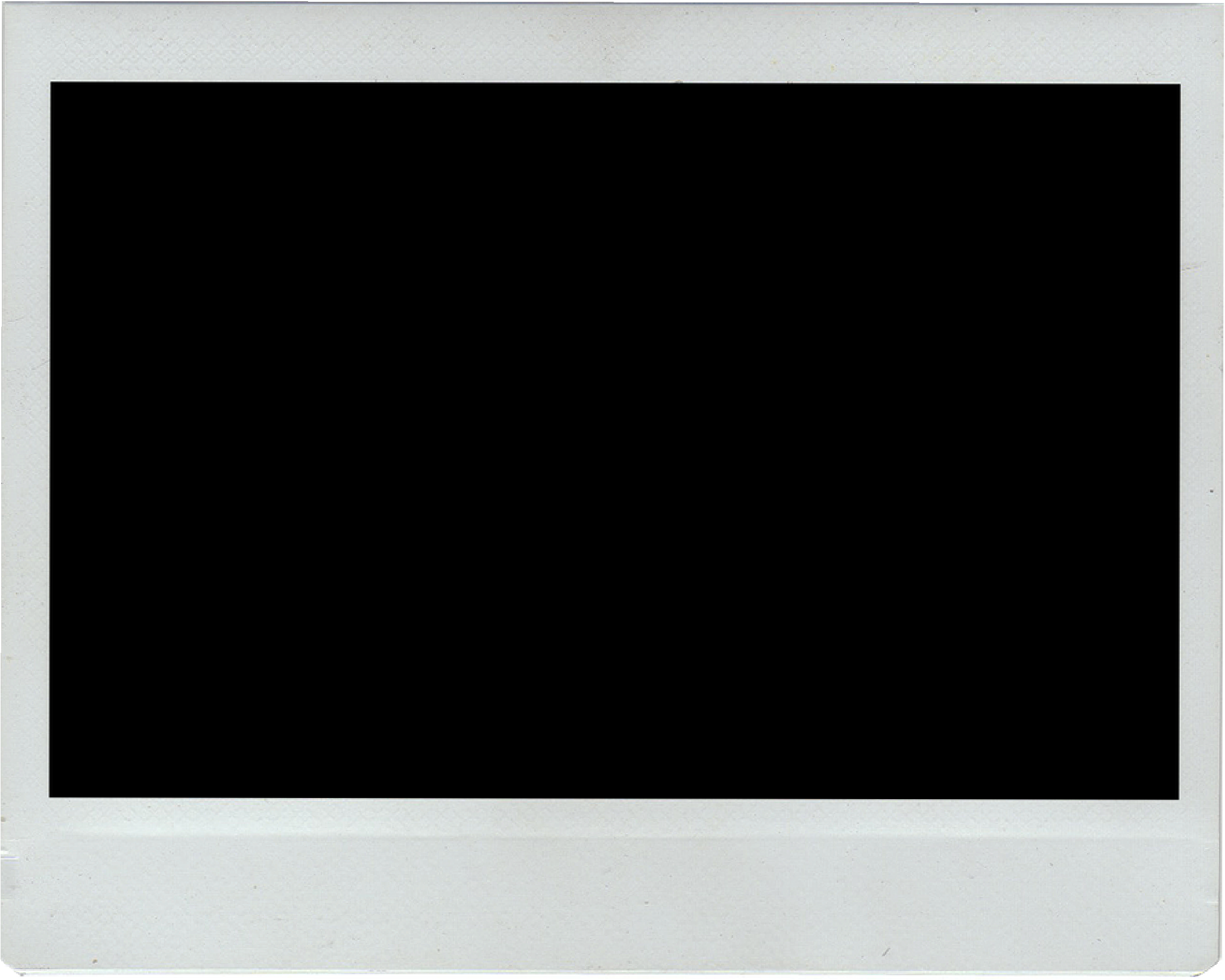 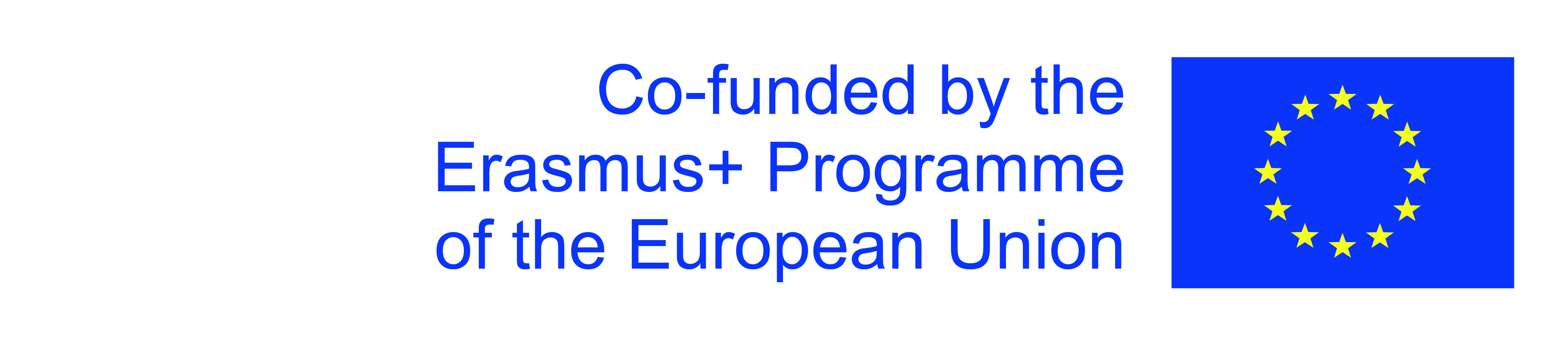 The European Commission's support for the production of this publication does not constitute an endorsement of the contents, which reflect the views only of the authors, and the Commission cannot be held responsible for any use which may be made of the information contained therein.
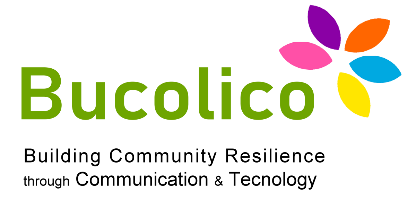 1.3: WEB & SOCIAL MEDIA
 MANAGEMENT, ANALYTICS & MARKETING
Al deze indicatoren worden belangrijker als we kijken naar de variabele tijd.
Door meerdere Facebook-pagina's met elkaar te vergelijken, kunnen we bijvoorbeeld: een Betrokkenheidskaart hebben die het aantal fans relateert aan dat van
Totale betrokkenheid, ook de verbintenis vertegenwoordigt die daadwerkelijk is toegewijd aan de beheer van onze pagina.
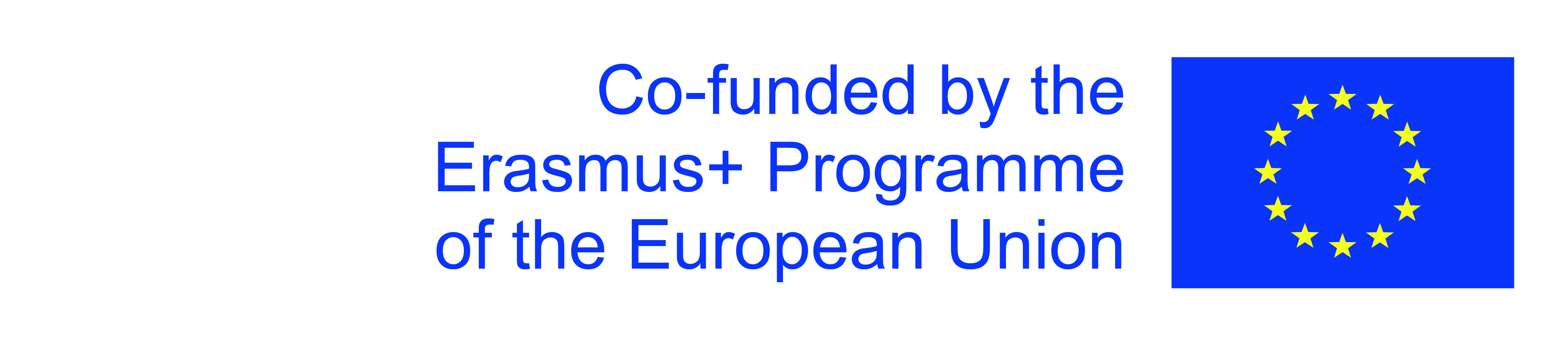 The European Commission's support for the production of this publication does not constitute an endorsement of the contents, which reflect the views only of the authors, and the Commission cannot be held responsible for any use which may be made of the information contained therein.
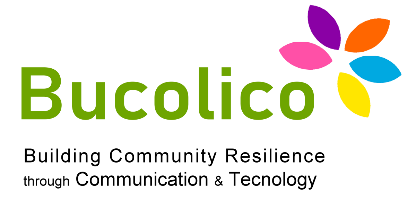 1.3: WEB & SOCIAL MEDIA
 MANAGEMENT, ANALYTICS & MARKETING
DIGITALE EN SOCIALE MEDIAMARKETING VOOR KLEINE BEDRIJVEN: CASE
STUDIE:

Het bedrijf in kwestie is FireSec System Srl, een klein bedrijf met 10 medewerkers. Het behandelt het ontwerp, de installatie en het onderhoud van vuur
detectie- en blussystemen. Het grootste deel van de omzet komt uit contracten
met bedrijven in dezelfde regio (Lombardije) en Noord-Italië. De
gebied waarin zij opereert is dan ook een zeer gespecialiseerde sector, juist hiervoor reden waarom het niet "verzadigd" of zeer concurrerend is.
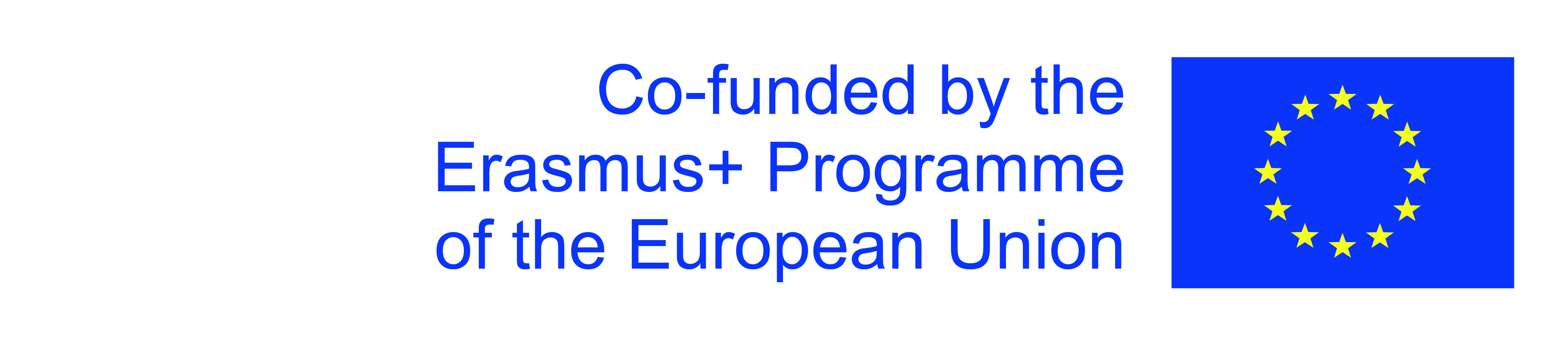 The European Commission's support for the production of this publication does not constitute an endorsement of the contents, which reflect the views only of the authors, and the Commission cannot be held responsible for any use which may be made of the information contained therein.
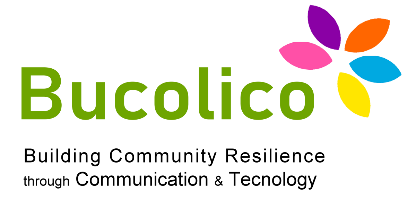 1.3: WEB & SOCIAL MEDIA
 MANAGEMENT, ANALYTICS & MARKETING
Zoals het geval is in de meeste kmo's (klein en middelgroot) Enterprises), is het personeel van FireSec System: op een eenvoudige manier gestructureerd en heeft geen werknemer met specifieke vaardigheden voor communicatie of marketing, het distribueren van deze functies aan verkopers

Dit bedrijf heeft dus een beperkte online aanwezigheid: enkel een website.
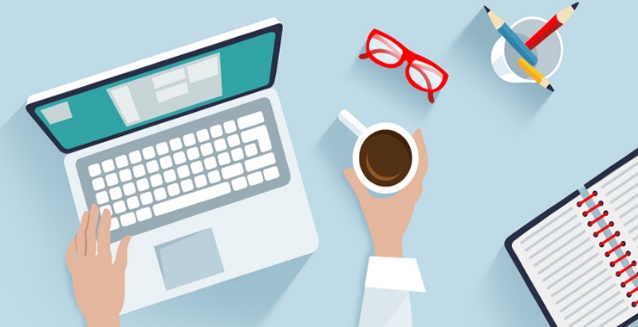 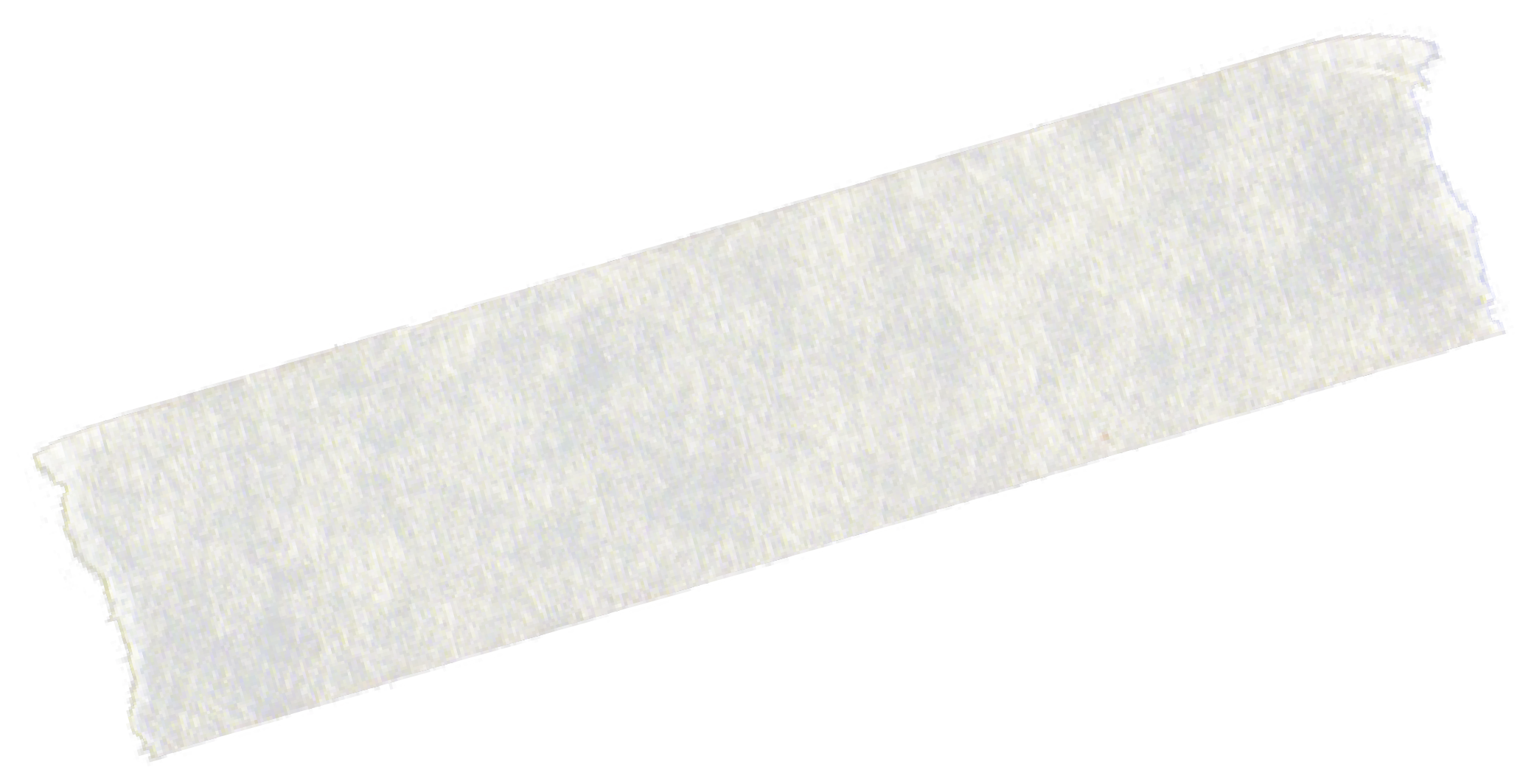 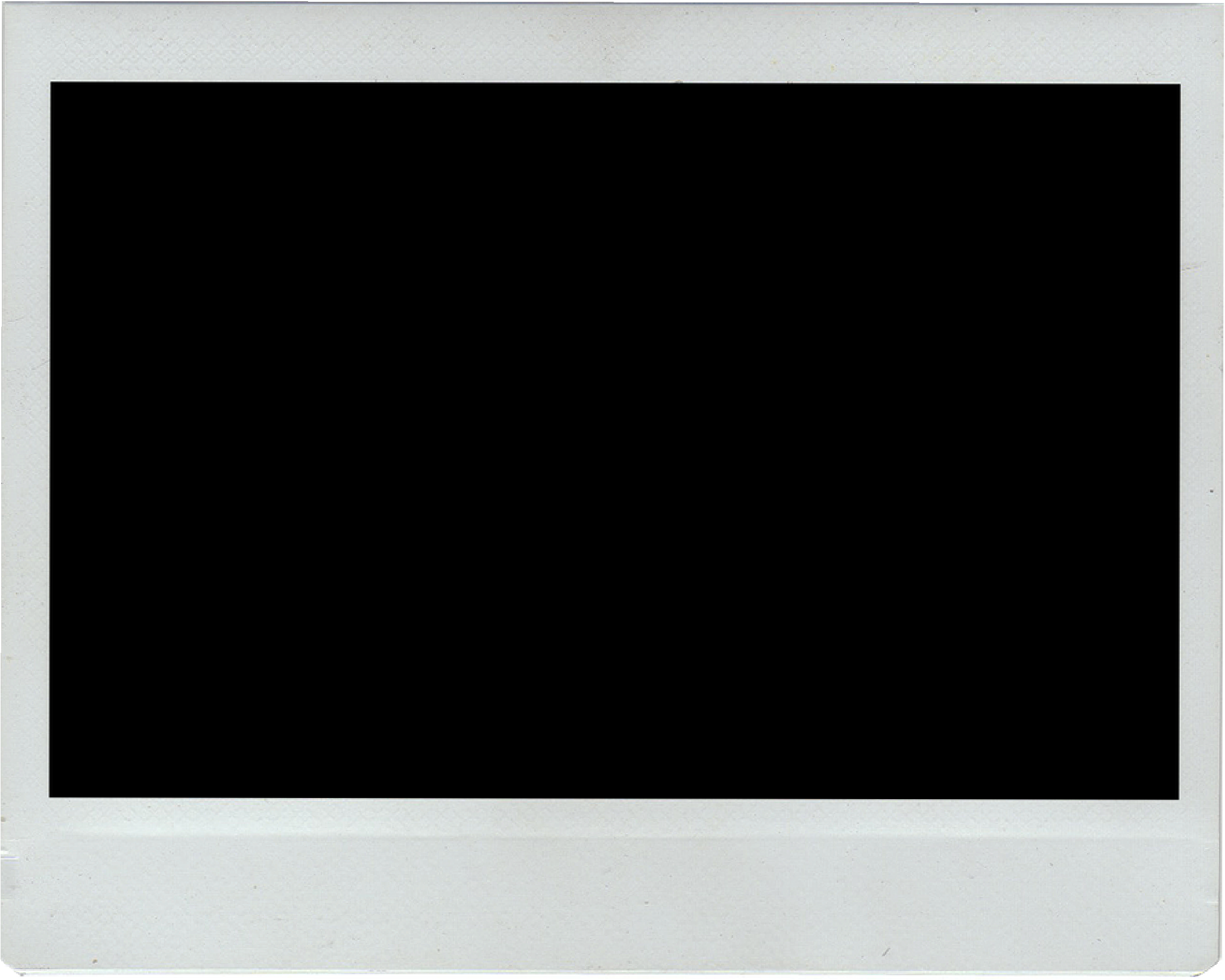 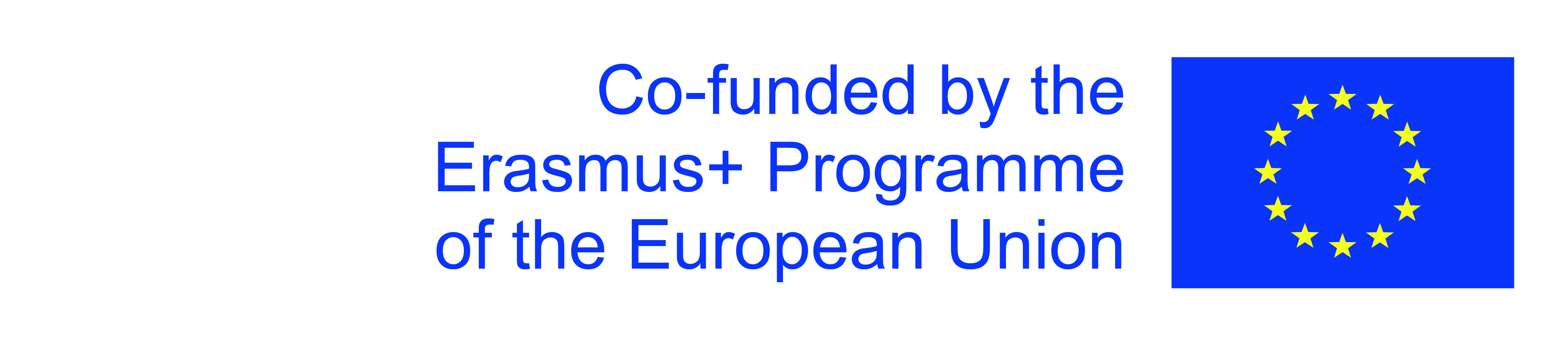 The European Commission's support for the production of this publication does not constitute an endorsement of the contents, which reflect the views only of the authors, and the Commission cannot be held responsible for any use which may be made of the information contained therein.
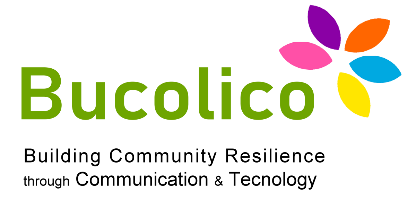 1.3: WEB & SOCIAL MEDIA
 MANAGEMENT, ANALYTICS & MARKETING
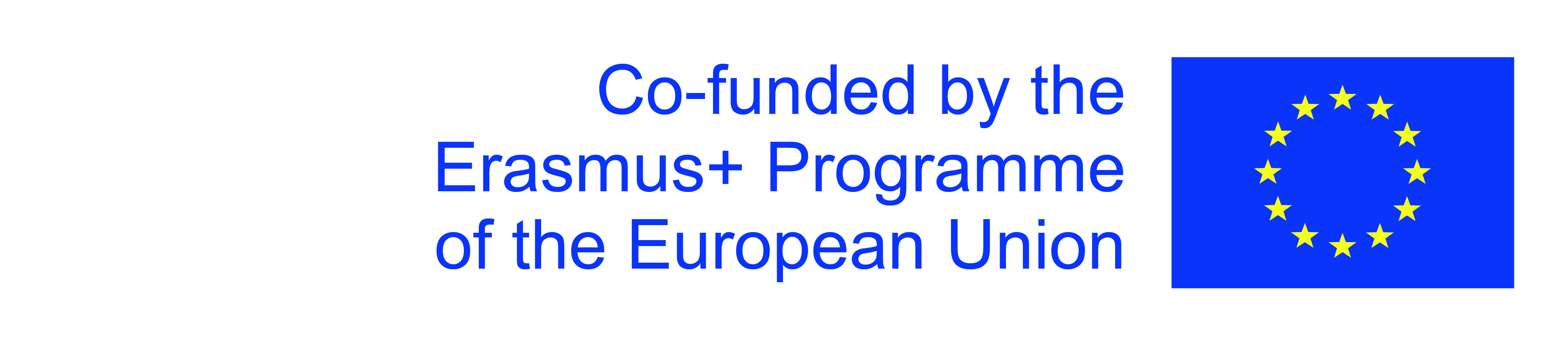 The European Commission's support for the production of this publication does not constitute an endorsement of the contents, which reflect the views only of the authors, and the Commission cannot be held responsible for any use which may be made of the information contained therein.
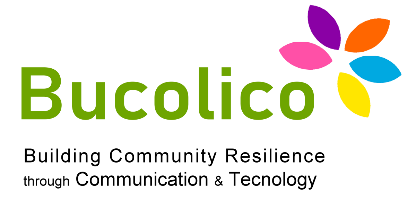 1.3: WEB & SOCIAL MEDIA
 MANAGEMENT, ANALYTICS & MARKETING
Het doel van de klant is duidelijk: het volume verhogen met minstens 15% in de jaaromzet, dankzij de acquisitie van nieuwe klanten en de sluiting van economisch
belangrijke contracten. Uitgangspunt is het onderzoek naar de online aanwezigheid van het bedrijf dat zich, zoals gezegd, beperkt tot een eenvoudige website en een traditionele communicatiestijl.






The tools used by the agency to obtain this information are:
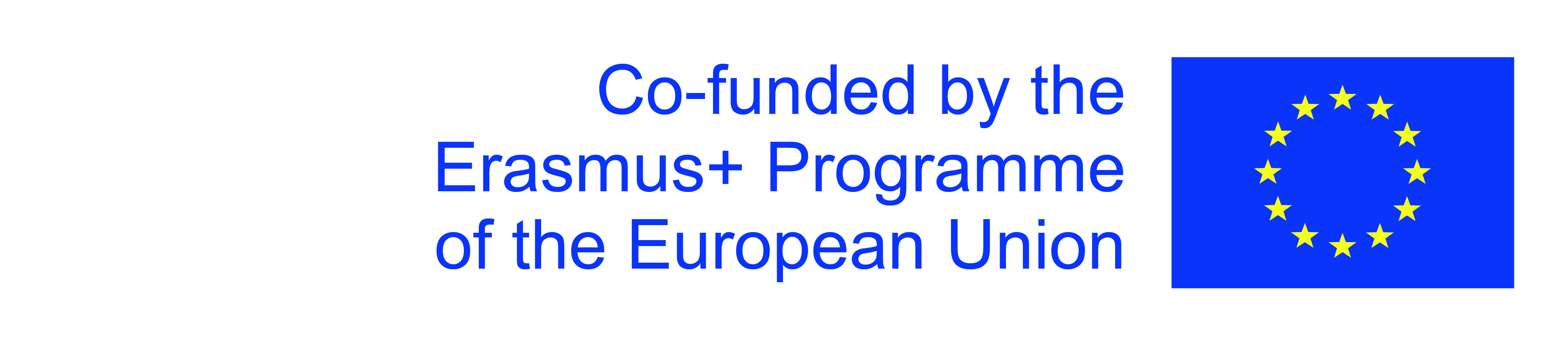 The European Commission's support for the production of this publication does not constitute an endorsement of the contents, which reflect the views only of the authors, and the Commission cannot be held responsible for any use which may be made of the information contained therein.
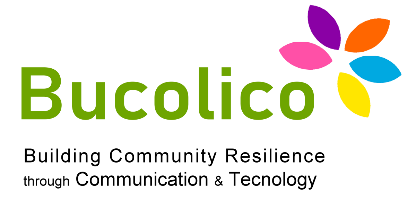 1.3: WEB & SOCIAL MEDIA
 MANAGEMENT, ANALYTICS & MARKETING
1
2
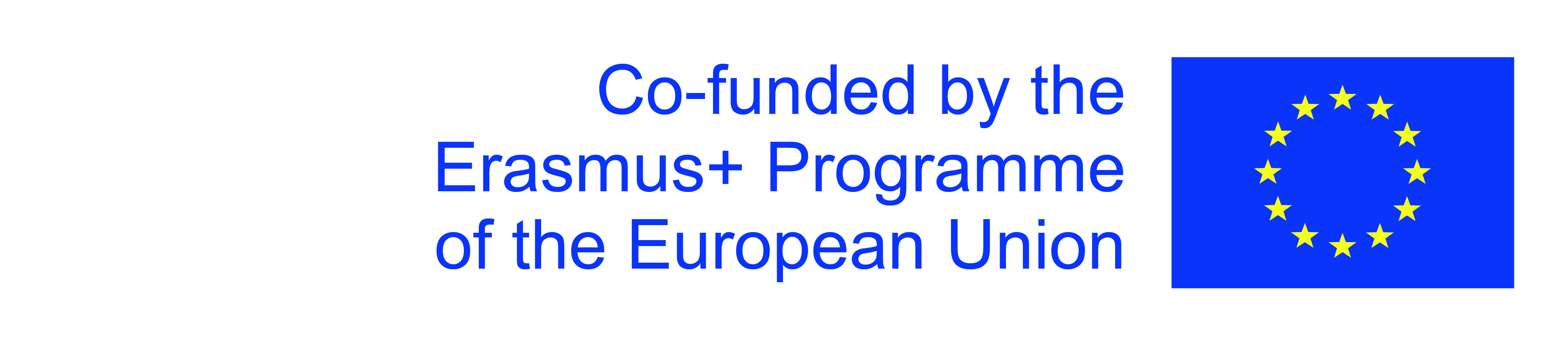 The European Commission's support for the production of this publication does not constitute an endorsement of the contents, which reflect the views only of the authors, and the Commission cannot be held responsible for any use which may be made of the information contained therein.
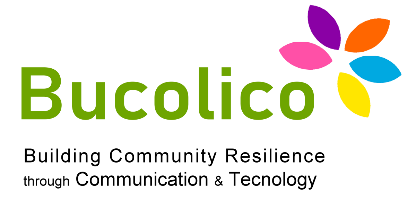 1.3: WEB & SOCIAL MEDIA
 MANAGEMENT, ANALYTICS & MARKETING
3
4
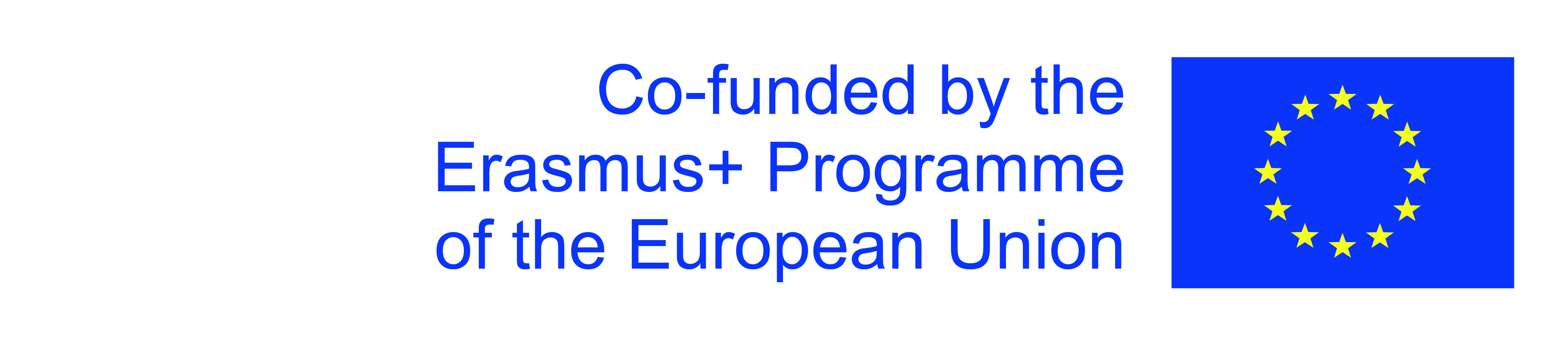 The European Commission's support for the production of this publication does not constitute an endorsement of the contents, which reflect the views only of the authors, and the Commission cannot be held responsible for any use which may be made of the information contained therein.
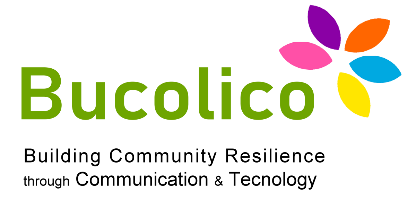 1.3: WEB & SOCIAL MEDIA
 MANAGEMENT, ANALYTICS & MARKETING
In het geanalyseerde geval moeten de marketingdoelstellingen altijd in gedachten worden gehouden:
Plaats het merk (FireSec-systeem) op zoekmachines bij de eerste resultaten
Nieuwe klanten werven
Genereer autoriteit door relaties op het net te ontwikkelen
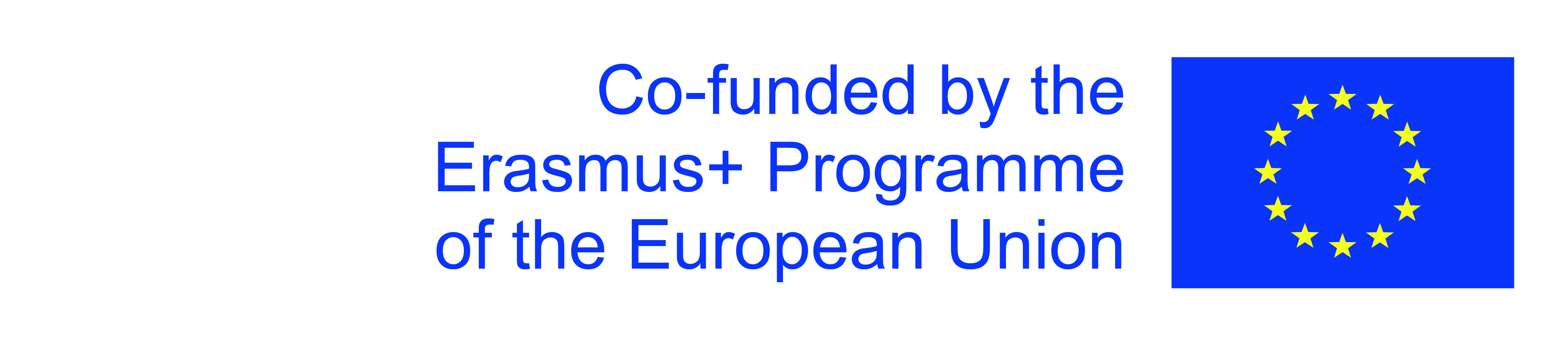 The European Commission's support for the production of this publication does not constitute an endorsement of the contents, which reflect the views only of the authors, and the Commission cannot be held responsible for any use which may be made of the information contained therein.
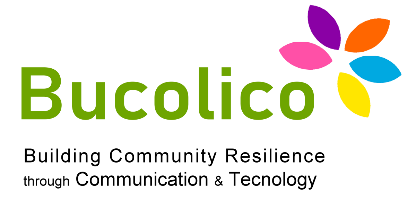 1.3: WEB & SOCIAL MEDIA
 MANAGEMENT, ANALYTICS & MARKETING
Het Agentschap heeft zijn analyse daarom gebaseerd op het conceptuele schema dat: verdeelt de kanalen tussen: eigendom, verdiend en betaald.
1
2
3
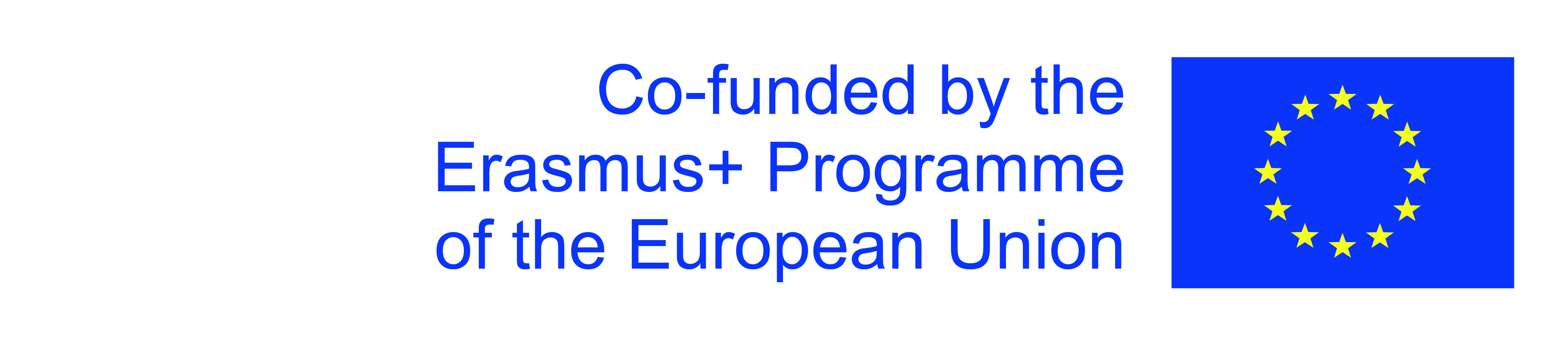 The European Commission's support for the production of this publication does not constitute an endorsement of the contents, which reflect the views only of the authors, and the Commission cannot be held responsible for any use which may be made of the information contained therein.
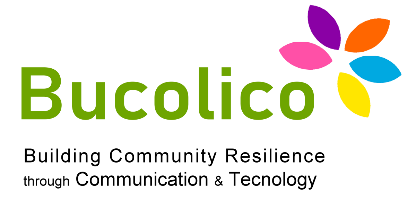 1.3: WEB & SOCIAL MEDIA
 MANAGEMENT, ANALYTICS & MARKETING
Het Agentschap onderzocht daarom een ​​nieuwe synergie tussen Website, Blog en
Kanalen: het doel is om FireSec System te onderscheiden van concurrenten en om plaats het op de juiste manier op het net.

De eerste stap: een nieuwe website voor FireSec System gestructureerd in:
Home, Bedrijf, Brandbestrijdingssystemen, Diensten, Nieuws, Contacten.

De tweede stap: een blog "aansluiten" op de website.
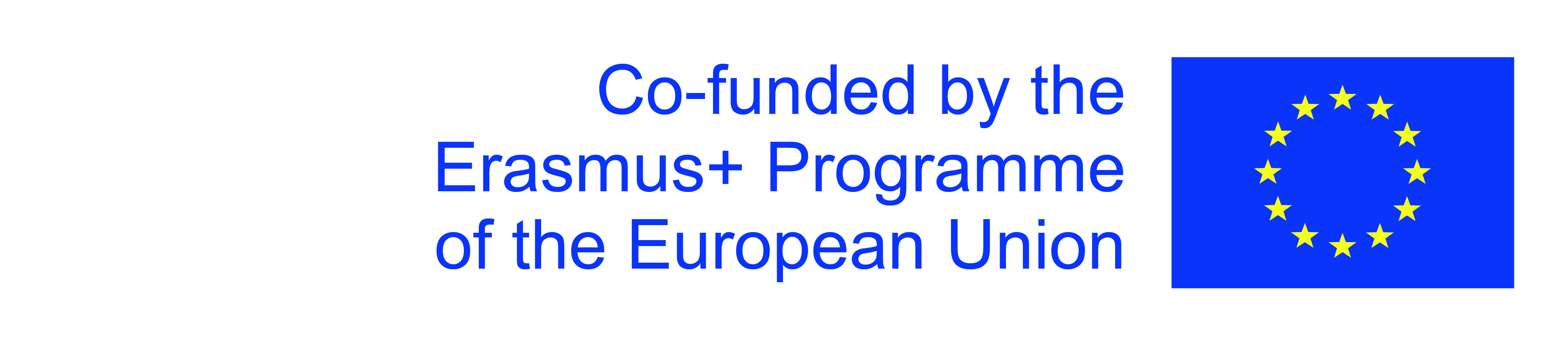 The European Commission's support for the production of this publication does not constitute an endorsement of the contents, which reflect the views only of the authors, and the Commission cannot be held responsible for any use which may be made of the information contained therein.
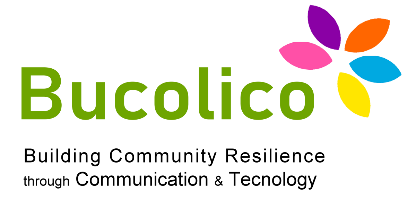 1.3: WEB & SOCIAL MEDIA
 MANAGEMENT, ANALYTICS & MARKETING
In dit marketingplan neemt het blog een prominente plaats in omdat het de thuisbasis is van alle inhoud die ook zal worden verspreid via sociale kanalen en
Nieuwsbrief.

U moet een duidelijk profiel hebben van de klanten die u wilt aanspreken met inhoud die regelmatig moet worden gepubliceerd, maar ook van hoge kwaliteit.
Bijvoorbeeld: call-to-action, Ebook, Webinar.
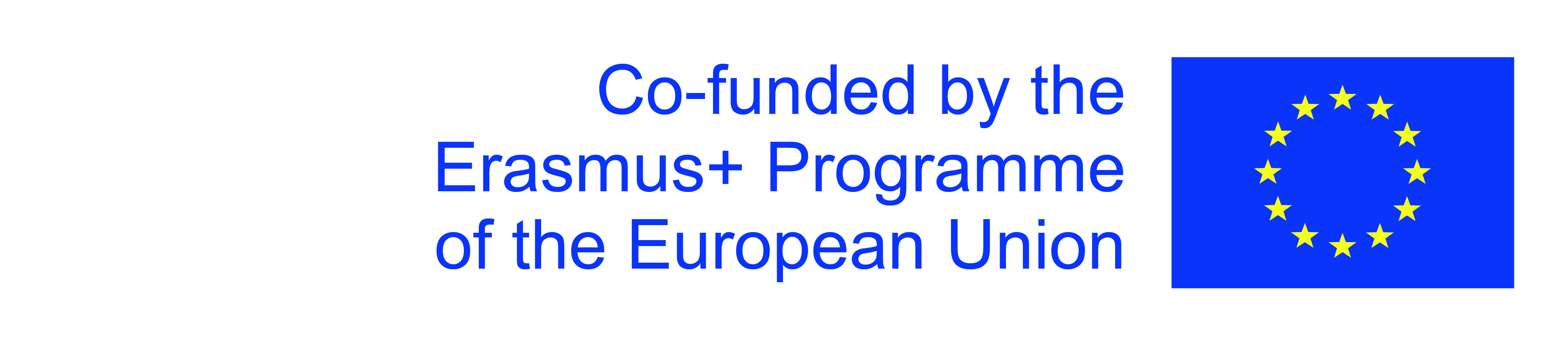 The European Commission's support for the production of this publication does not constitute an endorsement of the contents, which reflect the views only of the authors, and the Commission cannot be held responsible for any use which may be made of the information contained therein.
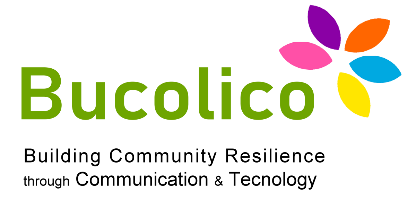 1.3: WEB & SOCIAL MEDIA
 MANAGEMENT, ANALYTICS & MARKETING
Een ander instrument dat is geïmplementeerd is de Nieuwsbrief.

In ons geval is er een maandelijkse nieuwsbrief opgesteld met knoppen om de inhoud die op de belangrijkste sociale kanalen is gepubliceerd gemakkelijk te delen.

Op zowel de Website als de Blog wordt een call to action geplaatst met een uitnodiging om je in te schrijven voor de Nieuwsbrief.
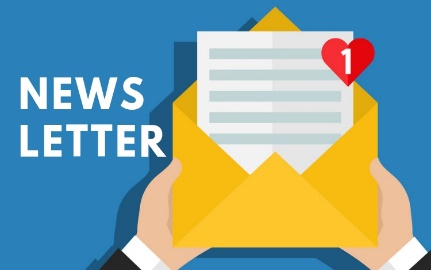 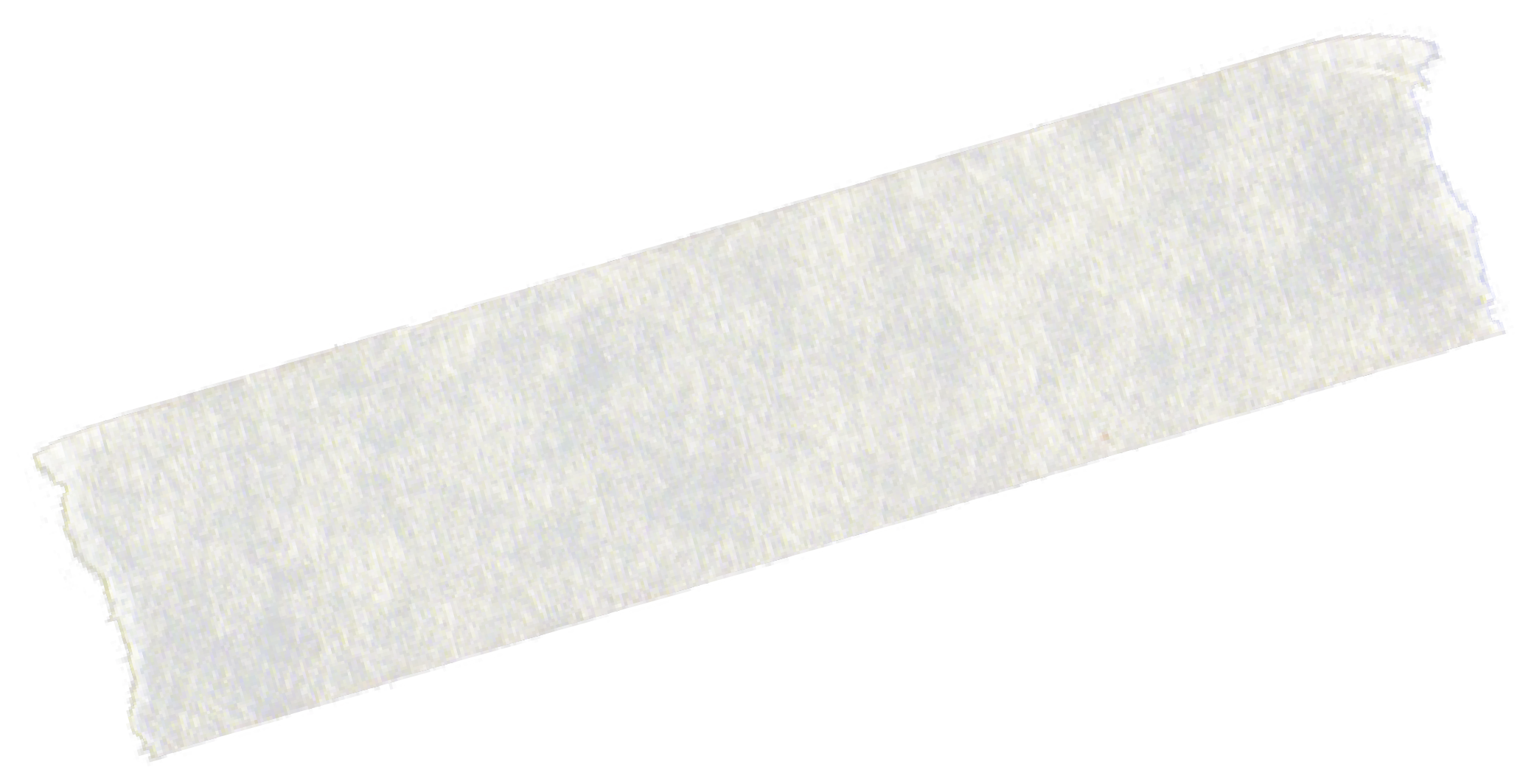 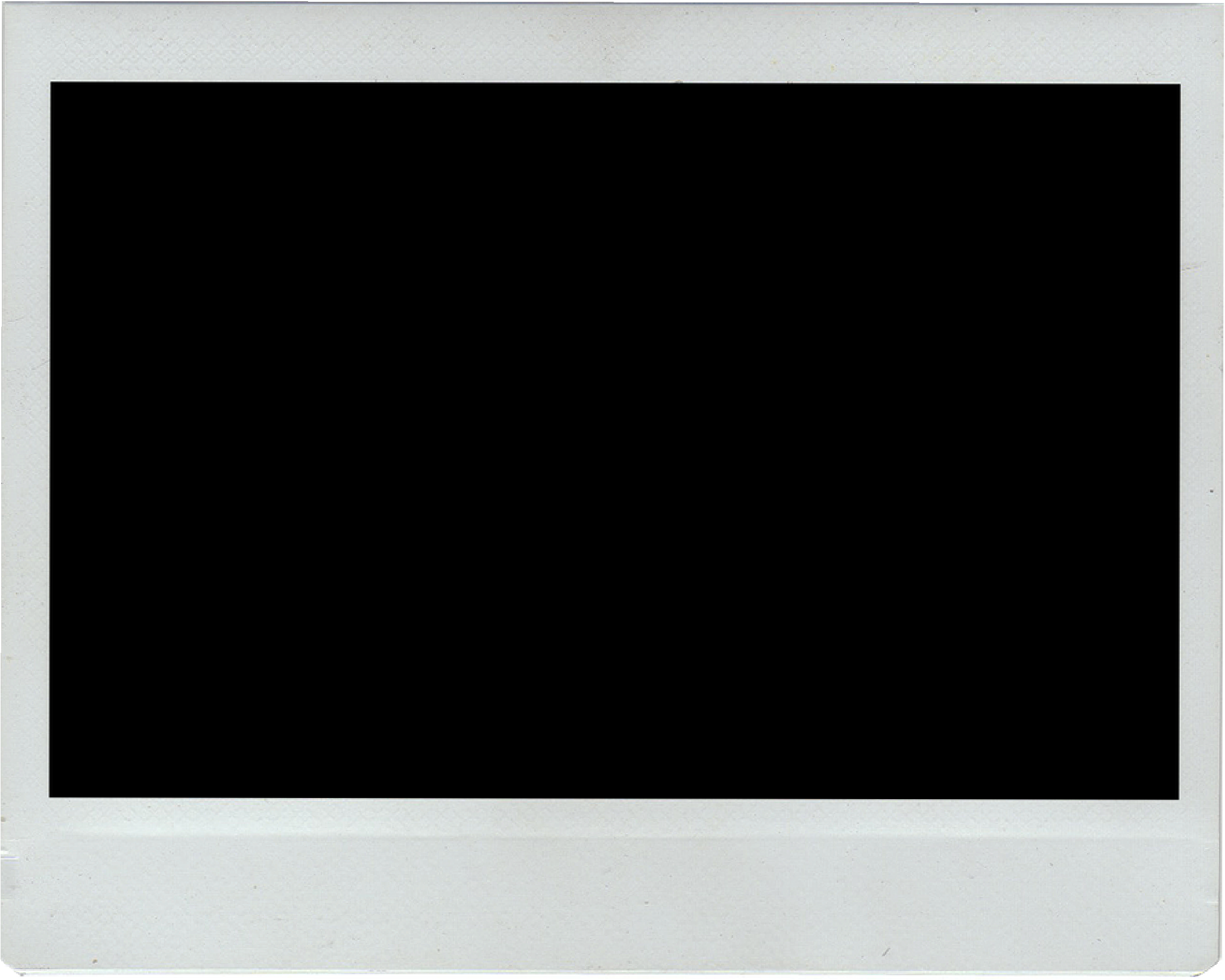 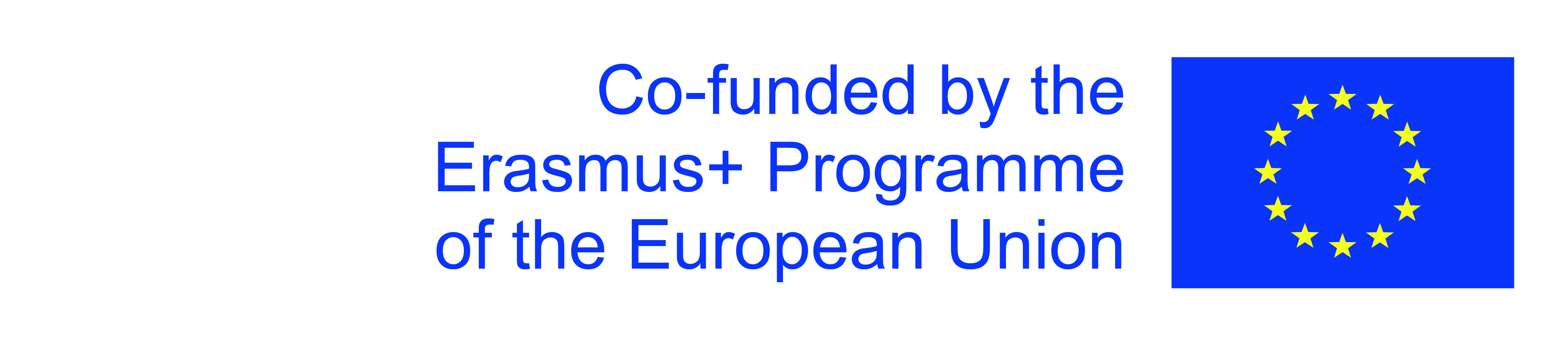 The European Commission's support for the production of this publication does not constitute an endorsement of the contents, which reflect the views only of the authors, and the Commission cannot be held responsible for any use which may be made of the information contained therein.
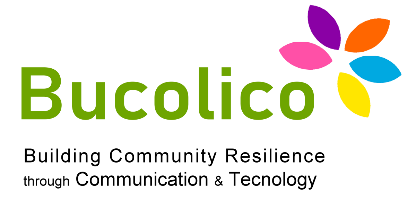 1.3: WEB & SOCIAL MEDIA
 MANAGEMENT, ANALYTICS & MARKETING
Tot slot, ADWORDS (tegen betaling):

Het doel van het Agentschap is om onmiddellijk een positieve "ROI" te brengen, zelfs met een aanvankelijke
beperkt budget.

Het basisidee is om gewoon aanwezig te zijn bij zoekopdrachten op het web, met focus tegen voorwaarden die zeer dicht bij de activiteit liggen (in dit geval "brandbestrijdingssystemen" en dergelijke)

Er worden aggregaten van woorden gemaakt, die ze per concept verdelen, waardoor ze worden geïdentificeerd potentiële zoekers. Bovendien heeft het Agentschap LinkedIn-profielen voor iedereen opengesteld medewerkers.
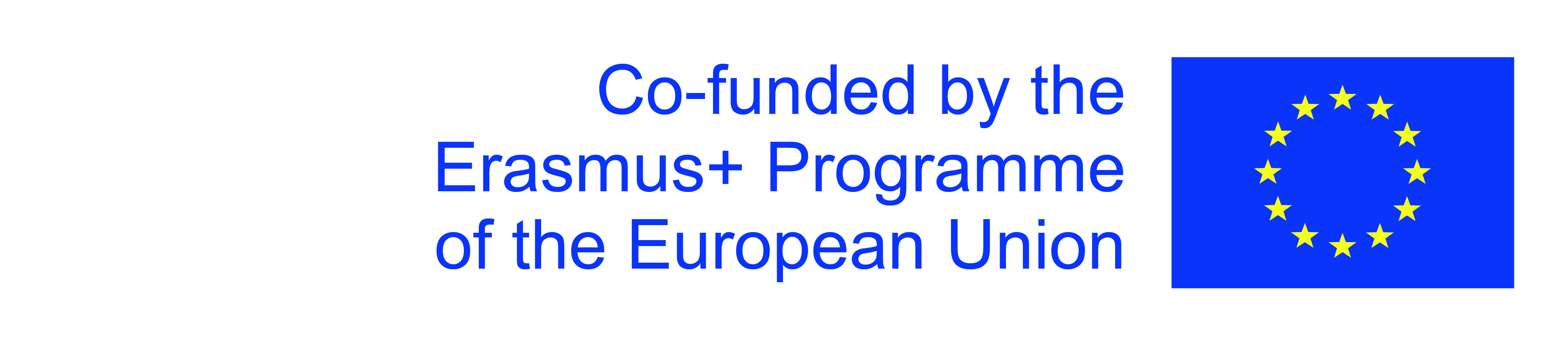 The European Commission's support for the production of this publication does not constitute an endorsement of the contents, which reflect the views only of the authors, and the Commission cannot be held responsible for any use which may be made of the information contained therein.
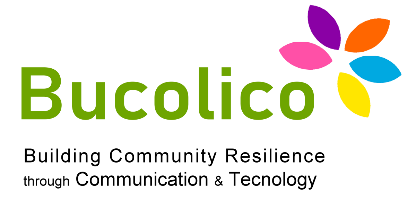 1.3: WEB & SOCIAL MEDIA
 MANAGEMENT, ANALYTICS & MARKETING
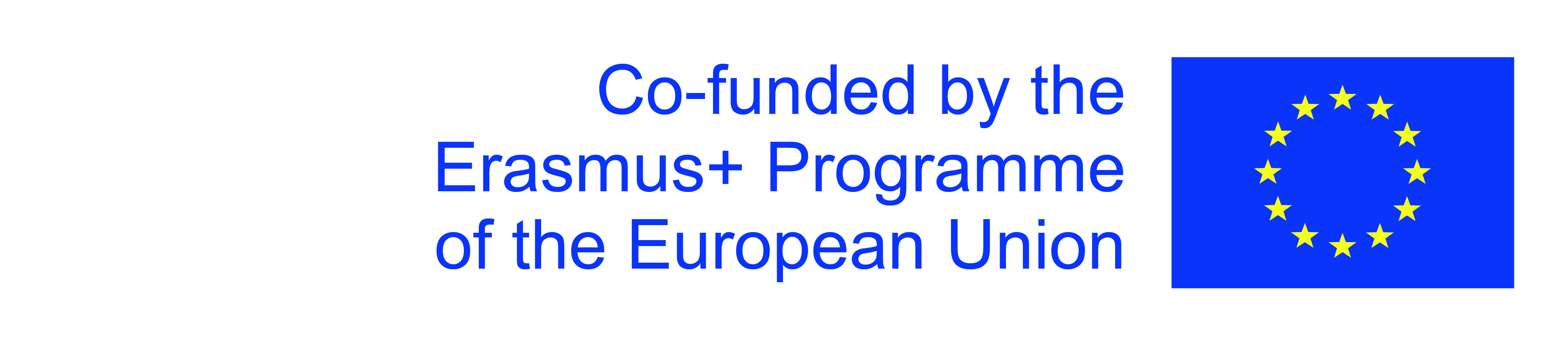 The European Commission's support for the production of this publication does not constitute an endorsement of the contents, which reflect the views only of the authors, and the Commission cannot be held responsible for any use which may be made of the information contained therein.
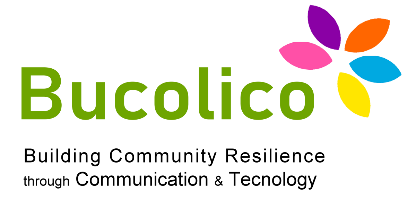 1.3: WEB & SOCIAL MEDIA
 MANAGEMENT, ANALYTICS & MARKETING
Om samen te vatten, wat zijn de elementen van een analyse zoals die voor?
Casestudy FireSec-systeem?

1) Vermeldingen onderscheppen: een generieke eerste luisterbeurt met gratis tools zoals Google Alerts is een geweldige eerste stap, samen met andere online waarschuwingsservices zoals Mention.net en Google's Keyword Planner. Het doel is om de "trends", de onderwerpen van belang, de onderzoeksgewoonten op het gebied van interesse te begrijpen.

2) Luisteren naar klanten en de markt: dat wil zeggen, tools voorbereiden waarmee:
De klanten kunnen communiceren met het bedrijf. Dat betekent ook naar de markt kijken
sector die ons interesseert: identificeer sectormagazines, forums, blogs (door te abonneren op) voorbeeld naar de RSS-feeds van de Sector Content Developers).
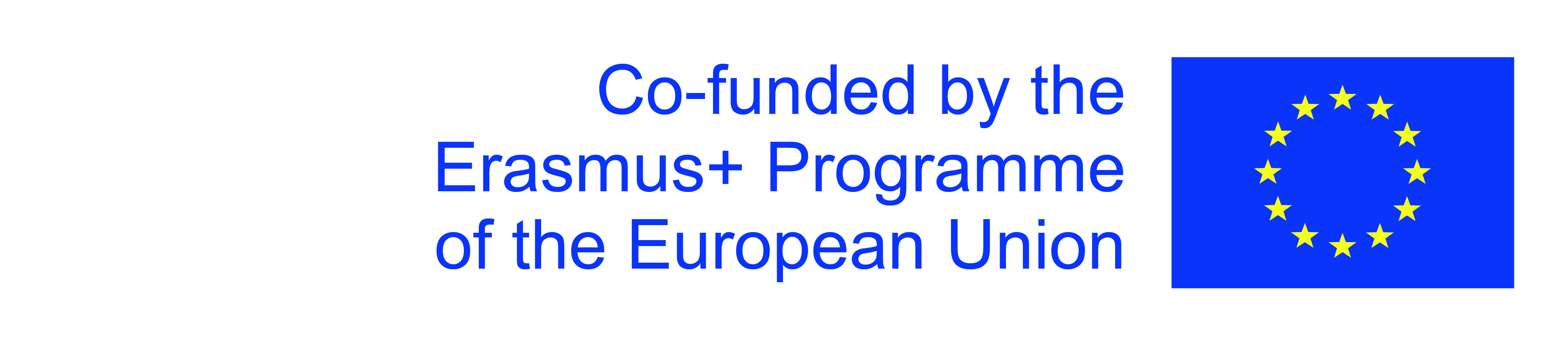 The European Commission's support for the production of this publication does not constitute an endorsement of the contents, which reflect the views only of the authors, and the Commission cannot be held responsible for any use which may be made of the information contained therein.
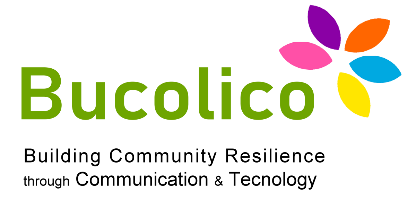 1.3: WEB & SOCIAL MEDIA
 MANAGEMENT, ANALYTICS & MARKETING
Maak een contentmarketingplan:

Hoe wordt u opgemerkt door uw potentiële publiek? In het tijdperk van niet alleen de digitale Marketing, maar vooral de 'inkomende', ons publiek zal ons kunnen vinden
alleen als we de juiste inhoud leveren.

Met andere woorden, het is noodzakelijk om inhoud te creëren die inspeelt op precieze informatiebehoeften.

Dit is mogelijk door te luisteren naar en het volgen van gesprekken tussen mensen in
plaatsen geïdentificeerd in de luisterfase, de meest gebruikte trefwoorden bij het zoeken kennen zoekmachines, die dezelfde trefwoorden gebruiken in tags en inhoud, en ten slotte de Social Kanalen om de kennis van het merk te verdiepen en nieuwe mensen aan te trekken.
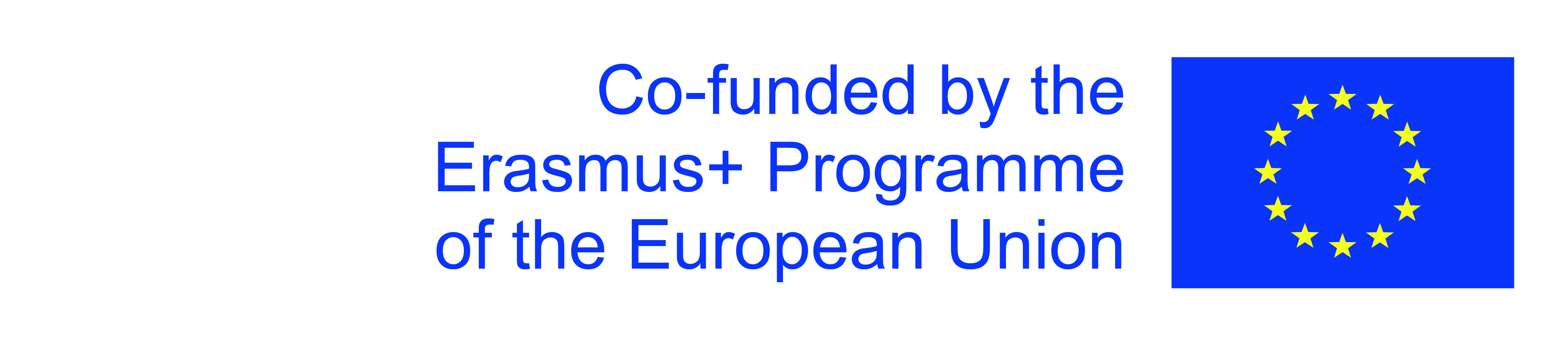 The European Commission's support for the production of this publication does not constitute an endorsement of the contents, which reflect the views only of the authors, and the Commission cannot be held responsible for any use which may be made of the information contained therein.
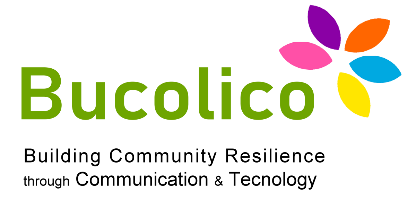 1.3: WEB & SOCIAL MEDIA
 MANAGEMENT, ANALYTICS & MARKETING
Bij de totstandkoming van het redactieplan dat op alle sociale kanalen in
ons bezit, zal het nodig zijn om te zorgen voor de regelmatige publicatie van
inhoud onderwerpen die relevant zijn voor ons publiek.

We moeten ons niet beperken tot de typische formaten van elk kanaal (bijv. Twitter → tweeten; Facebook → post), maar alle «Content Object»: Nieuwsbrief, Post, Ebook, Infografieken.

Het is echter een prioriteit om sociale media te integreren in uw verkoopcyclus, zodat: meer gebruikers kennen ons bedrijf via deze kanalen om "mond-tot-mondreclame" te genereren.
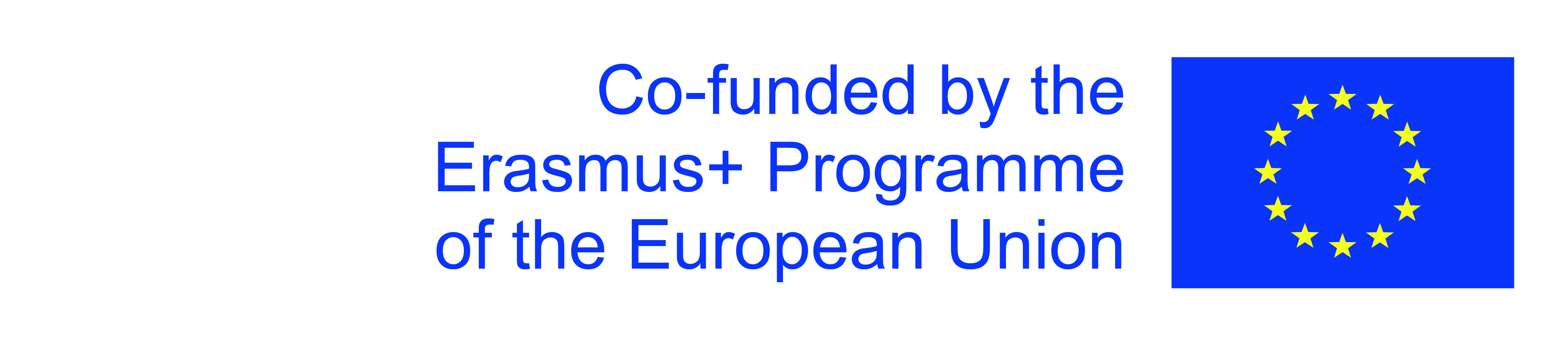 The European Commission's support for the production of this publication does not constitute an endorsement of the contents, which reflect the views only of the authors, and the Commission cannot be held responsible for any use which may be made of the information contained therein.
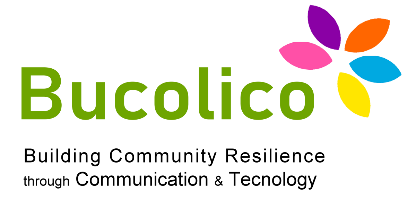 1.3: WEB & SOCIAL MEDIA
 MANAGEMENT, ANALYTICS & MARKETING
Zodra de gebruiker is bereikt, is het noodzakelijk om deze te betrekken bij goed gepubliceerde inhoud: Gepersonaliseerd gesprek

Reageer op vragen door actief te communiceren en klanten aan te moedigen om:
volg de pagina. Luister dus eerst naar wat klanten zeggen door deel te nemen aan discussies en deel te nemen aan brancheforums

Nogmaals: informatie delen met mensen die ons nu volgen door aan te kondigen
previews en exclusieven die hen naar "mond-tot-mondreclame" leiden.
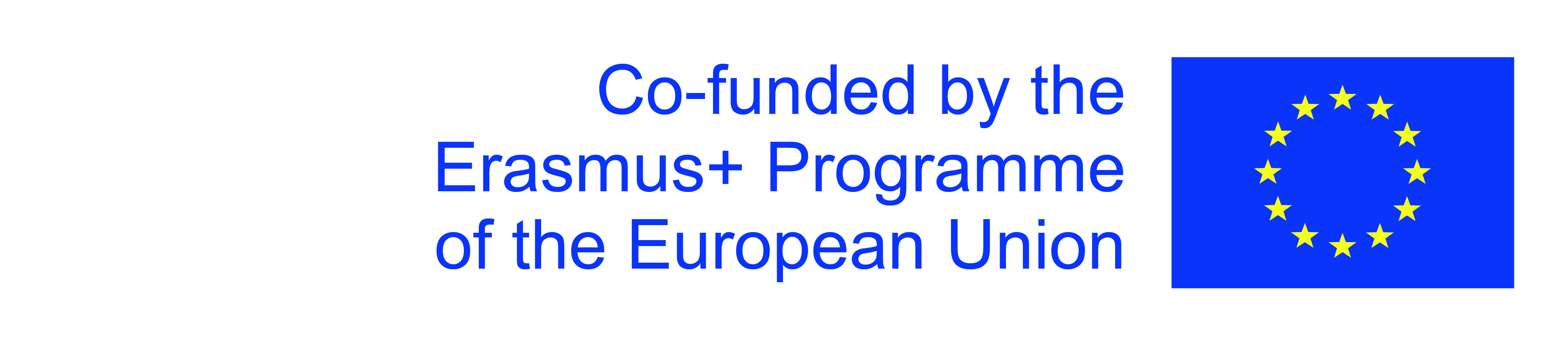 The European Commission's support for the production of this publication does not constitute an endorsement of the contents, which reflect the views only of the authors, and the Commission cannot be held responsible for any use which may be made of the information contained therein.
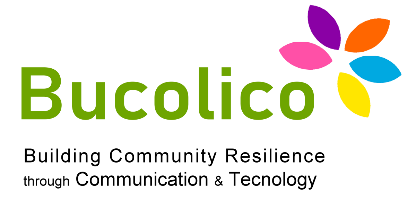 1.3: WEB & SOCIAL MEDIA
 MANAGEMENT, ANALYTICS & MARKETING
DE AFMETING:

De analyse van de resultaten is bedoeld om de initiële marketing en het bedrijf met elkaar te verbinden doelstellingen met de acties en resultaten, vertaald naar metrics en KPI's verkregen op Social Media. Deze impact wordt gemeten aan de hand van kwantitatieve en kwalitatieve maatstaven.
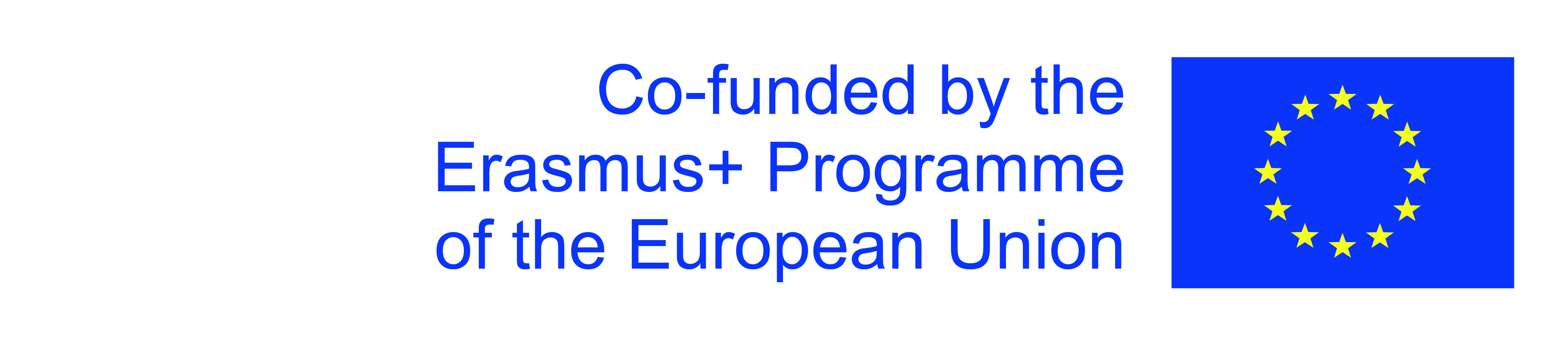 The European Commission's support for the production of this publication does not constitute an endorsement of the contents, which reflect the views only of the authors, and the Commission cannot be held responsible for any use which may be made of the information contained therein.
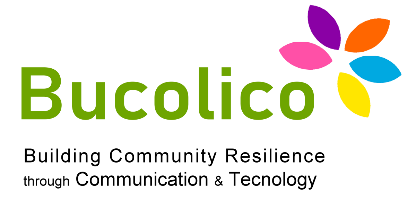 1.3: WEB & SOCIAL MEDIA
 MANAGEMENT, ANALYTICS & MARKETING
Rekening houdend met de sociale netwerkplatforms die we hebben genoemd (Twitter, Facebook Business, Blog, Youtube)
voor elk van deze zullen er meer geschikte meetstatistieken zijn. Wat er globaal zal worden gemeten is:

Blootstelling: hoeveel het "bereik" van het bedrijf is gegroeid dankzij de Social Kanaal
Betrokkenheid: mate van betrokkenheid (posts, comments, retweets, citaties)
Conversie: aantal opgenomen gesprekken
Advocacy: aantal gebruikers dat het product/de dienst van citeert, adviseert, erover praat het bedrijf in kwestie.

Sommige parameters kunnen nauwkeuriger worden geanalyseerd via Social Analytics-platforms zoals Tweetreach, Facebook Insight, YouTube Analytics, LinkedIn.
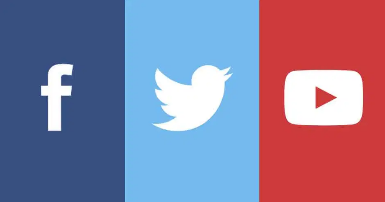 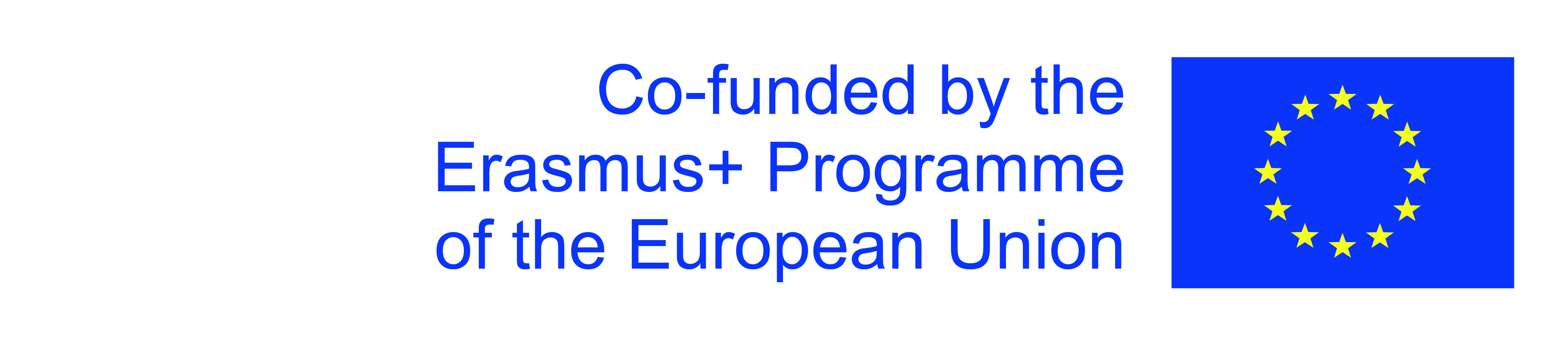 The European Commission's support for the production of this publication does not constitute an endorsement of the contents, which reflect the views only of the authors, and the Commission cannot be held responsible for any use which may be made of the information contained therein.
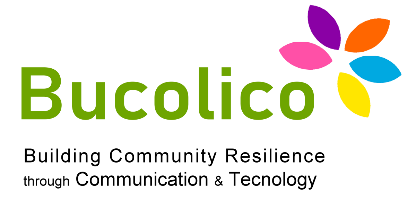 1.3: WEB & SOCIAL MEDIA
 MANAGEMENT, ANALYTICS & MARKETING
Een digitaal marketingplan voor kleine en middelgrote "B2C"-bedrijven:
Een voorbeeld van de sector «Mode».

Het bedrijf in kwestie is LouAnne S.r.l., een door een familie gerunde fabrikant van vrouwenkleding. De organisatiestructuur omvat een kleine verkoop- en
Marketingbureau dat zich voornamelijk bezighoudt met catalogi.
De aanwezigheid van het bedrijf op het web is beperkt tot de website.
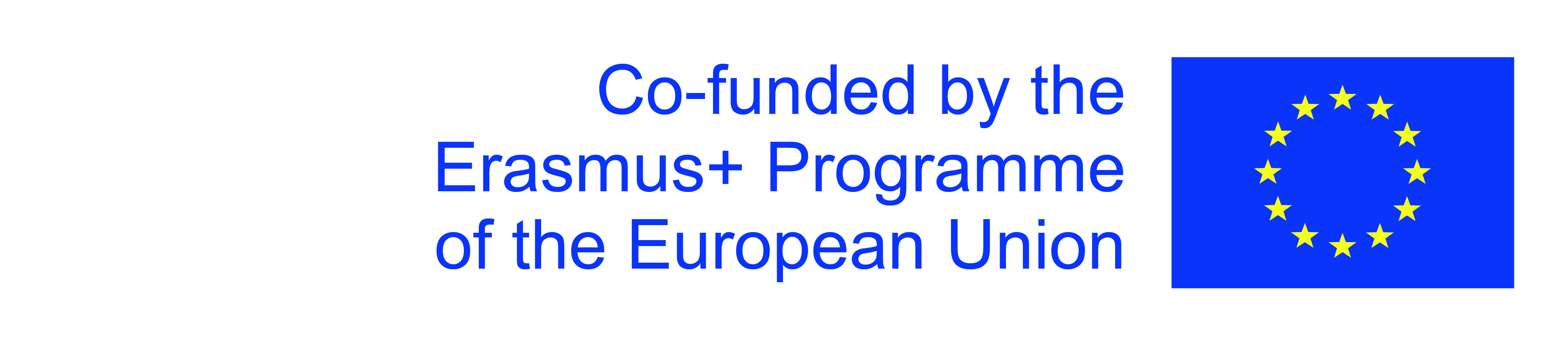 The European Commission's support for the production of this publication does not constitute an endorsement of the contents, which reflect the views only of the authors, and the Commission cannot be held responsible for any use which may be made of the information contained therein.
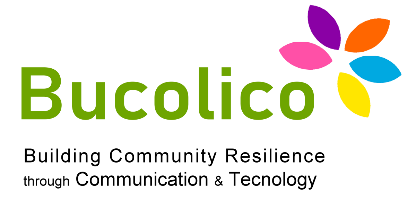 1.3: WEB & SOCIAL MEDIA
 MANAGEMENT, ANALYTICS & MARKETING
Doelstellingen op het eerste niveau:
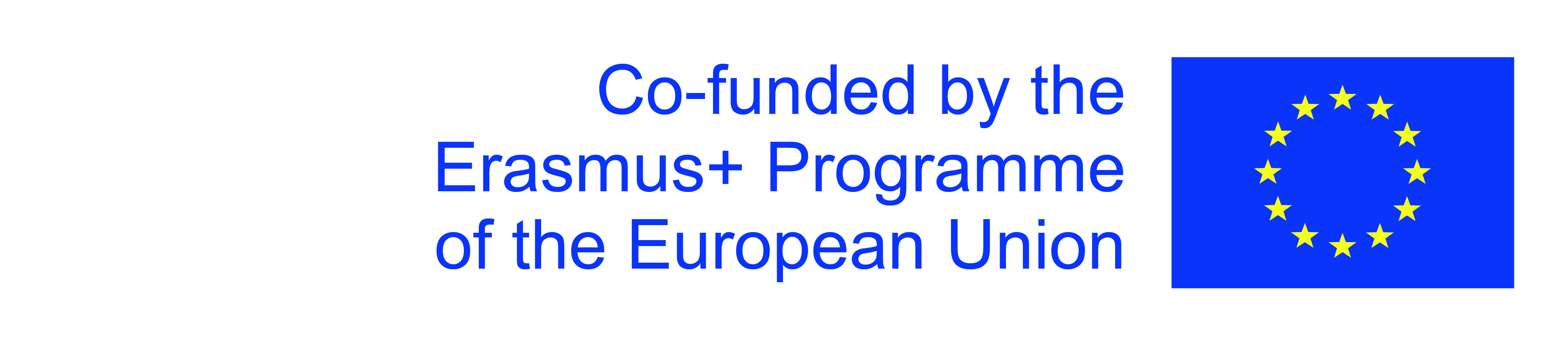 The European Commission's support for the production of this publication does not constitute an endorsement of the contents, which reflect the views only of the authors, and the Commission cannot be held responsible for any use which may be made of the information contained therein.
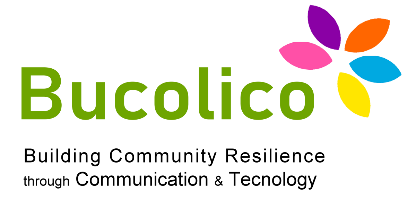 1.3: WEB & SOCIAL MEDIA
 MANAGEMENT, ANALYTICS & MARKETING
De specifieke doelstellingen die LouAnne S.r.l zichzelf stelt zijn:
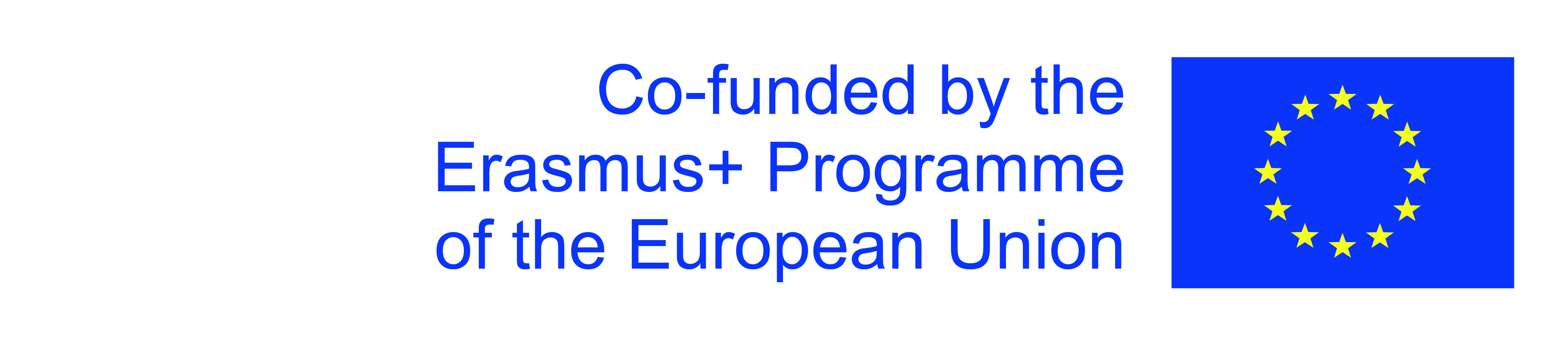 The European Commission's support for the production of this publication does not constitute an endorsement of the contents, which reflect the views only of the authors, and the Commission cannot be held responsible for any use which may be made of the information contained therein.
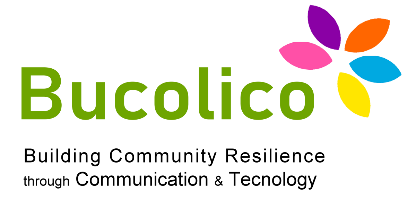 1.3: WEB & SOCIAL MEDIA
 MANAGEMENT, ANALYTICS & MARKETING
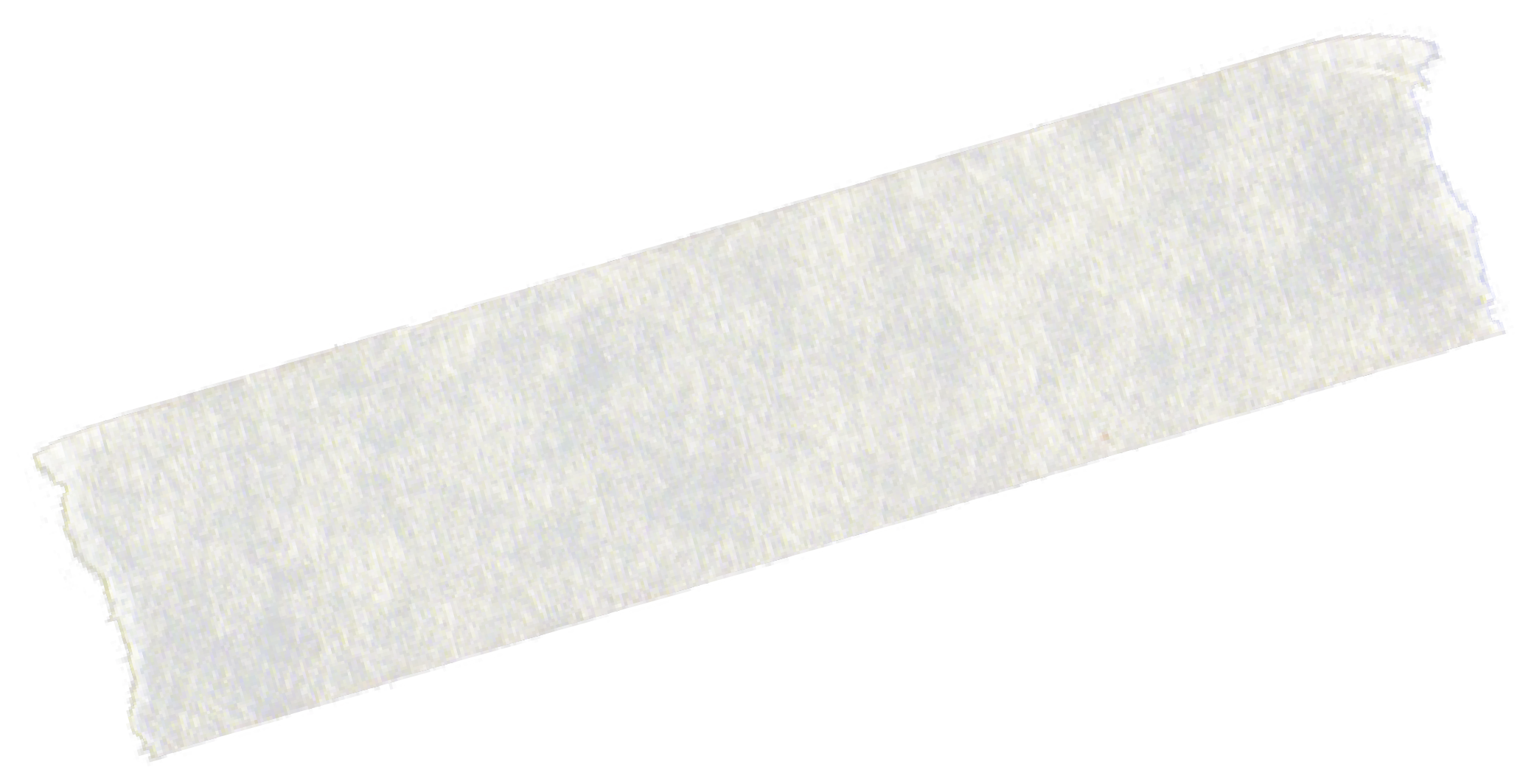 PERSONEN
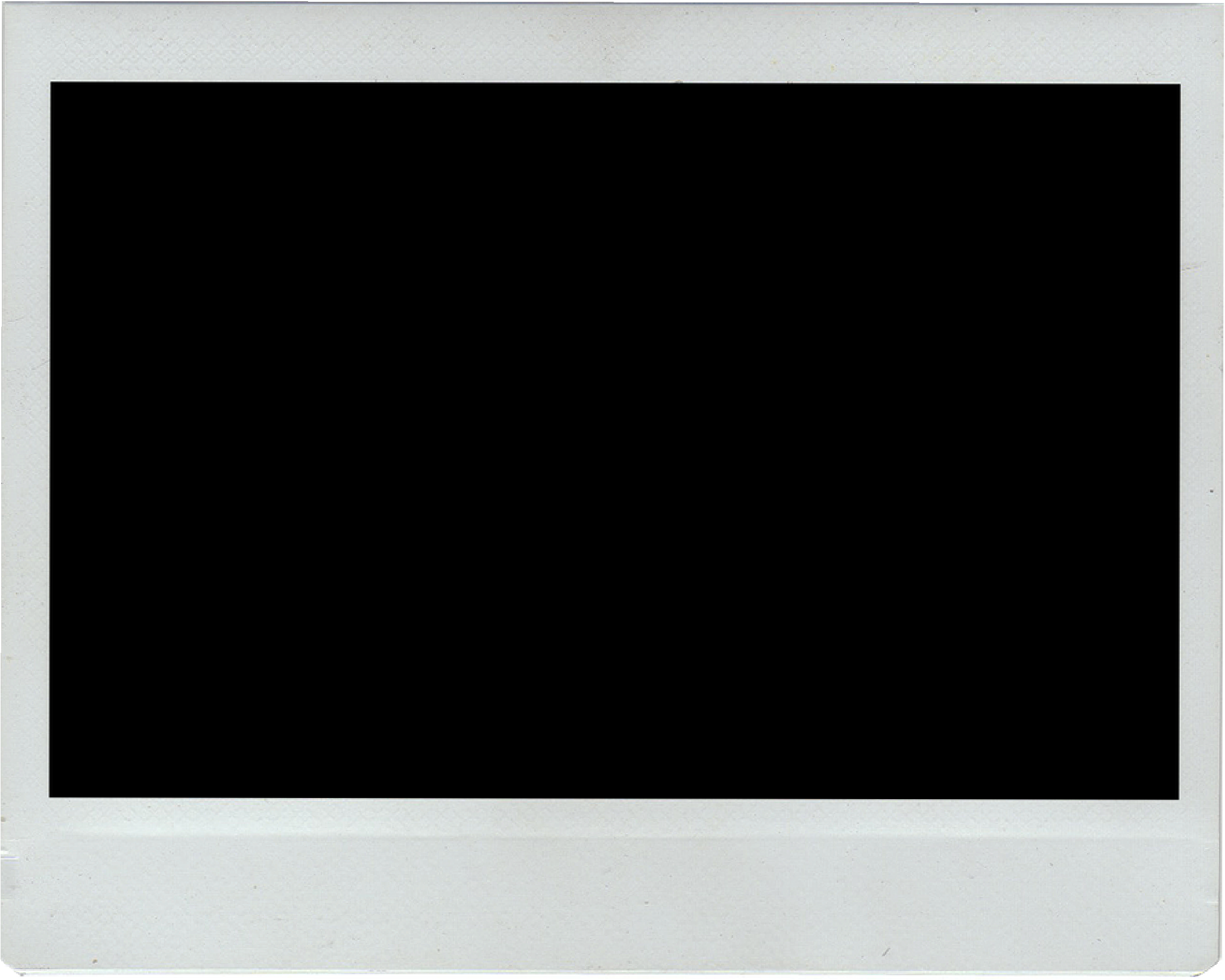 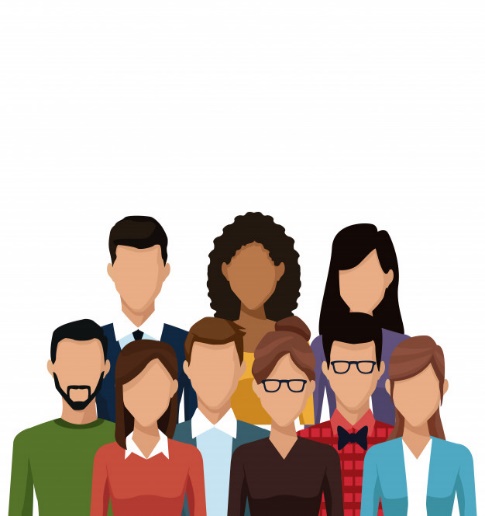 Identificatie van de "Personen":

Zoals we al hebben gezien, is het een prioriteit om de groepen gebruikers te begrijpen met wie we contact willen opnemen. We hebben deze "identikits" nodig om te begrijpen wat er nodig is, ook buiten het product en/of de dienst.

Ze zullen ook helpen bij het identificeren van de beste digitale plaatsen, waar u effectief met het publiek kunt communiceren.

Voor elk van deze "Persona's" zullen we moeten aangeven met welke trefwoordstrings het is
mogelijk om het product te zoeken.
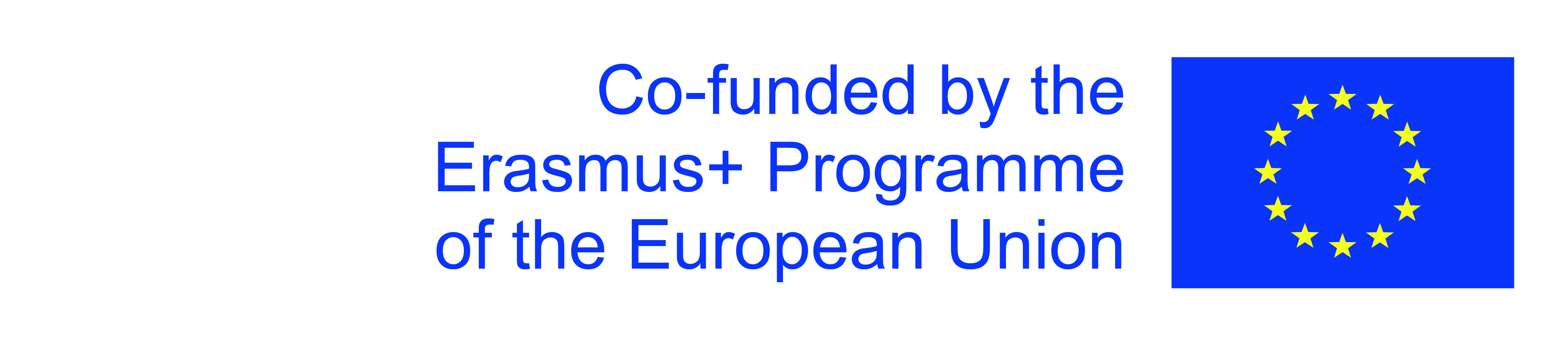 The European Commission's support for the production of this publication does not constitute an endorsement of the contents, which reflect the views only of the authors, and the Commission cannot be held responsible for any use which may be made of the information contained therein.
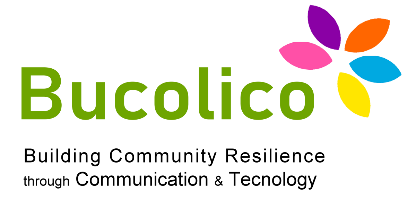 1.3: WEB & SOCIAL MEDIA
 MANAGEMENT, ANALYTICS & MARKETING
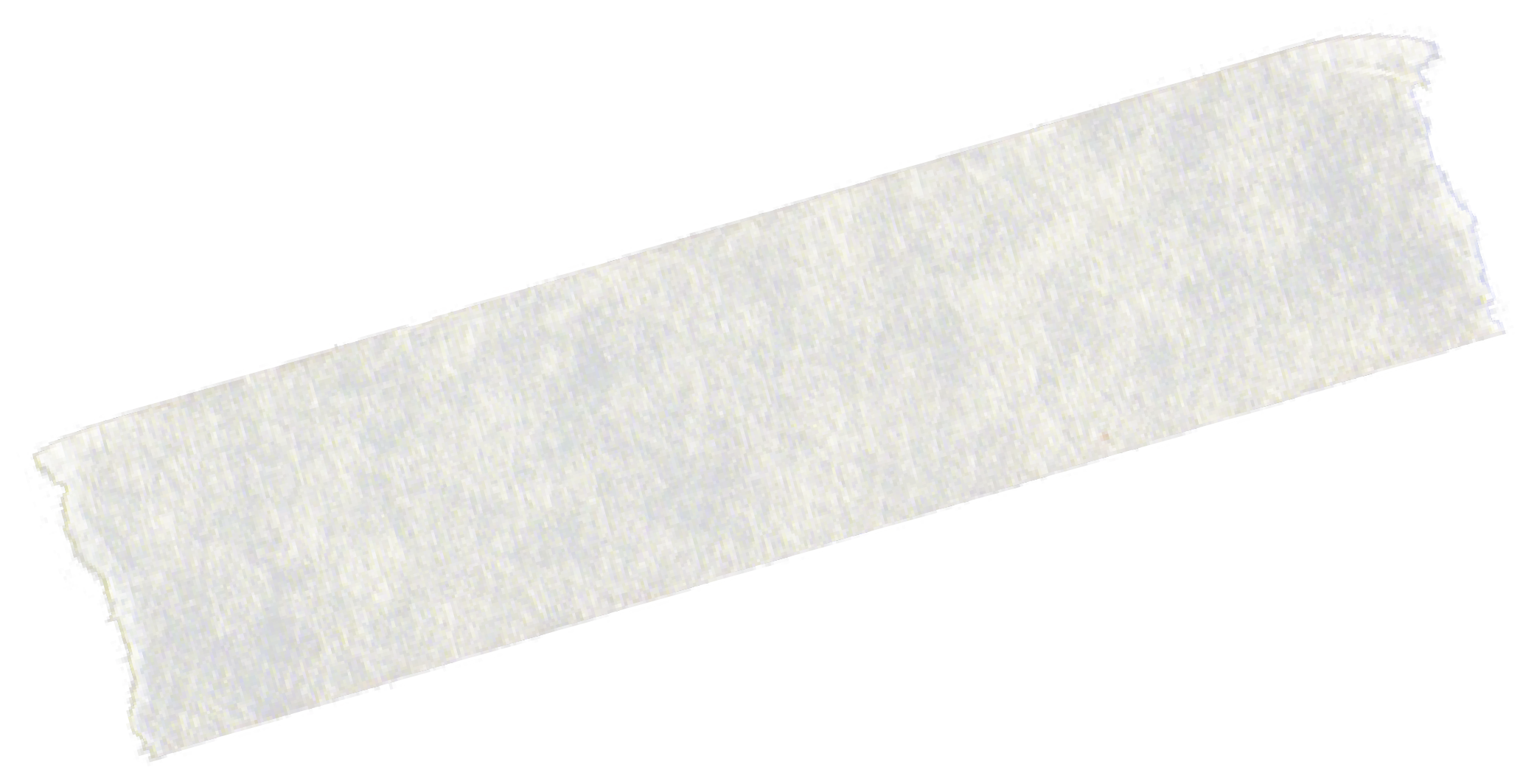 POSITIONERING
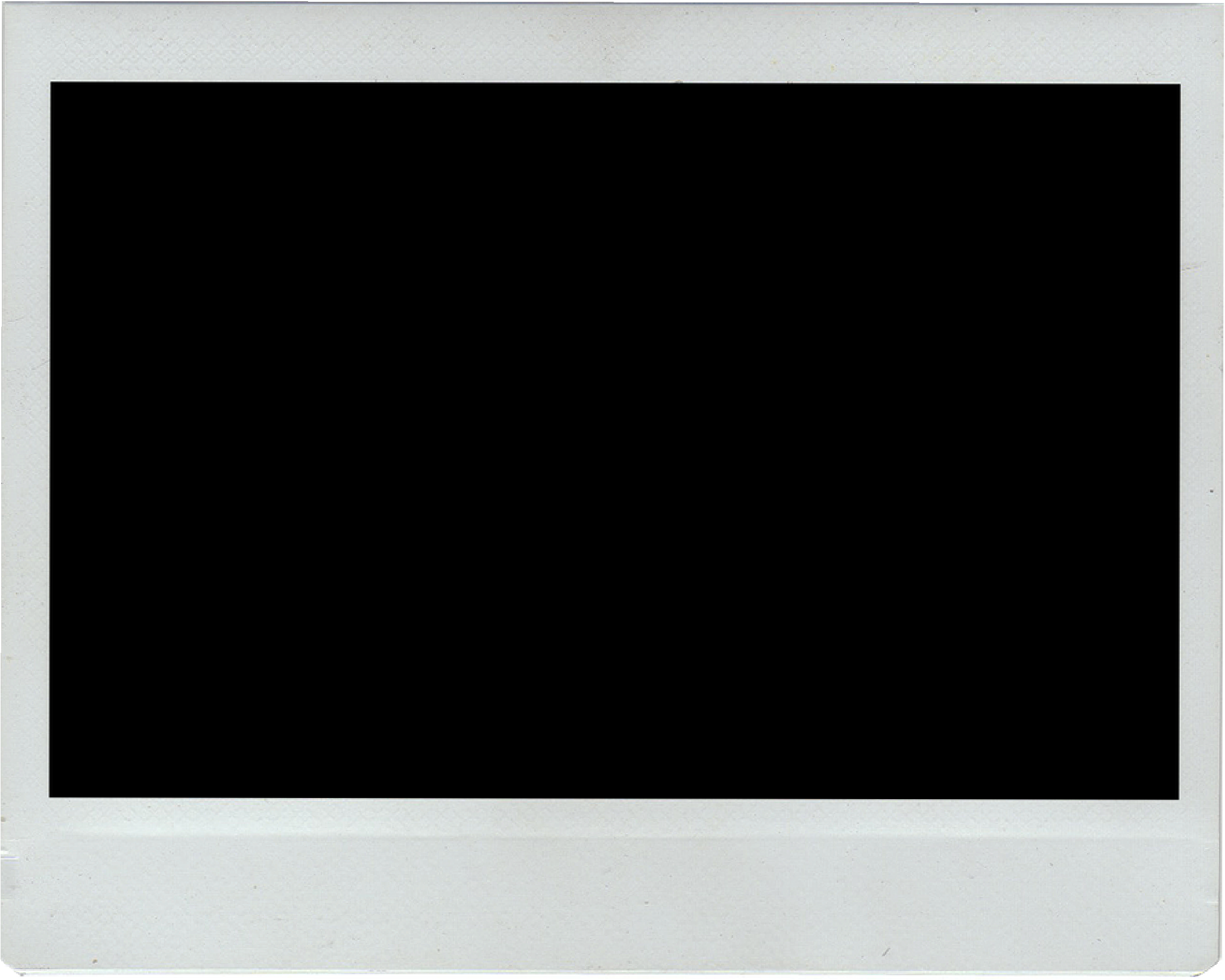 Positionering

Het is noodzakelijk om eerst na te denken over de positionering van het bedrijf met betrekking tot dat Online (wat een direct gevolg van de eerste). Het bedrijf in kwestie heeft besloten het assortiment te vernieuwen door zich te focussen op het assortiment van 25 tot 35 jaar, zich positioneren in die marktniche die kwaliteit waardeert met een minder prijsgevoeligheid en de voorkeur geeft aan minder massaproductie. Een niche die weinig wordt geëxploiteerd door de markt, waarin het bedrijf een plaats wil worden leider.
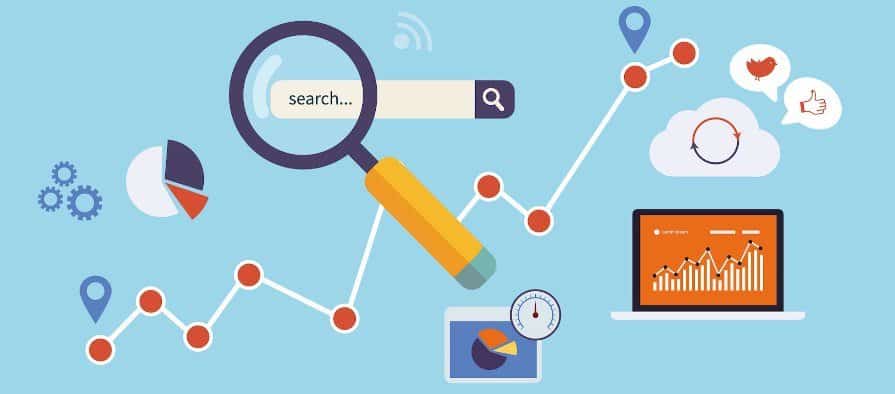 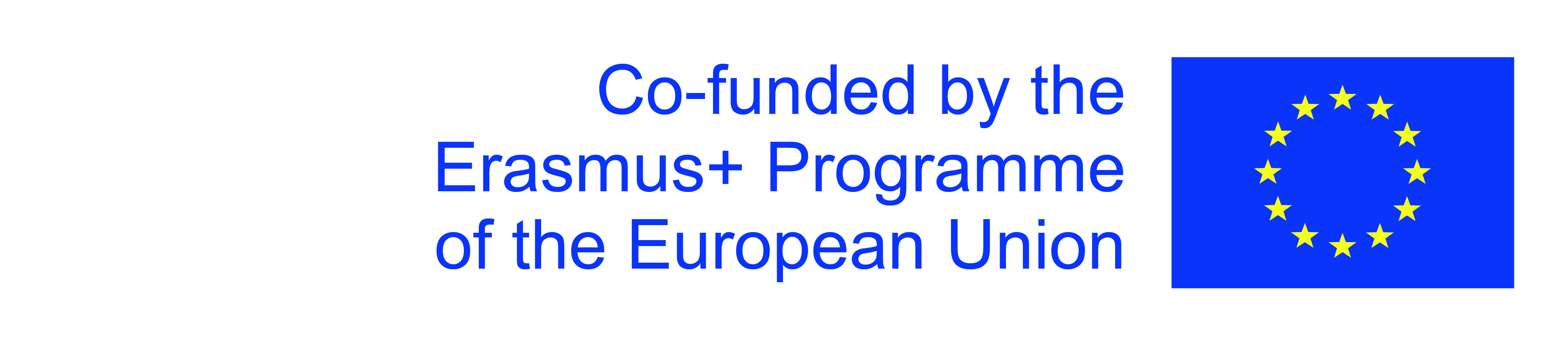 The European Commission's support for the production of this publication does not constitute an endorsement of the contents, which reflect the views only of the authors, and the Commission cannot be held responsible for any use which may be made of the information contained therein.
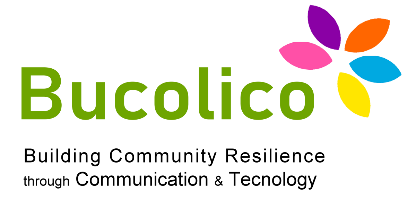 1.3: WEB & SOCIAL MEDIA
 MANAGEMENT, ANALYTICS & MARKETING
We kunnen het digitale pad reconstrueren van de "persona's" die we aanspreken, door ons voor te stellen dat welke nieuwssites ze bezoeken via onderzoeken. We gebruiken combinaties van zoekwoorden waarvan we denken dat ze kunnen worden gebruikt. Om budgettaire redenen zijn alleen de gratis Hierbij wordt gebruik gemaakt van gereedschap. Er wordt een lijst met trefwoorden gemaakt waarnaar de "Persona's" kunnen zoeken en die de naam van het merk en de producten bevatten, maar ook behoeften, Merken, concurrenten en hun productnamen, informatie, twijfels, uitdrukkingen. Door ze in het hulpprogramma voor zoekwoorden van Google in te voeren, krijgen we variaties op het thema die nuttig zijn voor het begrijpen van andere verwante woorden of handelsmerken die verband houden met
concurrenten waar we niet aan hadden gedacht.
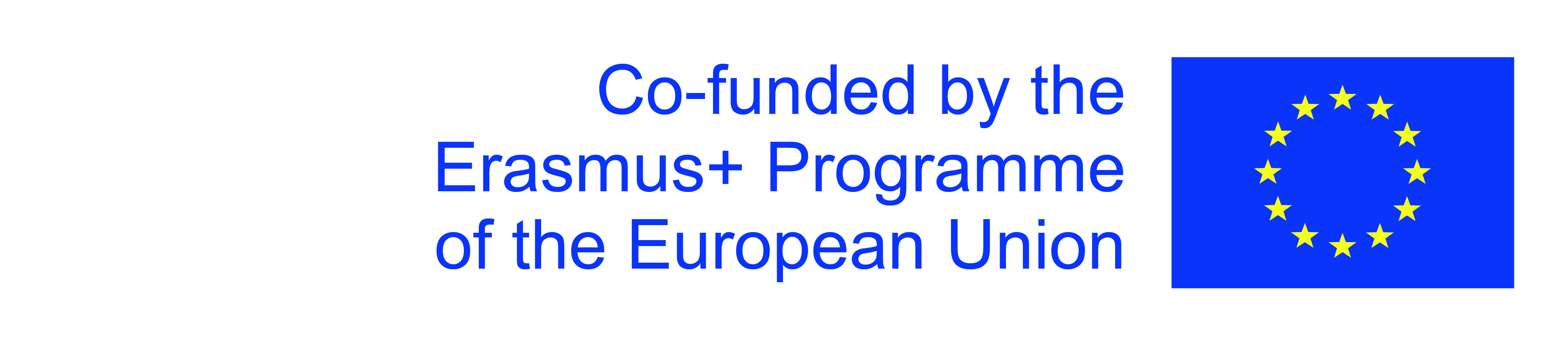 The European Commission's support for the production of this publication does not constitute an endorsement of the contents, which reflect the views only of the authors, and the Commission cannot be held responsible for any use which may be made of the information contained therein.
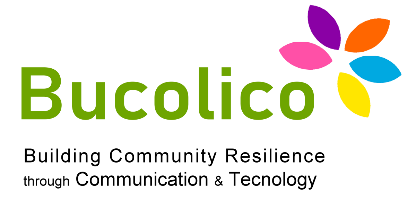 1.3: WEB & SOCIAL MEDIA
 MANAGEMENT, ANALYTICS & MARKETING
Hetzelfde zoekproces moet worden uitgevoerd op openbare sociale kanalen die ons in staat stellen om de inhoud die door gebruikers is gepost vrij te vinden: Twitter, Tumblr, Pinterest, Instagram. Dit wordt door het bedrijf gebruikt om te begrijpen welke talen en inhoud komt vaker voor. Het is niet mogelijk om deze zoekopdracht in Facebook uit te voeren Privéprofielen, maar alleen in Pages door handmatig te zoeken.
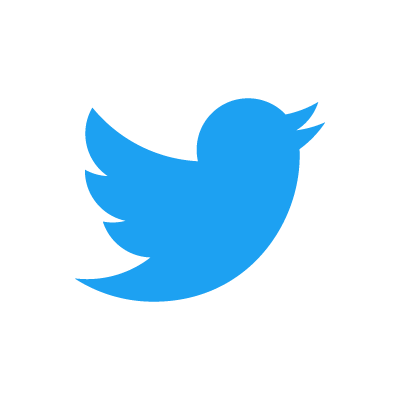 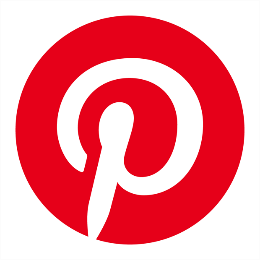 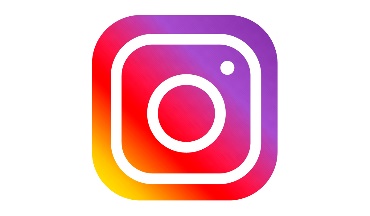 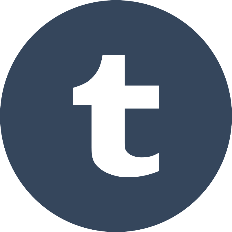 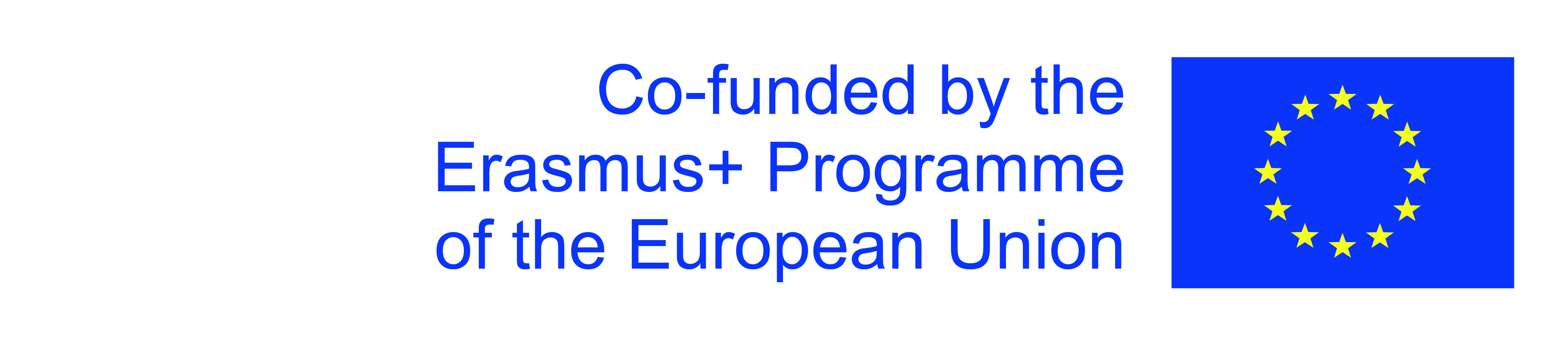 The European Commission's support for the production of this publication does not constitute an endorsement of the contents, which reflect the views only of the authors, and the Commission cannot be held responsible for any use which may be made of the information contained therein.
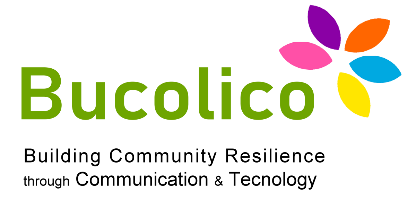 1.3: WEB & SOCIAL MEDIA
 MANAGEMENT, ANALYTICS & MARKETING
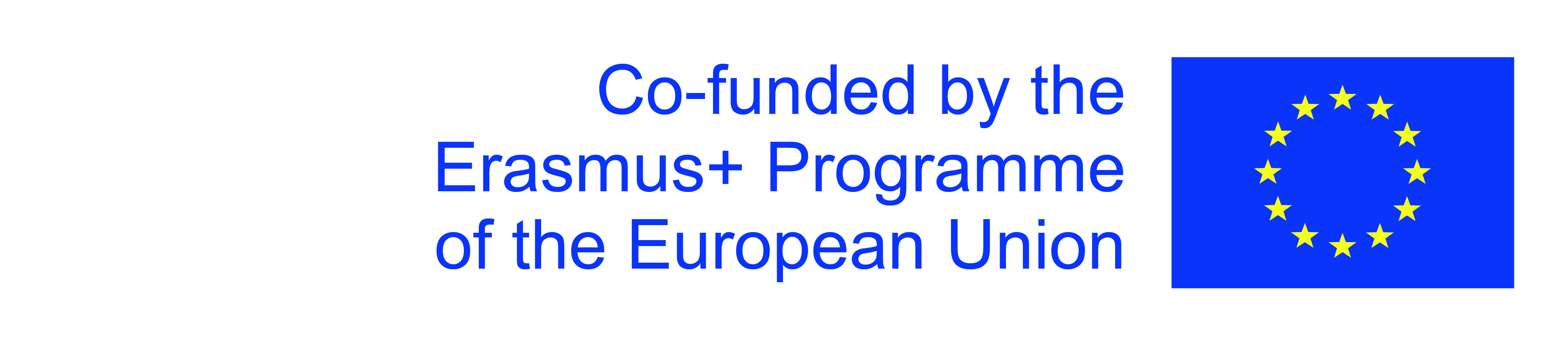 The European Commission's support for the production of this publication does not constitute an endorsement of the contents, which reflect the views only of the authors, and the Commission cannot be held responsible for any use which may be made of the information contained therein.
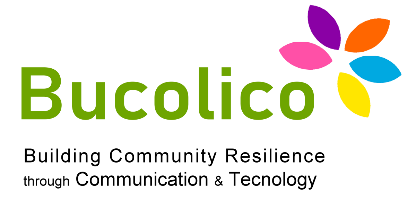 1.3: WEB & SOCIAL MEDIA
 MANAGEMENT, ANALYTICS & MARKETING
De website en de blog zullen hier ook centraal staan ​​in de digitale strategie
LouAnne S.r.l.

Het bedrijf moet een online aanwezigheid zijn die de taal niet spreekt van
de tijdschriften, maar die van de klanten. De site zal minder gericht moeten zijn op het bedrijf en hoeven niet langer met retailers te praten, maar met eindklanten.

De structuur van de website omvat:
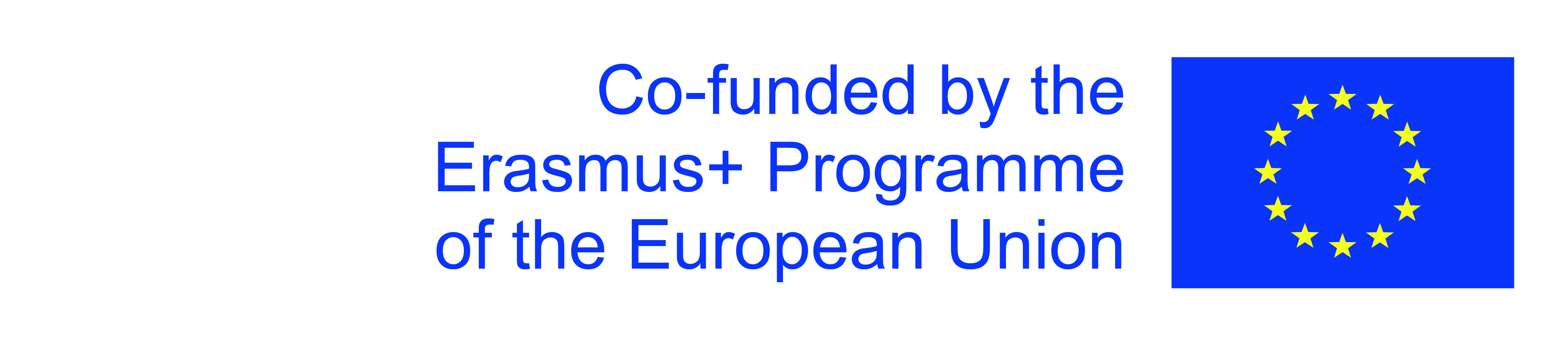 The European Commission's support for the production of this publication does not constitute an endorsement of the contents, which reflect the views only of the authors, and the Commission cannot be held responsible for any use which may be made of the information contained therein.
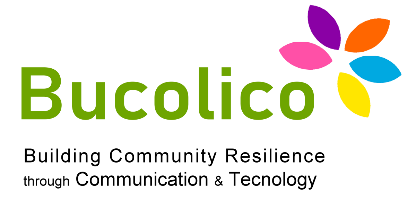 1.3: WEB & SOCIAL MEDIA
 MANAGEMENT, ANALYTICS & MARKETING
De kracht van een klein familiebedrijf ligt in de grotere persoonlijkheid en
uniciteit.

Deze eigenschappen worden ook bepaald door de inhoud die we publiceren, niet alleen van producten.

De inhoud moet daarom gebaseerd zijn op de interesses van de Persona's die we
hebben geïdentificeerd (inhoud dus gebaseerd op wat klanten leuk vinden, niet afgeleid) rechtstreeks van de producten van het bedrijf).
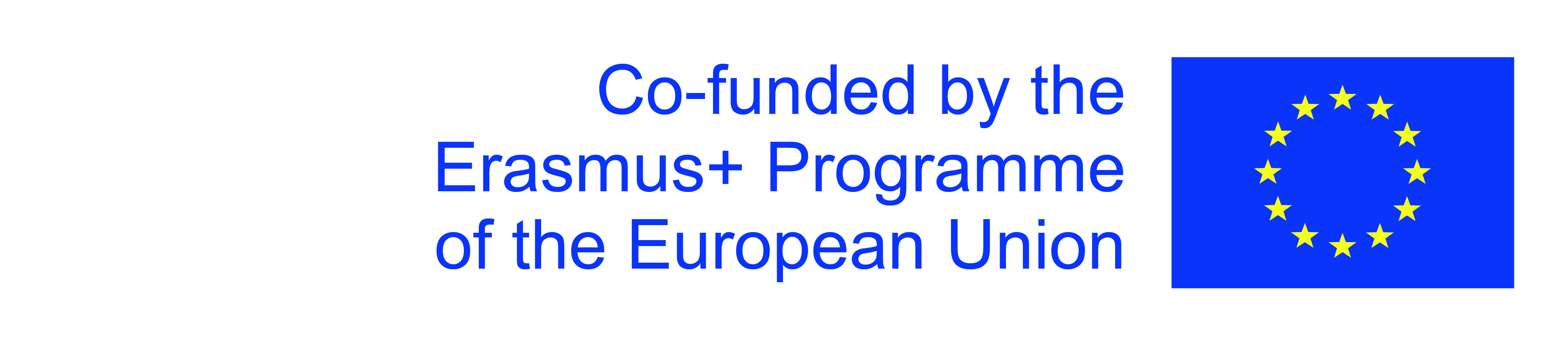 The European Commission's support for the production of this publication does not constitute an endorsement of the contents, which reflect the views only of the authors, and the Commission cannot be held responsible for any use which may be made of the information contained therein.
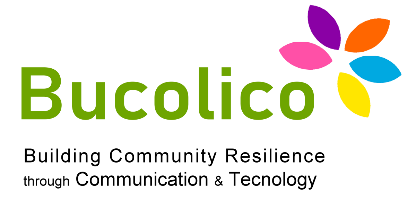 1.3: WEB & SOCIAL MEDIA
 MANAGEMENT, ANALYTICS & MARKETING
Hiervoor is de case study LouAnne S.rl. zal geen seizoenspapier meer produceren
catalogus, maar een dagelijks en digitaal verhaal dat zich aanpast aan het dagelijkse leven van zijn klanten. De distributie van deze inhoud zal dan plaatsvinden via platforms zoals Hub, maar vooral Facebook als het belangrijkste distributiekanaal.
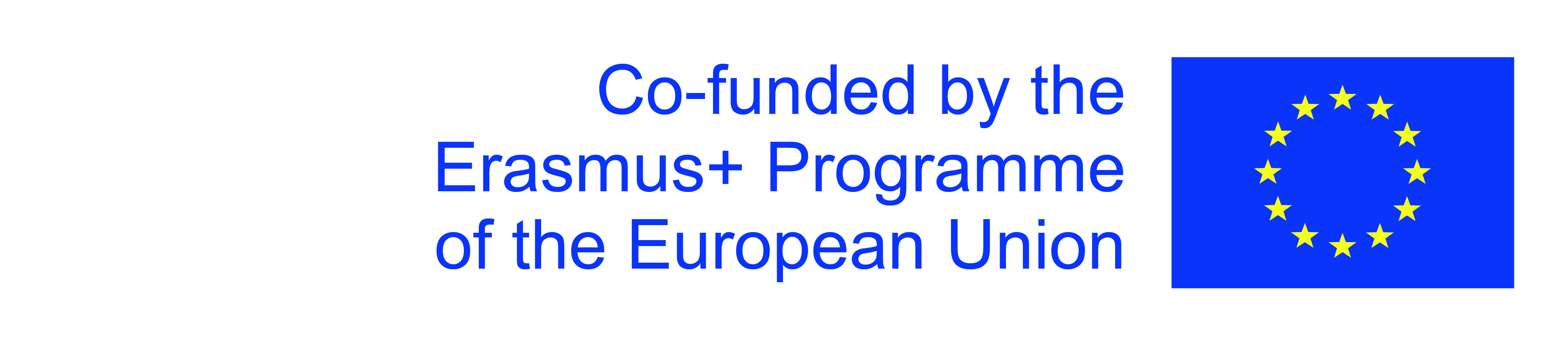 The European Commission's support for the production of this publication does not constitute an endorsement of the contents, which reflect the views only of the authors, and the Commission cannot be held responsible for any use which may be made of the information contained therein.
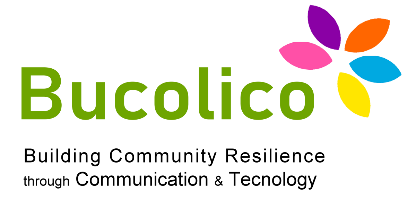 1.3: WEB & SOCIAL MEDIA
 MANAGEMENT, ANALYTICS & MARKETING
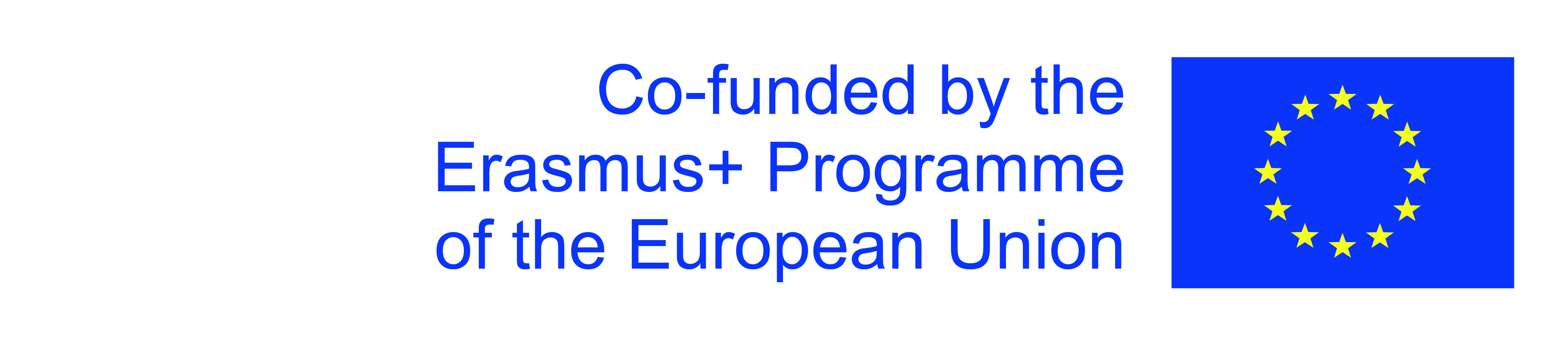 The European Commission's support for the production of this publication does not constitute an endorsement of the contents, which reflect the views only of the authors, and the Commission cannot be held responsible for any use which may be made of the information contained therein.
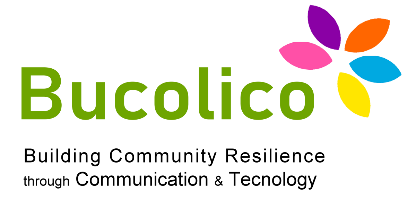 1.3: WEB & SOCIAL MEDIA
 MANAGEMENT, ANALYTICS & MARKETING
Sociaal netwerk:

Sociale kanalen zijn zeker de kanalen die het meest geschikt zijn voor een klein bedrijf in de modesector zoals LouAnne S.r.l. Het bedrijf kiest ervoor om zich te concentreren op een Facebook-pagina en Instagram, en blijft reactief aanwezig op Twitter, Youtube, Pinterest en GooglePlus. De inspanning wordt verdeeld over deze kanalen, rekening houdend met rekening houden met hun specifieke kenmerken en de verschillende capaciteit van deze in respect voor het publiek.
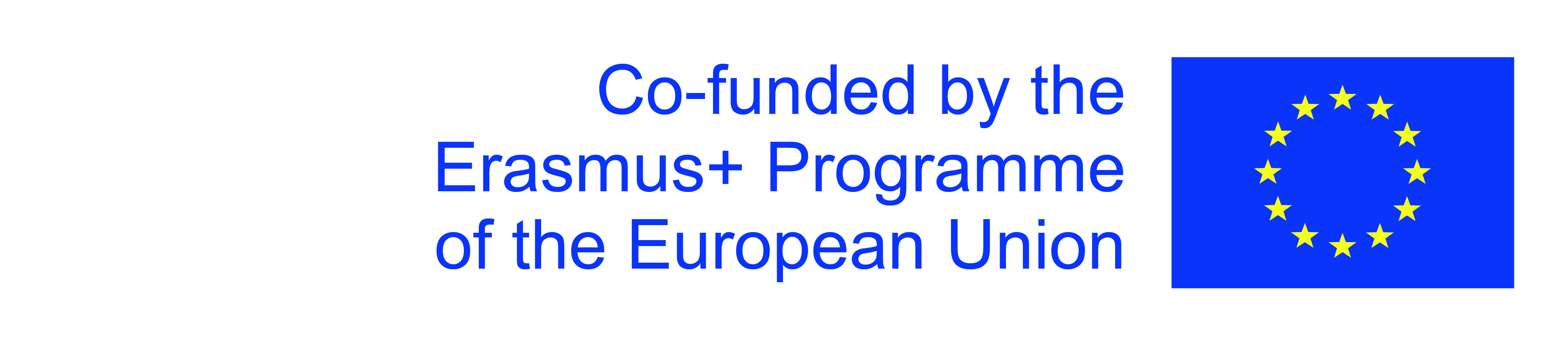 The European Commission's support for the production of this publication does not constitute an endorsement of the contents, which reflect the views only of the authors, and the Commission cannot be held responsible for any use which may be made of the information contained therein.
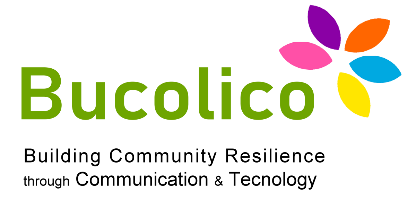 1.3: WEB & SOCIAL MEDIA
 MANAGEMENT, ANALYTICS & MARKETING
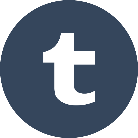 Het Bedrijf heeft er bijvoorbeeld voor gekozen om actief gebruik te maken van de Social
Blog "Tumblr", rechtstreeks bewerkt door de staf van LouAnne S.r.l.

"Tumblr" verwelkomt fans die het dichtst bij het bedrijf staan ​​en degenen die via zoekmachines naar het bedrijf komen. "Tumblr" werd gekozen vanwege het vermogen om zich aan te passen aan de sitesjabloon, maar ook omdat het bijzonder is om een ​​zeer visueel sociaal netwerk te zijn.
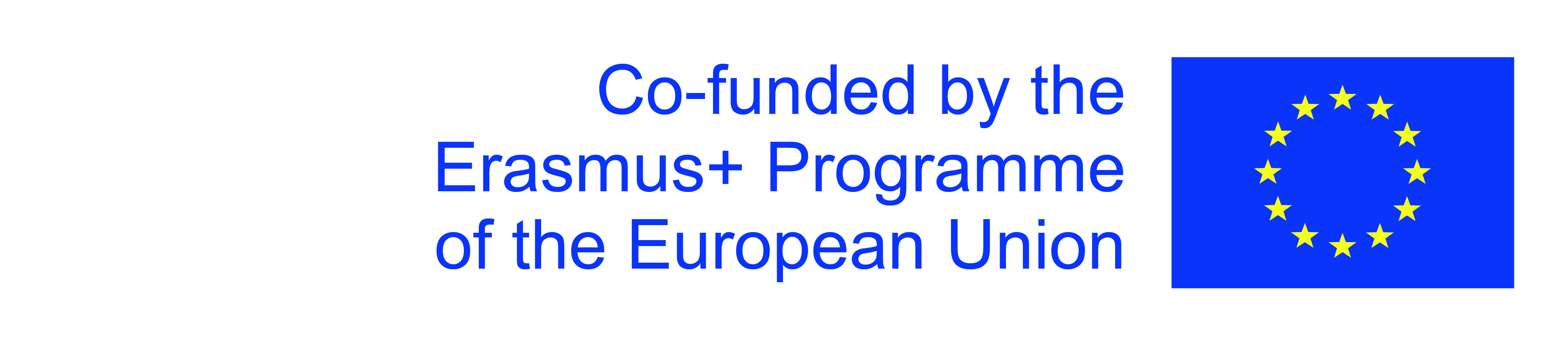 The European Commission's support for the production of this publication does not constitute an endorsement of the contents, which reflect the views only of the authors, and the Commission cannot be held responsible for any use which may be made of the information contained therein.
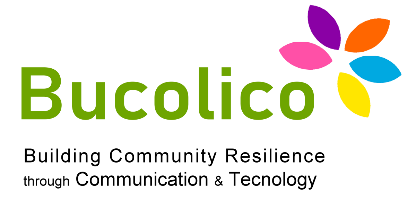 1.3: WEB & SOCIAL MEDIA
 MANAGEMENT, ANALYTICS & MARKETING
Facebook:
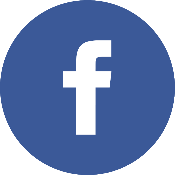 Het belangrijkste platform. Facebook werd gekozen voor de verspreiding van "bewustzijn" door het delen van inhoud door de gebruikers zelf. Het bedrijf zal het kanaal gebruiken voor:

Gebruik een dagelijkse en directe taal, maar ook ...

Geef prioriteit aan visuele inhoud Moedig feedback aan en stimuleer het publiek ook door middel van wedstrijden en calls-to-action, enquêtes enz. Gebruik coupons en promoties die zijn gereserveerd voor fans
Entertainmentmateriaal publiceren Identificeer en waardeer de "superfans"
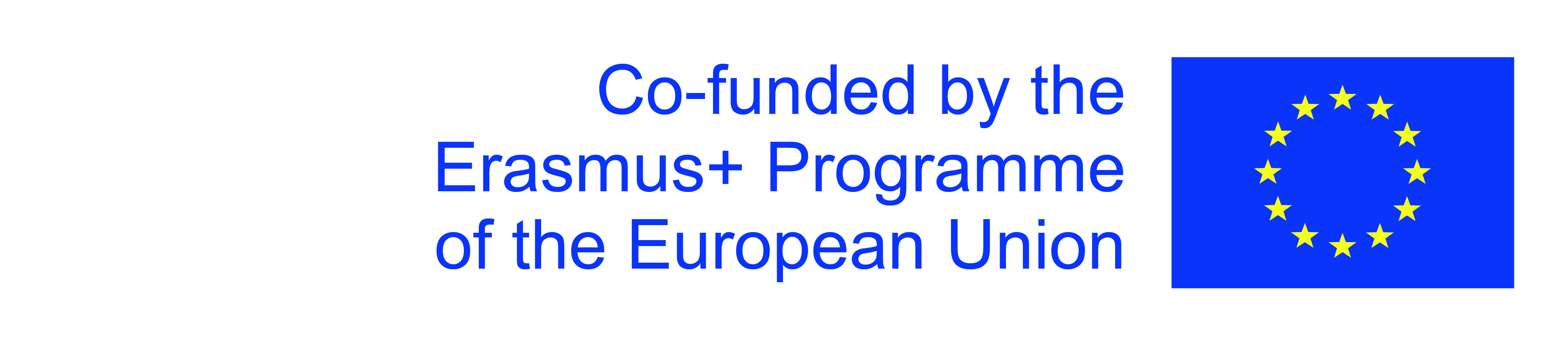 The European Commission's support for the production of this publication does not constitute an endorsement of the contents, which reflect the views only of the authors, and the Commission cannot be held responsible for any use which may be made of the information contained therein.
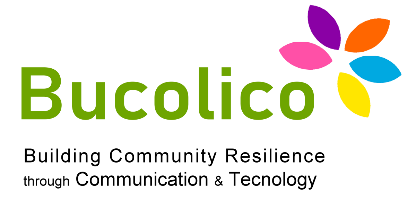 1.3: WEB & SOCIAL MEDIA
 MANAGEMENT, ANALYTICS & MARKETING
Instagram:

Gezien de sterke expressieve en visuele lading is Instagram een ​​basistool in de contentstrategie voor een bedrijf als LouAnne S.r.l.


Het kanaal stelt voor:
Bedrijfsleven (Verhalen)
Live evenementen
Afbeeldingen van plaatsen en objecten die van belang zijn voor ons publiek

Een deel van het Budget zal ook gebruikt worden voor Ads met de mogelijkheid tot direct click.
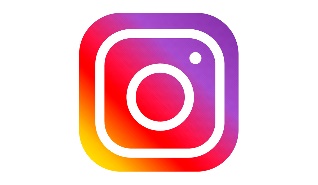 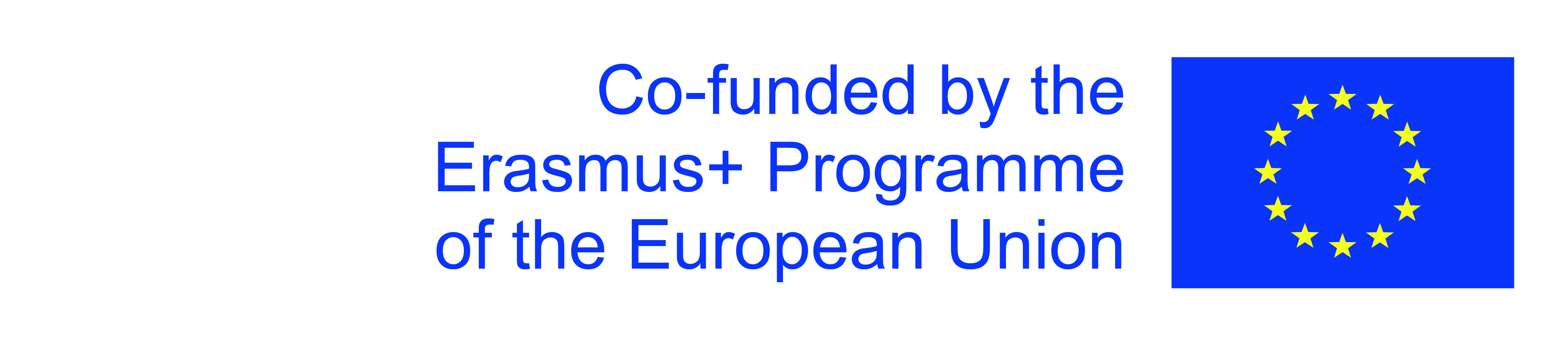 The European Commission's support for the production of this publication does not constitute an endorsement of the contents, which reflect the views only of the authors, and the Commission cannot be held responsible for any use which may be made of the information contained therein.
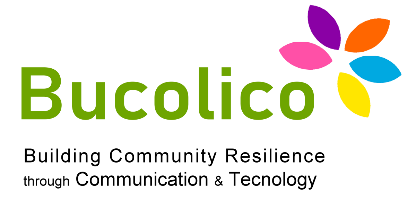 1.3: WEB & SOCIAL MEDIA
 MANAGEMENT, ANALYTICS & MARKETING
Twitter:

In dit geval zal "Twitter" worden gebruikt om een ​​extra lezing naast de Blog aan te bieden, waarbij dezelfde inhoud wordt gepubliceerd. Het doel van "Twitter" voor een klein ambachtelijk bedrijf zou vooral "luisteren" en gegevensverzameling kunnen zijn.
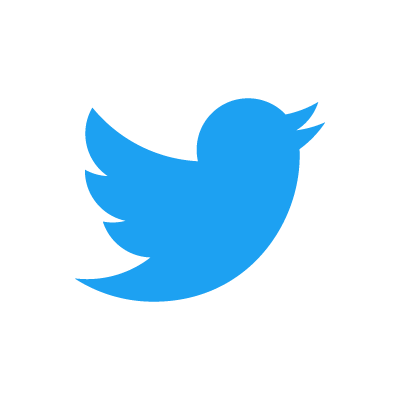 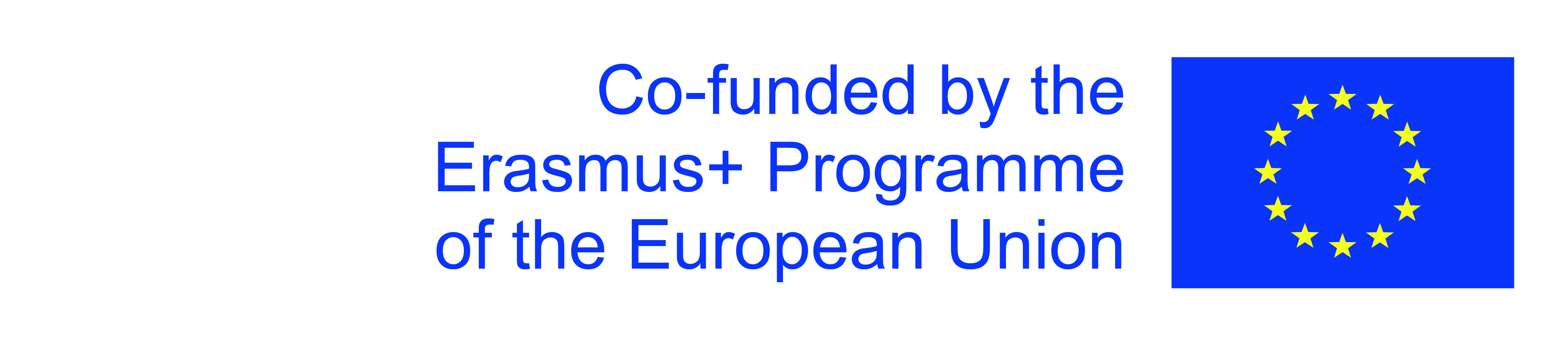 The European Commission's support for the production of this publication does not constitute an endorsement of the contents, which reflect the views only of the authors, and the Commission cannot be held responsible for any use which may be made of the information contained therein.
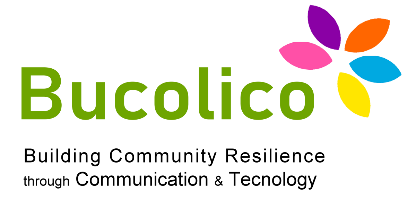 1.3: WEB & SOCIAL MEDIA
 MANAGEMENT, ANALYTICS & MARKETING
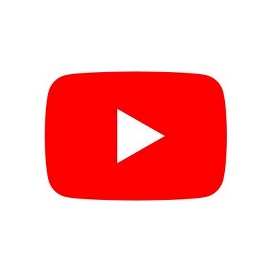 Youtube:
Wegens gebrek aan middelen is het bedrijf niet van plan om een
echte strategie op dit kanaal.

Pinterest:
De Vennootschap besluit haar eigen profiel niet actief te beheren, vanwege: het gebrek aan middelen en gezien het geringe gebruik van dit kanaal in Italië. Het digitale team zal in ieder geval Pinterest gebruiken om inspiratie op te doen voor zijn eigen inhoud.
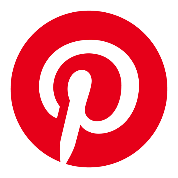 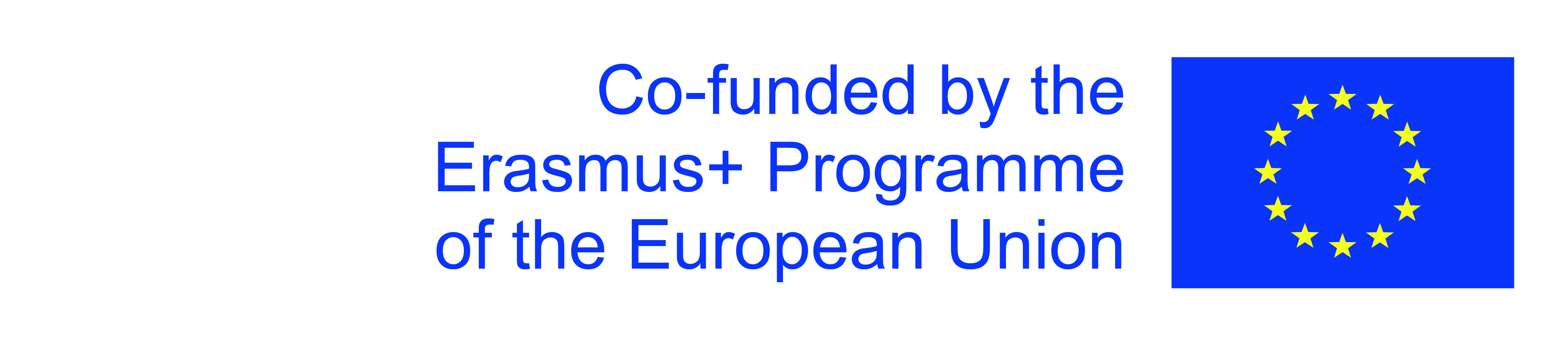 The European Commission's support for the production of this publication does not constitute an endorsement of the contents, which reflect the views only of the authors, and the Commission cannot be held responsible for any use which may be made of the information contained therein.
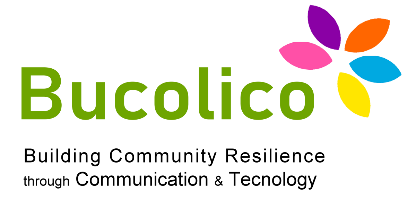 1.3: WEB & SOCIAL MEDIA
 MANAGEMENT, ANALYTICS & MARKETING
In onze casestudy is het belangrijk om bloggers of digitale 'influencers' te lokaliseren die LouAnne S.r.l kunnen introduceren in hun referentiegemeenschappen. Het gaat over het aangaan van doorlopende relaties en niet over het krijgen van likes of volgers in a korte tijd. Dankzij monitoringsystemen zoals Mention kunnen we een lijst met: mensen om handelingen voor ons uit te voeren. Het Bedrijf kan hen bijvoorbeeld uitnodigen om: privé-evenementen of preview-presentaties, zodat kleding kan worden getest, Deze makers van inhoud integreren in de eigen kanalen van het bedrijf.
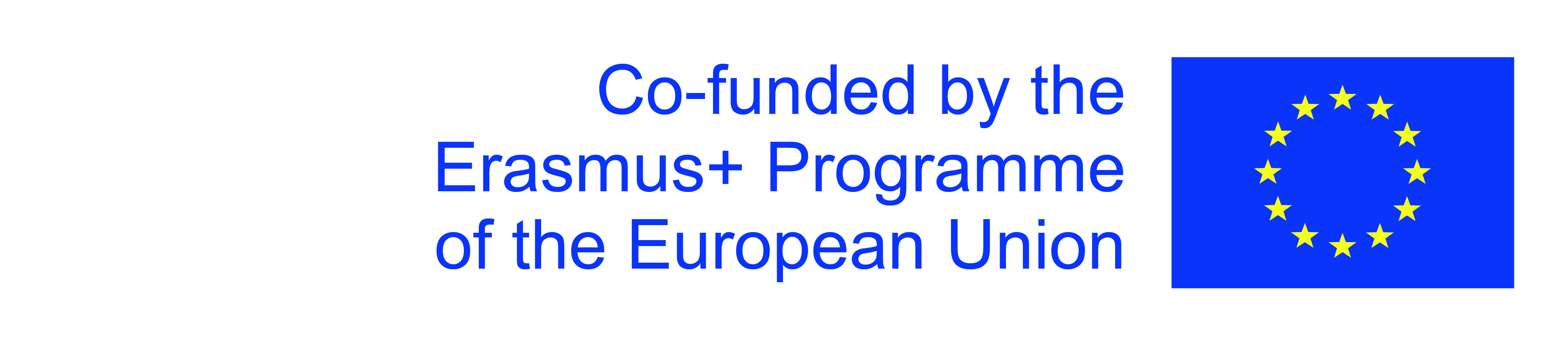 The European Commission's support for the production of this publication does not constitute an endorsement of the contents, which reflect the views only of the authors, and the Commission cannot be held responsible for any use which may be made of the information contained therein.
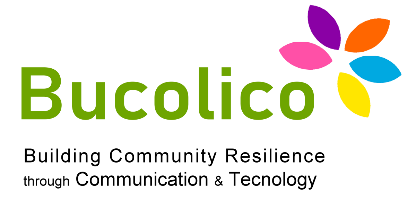 1.3: WEB & SOCIAL MEDIA
 MANAGEMENT, ANALYTICS & MARKETING
E-commerce:

Om te evalueren of het e-commerceplatform moest worden geopend, waren verschillende factoren: beschouwd: het verkeer dat op de site wordt gegenereerd, de benodigde middelen, de logistiek van het magazijn, de voordelen met betrekking tot de dekking van het gebied, maar ook met betrekking tot fysieke winkels. In dit geval besluit LouAnne S.r.l om te beginnen geleidelijk en om een ​​e-commerceplatform alleen te publiceren wanneer digitale bedrijven een goede incidentie en werkzaamheid hebben bereikt. Integendeel, het bedrijf kiest ervoor om klanten naar de fysieke winkels te leiden, via internet en geo-gelokaliseerde digitale advertenties.
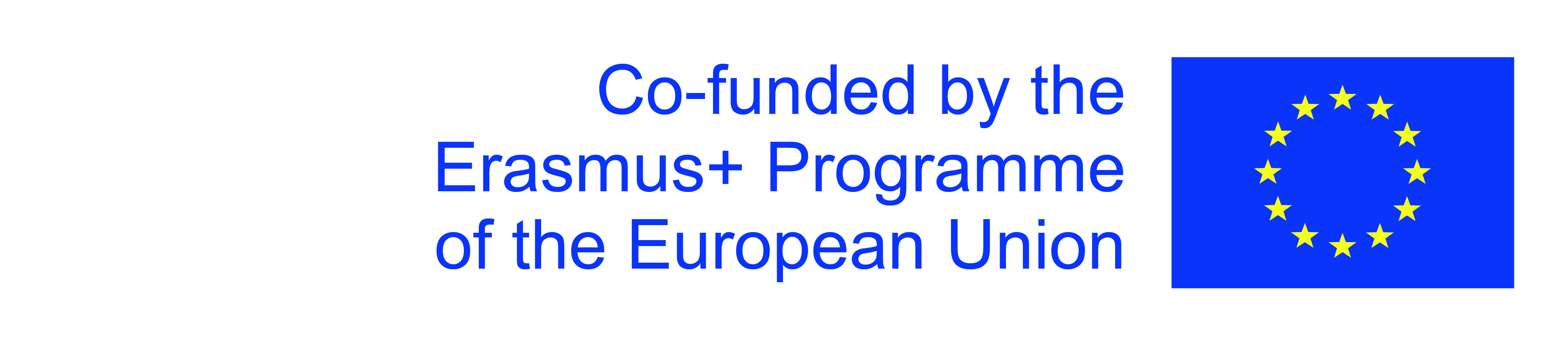 The European Commission's support for the production of this publication does not constitute an endorsement of the contents, which reflect the views only of the authors, and the Commission cannot be held responsible for any use which may be made of the information contained therein.
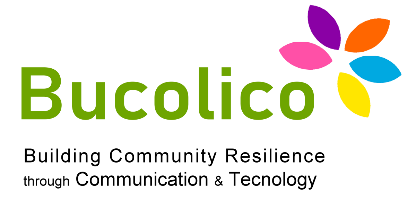 1.3: WEB & SOCIAL MEDIA
 MANAGEMENT, ANALYTICS & MARKETING
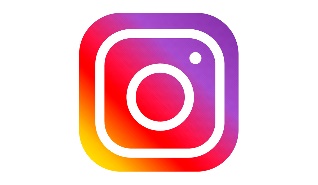 Een diepgaande studie: INSTAGRAM

Instagram werd in 2010 opgericht door Kevin Systrom en Mike Krieger als instrument dat wordt gekenmerkt door onmiddellijkheid. Deze diepgaande studie biedt referenties voor oriëntatie en begrip over het vinden van een adequate en dus functionele benadering van de Instagram-context: een uiterst specifiek en verre van het eenvoudige label van "leuke tool" Social Media.
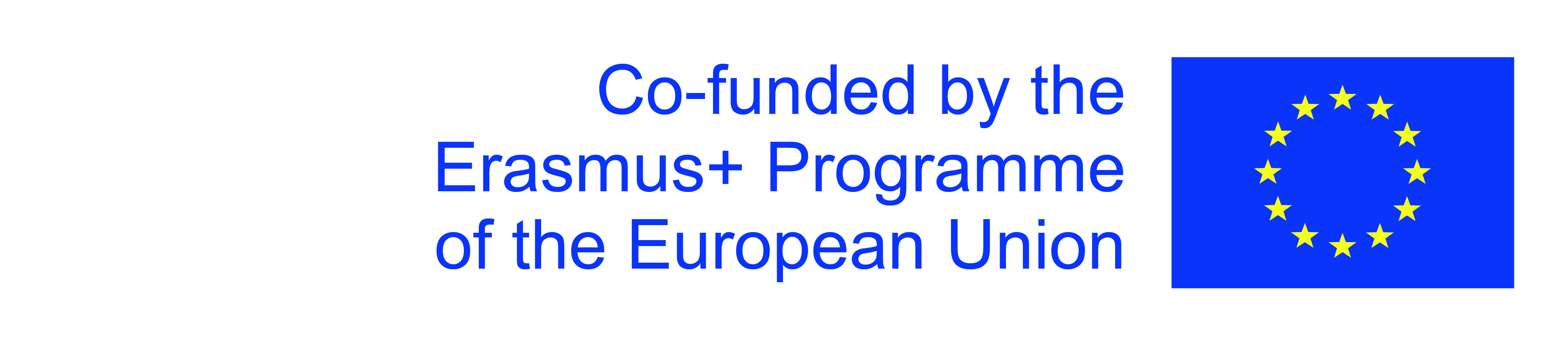 The European Commission's support for the production of this publication does not constitute an endorsement of the contents, which reflect the views only of the authors, and the Commission cannot be held responsible for any use which may be made of the information contained therein.
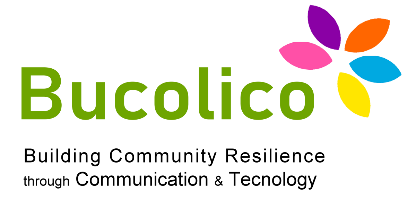 1.3: WEB & SOCIAL MEDIA
 MANAGEMENT, ANALYTICS & MARKETING
Er waren al tal van platforms voor het delen van afbeeldingen zoals Pinterest,
Flickr en Tumblr. Het belangrijkste verschil van Instagram is dat het geen platform is, maar een sociaal netwerk.

Instagram komt uit op beslissend moment: smartphones waren dat al
wijdverbreid, draadloze netwerken en 3g waren toegankelijk, de ingebouwde camera's smartphones waren kwalitatief goed.

Facebook nam Instagram in 2012 over.
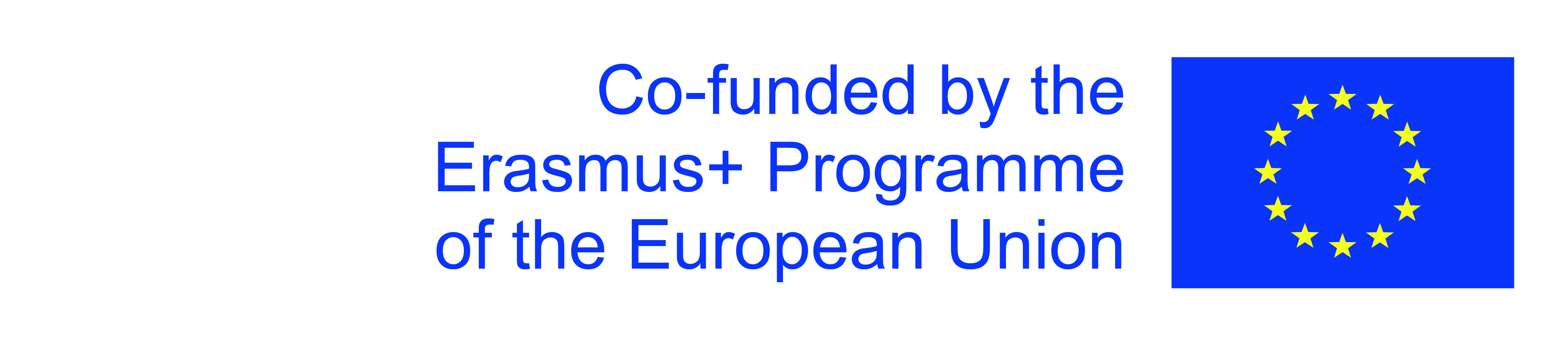 The European Commission's support for the production of this publication does not constitute an endorsement of the contents, which reflect the views only of the authors, and the Commission cannot be held responsible for any use which may be made of the information contained therein.
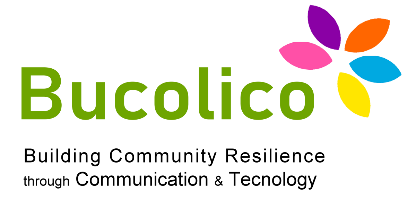 1.3: WEB & SOCIAL MEDIA
 MANAGEMENT, ANALYTICS & MARKETING
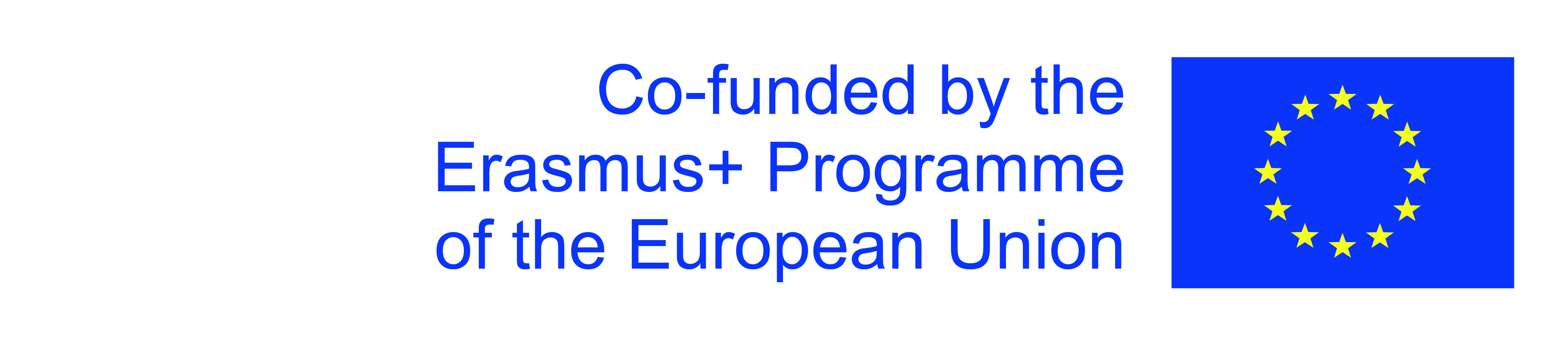 The European Commission's support for the production of this publication does not constitute an endorsement of the contents, which reflect the views only of the authors, and the Commission cannot be held responsible for any use which may be made of the information contained therein.
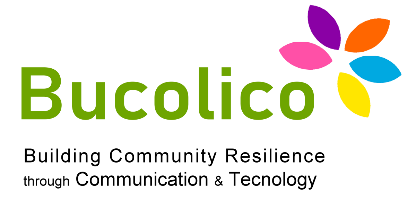 1.3: WEB & SOCIAL MEDIA
 MANAGEMENT, ANALYTICS & MARKETING
Het bedrijfsprofiel is geschikt voor diegenen die Instagram willen gebruiken als een ondersteuning van een professionele activiteit. Het is dus mogelijk om content te promoten voor een vergoeding en gebruik de App als advertentietool dankzij gesponsorde advertenties.

Het gebruik van Instagram wordt nu vanuit commercieel oogpunt als fundamenteel beschouwd van uitzicht:

We moeten het opnemen in ons communicatieplan en in de algemene marketing van elke bedrijf, merk of bedrijf.
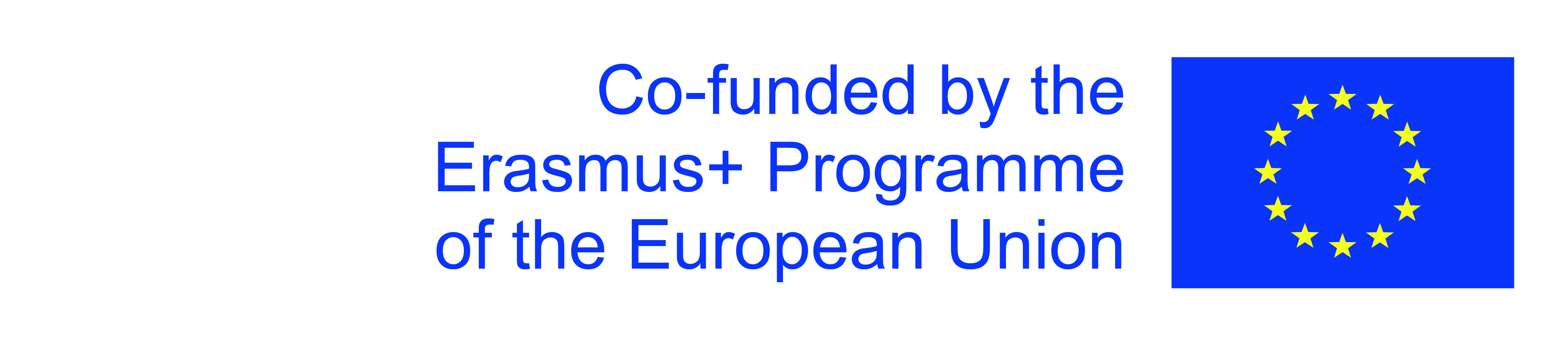 The European Commission's support for the production of this publication does not constitute an endorsement of the contents, which reflect the views only of the authors, and the Commission cannot be held responsible for any use which may be made of the information contained therein.
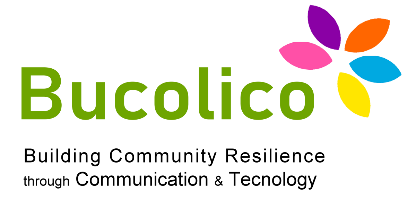 1.3: WEB & SOCIAL MEDIA
 MANAGEMENT, ANALYTICS & MARKETING
Instagram biedt allereerst tools voor "de humanisering van het merk":

Producten worden getoond als toegankelijk en wenselijker. Instagram biedt ook aan specifieke kenmerken voor "Reputatie" en "Bewustzijn":

Merkreputatie is de overweging, de reputatie van een merk, zijn activiteit.

Instagram biedt een aantal tools om onze "reputatie" te analyseren en te begrijpen.
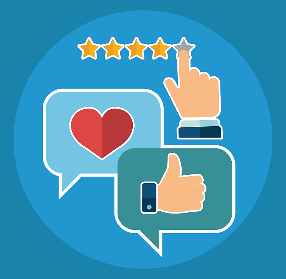 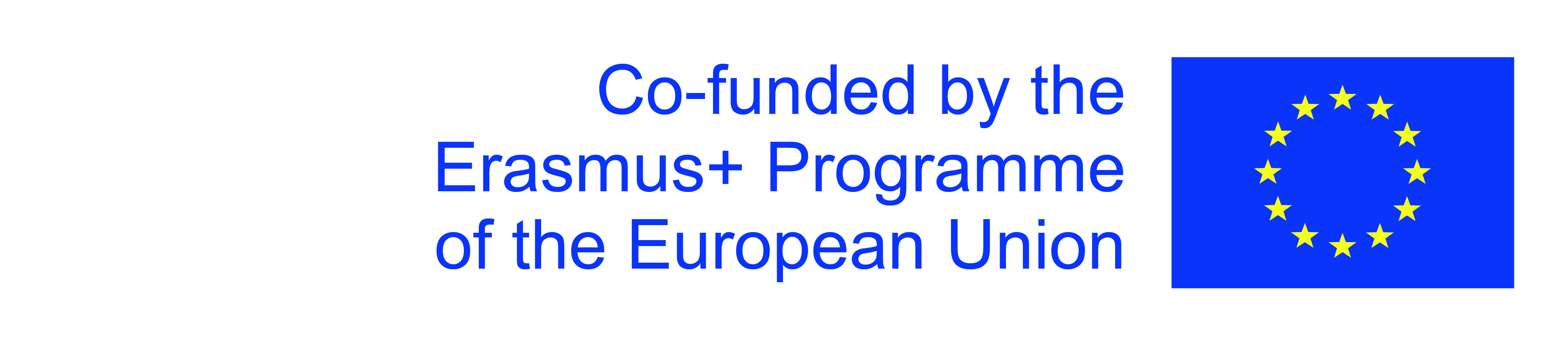 The European Commission's support for the production of this publication does not constitute an endorsement of the contents, which reflect the views only of the authors, and the Commission cannot be held responsible for any use which may be made of the information contained therein.
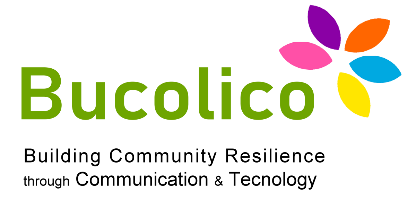 1.3: WEB & SOCIAL MEDIA
 MANAGEMENT, ANALYTICS & MARKETING
De structuur van een bedrijfsprofiel:

Biografie, onze showcase

De bio van het bedrijfsprofiel is een essentieel onderdeel. Net als een kaartje voor een virtueel bezoek, het
moet duidelijk en betrouwbaar zijn.

De elementen zijn:
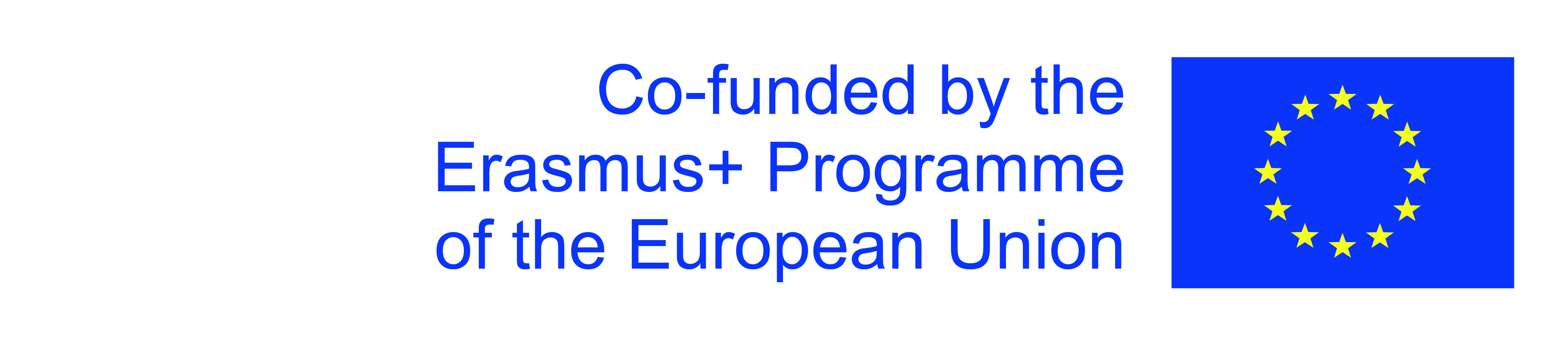 The European Commission's support for the production of this publication does not constitute an endorsement of the contents, which reflect the views only of the authors, and the Commission cannot be held responsible for any use which may be made of the information contained therein.
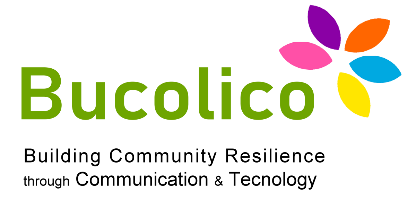 1.3: WEB & SOCIAL MEDIA
 MANAGEMENT, ANALYTICS & MARKETING
gebruikersnaam
Naam
Profielfoto
Biografie

Gebruikersnaam en Naam zijn fundamentele velden voor herkenning, identificeerbaarheid en vervolgens "loyaliteit" door gebruikers. Hetzelfde geldt voor de profielafbeelding: de visuele inhoud van de biografie. Als het bedrijf of bedrijf een website of een e-commerce heeft, moet de link: toegevoegd in het veld Website.
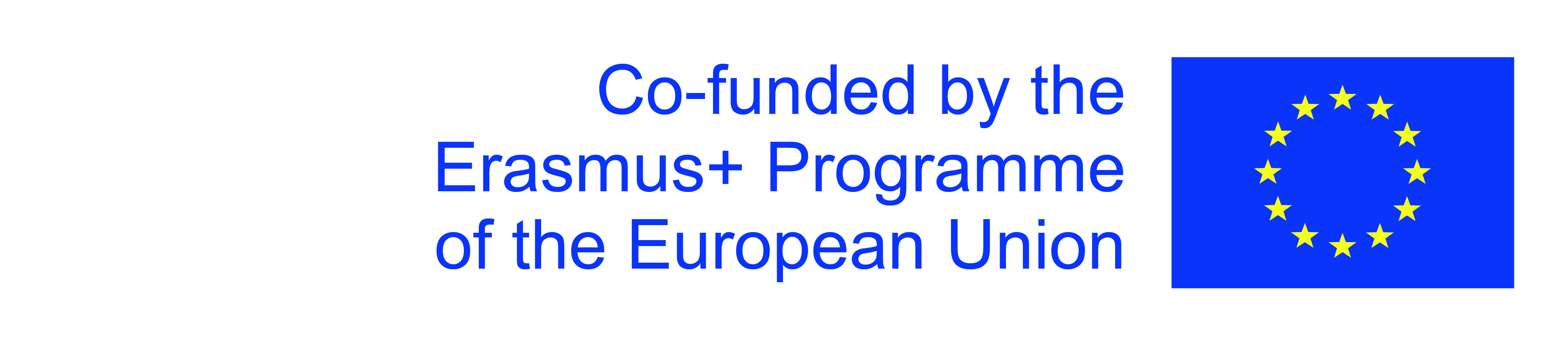 The European Commission's support for the production of this publication does not constitute an endorsement of the contents, which reflect the views only of the authors, and the Commission cannot be held responsible for any use which may be made of the information contained therein.
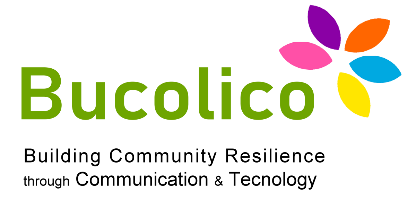 1.3: WEB & SOCIAL MEDIA
 MANAGEMENT, ANALYTICS & MARKETING
De inhoud van Instagram heeft een formaat dat zich leent voor tal van realiteiten, zelfs voor kleinschalige bedrijven. Ze zijn onderverdeeld in «Posts» en «Stories».

De «Post» is de gepubliceerde inhoud:
1) Afbeeldingen
2) Carrousels, een set van maximaal tien afbeeldingen en/of video's die worden geladen in volgorde
3) Video's met een maximale duur van 1 minuut

Met de optie Omslag kunt u de afbeelding kiezen die aan het begin moet worden weergegeven.
Het eerste dat u moet doen, is een bijschrift schrijven: de tekst die onder de foto wordt gepubliceerd. Met de opdracht "mensen taggen" kunt u andere gebruikers vermelden. Het is zeer aanbevolen om de "geotag" in te voegen, dat is het geografische punt waar de foto is genomen en/of gepubliceerd, om redenen van zichtbaarheid.
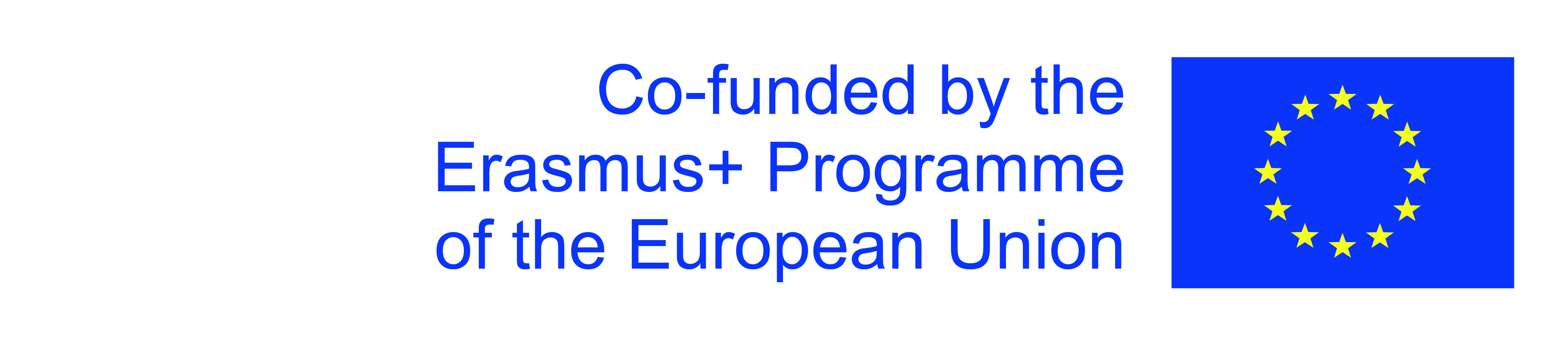 The European Commission's support for the production of this publication does not constitute an endorsement of the contents, which reflect the views only of the authors, and the Commission cannot be held responsible for any use which may be made of the information contained therein.
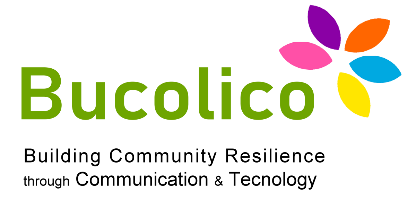 1.3: WEB & SOCIAL MEDIA
 MANAGEMENT, ANALYTICS & MARKETING
De «Stories» werden in 2016 gelanceerd op Instagram en werden onderdeel van de platform in slechts een paar maanden. Verhalen vormen het hart van Instagram en het gebruik ervan is essentieel voor een Zakelijk account.

Verhalen zijn opgebouwd uit afbeeldingen en/of video's met een maximale duur van 15 seconden die achtereenvolgens worden weergegeven gedurende maximaal 24 uur. Dan verdwijnen ze van de galerij.

Realtime en direct delen. De verhalen duren 24 uur en zijn niet opgenomen in de hoofdgalerij van het account.

Een hulpmiddel voor communicatie opgevat als "in realtime".
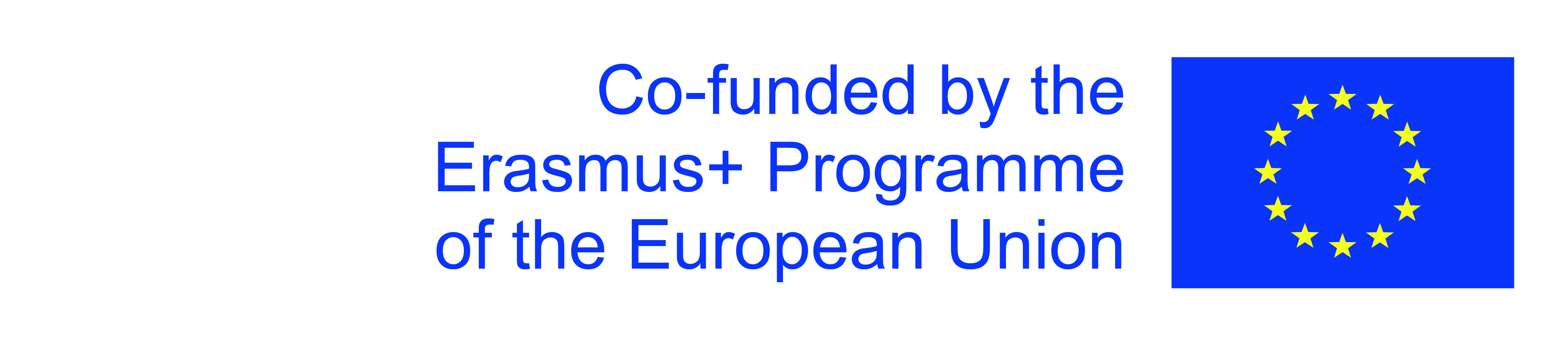 The European Commission's support for the production of this publication does not constitute an endorsement of the contents, which reflect the views only of the authors, and the Commission cannot be held responsible for any use which may be made of the information contained therein.
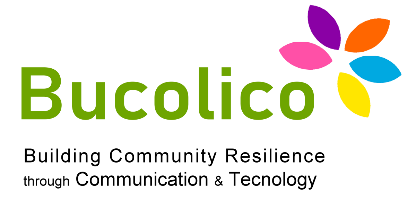 1.3: WEB & SOCIAL MEDIA
 MANAGEMENT, ANALYTICS & MARKETING
De «Verhalen» voor een bedrijfsprofiel zijn een «vertellingstool», een dynamische tool, een microcommercial.

De uitkomst van een Story is later beschikbaar: aantal views, verkregen interacties, statistische gegevens (aantal views, impressies, verdiende volgers).
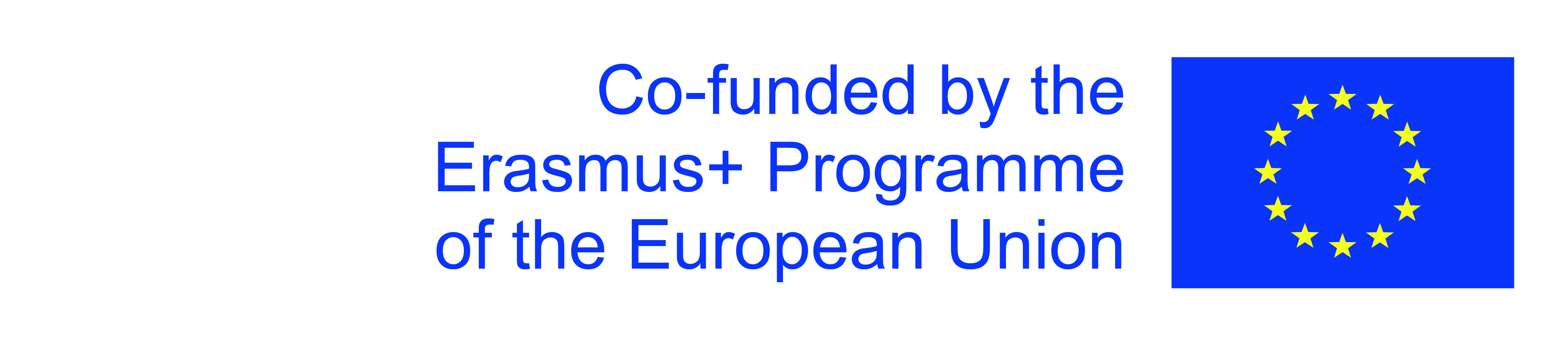 The European Commission's support for the production of this publication does not constitute an endorsement of the contents, which reflect the views only of the authors, and the Commission cannot be held responsible for any use which may be made of the information contained therein.
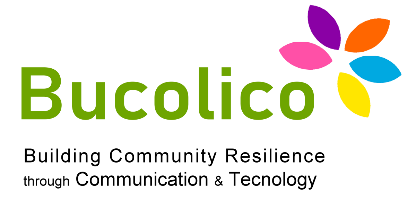 1.3: WEB & SOCIAL MEDIA
 MANAGEMENT, ANALYTICS & MARKETING
Prive berichten

Privé- en instant messaging-tool op Instagram. Zoals reeds opgemerkt, is Instant Messaging een geweldig en belangrijk hulpmiddel voor een zakelijk profiel, niet alleen voor
Instagram. Communiceer en betrek klanten, nodig rechtstreeks uit voor evenementen en promoties. Kortom: Klantenservice.
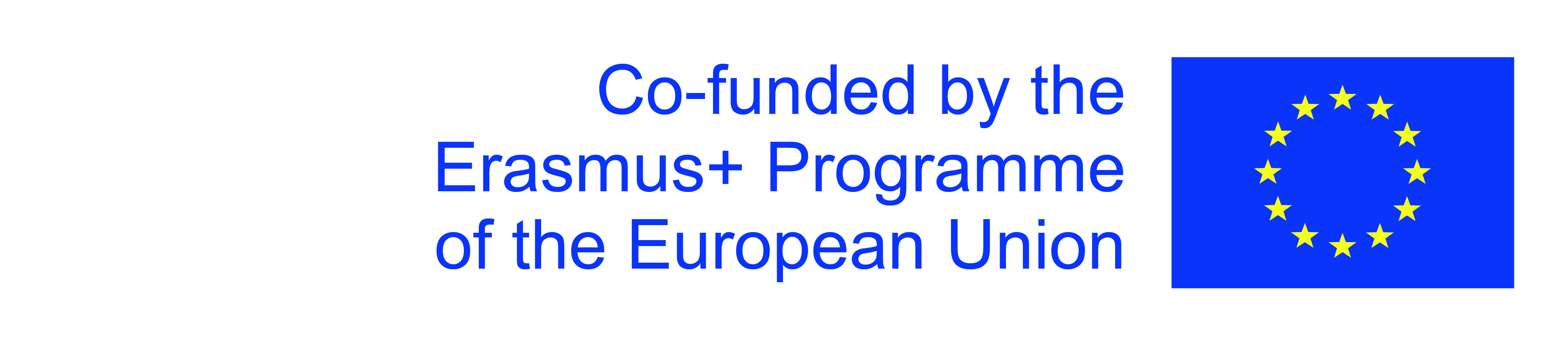 The European Commission's support for the production of this publication does not constitute an endorsement of the contents, which reflect the views only of the authors, and the Commission cannot be held responsible for any use which may be made of the information contained therein.
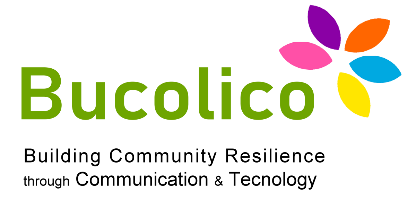 1.3: WEB & SOCIAL MEDIA
 MANAGEMENT, ANALYTICS & MARKETING
Het Instagram-algoritme

Tot 2016 werd de inhoud van de profielen in chronologische volgorde weergegeven. Later hebben de Instagram-ontwikkelaars wijzigingen aangebracht. Vandaag is de weergavevolgorde:
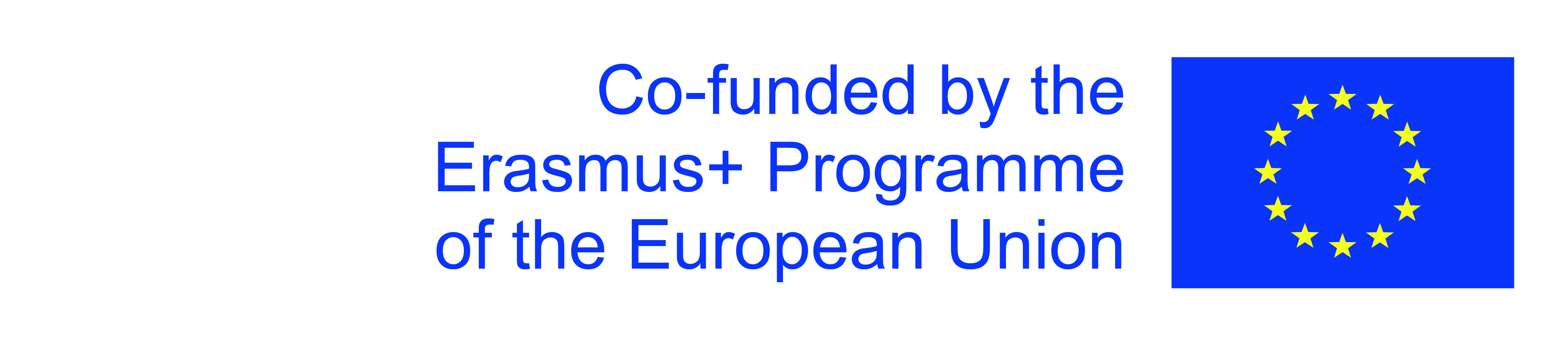 The European Commission's support for the production of this publication does not constitute an endorsement of the contents, which reflect the views only of the authors, and the Commission cannot be held responsible for any use which may be made of the information contained therein.
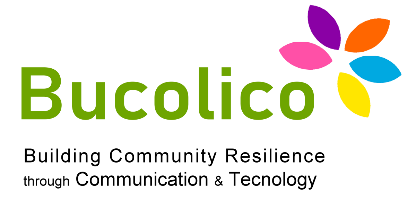 1.3: WEB & SOCIAL MEDIA
 MANAGEMENT, ANALYTICS & MARKETING
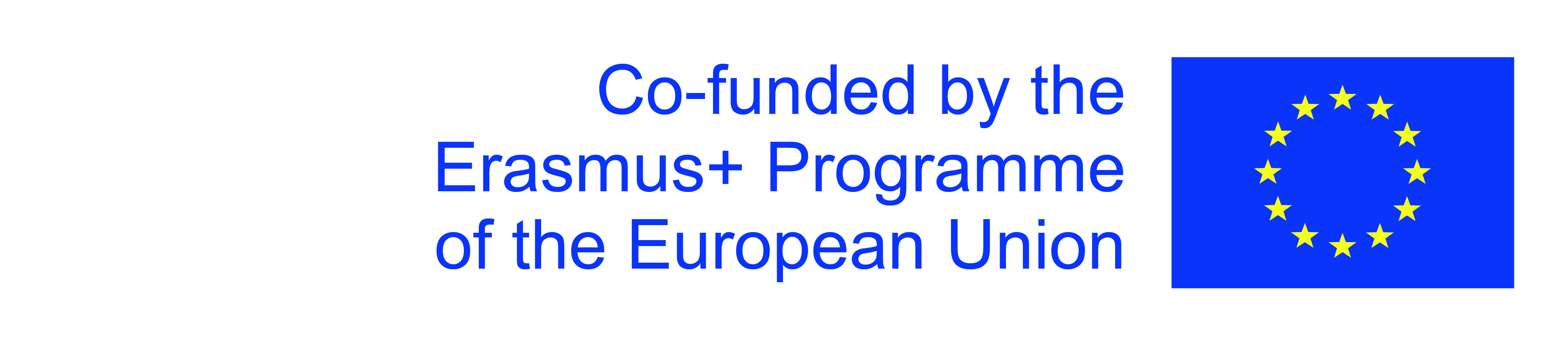 The European Commission's support for the production of this publication does not constitute an endorsement of the contents, which reflect the views only of the authors, and the Commission cannot be held responsible for any use which may be made of the information contained therein.
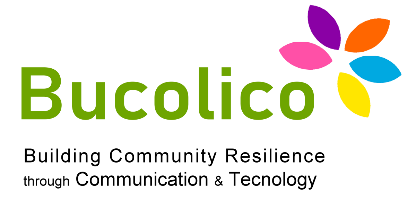 1.3: WEB & SOCIAL MEDIA
 MANAGEMENT, ANALYTICS & MARKETING
Betrokkenheid

Het woord "betrokkenheid" definieert het vermogen van een onderwerp (bijvoorbeeld een activiteit,
een bedrijf) om solide en positieve relaties op te bouwen met hun doelgroep.
De belangrijkste activiteit op Instagram is namelijk het gesprek, dat is de
activiteiten die de betrokkenheid van het publiek stimuleren en stimuleren.

Er zijn verschillende strategieën om "betrokkenheid te genereren":
1) Antwoord op opmerkingen
2) Zoeken naar profielen en/of vergelijkbare gebruikers
3) Oproep tot actie: zinnen, vragen in bijschriften die interacties stimuleren

Clustering is ook belangrijk: het volgen van en omgaan met een goed gedefinieerde publiek, in lijn met onze producten en/of diensten
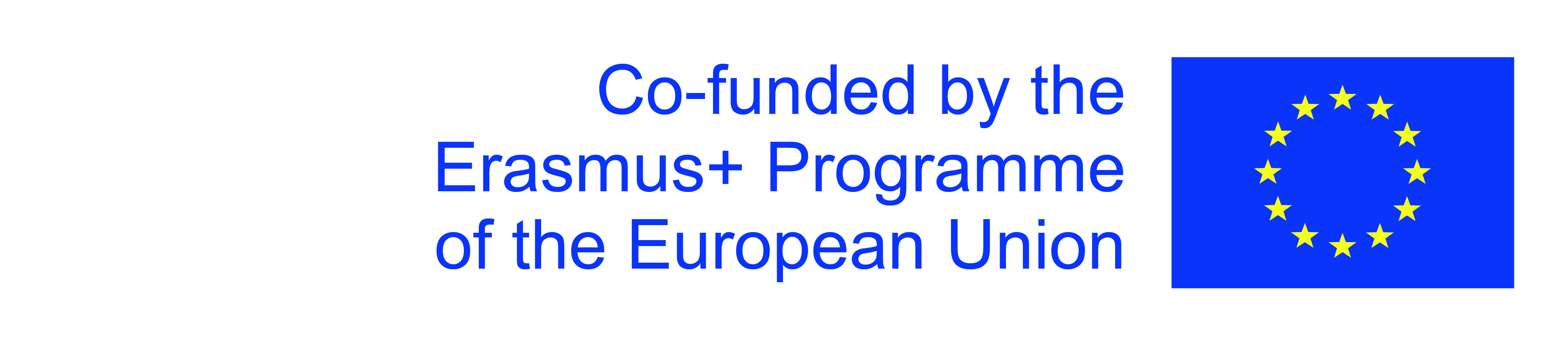 The European Commission's support for the production of this publication does not constitute an endorsement of the contents, which reflect the views only of the authors, and the Commission cannot be held responsible for any use which may be made of the information contained therein.
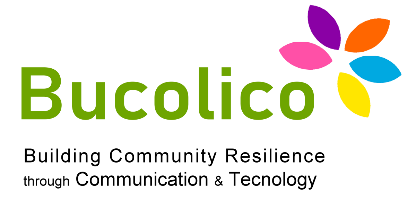 1.3: WEB & SOCIAL MEDIA
 MANAGEMENT, ANALYTICS & MARKETING
Het project en de inhoud

Zodra we het Instagram-algoritme begrijpen, is de volgende stap het produceren en publiceer kwaliteitsinhoud die origineel, herkenbaar en gedenkwaardig is.

Het Editorial Plan is daarom een ​​fundamenteel element: content die een merk herkenbaar maakt.

Met "memorability" bedoelen we de mogelijkheid om een ​​echo te hebben, zelfs buiten Instagram.
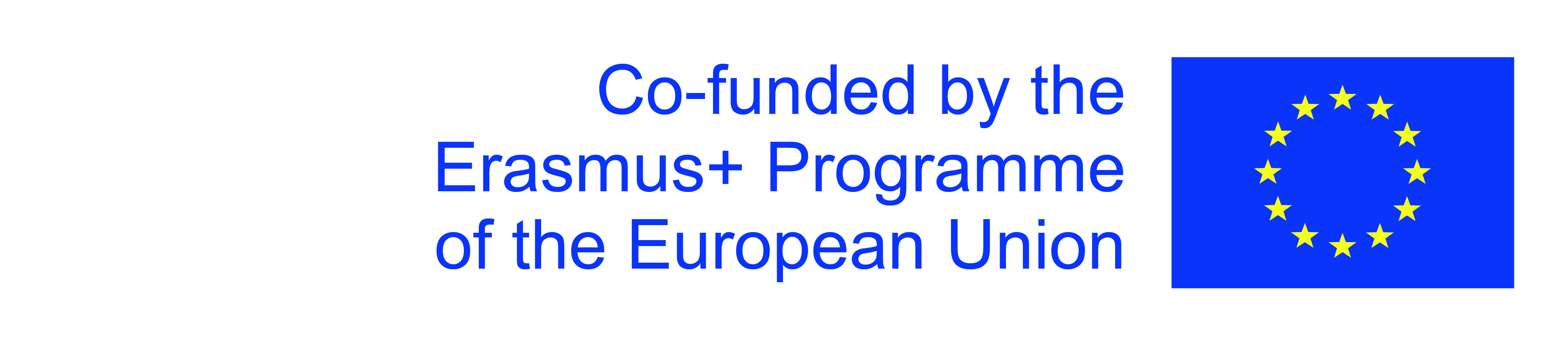 The European Commission's support for the production of this publication does not constitute an endorsement of the contents, which reflect the views only of the authors, and the Commission cannot be held responsible for any use which may be made of the information contained therein.
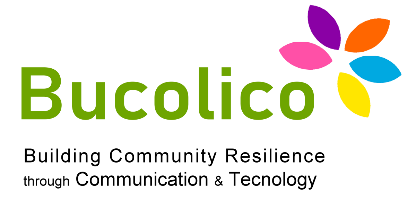 1.3: WEB & SOCIAL MEDIA
 MANAGEMENT, ANALYTICS & MARKETING
Strategisch gebruik van verhalen

32% van de Italianen ziet liever Verhalen dan een bericht te lezen. Een percentage dat stijgt tot 52-54% als gebruikers in de leeftijdscategorie van 15-24 jaar zijn.

Ook in dit geval zijn "betrokkenheid" en "originaliteit" sleutelelementen, samen met
"snelheid" en "dynamiek".

De Stories bieden ook verschillende engagementtools. Het zijn "dozen" of labels die
kan overal op het scherm worden geplaatst:
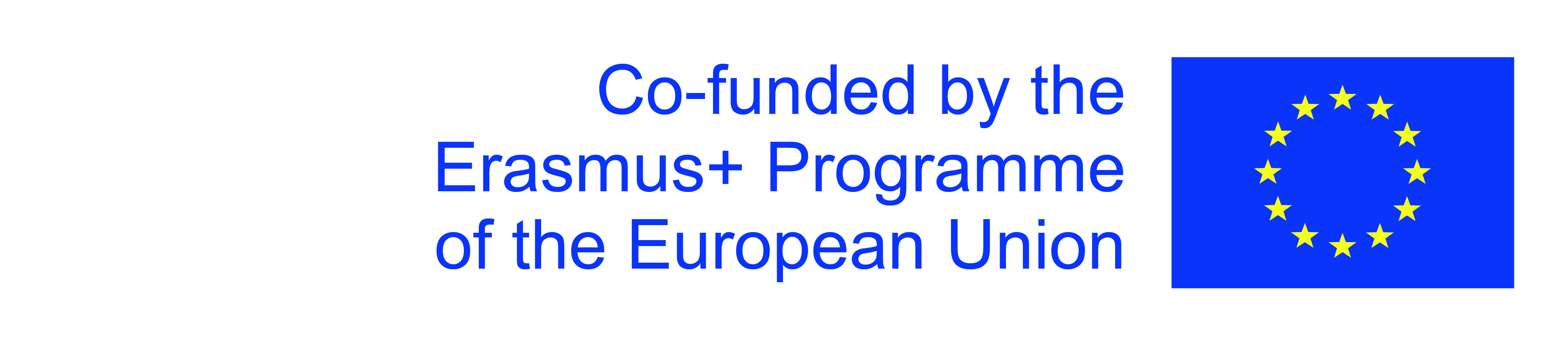 The European Commission's support for the production of this publication does not constitute an endorsement of the contents, which reflect the views only of the authors, and the Commission cannot be held responsible for any use which may be made of the information contained therein.
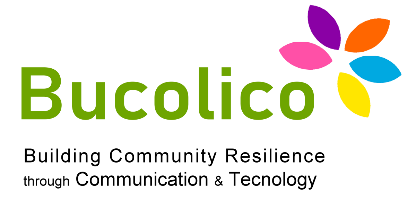 1.3: WEB & SOCIAL MEDIA
 MANAGEMENT, ANALYTICS & MARKETING
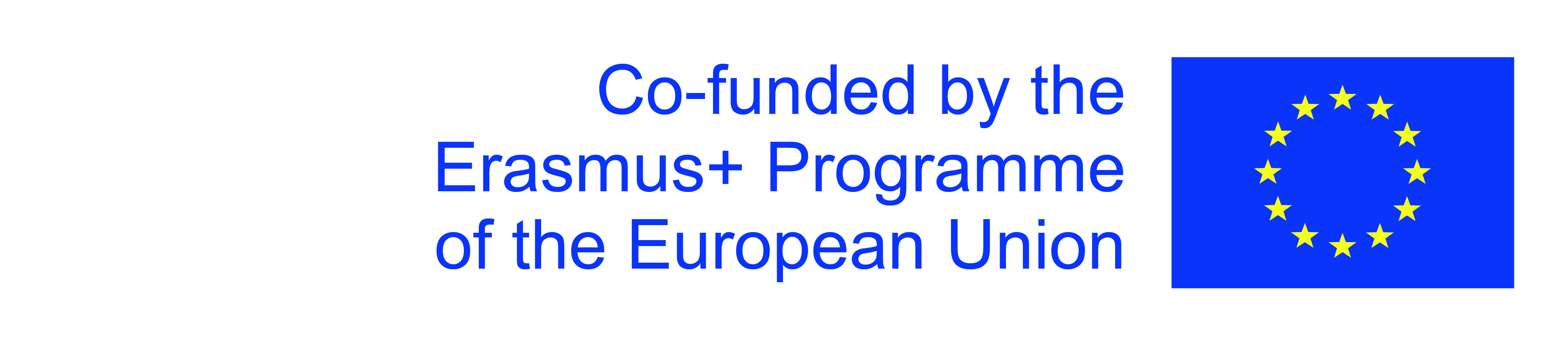 The European Commission's support for the production of this publication does not constitute an endorsement of the contents, which reflect the views only of the authors, and the Commission cannot be held responsible for any use which may be made of the information contained therein.
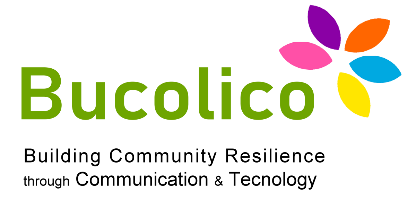 1.3: WEB & SOCIAL MEDIA
 MANAGEMENT, ANALYTICS & MARKETING
Hashtag, vermelding, geotag:

Hashtag, vermelding en geotag zijn de engagementfuncties die door Instagram worden aangeboden en die kunnen worden gekoppeld aan zowel berichten als verhalen. Bij correct gebruik kunnen ze
vermenigvuldig de zichtbaarheid van inhoud, buiten onze eigen kring van gebruikers die al volg de rekening.
1) Hashtag: een thematische aggregator om zoekopdrachten op specifieke inhoud te vergemakkelijken
2) Vermelding: directe vermelding naar andere gebruikers en accounts
Hashtags zijn een geweldig hulpmiddel om onze inhoud te categoriseren. Directe vermeldingen zijn een meer strategische activiteit.
3) Geotag: geolocatie
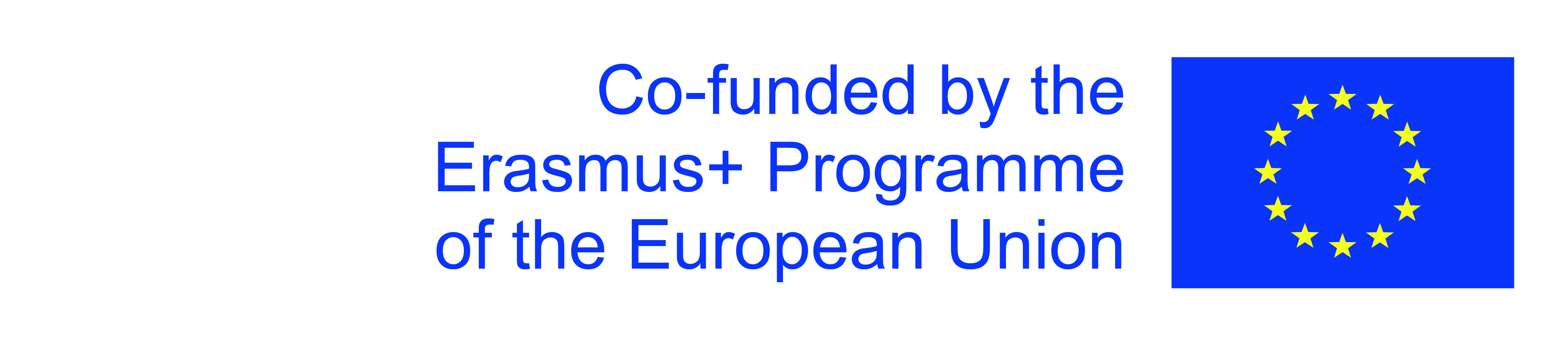 The European Commission's support for the production of this publication does not constitute an endorsement of the contents, which reflect the views only of the authors, and the Commission cannot be held responsible for any use which may be made of the information contained therein.
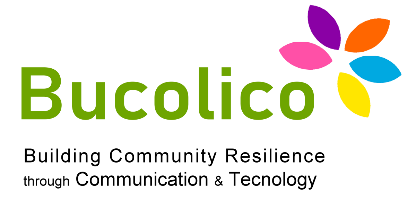 1.3: WEB & SOCIAL MEDIA
 MANAGEMENT, ANALYTICS & MARKETING
Instagram-SEO:

De mogelijkheid om een ​​tekstbeschrijving van de gepubliceerde inhoud (afbeeldingen) in te voeren. Een "alternatieve tekst" voor het bijschrift dat wordt weergegeven wanneer de afbeelding niet beschikbaar is.
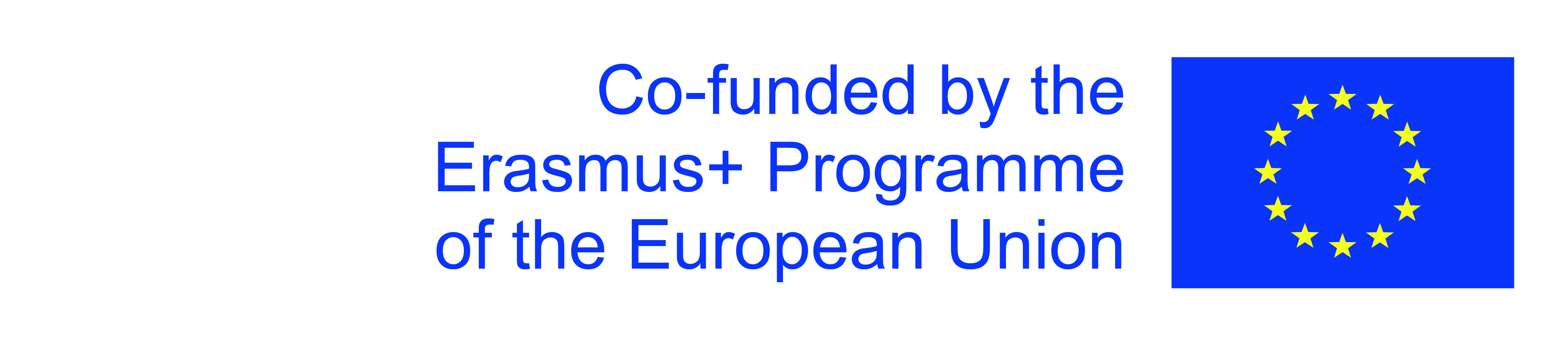 The European Commission's support for the production of this publication does not constitute an endorsement of the contents, which reflect the views only of the authors, and the Commission cannot be held responsible for any use which may be made of the information contained therein.
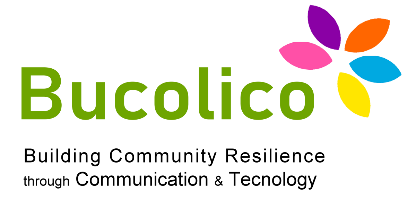 1.3: WEB & SOCIAL MEDIA
 MANAGEMENT, ANALYTICS & MARKETING
De studie van het publiek:

Zelfs in de context van Instagram is het gepast om ons doel van . te definiëren
referentie, dat wil zeggen het bestuderen van het werkelijke en potentiële publiek, ook op basis van de geografische locatie en iemands activiteit. Hoe onderschep je deze potentiële gebruiker?

Instagram is een Sociaal Netwerk, echter gebaseerd op visuele data: afbeeldingen en/of videos. Gemiddeld besteden gebruikers veel aandacht aan gepubliceerde afbeeldingen. Ten tweede, het kan geschikt zijn om te bepalen welke gebruikers interactie hebben met het account en log vervolgens in op hun profiel om te zien wat voor soort inhoud ze plaatsen en delen.
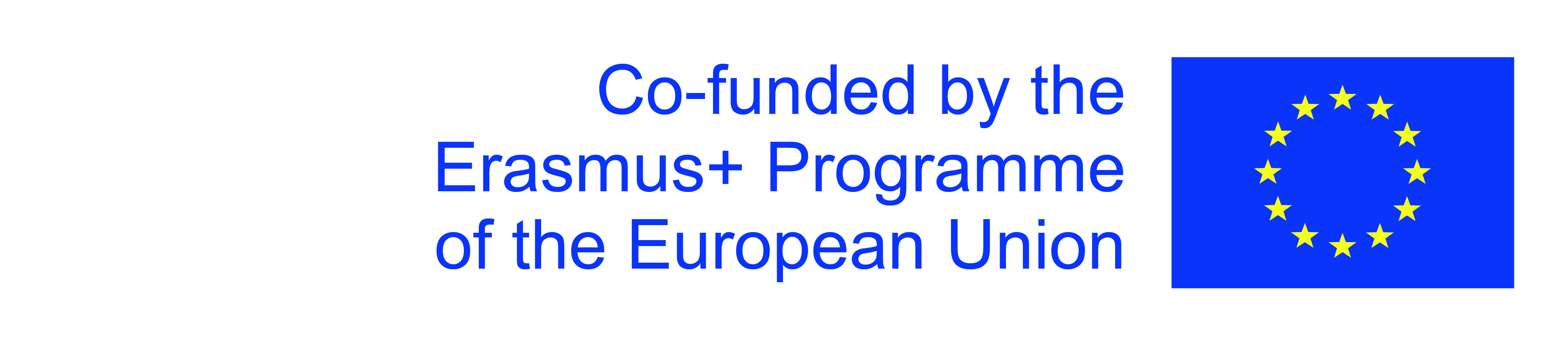 The European Commission's support for the production of this publication does not constitute an endorsement of the contents, which reflect the views only of the authors, and the Commission cannot be held responsible for any use which may be made of the information contained therein.
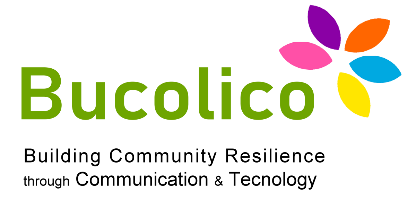 1.3: WEB & SOCIAL MEDIA
 MANAGEMENT, ANALYTICS & MARKETING
Een ander element zou de studie van concurrentie kunnen zijn: om de rekeningen van directe concurrenten, vooral degenen met veel verkeer, om de redactie te begrijpen lijn.

Een strategie die als effectief wordt beschouwd, is het gebruik van "call to action - CTC": ask direct vragen aan het publiek, ook met behulp van de tools van "Engagement" van de verhalen.

Dit omvat het gebruik van hashtags.
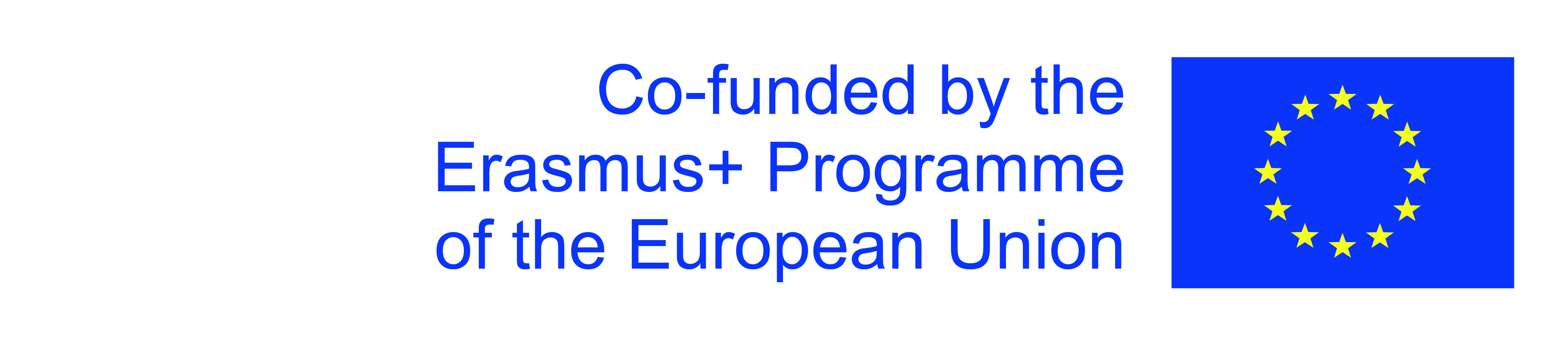 The European Commission's support for the production of this publication does not constitute an endorsement of the contents, which reflect the views only of the authors, and the Commission cannot be held responsible for any use which may be made of the information contained therein.
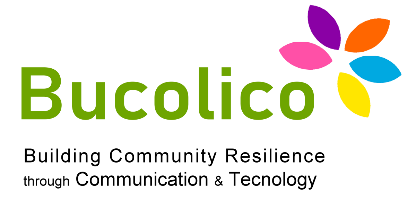 1.3: WEB & SOCIAL MEDIA
 MANAGEMENT, ANALYTICS & MARKETING
Reclame:

Het maken van betaalde advertenties is een activiteit waar geen enkel bedrijfsprofiel omheen kan niet meer.

Een noodzakelijke voorwaarde is uiteraard de registratie van een betaling
Methode (creditcard, PayPal, enz.). U kunt alle inhoud promoten door deze te selecteren en klikken op «markeren».

Zodra de advertentie geolokaliseerd is, moet u de interesses van de publiek: de Instagram-database is zeer compleet.

Door specifiek te selecteren zal het aantal te bereiken gebruikers afnemen.
Het is altijd beter om het budget over meerdere dagen te "spreiden" dan het te concentreren. Advertenties op Instagram werken op basis van verdiensten: meer interacties produceren meer verkeer.
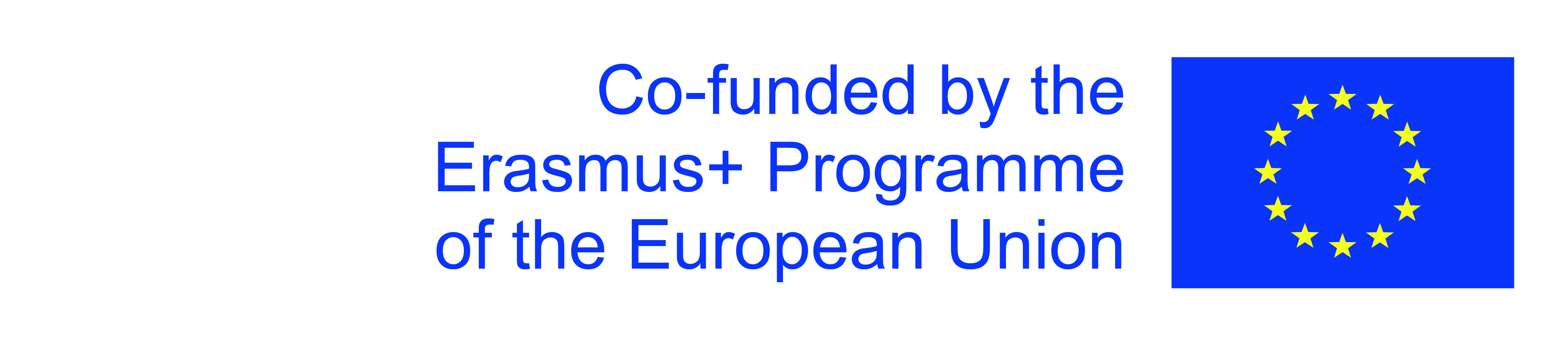 The European Commission's support for the production of this publication does not constitute an endorsement of the contents, which reflect the views only of the authors, and the Commission cannot be held responsible for any use which may be made of the information contained therein.
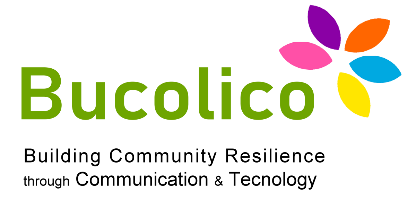 1.3: WEB & SOCIAL MEDIA
 MANAGEMENT, ANALYTICS & MARKETING
Verhalen kunnen ook gesponsord worden, met enkele kleine verschillen: Verhalen zullen altijd 24 uur beschikbaar zijn. Is het echt handig om betaalde advertenties te plaatsen?

Dit hangt van veel factoren af, vooral van wat het doel is: het verwerven van een
publiek, om het naar een specifieke en externe webpagina te leiden, enzovoort.

Onlangs heeft Instagram de zichtbaarheid van berichten sterk verminderd en verhalen niet gepromoot via advertenties, zoals Facebook. Dus een budget investeren is de enige oplossing om zichtbaarheid te krijgen.
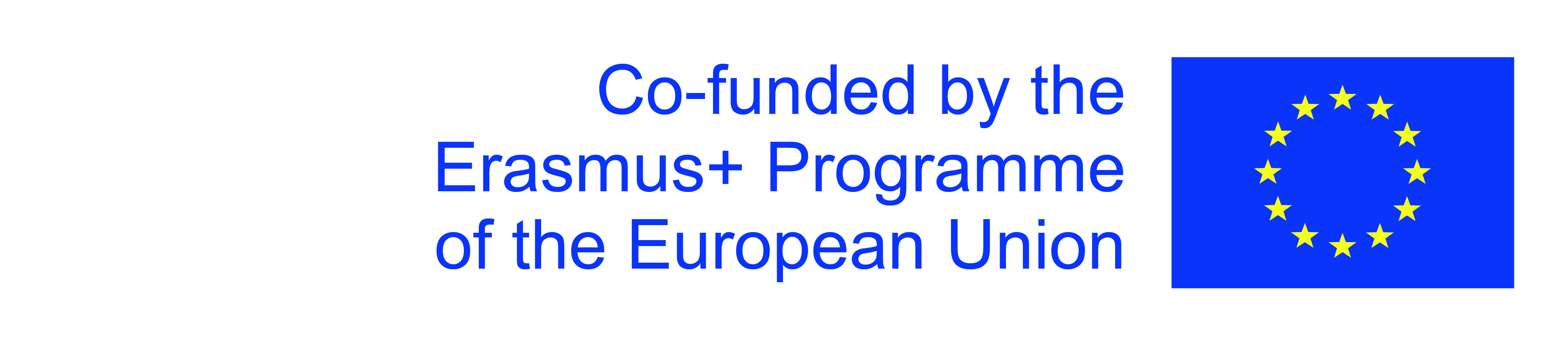 The European Commission's support for the production of this publication does not constitute an endorsement of the contents, which reflect the views only of the authors, and the Commission cannot be held responsible for any use which may be made of the information contained therein.
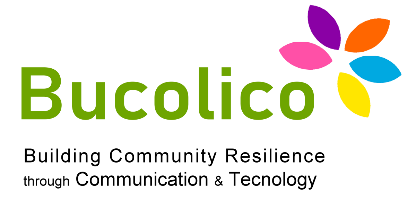 1.3: WEB & SOCIAL MEDIA
 MANAGEMENT, ANALYTICS & MARKETING
Door gebruikers gegenereerde inhoud:

Hiermee bedoelen we de reeks "spontane" inhoud die een of meer gebruikers kunnen produceren ten behoeve van een merk. UGC's zijn van groot belang voor bedrijven: autonome elementen, ongefundeerd, "spontaan" en origineel. Heel vaak
bedrijven "coöpteren" gebruikers, verkrijgen hun lijst met contactpersonen, die vermoedelijk delen dezelfde interesses. Een subsectie van door gebruikers gegenereerde inhoud bestaat uit inhoud "spontaan" gemaakt en gepubliceerd door werknemers van een bedrijf ten gunste van het merk. Bijkomende elementen die van belang zijn voor reclame zijn ook wedstrijden en vaak het "weggeven".
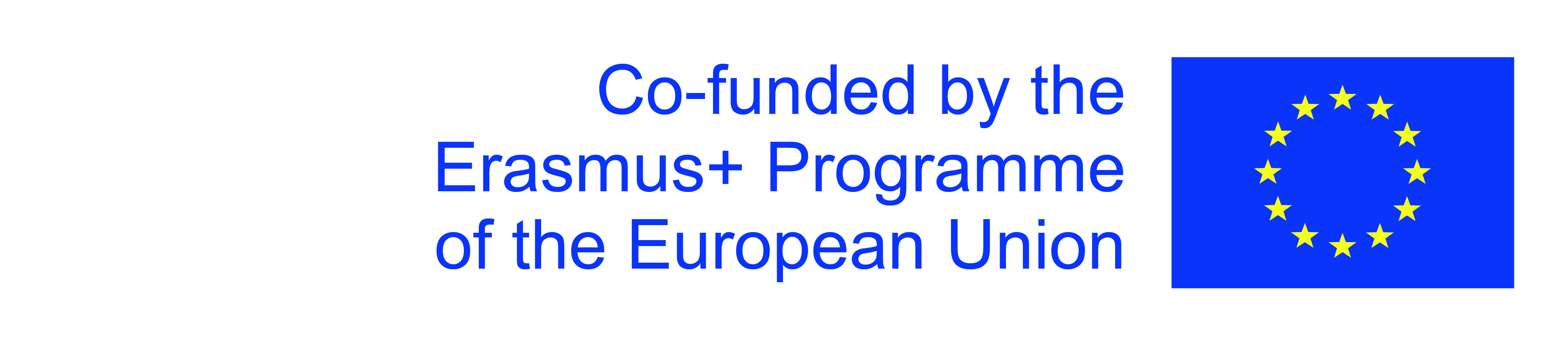 The European Commission's support for the production of this publication does not constitute an endorsement of the contents, which reflect the views only of the authors, and the Commission cannot be held responsible for any use which may be made of the information contained therein.
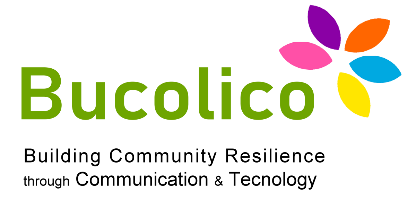 1.3: WEB & SOCIAL MEDIA
 MANAGEMENT, ANALYTICS & MARKETING
Een ander element zou de studie van concurrentie kunnen zijn: om de rekeningen van directe concurrenten, vooral degenen met veel verkeer, om de redactie te begrijpen lijn.

Een strategie die als effectief wordt beschouwd, is het gebruik van "call to action - CTC": ask direct  vragen aan het publiek, ook met behulp van de tools van "Engagement" van de verhalen. Dit omvat het gebruik van hashtags.
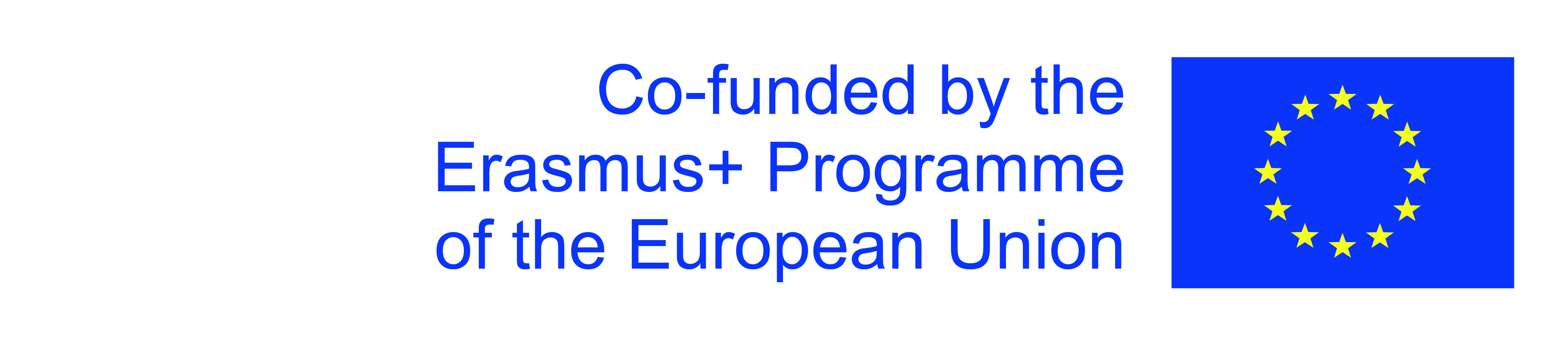 The European Commission's support for the production of this publication does not constitute an endorsement of the contents, which reflect the views only of the authors, and the Commission cannot be held responsible for any use which may be made of the information contained therein.
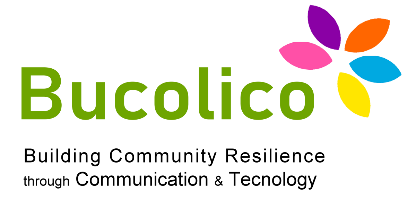 1.3: WEB & SOCIAL MEDIA
 MANAGEMENT, ANALYTICS & MARKETING
Kunstmatige groeitechnieken

Het bereiken van bepaalde doelen (volgers, meningen) is vaak een lastige uitdaging. Heel vaak zijn kleine bedrijven of kleine merken, bij gebrek aan budget en tijd, niet in staat om een ​​organisch communicatieplan te maken, noch om een ​​constant groeiend gemeenschap. Instagram is niet, zoals gezegd, een tool voor het delen van foto's, maar een Social Netwerk, zij het op basis van afbeeldingen en/of video's

Dit betekent dat conversatie het element van primair belang is. Botten,
uitwisselingsprogramma's, zijn veelgebruikte hulpmiddelen om het pad te versnellen (met contra-indicaties).
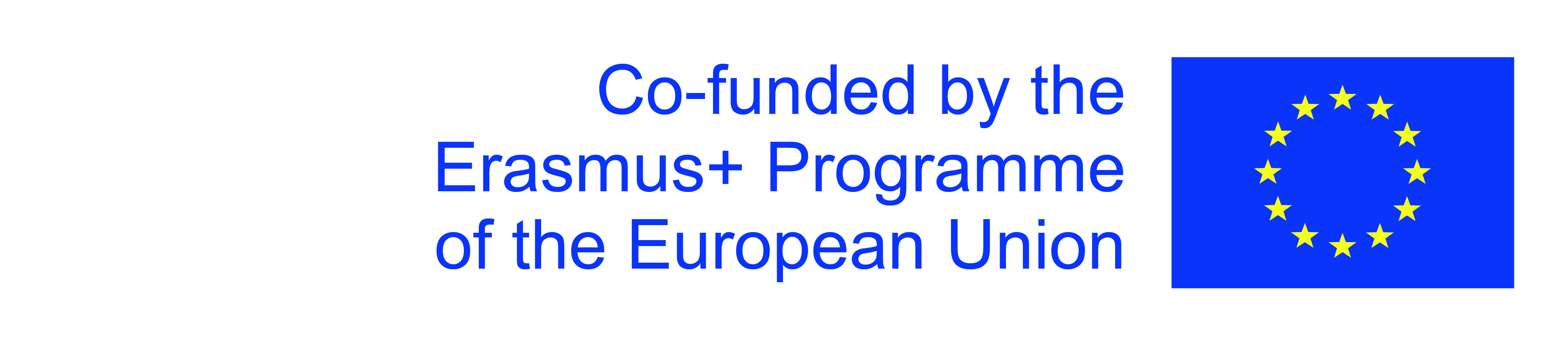 The European Commission's support for the production of this publication does not constitute an endorsement of the contents, which reflect the views only of the authors, and the Commission cannot be held responsible for any use which may be made of the information contained therein.
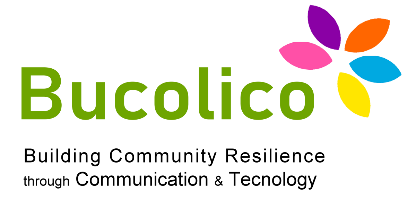 1.3: WEB & SOCIAL MEDIA
 MANAGEMENT, ANALYTICS & MARKETING
De statistieken en black-out van vind-ik-leuks

Net als elke andere marketingactiviteit, zelfs deze die zijn ontworpen en geïmplementeerd op Instagram vereist zorgvuldige monitoring, bijvoorbeeld door de gegevens te observeren die de hetzelfde platform biedt via de «Inzicht»-pagina van elk zakelijk account.

De optie om "Vind ik leuk" van berichten en inhoud van anderen weer te geven.
Een keuze van de ontwikkelaars om de druk op gebruikers te "versoepelen". In termen van efficiëntie zal het gebrek aan likes en andere openbare gegevens de evaluatie van een account bemoeilijken.

Ten slotte is het gepast om de cruciale aspecten van een promotie in gedachten te houden activiteit op Instagram: groeien, betrekken, geld verdienen.
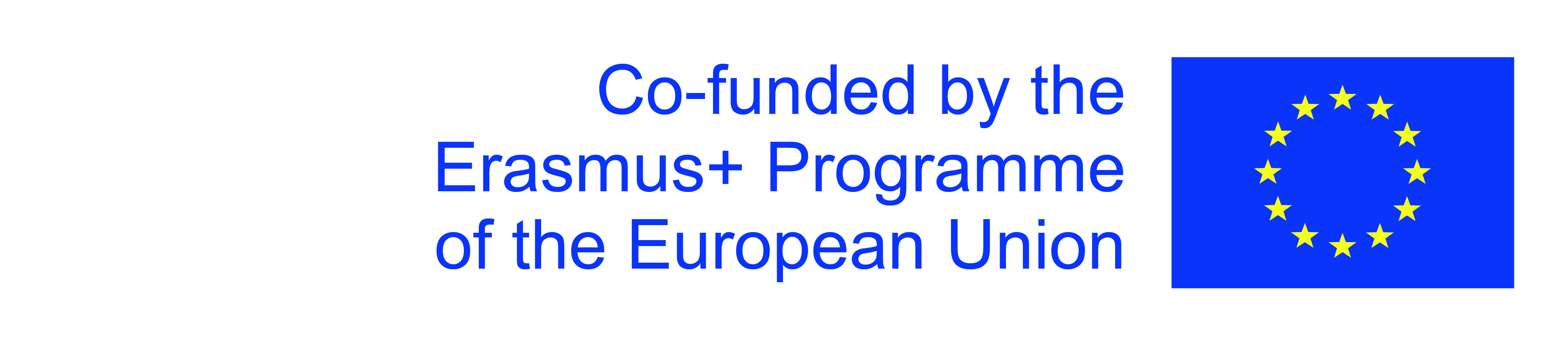 The European Commission's support for the production of this publication does not constitute an endorsement of the contents, which reflect the views only of the authors, and the Commission cannot be held responsible for any use which may be made of the information contained therein.
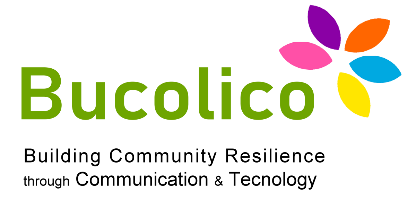 1.3: WEB & SOCIAL MEDIA
 MANAGEMENT, ANALYTICS & MARKETING
Bibliographie: 

1) Laurita G., Venturini R., Strategia Digitale, Hoepli 2016 (seconda edizione)
2) Di Fraia G. (a cura di), Social Media Marketing - Strategie e tecniche per 
aziende B2B e B2C, Hoepli 2015 (seconda edizione)
3) Di Costanzo F., PA Social. Viaggio nell’Italia della nuova comunicazione 
tra lavoro, servizi e innovazione, FrancoAngeli, 2017
4) F. Matteucci, Instagram non è fotografia, Dario Flaccovio Editore, 2019
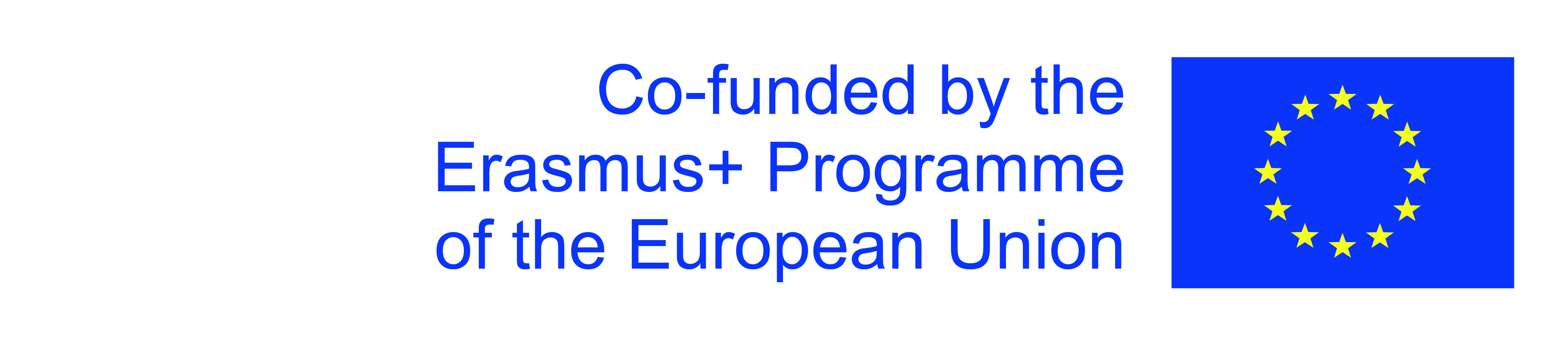 The European Commission's support for the production of this publication does not constitute an endorsement of the contents, which reflect the views only of the authors, and the Commission cannot be held responsible for any use which may be made of the information contained therein.
Dank u
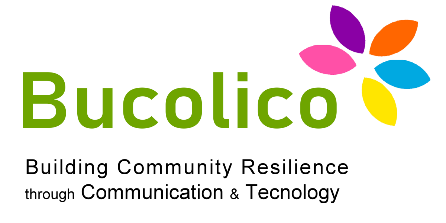 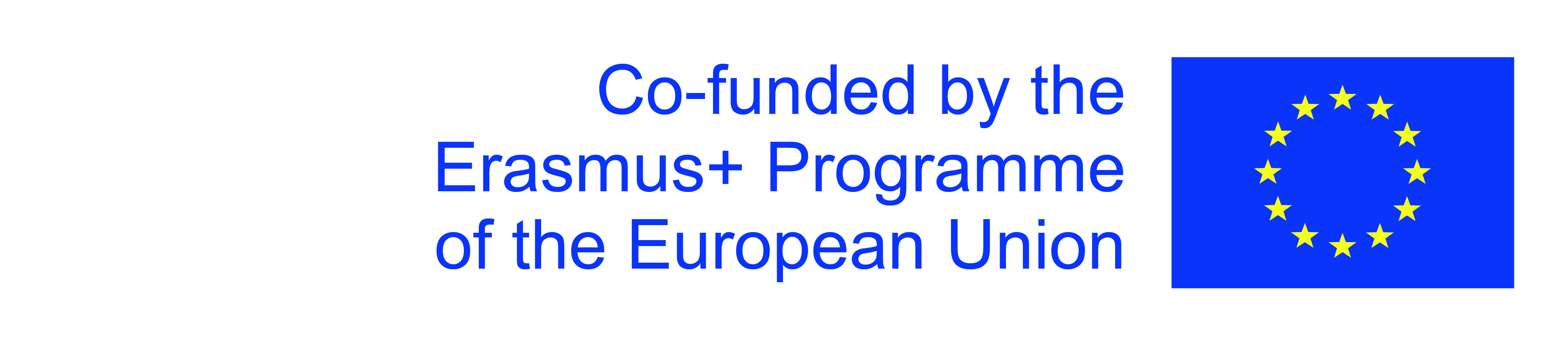 The European Commission's support for the production of this publication does not constitute an endorsement of the contents, which reflect the views only of the authors, and the Commission cannot be held responsible for any use which may be made of the information contained therein.